Monona Terrace Community and Convention Center
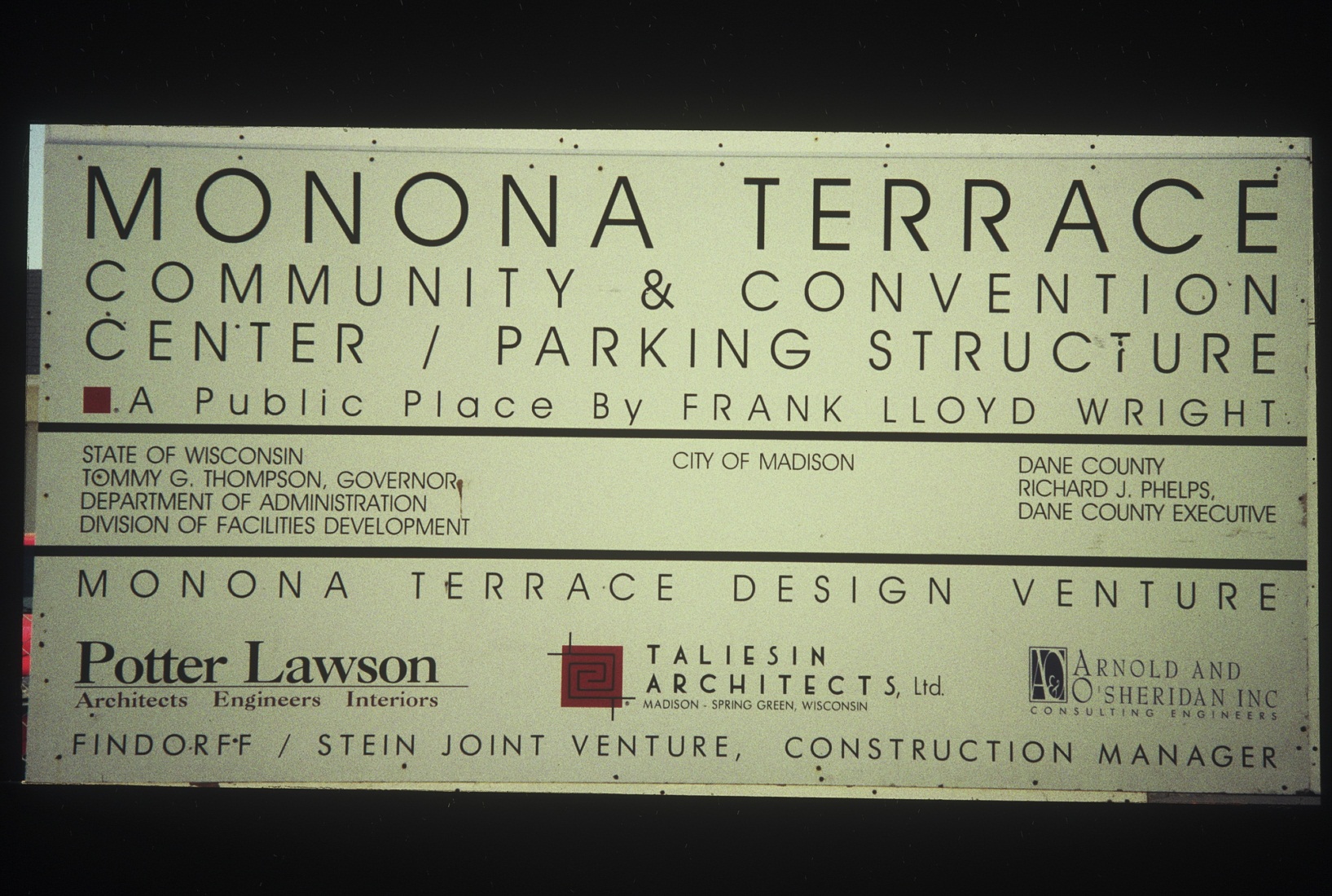 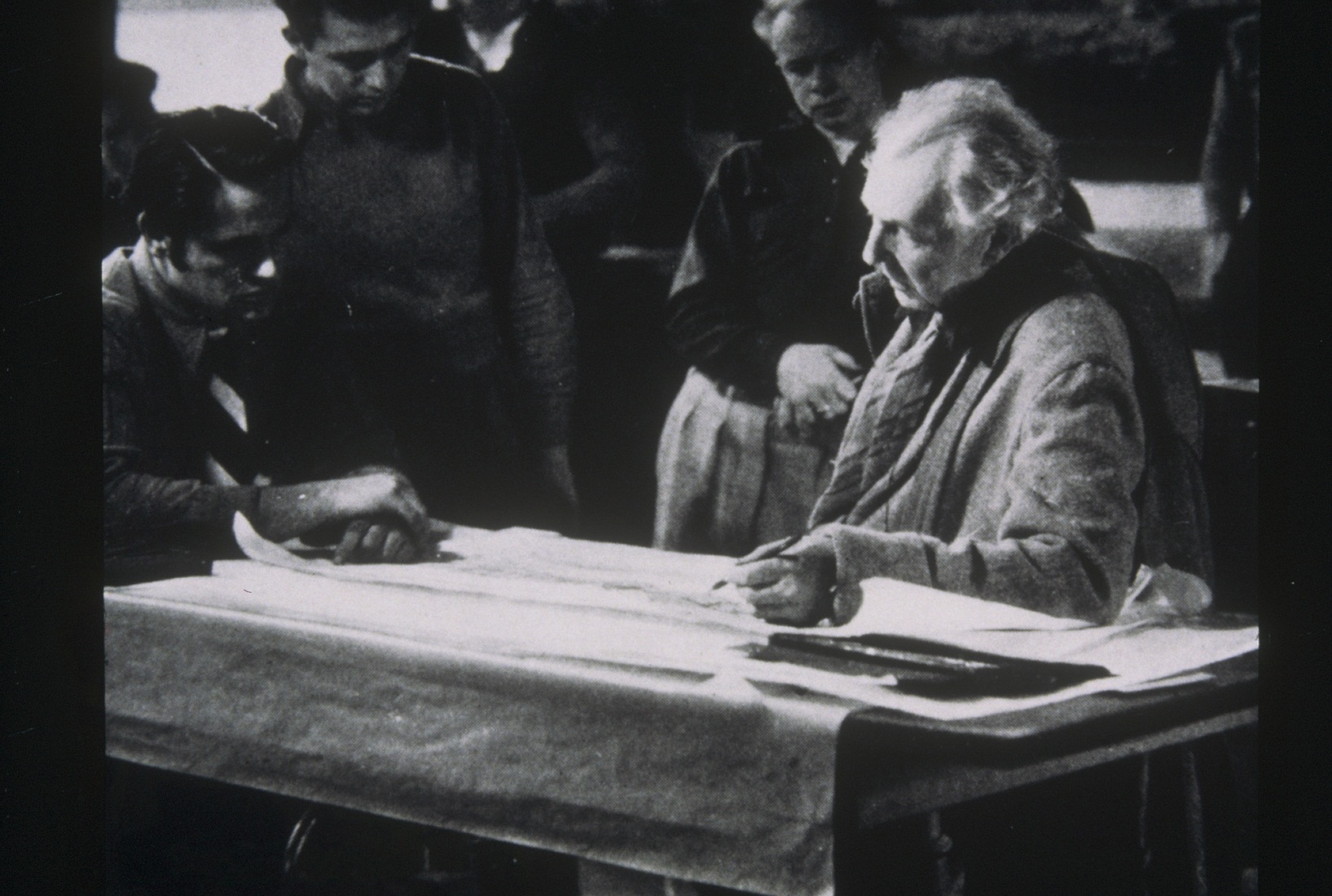 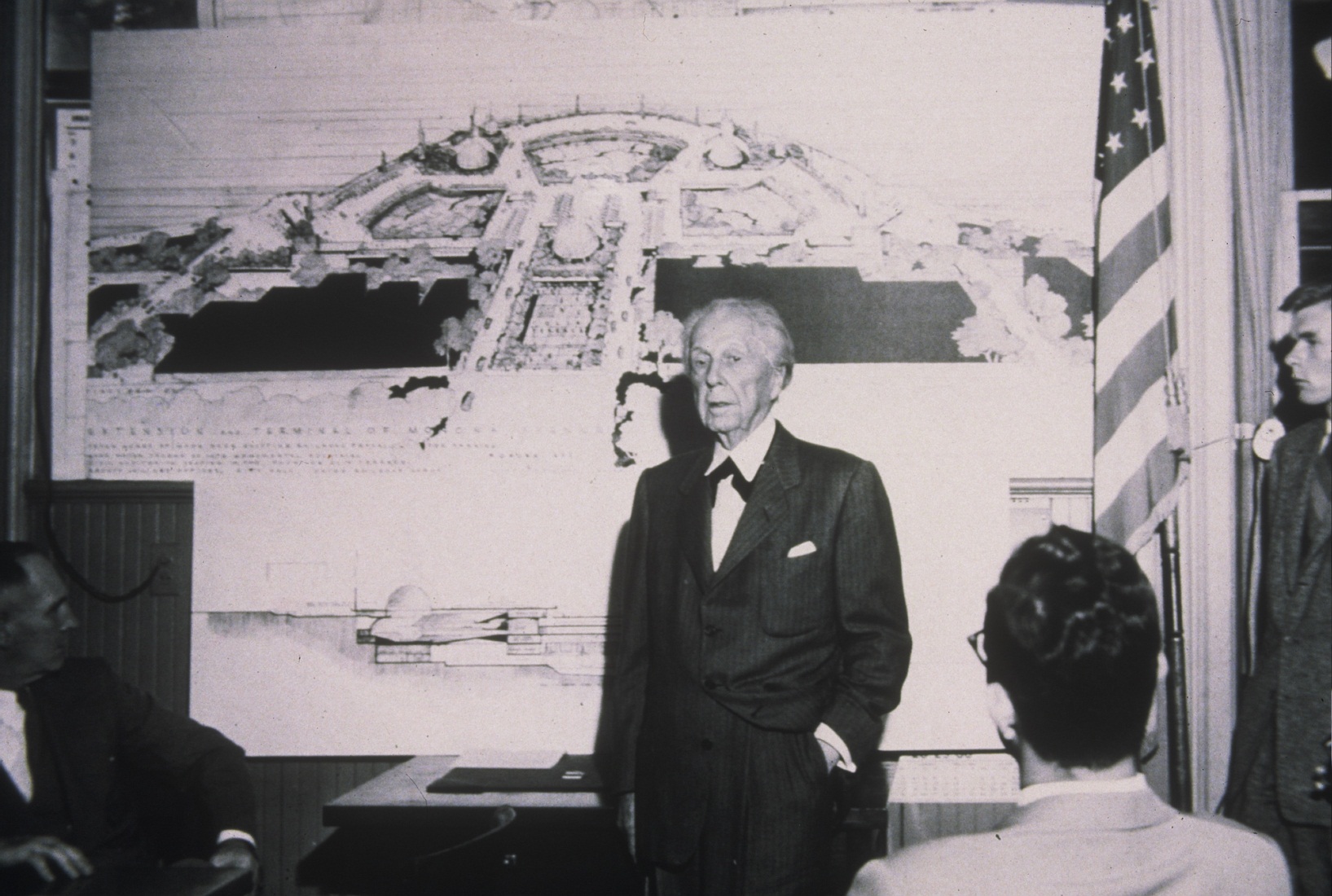 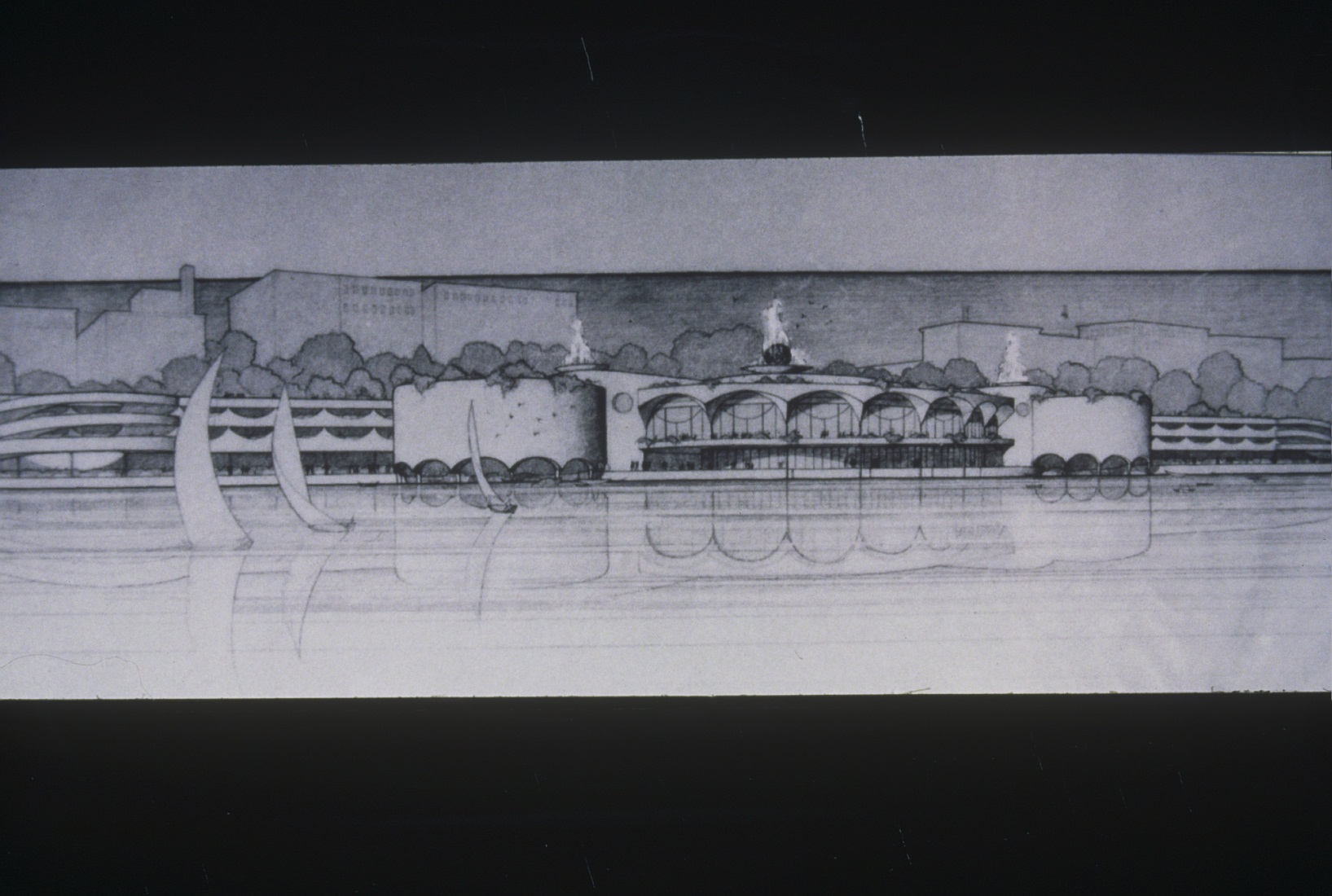 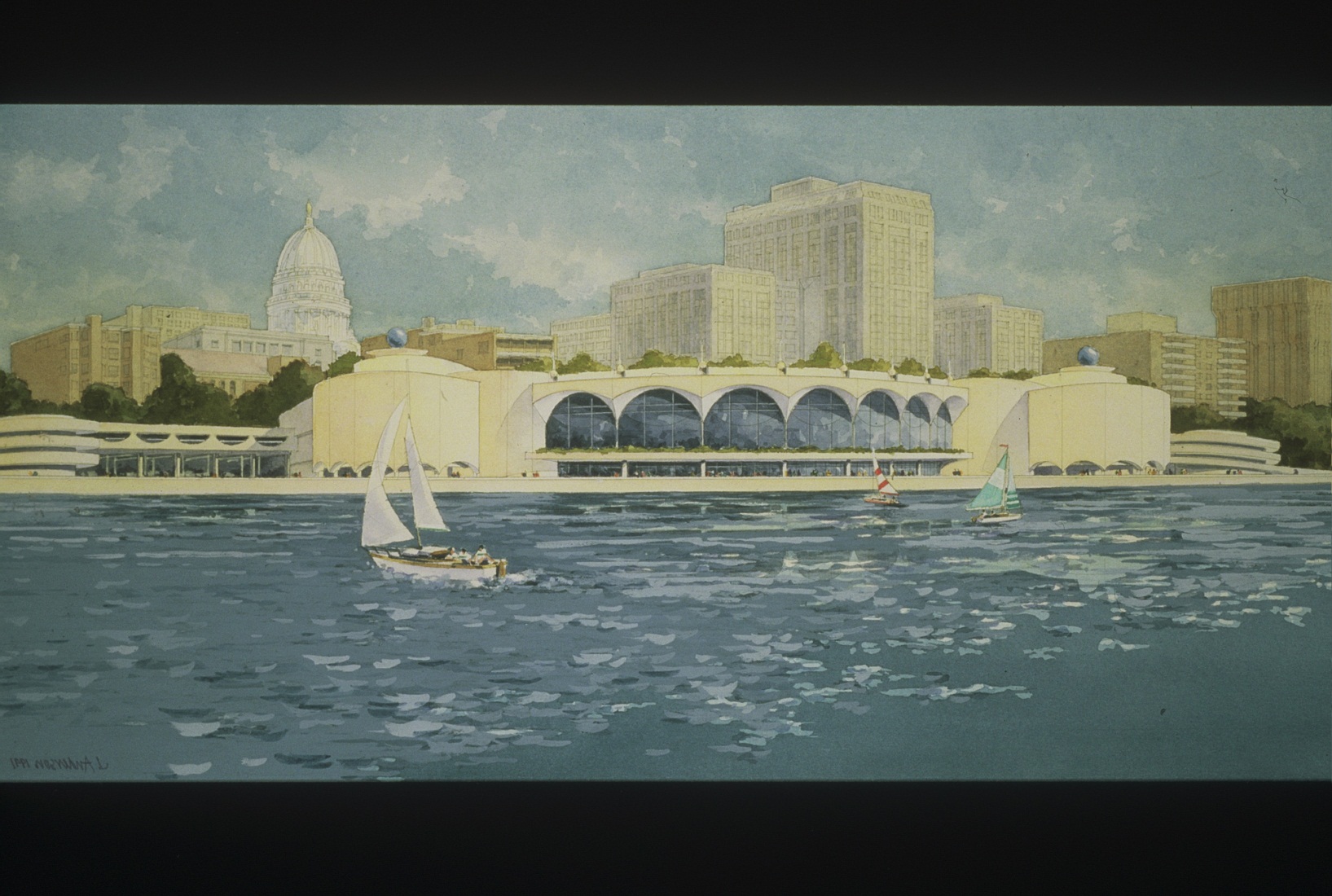 Monona Terrace
Foundation & Sitework
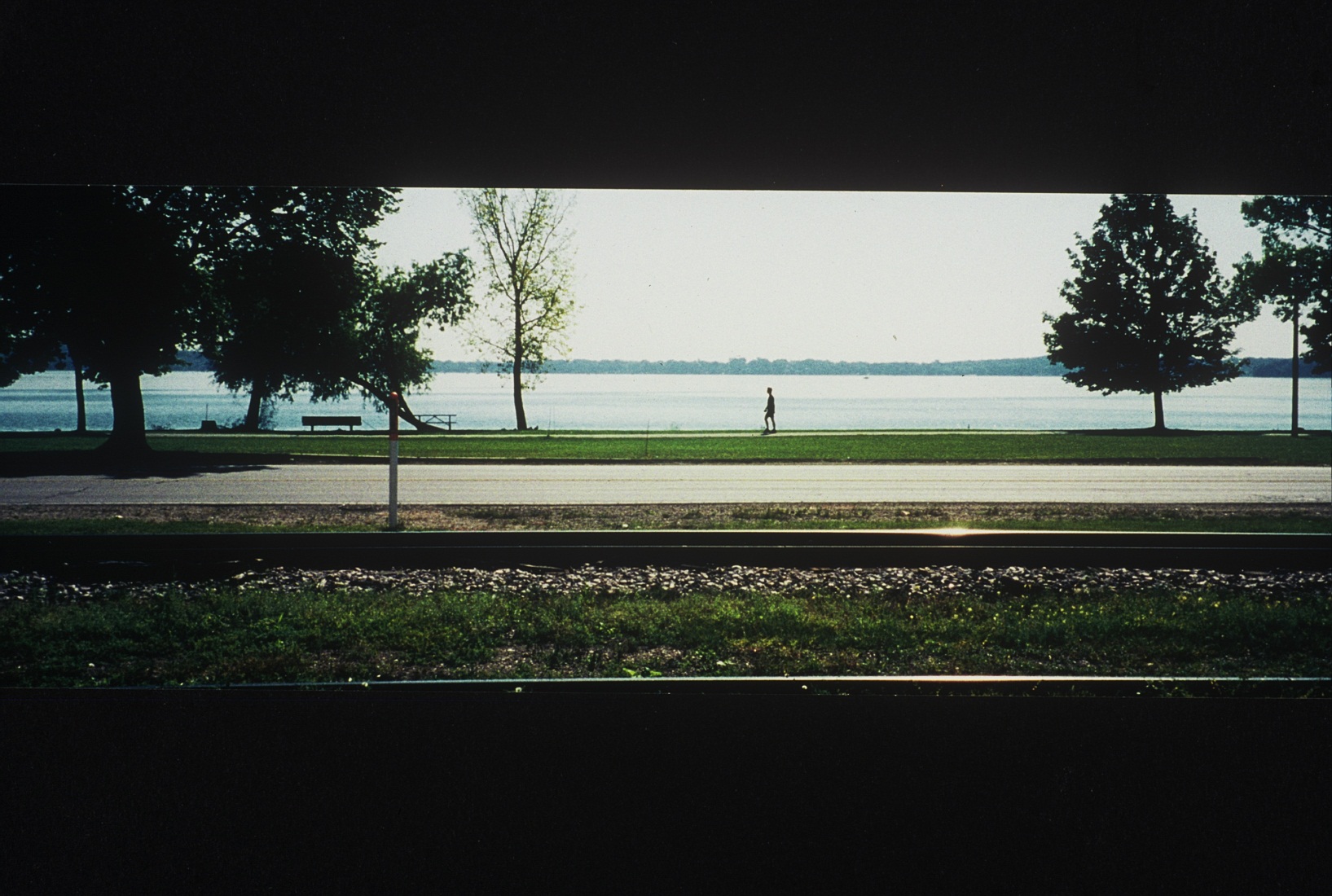 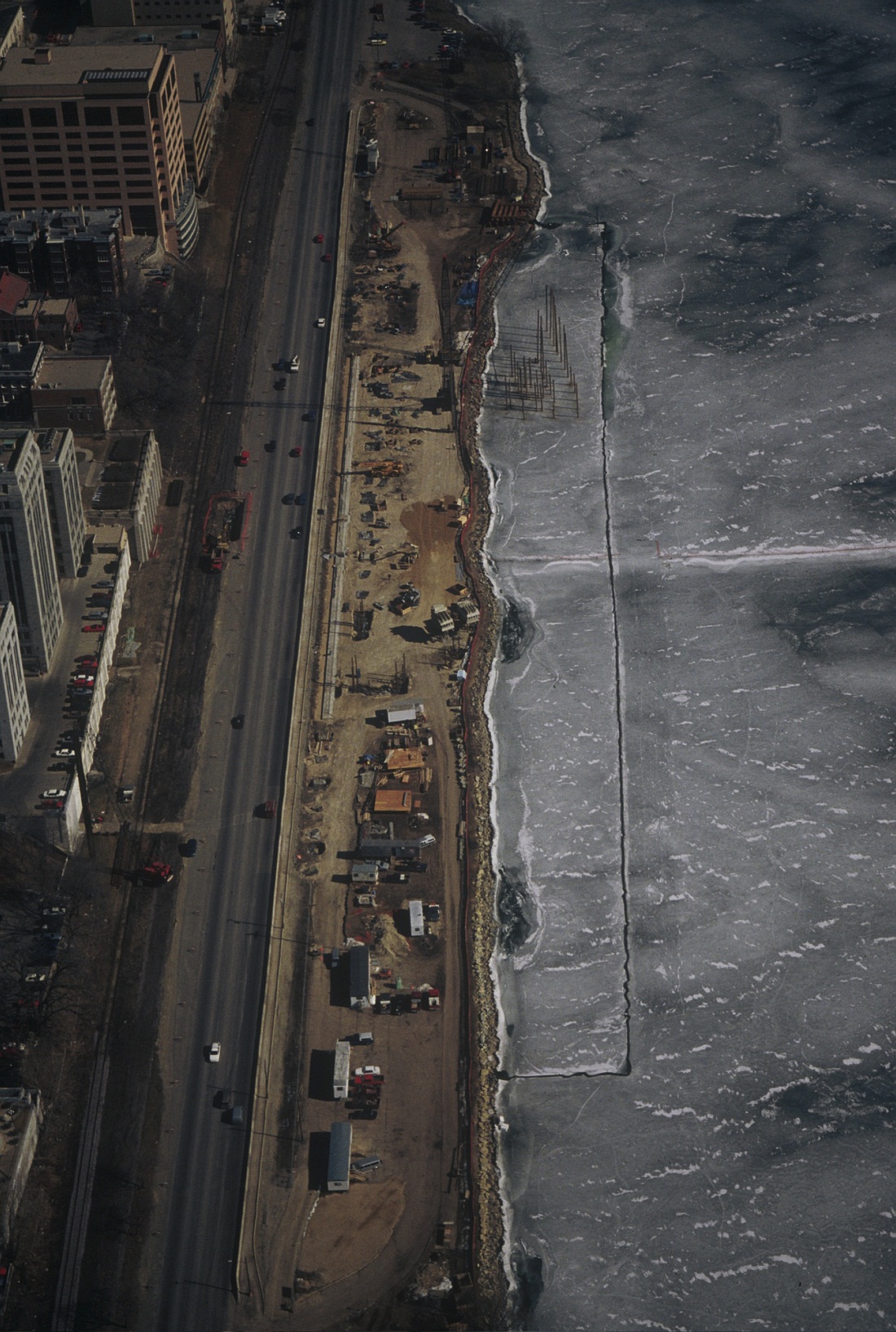 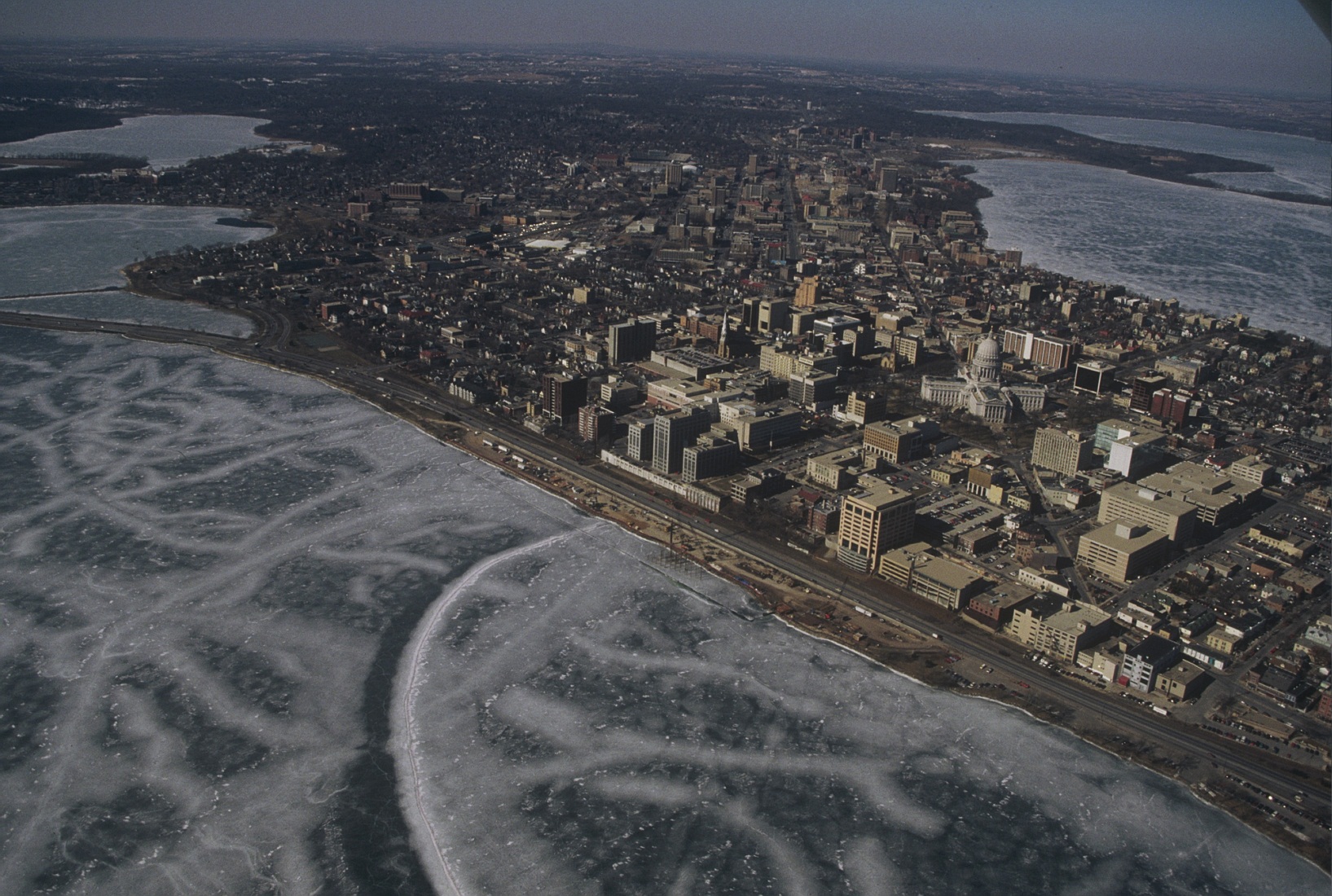 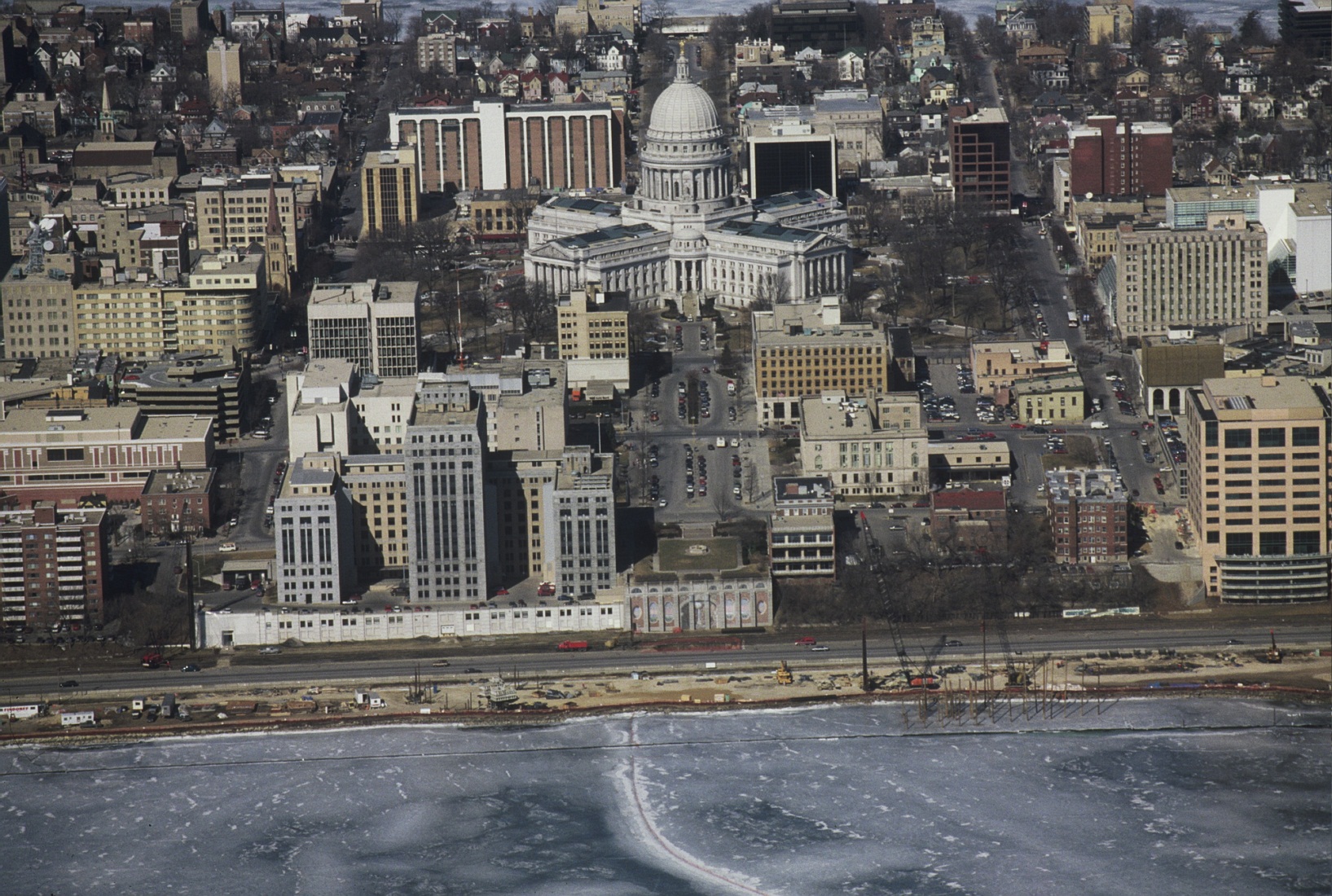 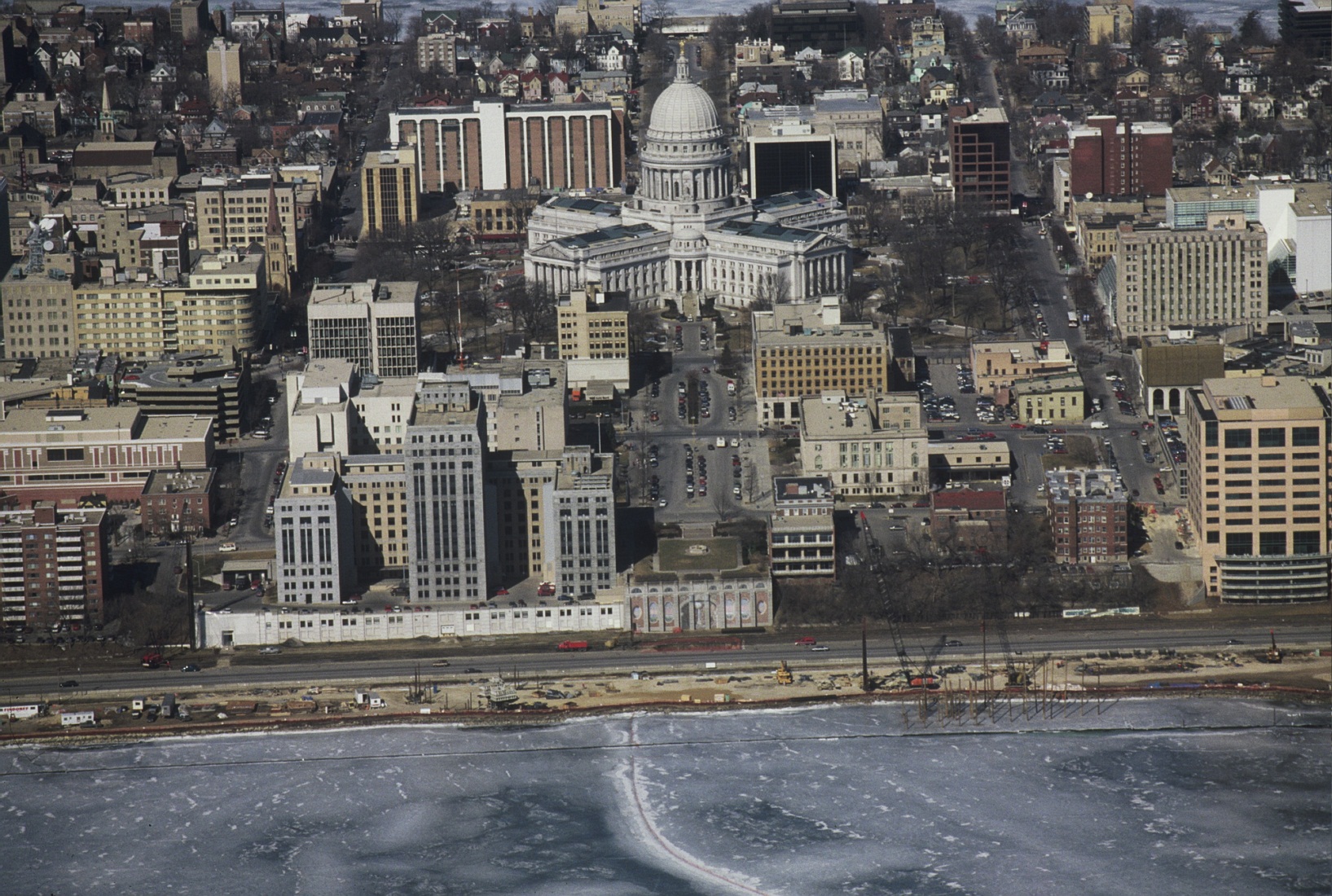 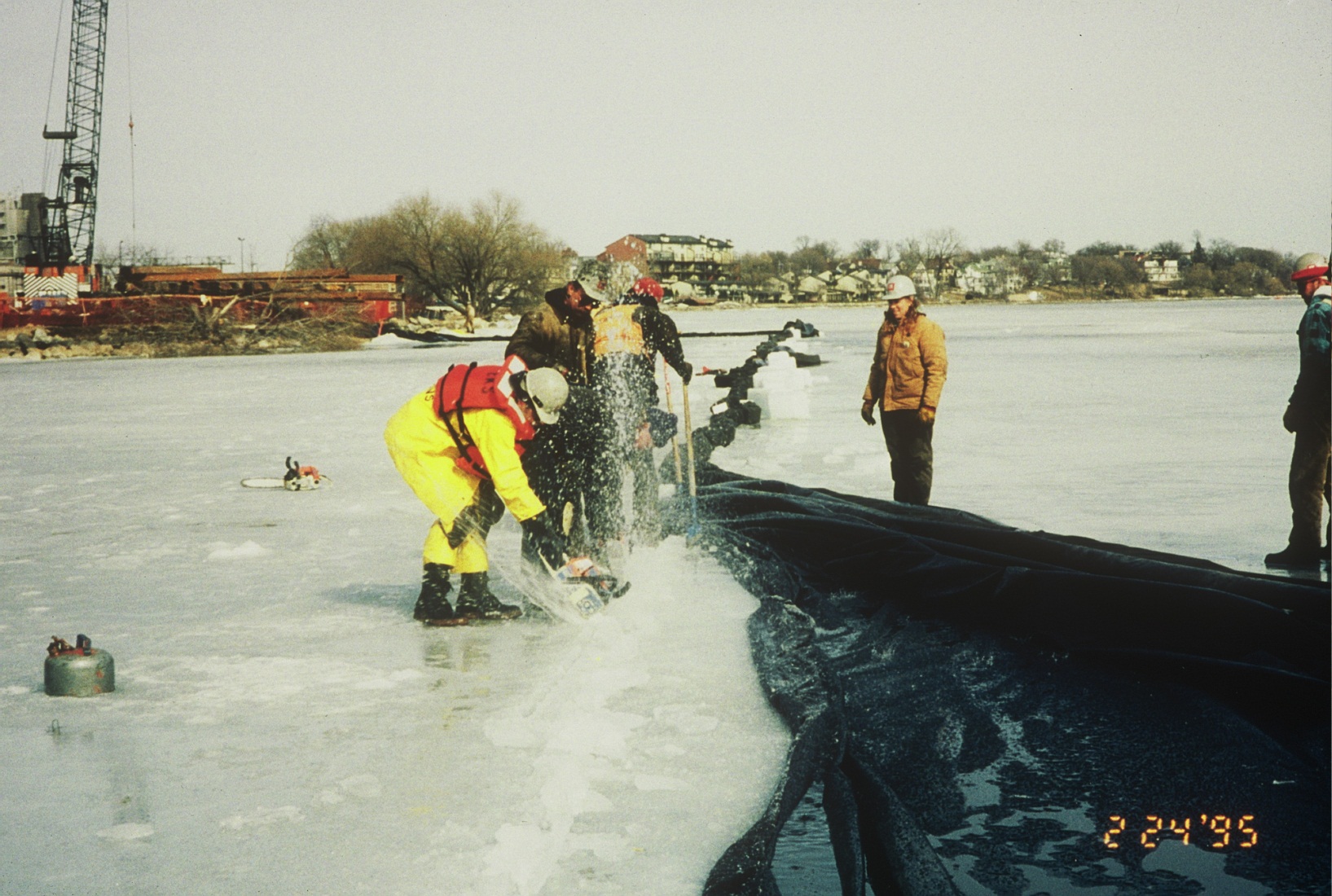 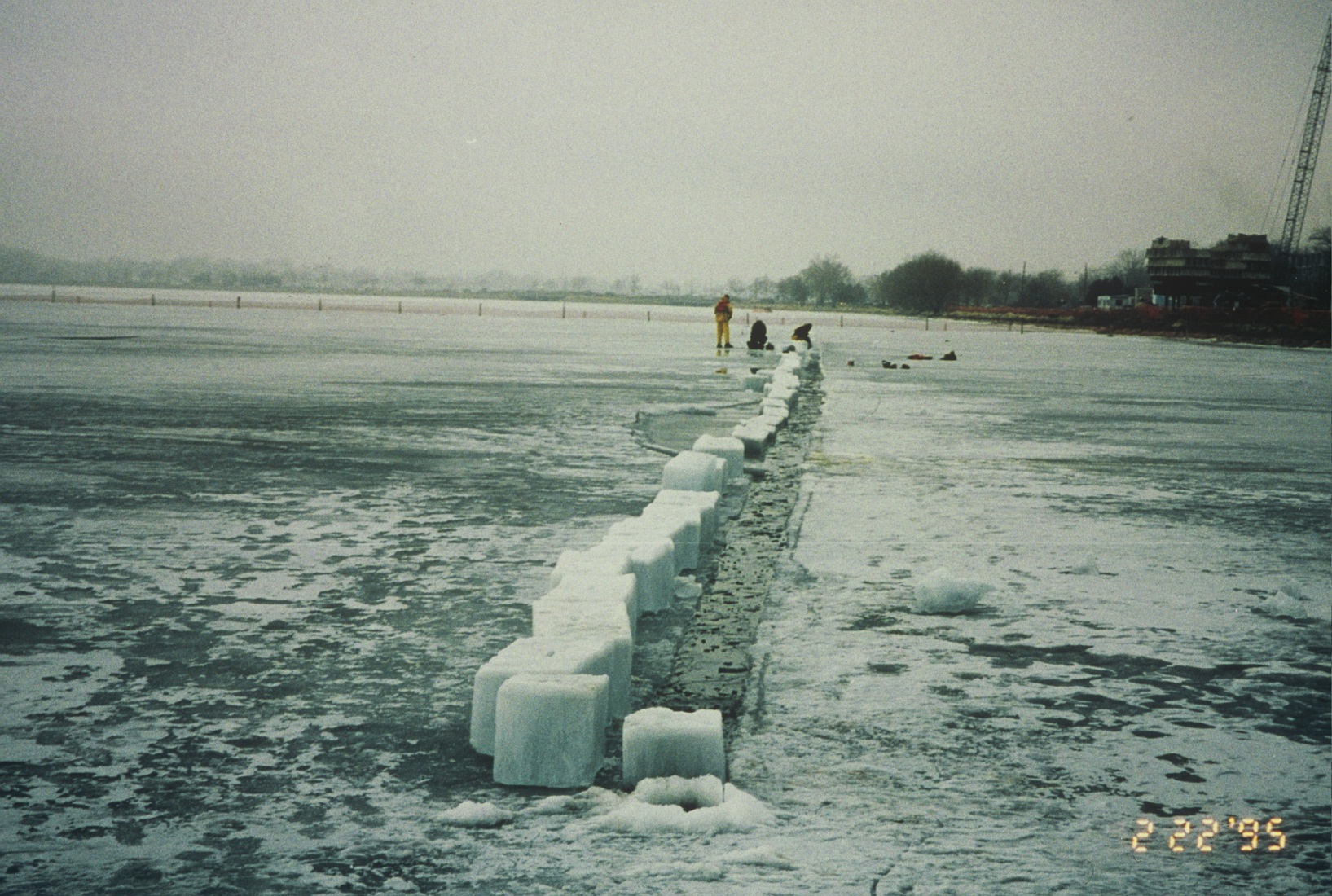 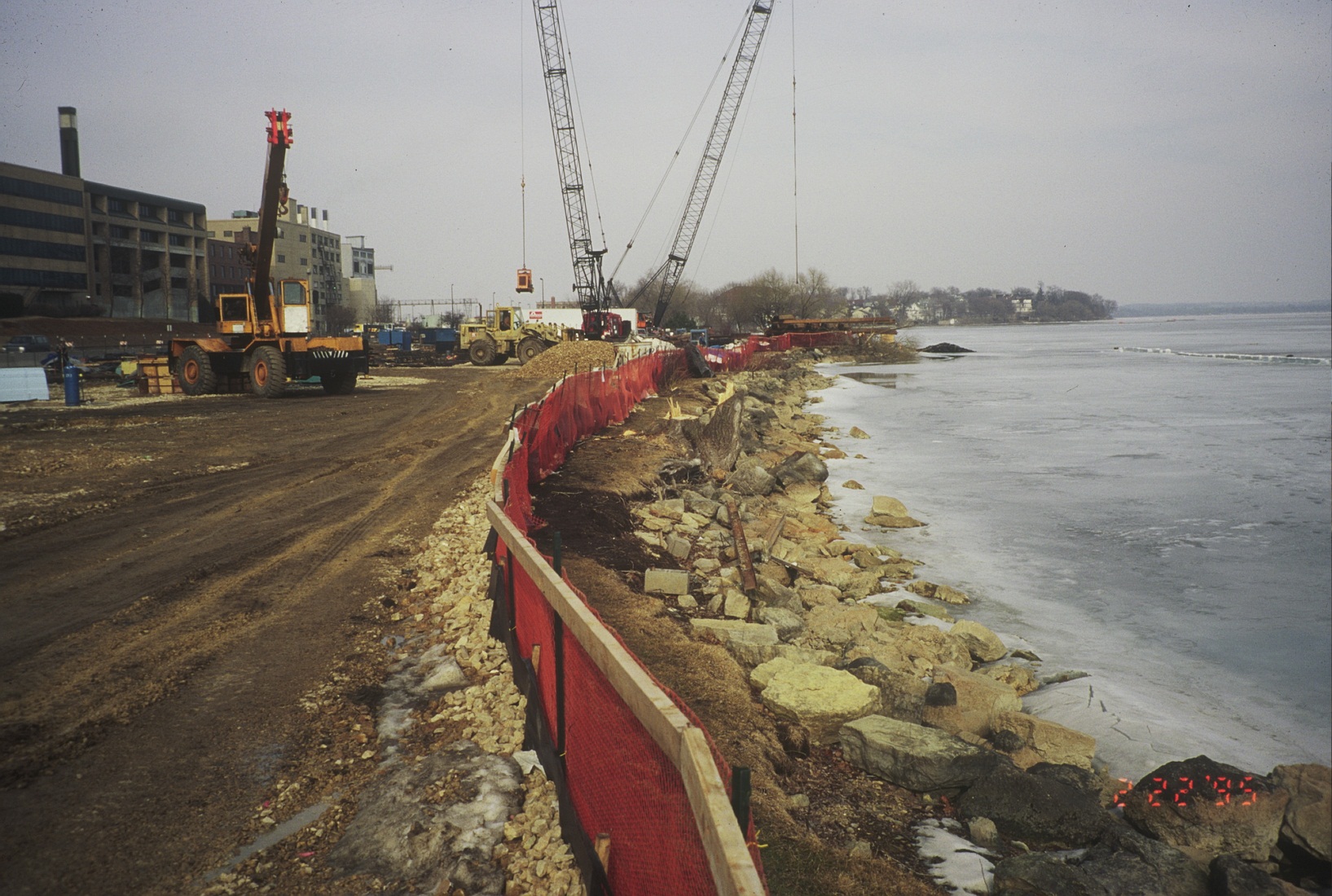 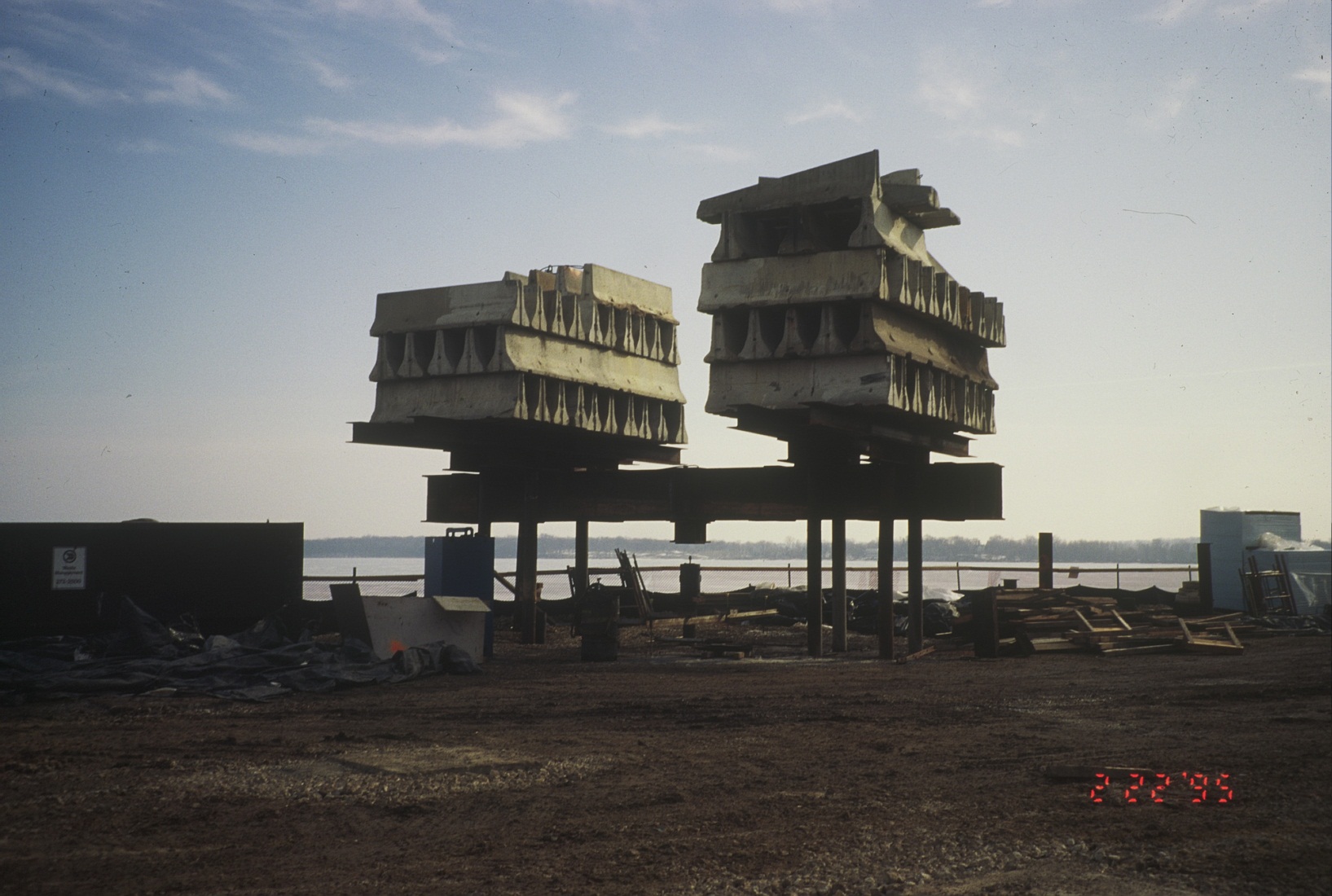 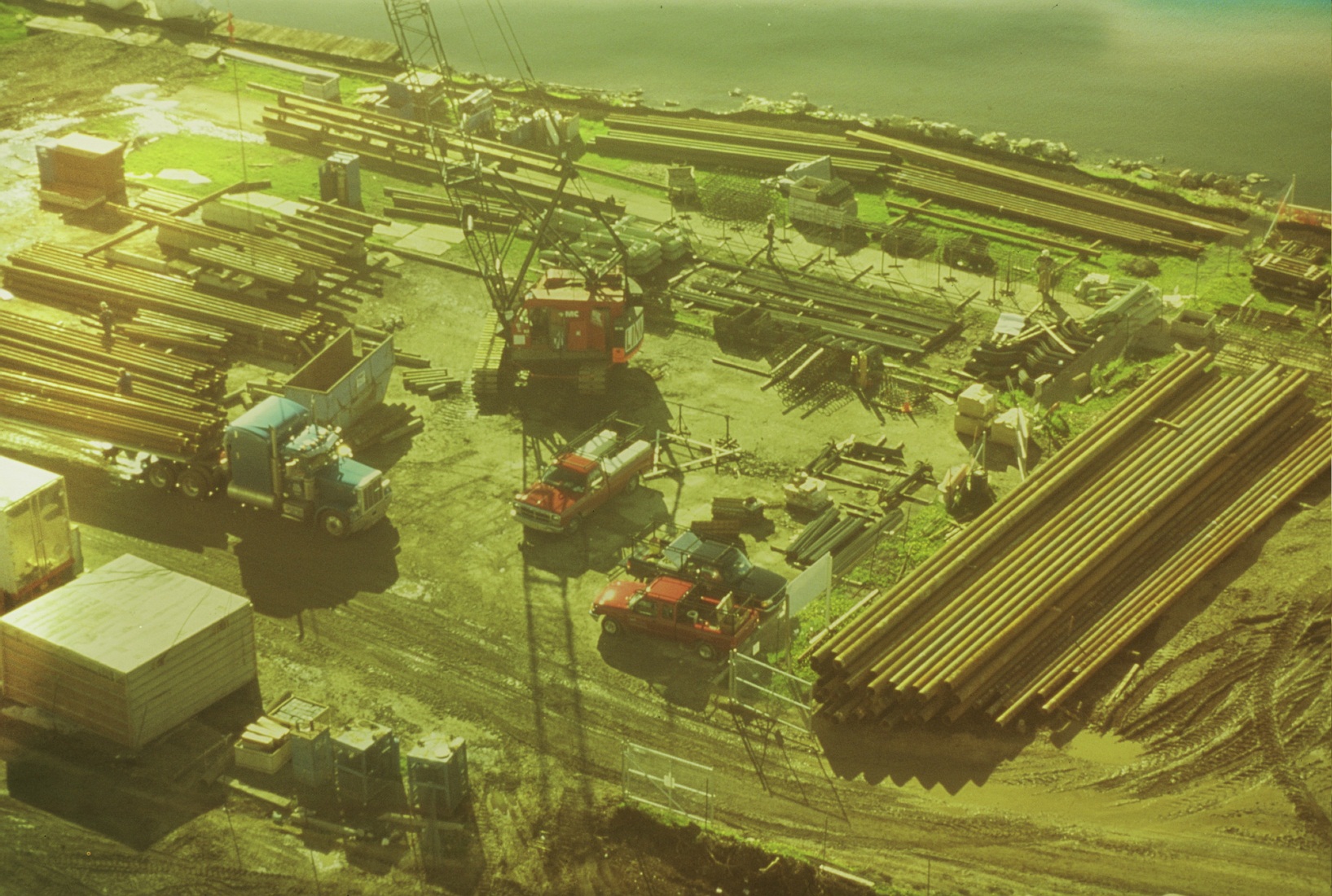 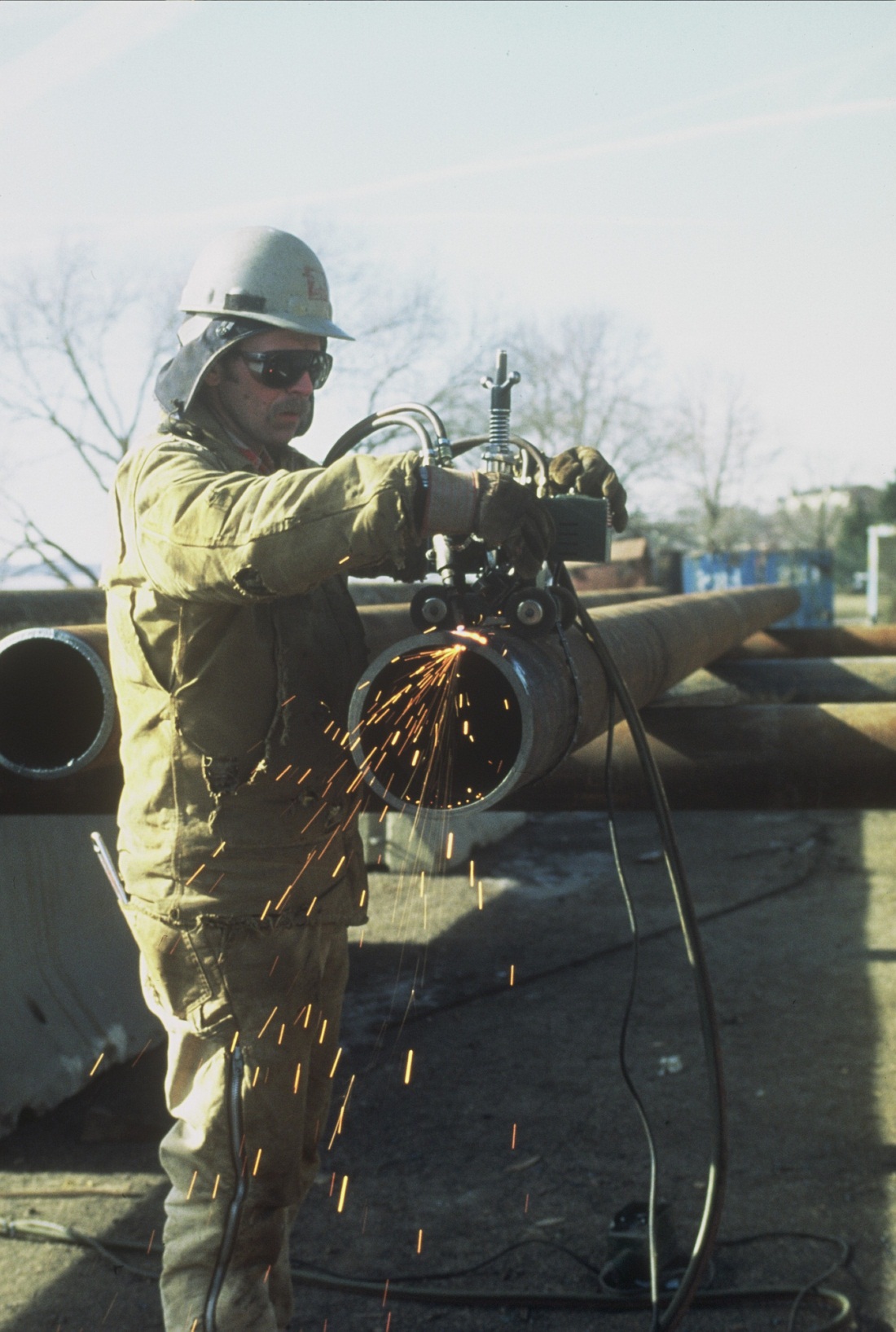 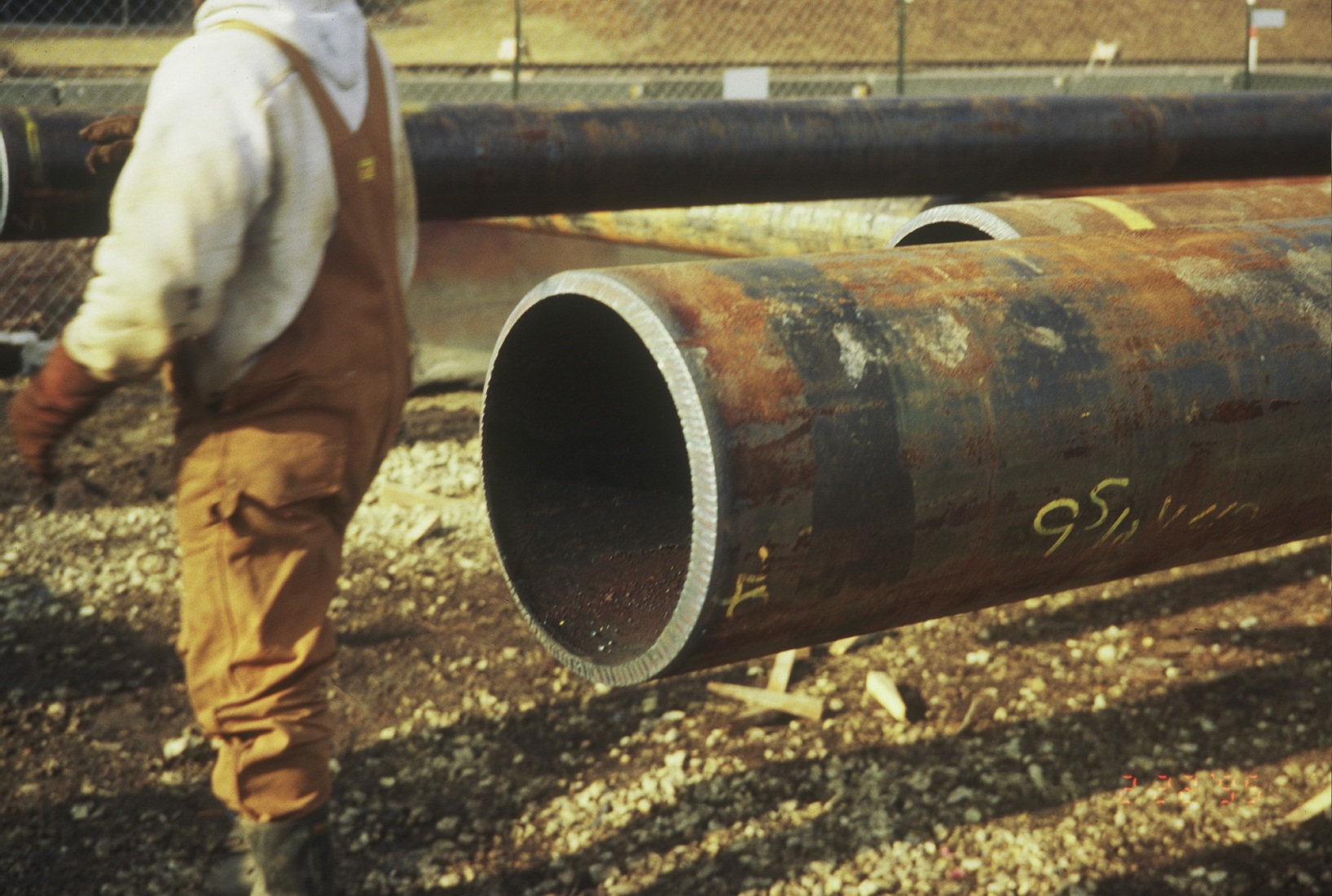 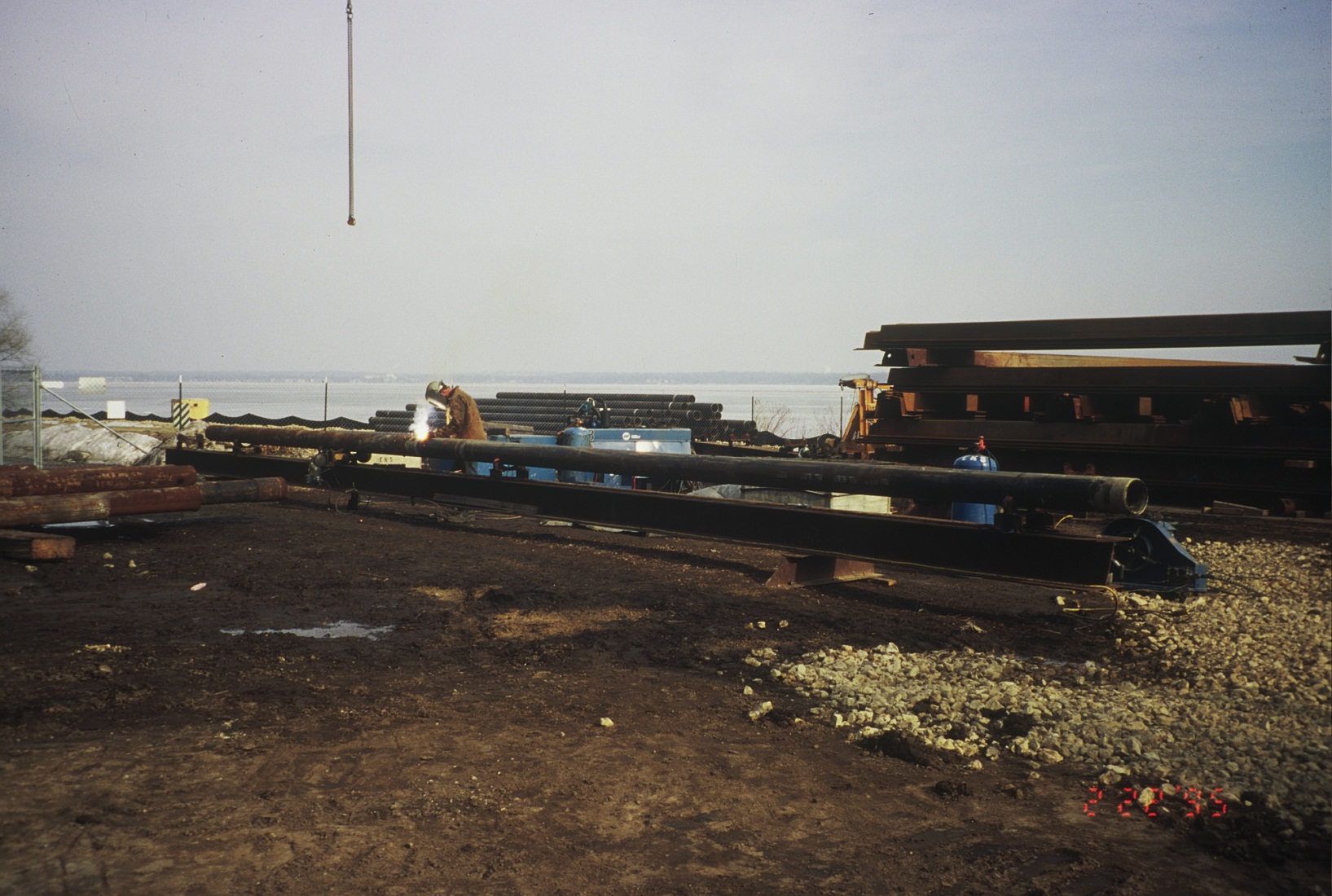 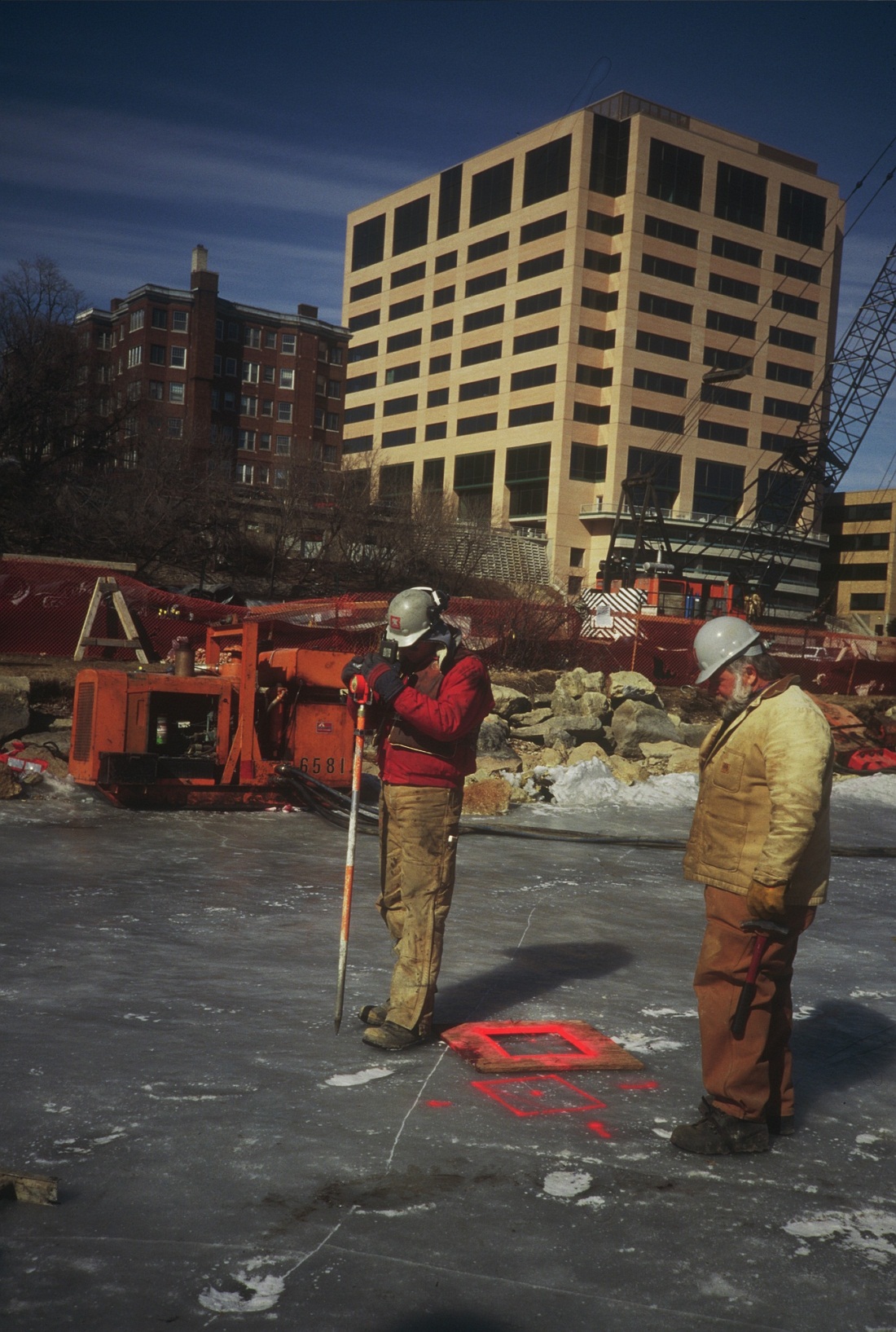 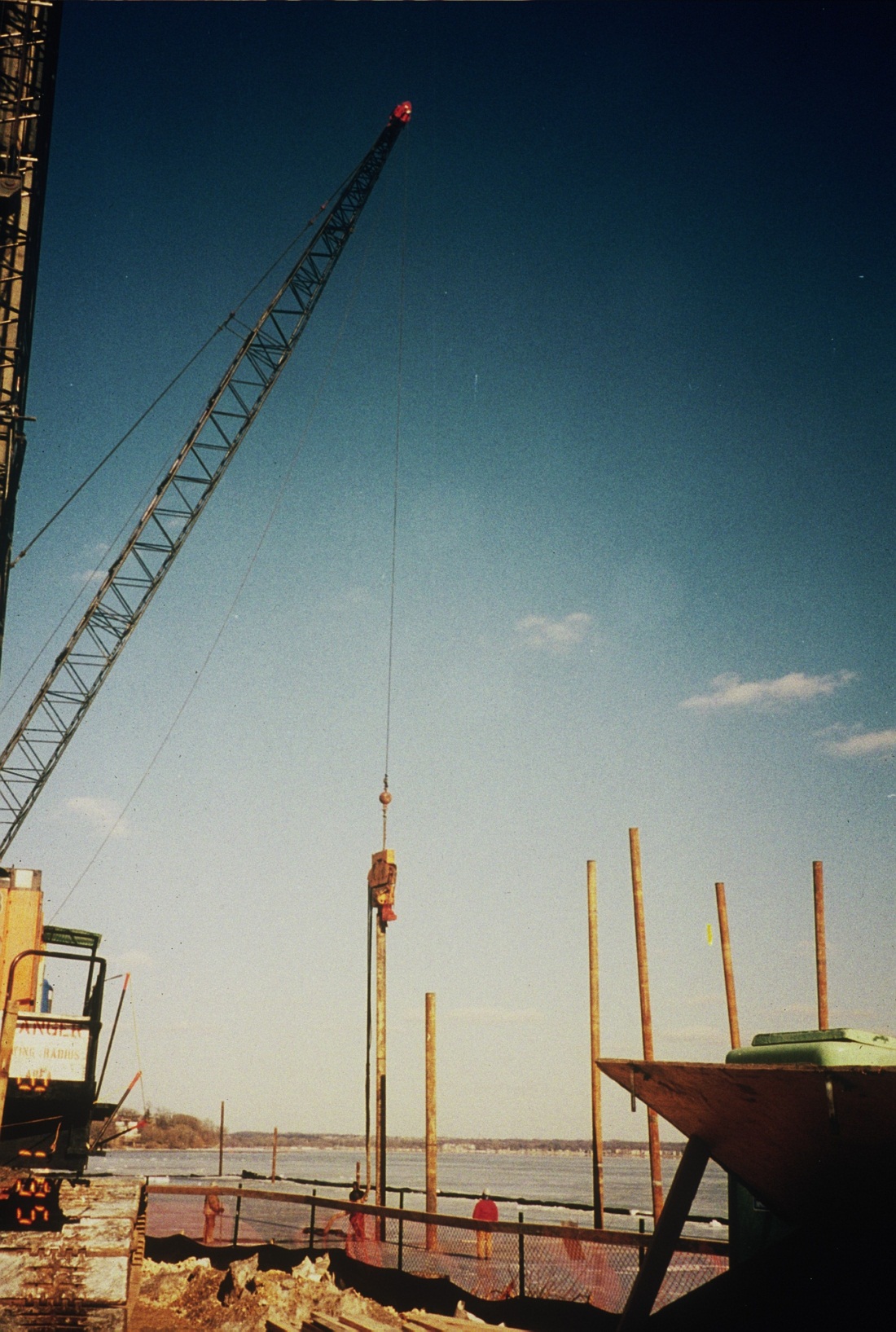 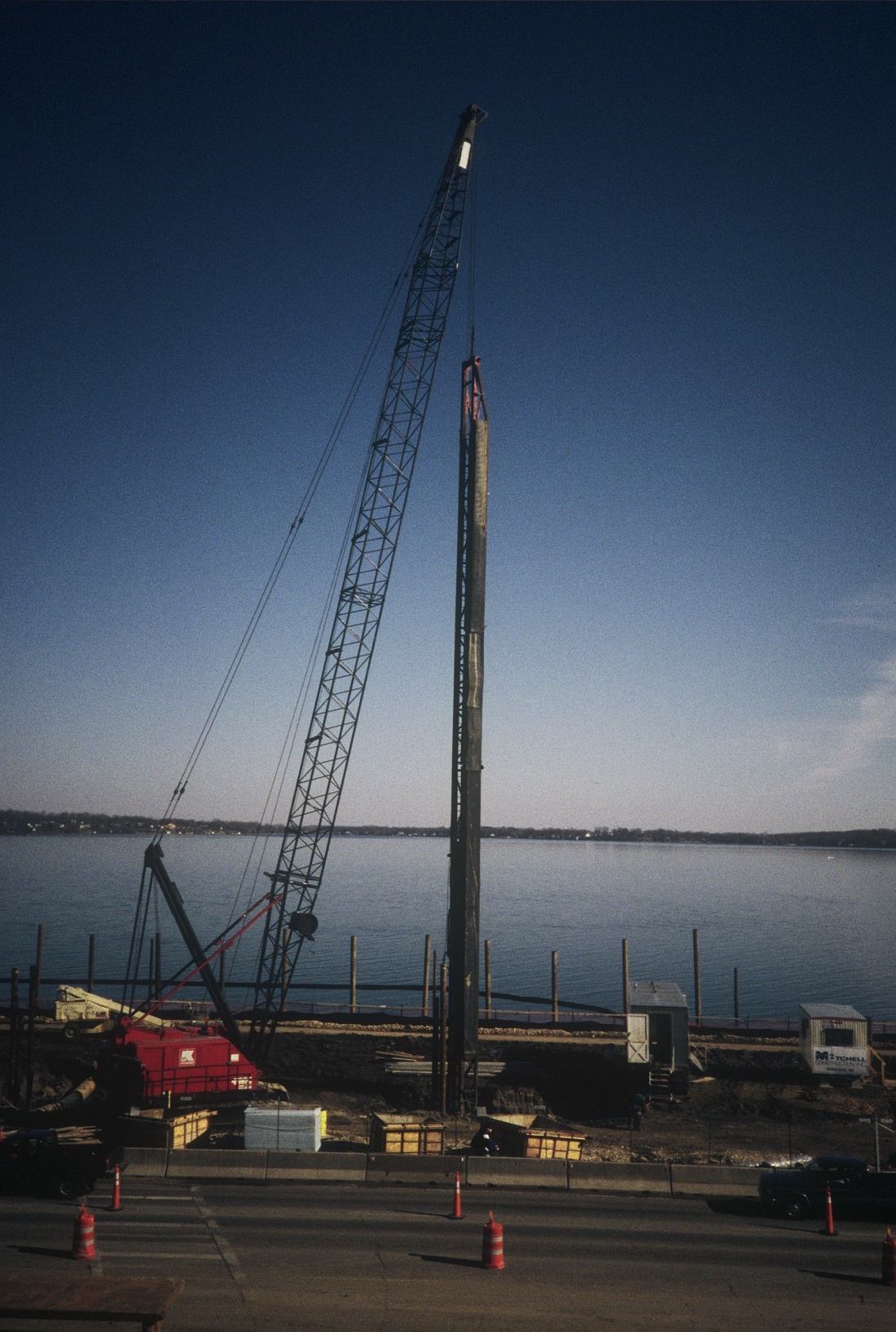 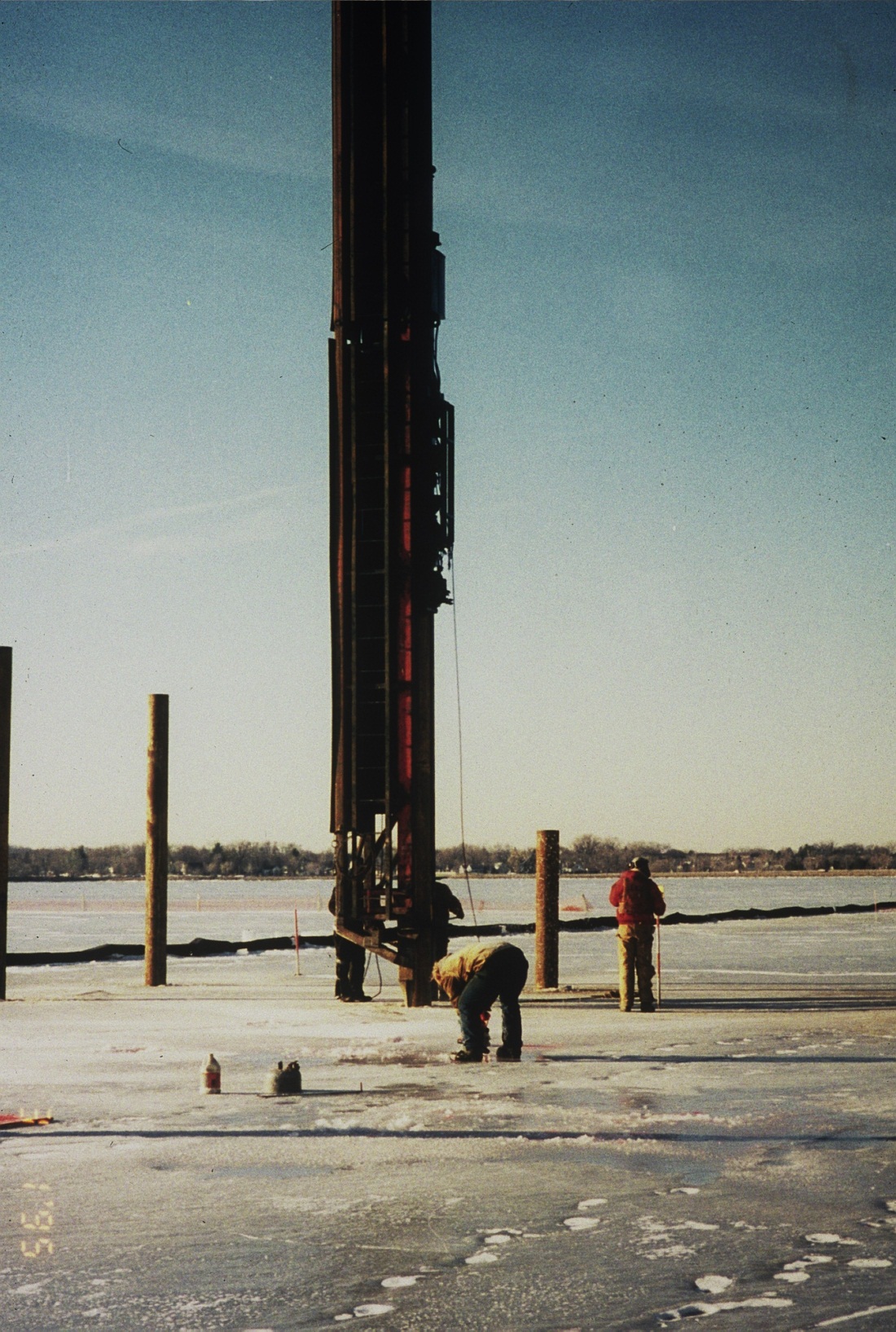 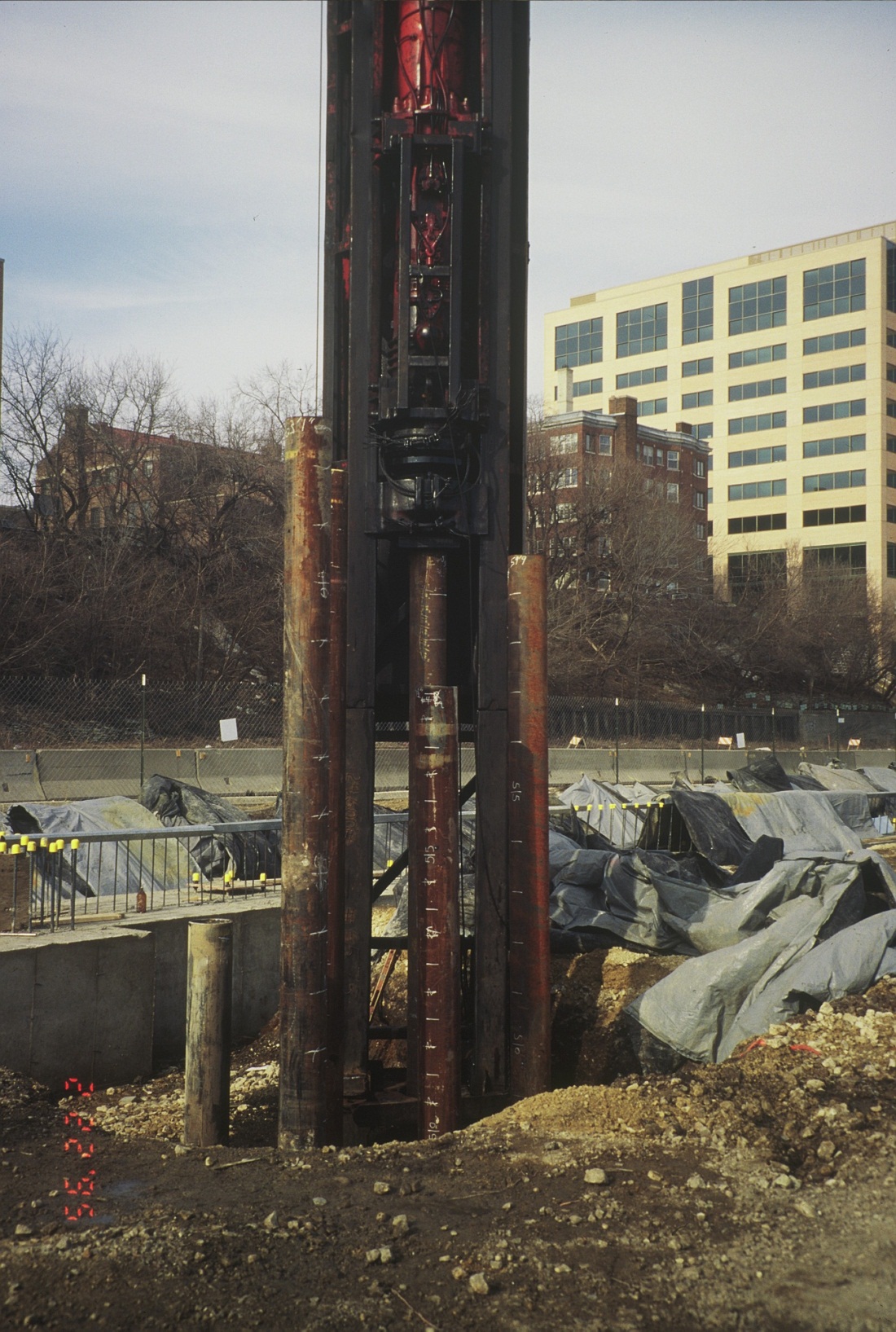 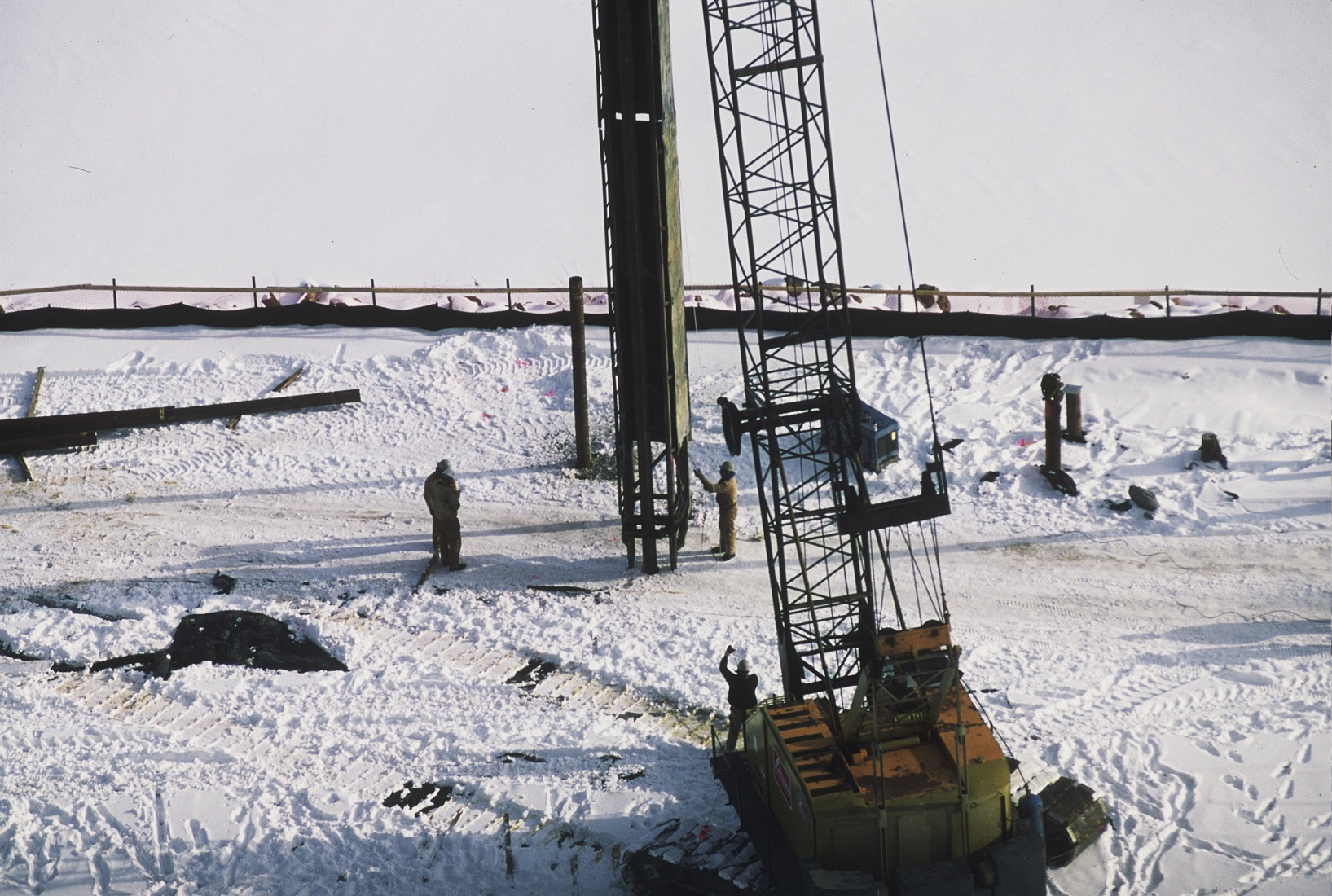 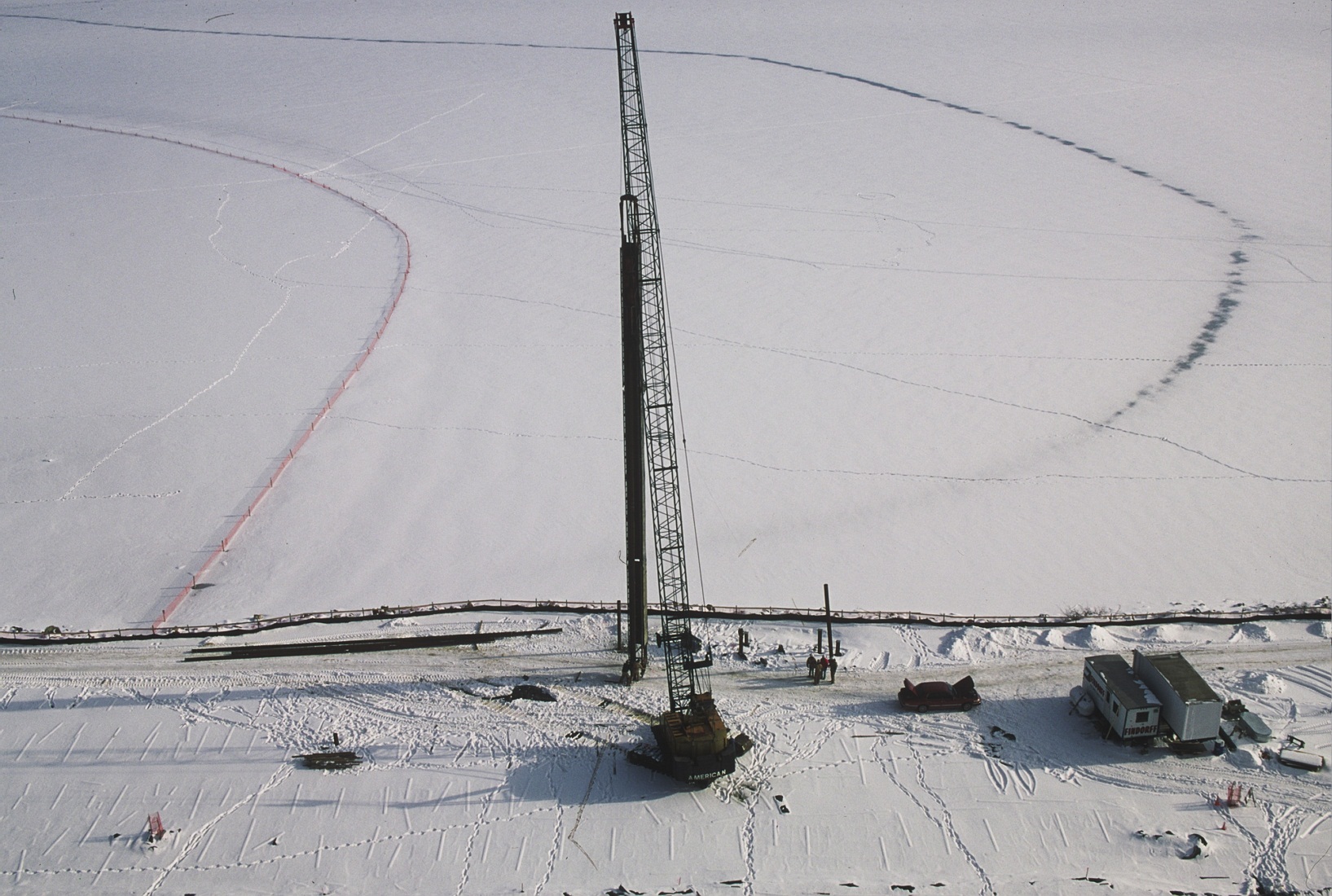 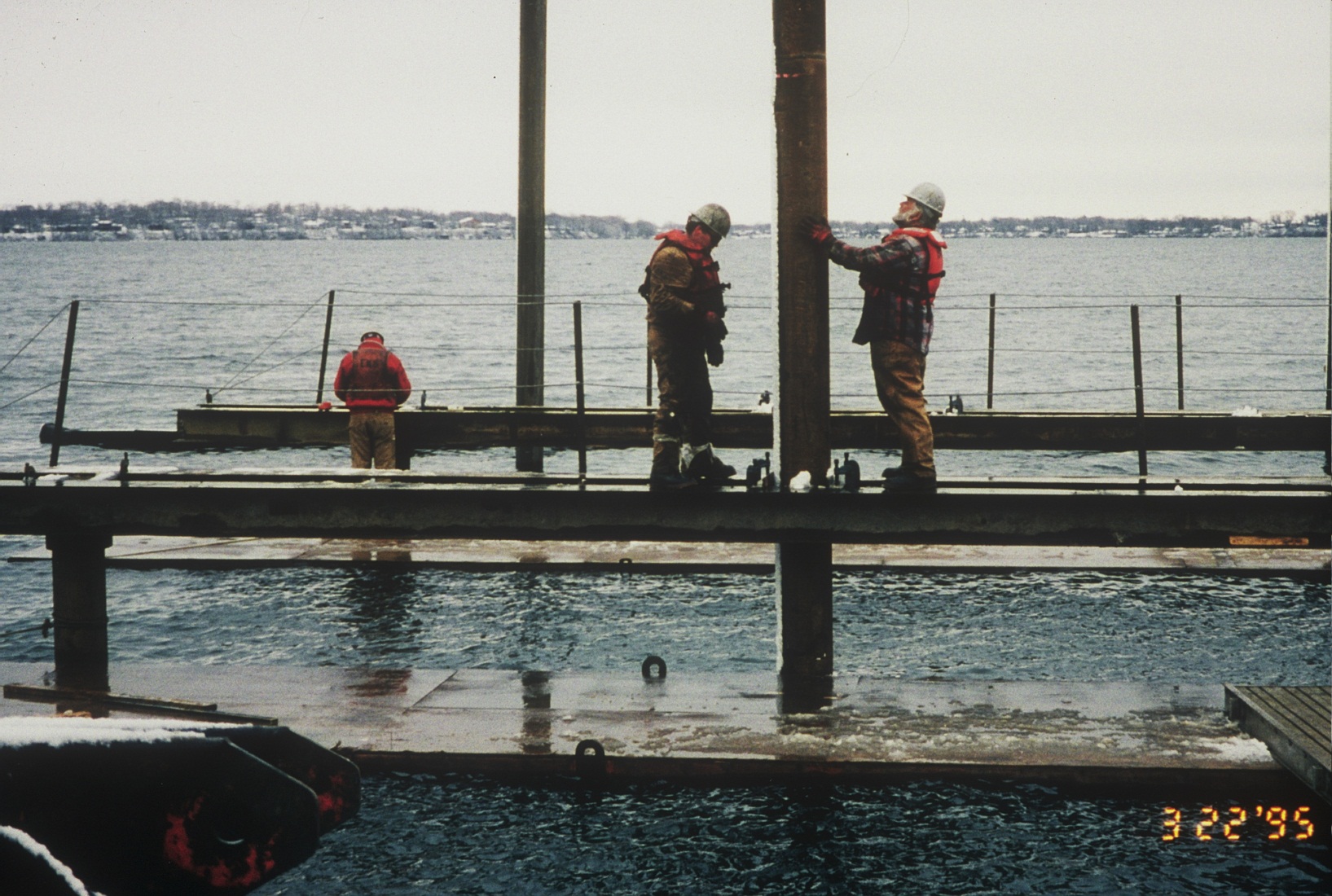 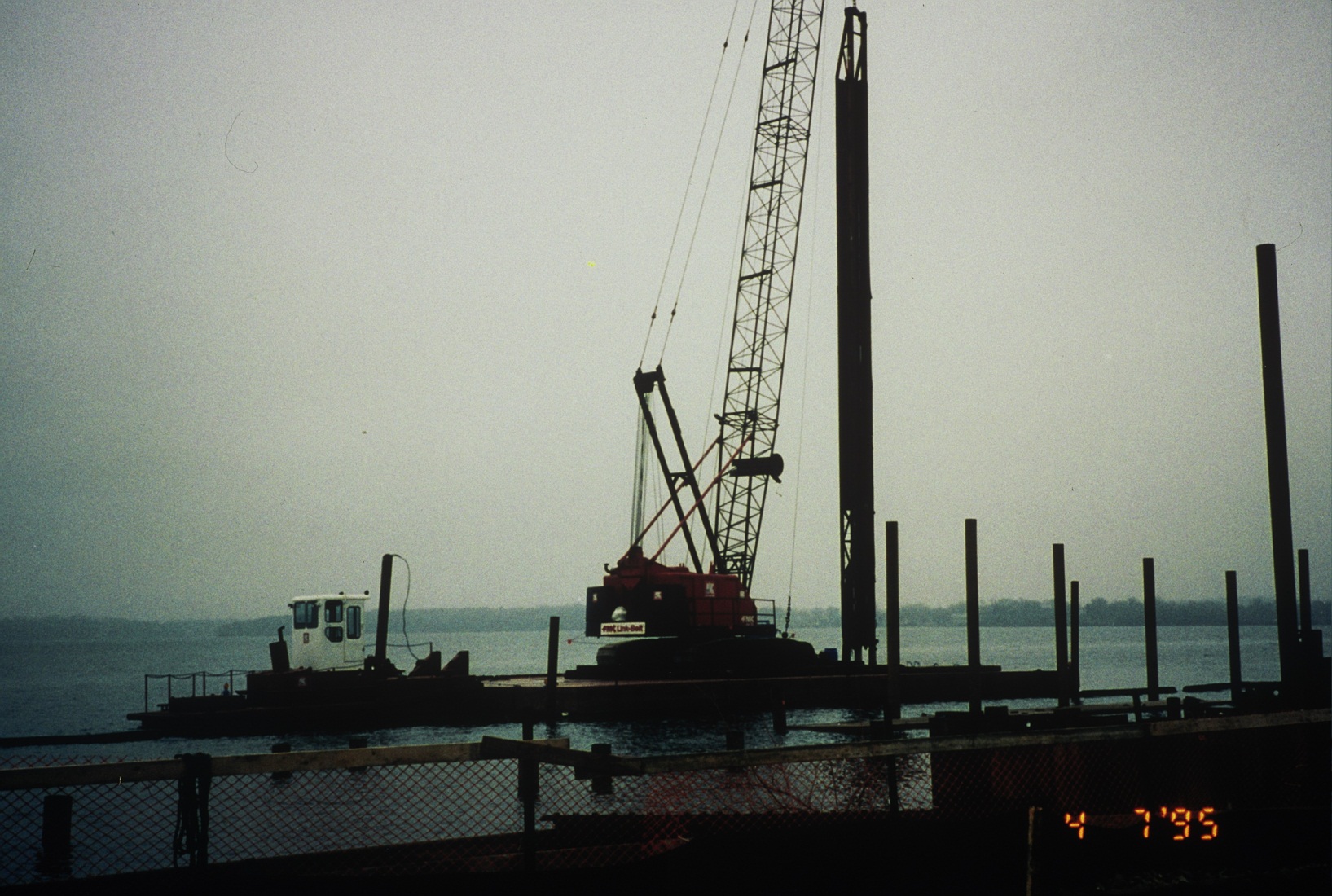 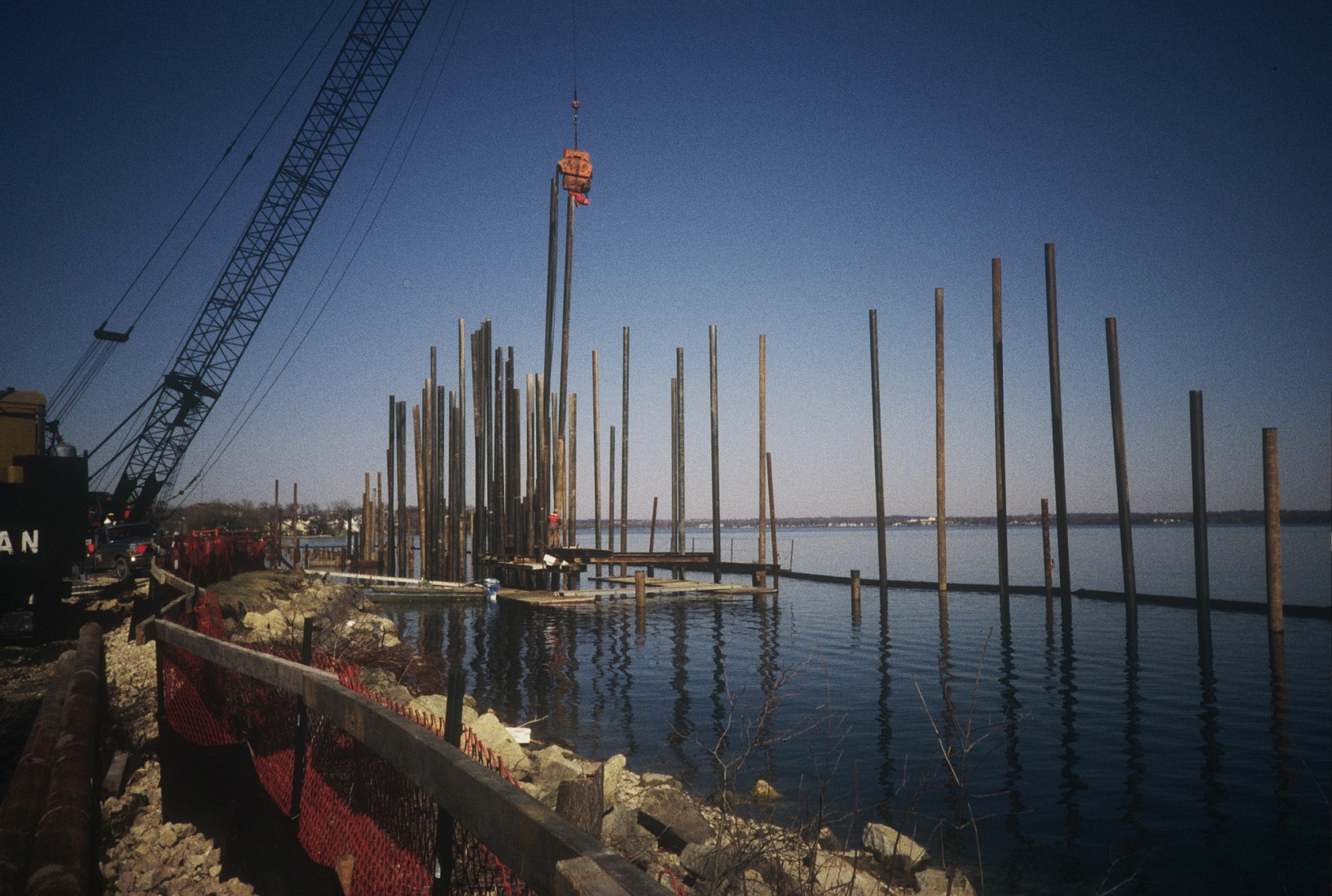 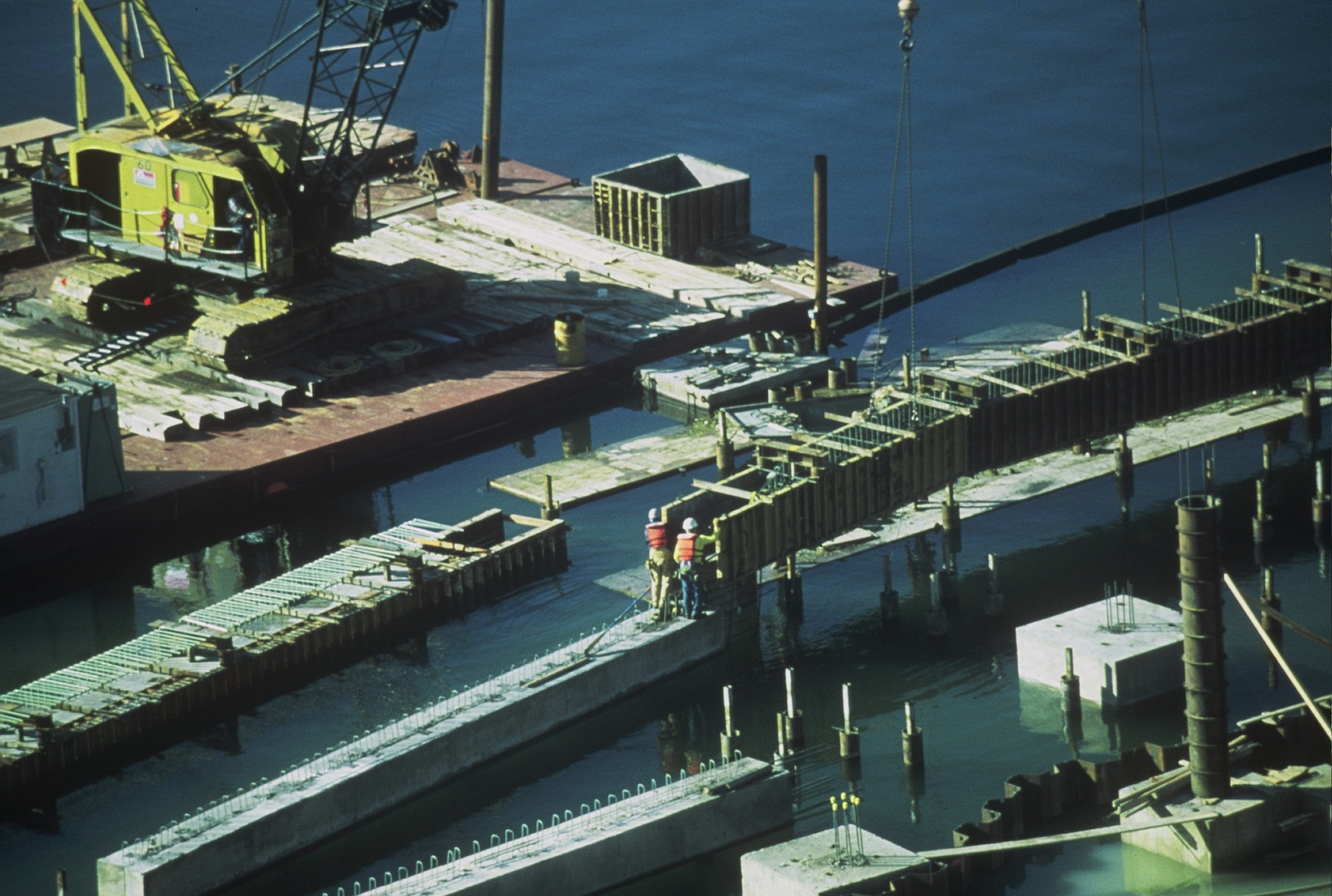 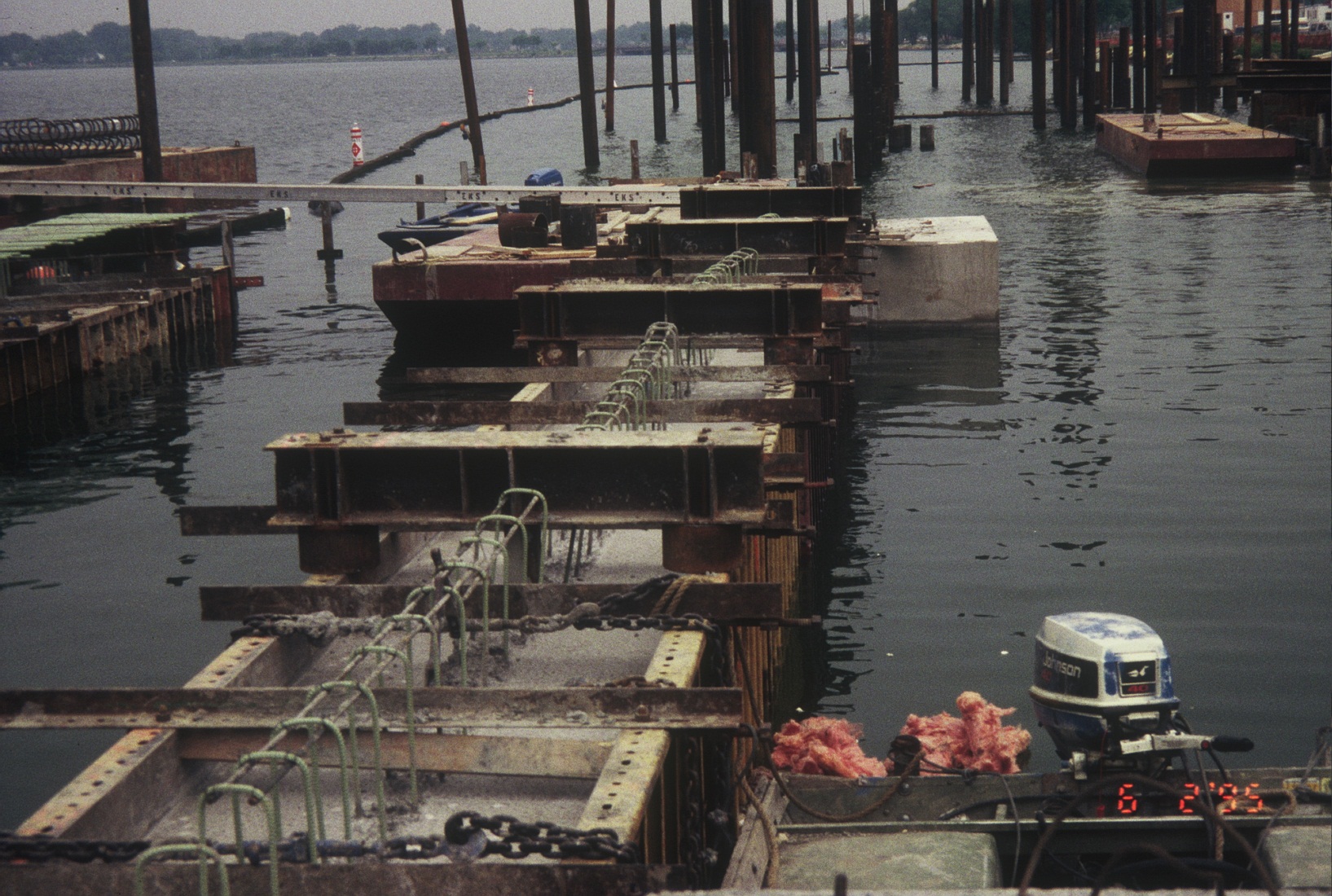 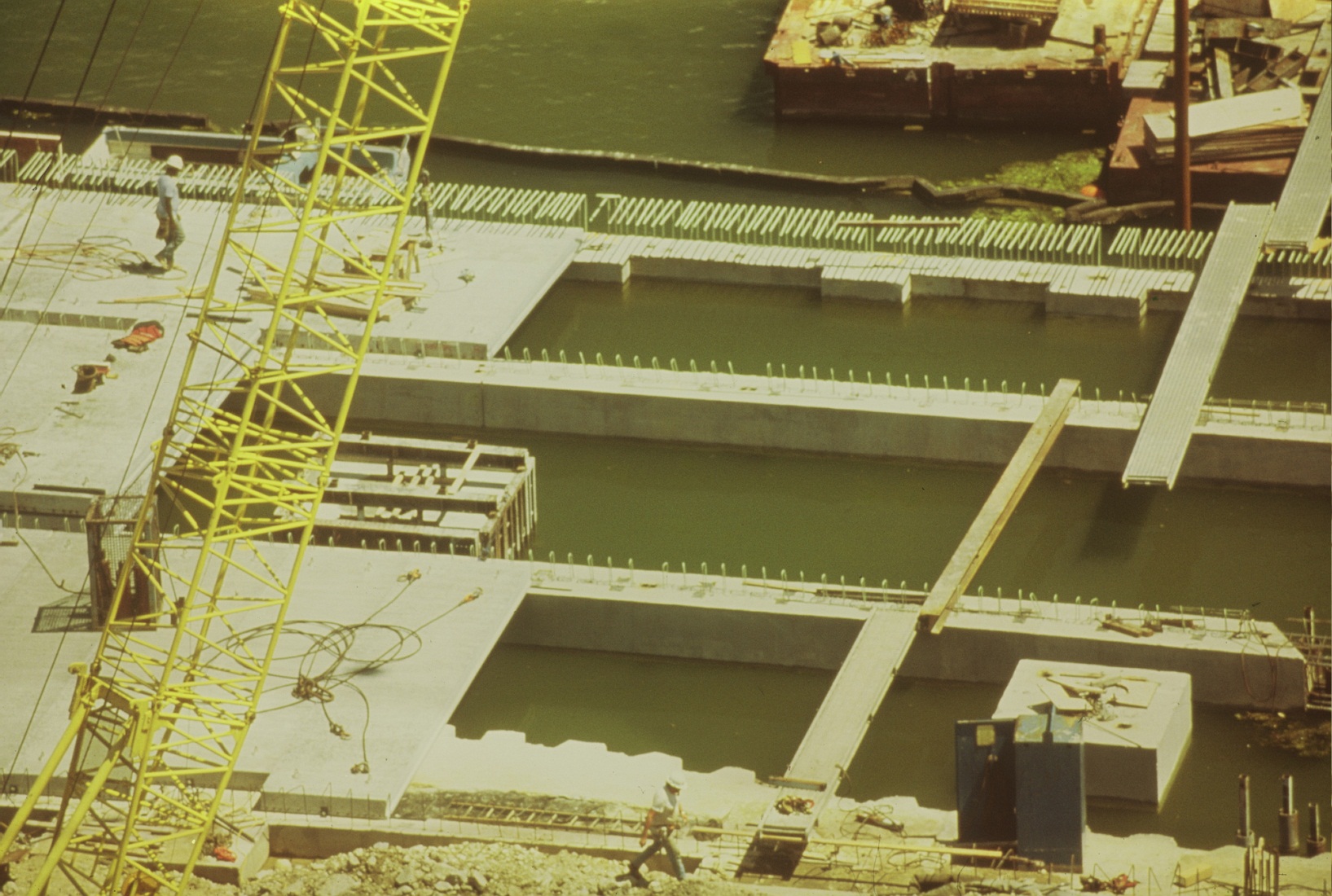 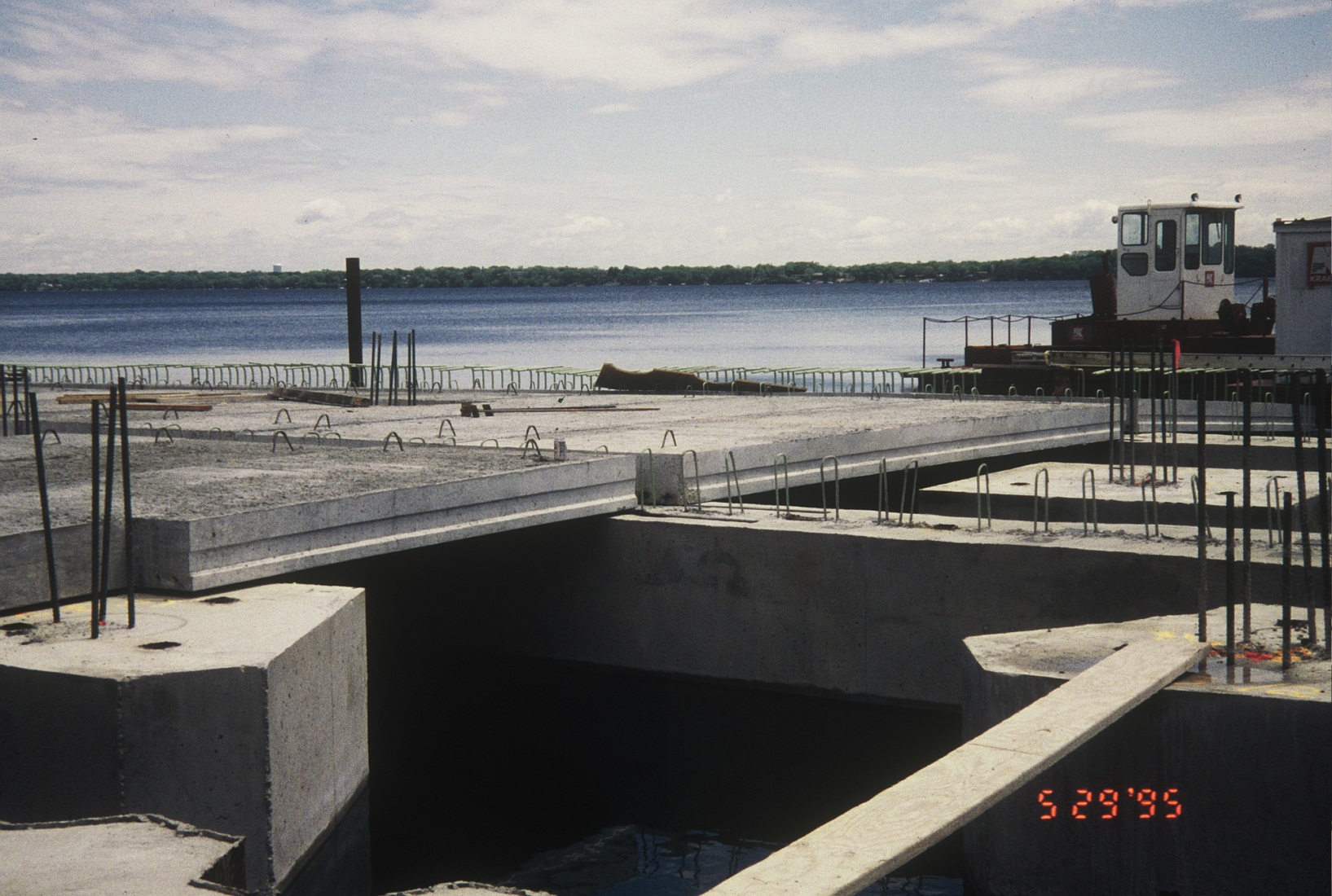 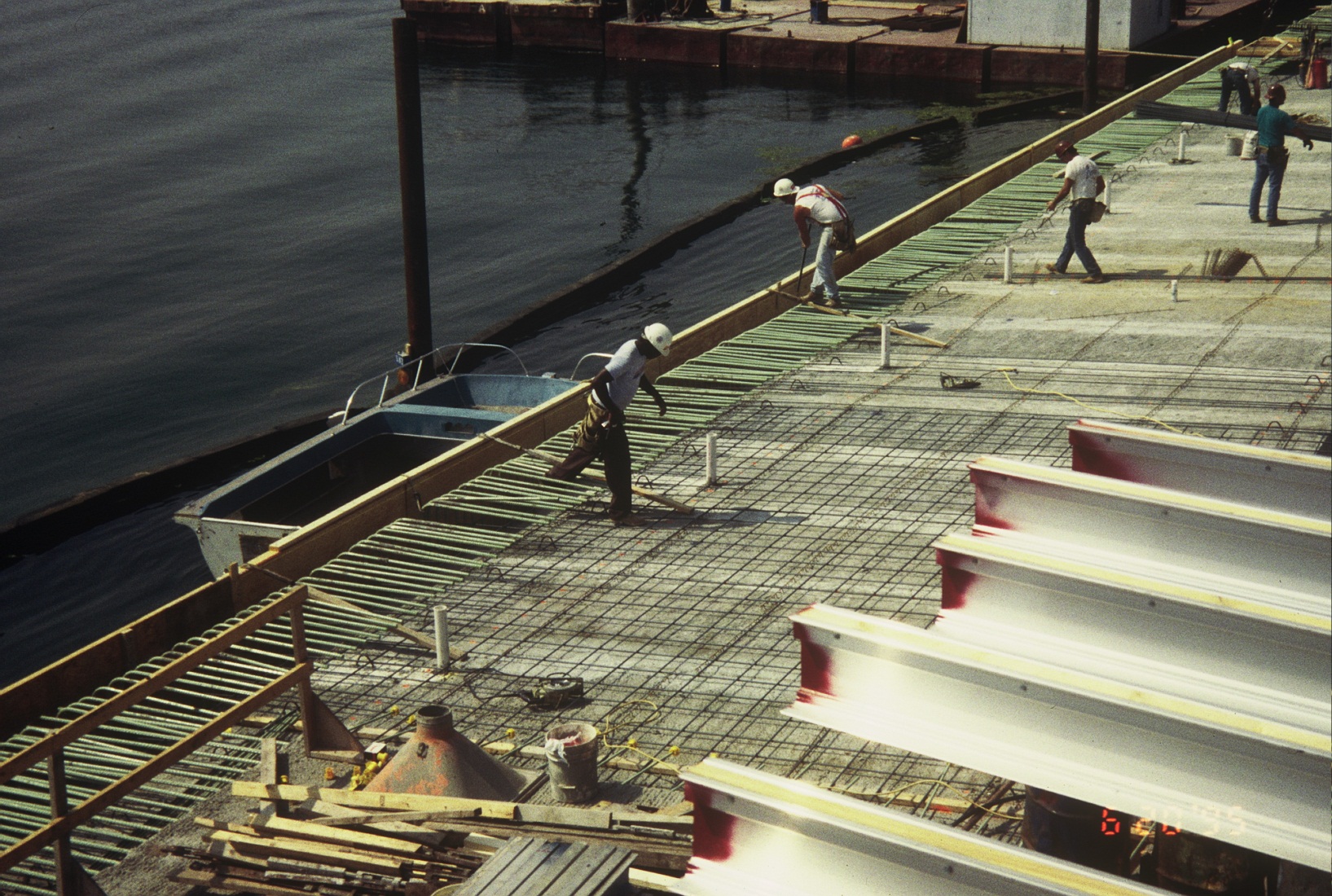 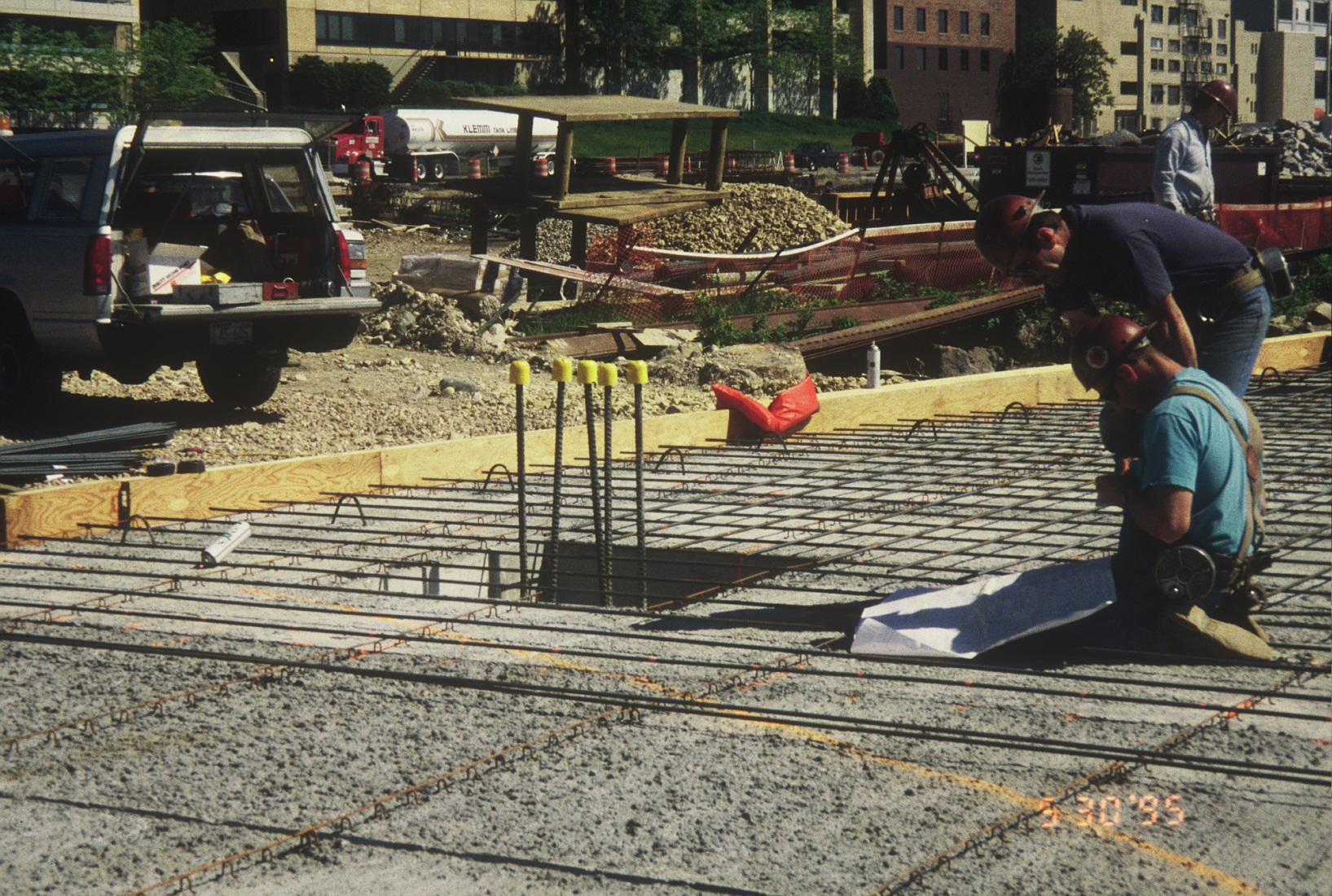 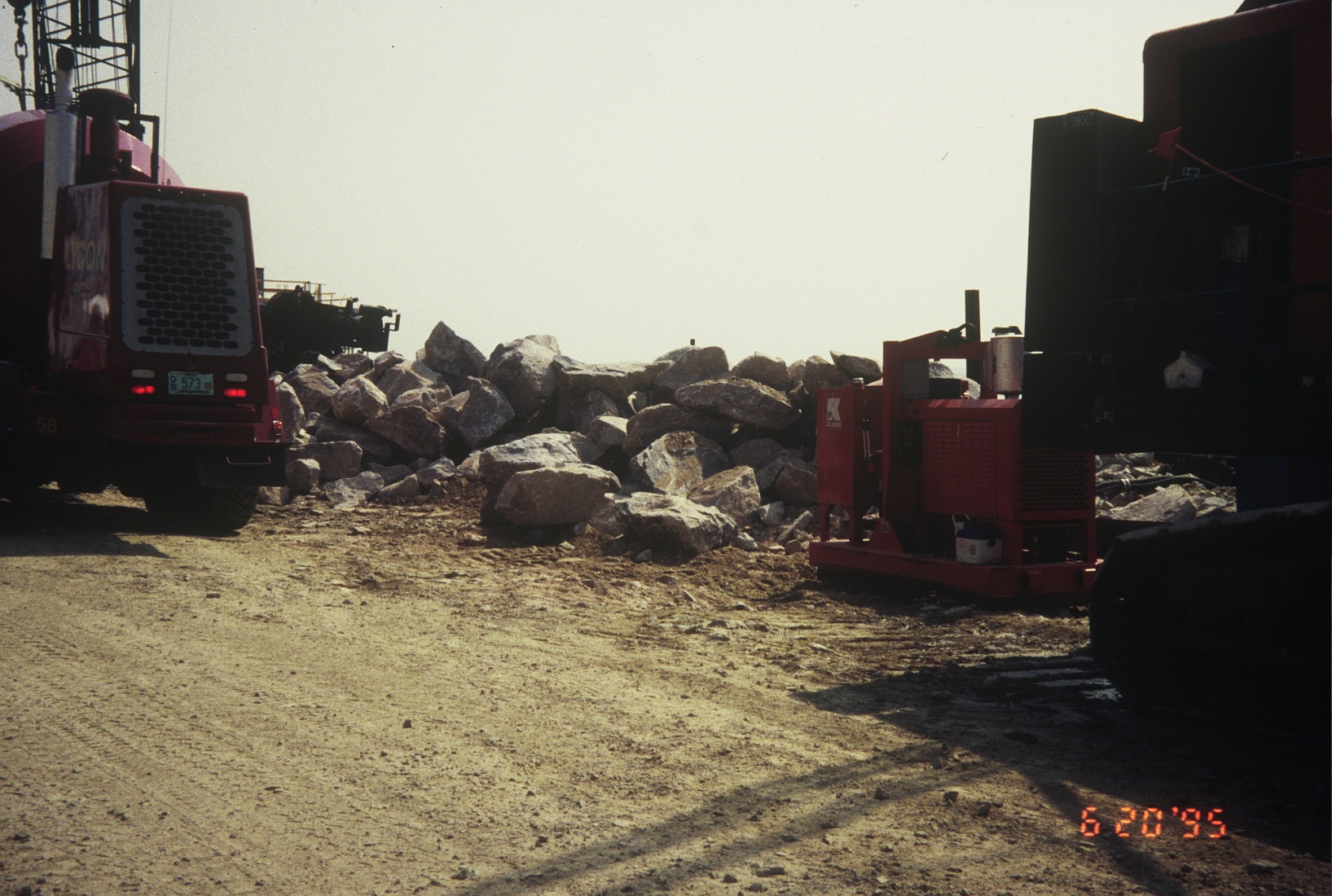 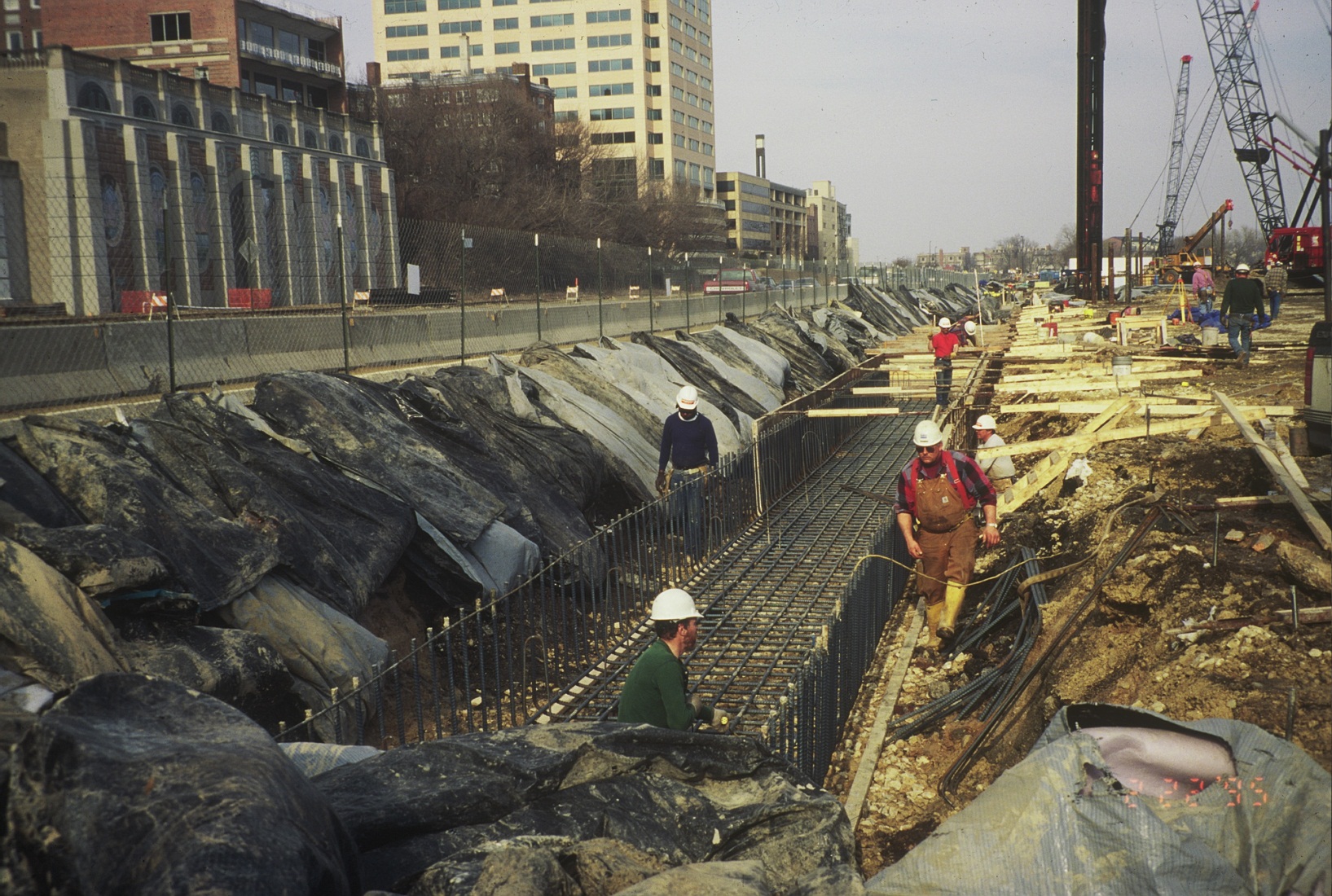 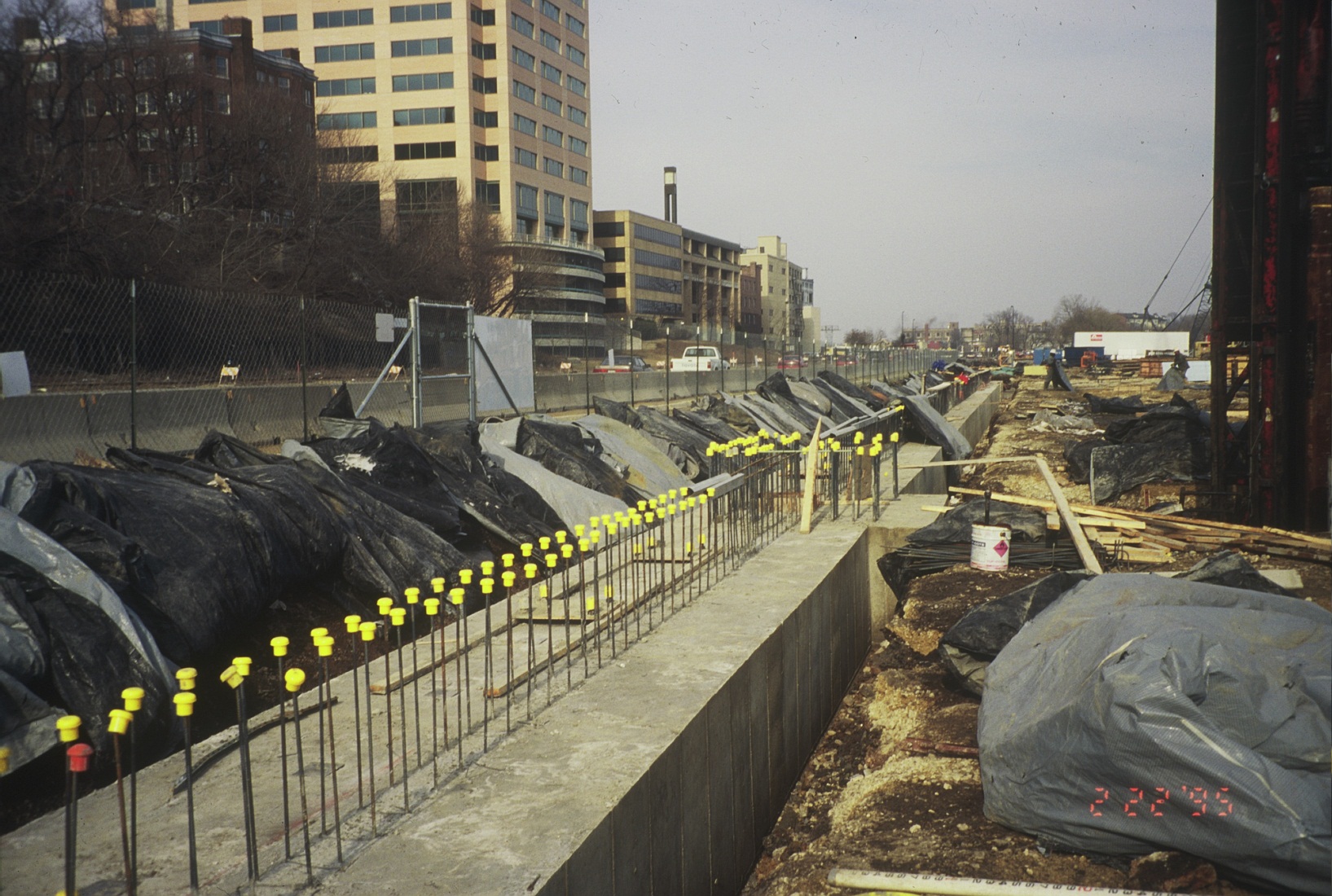 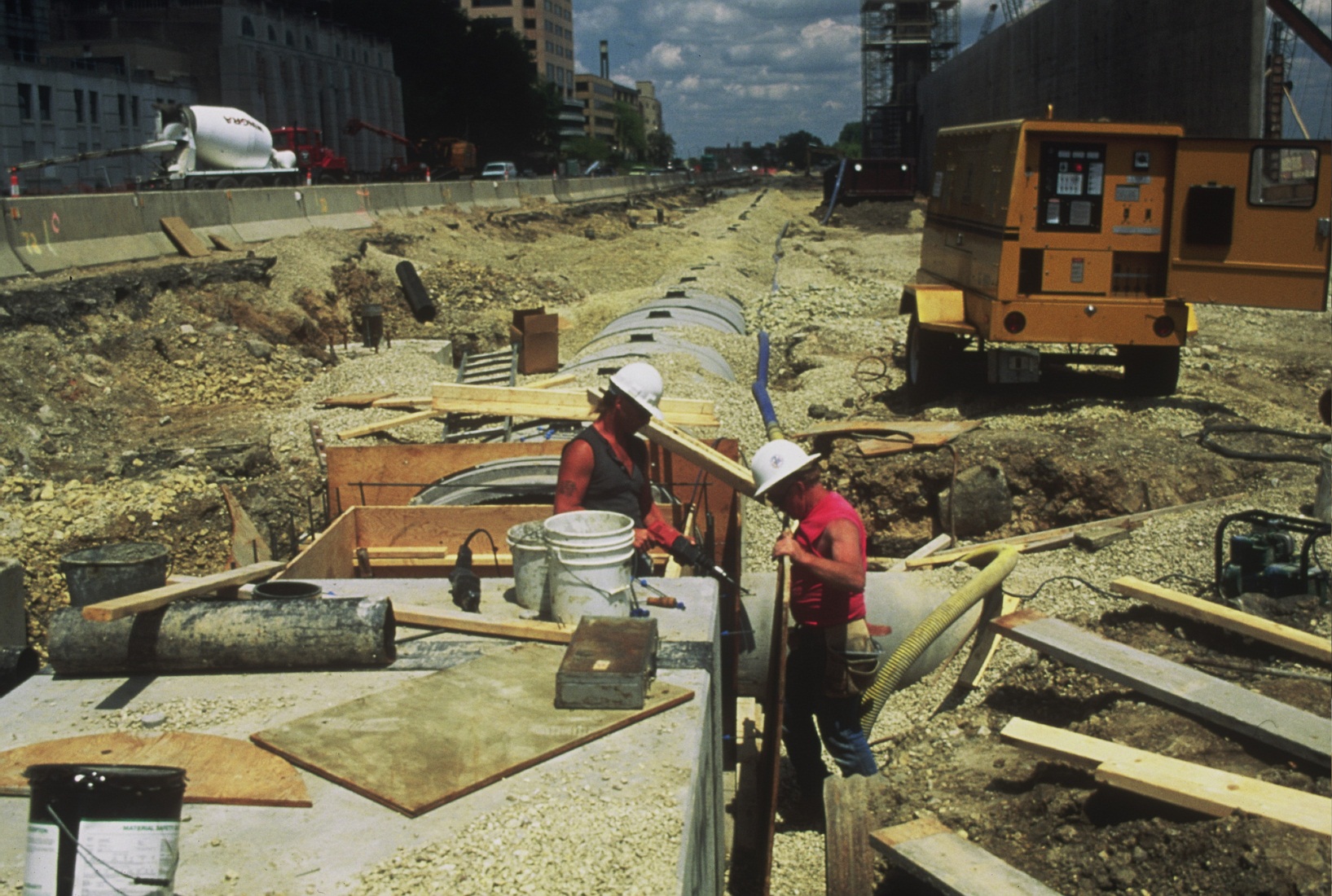 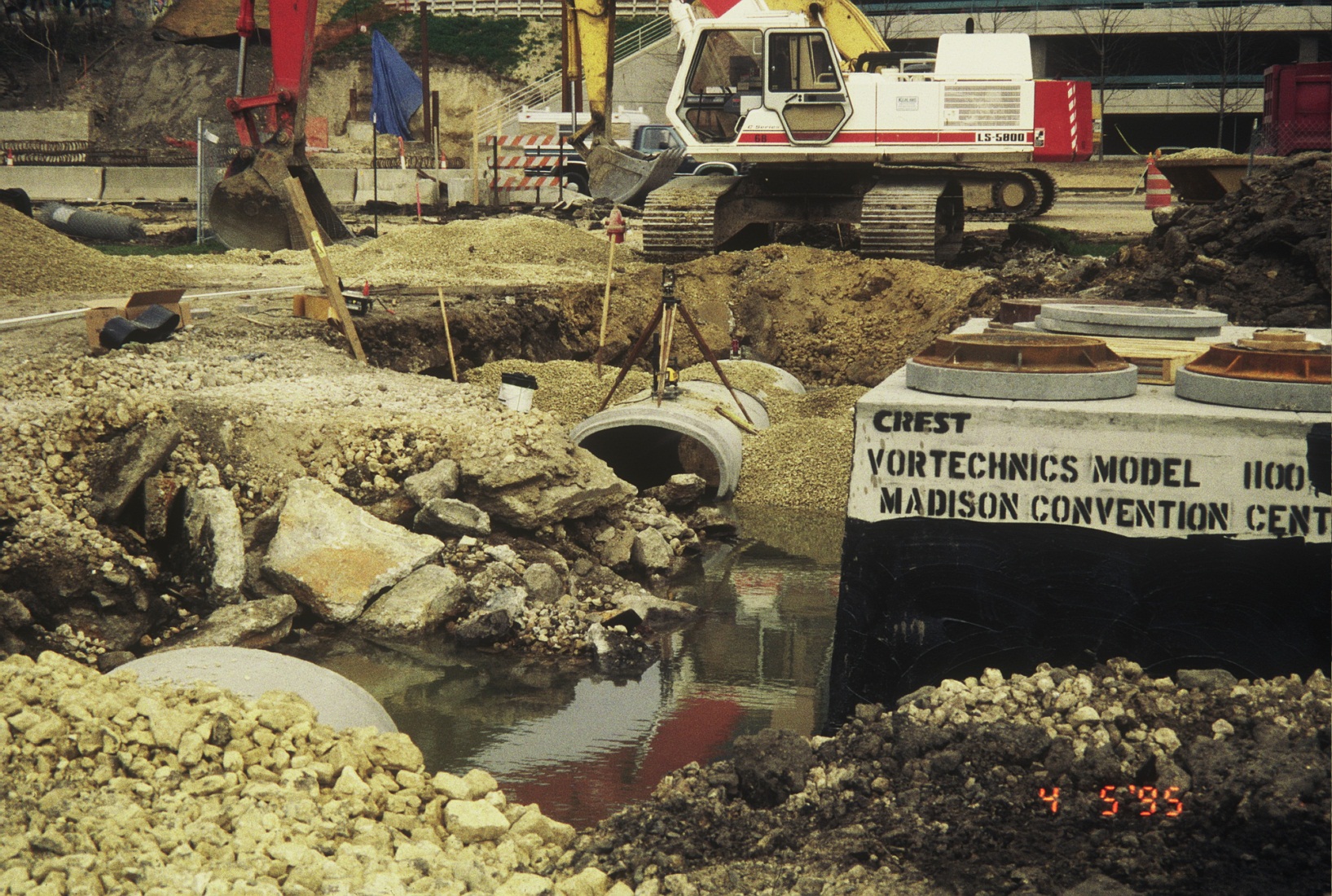 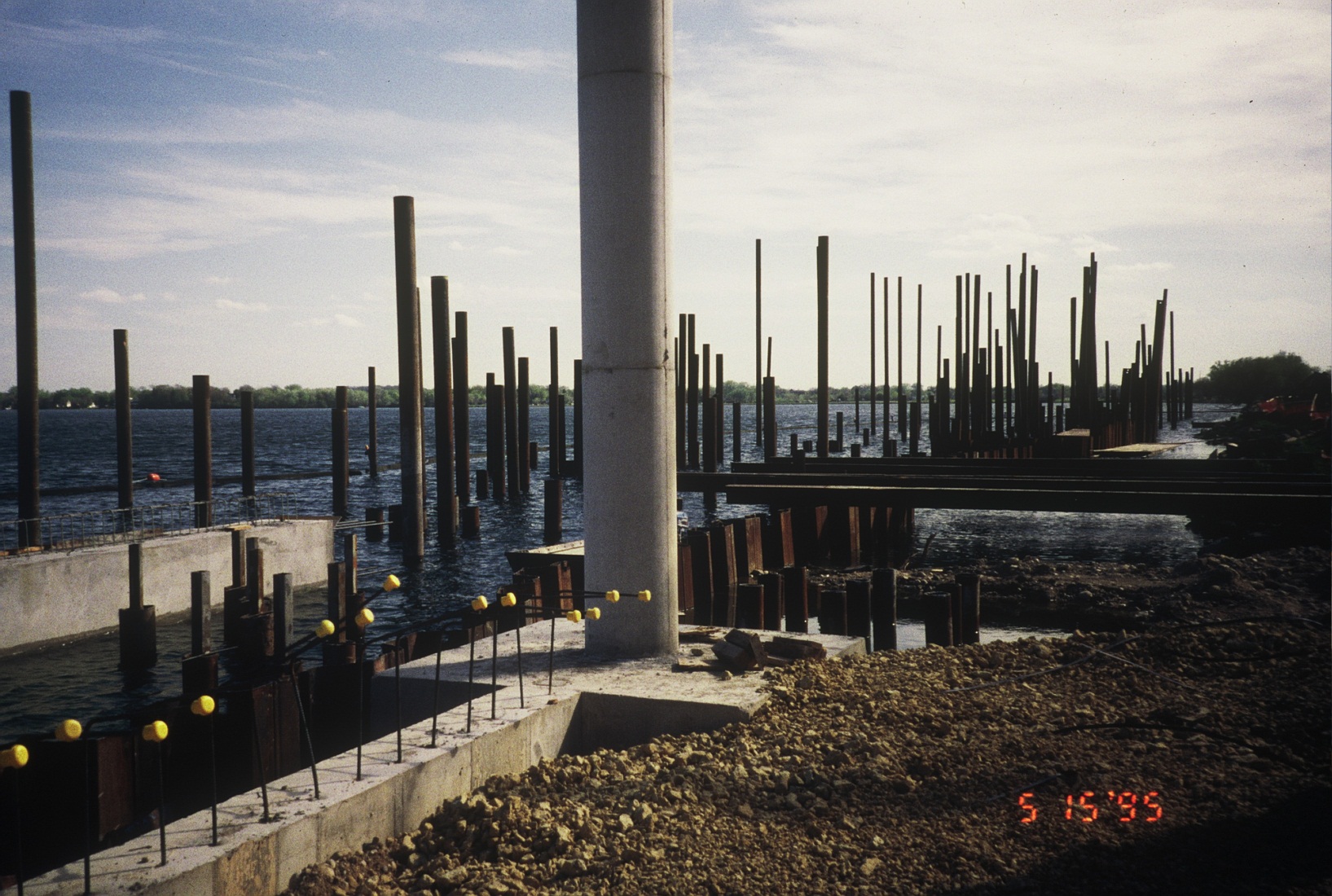 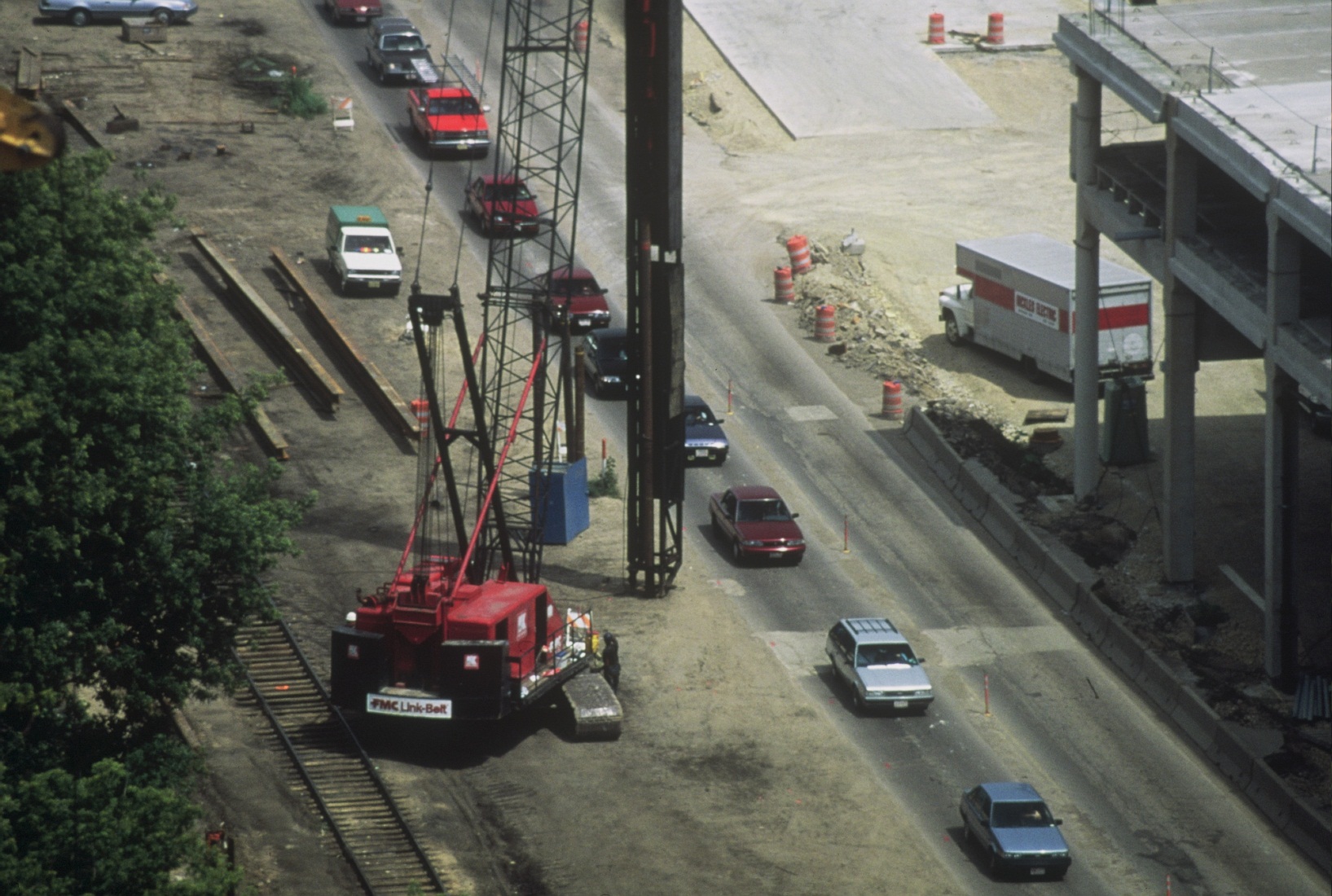 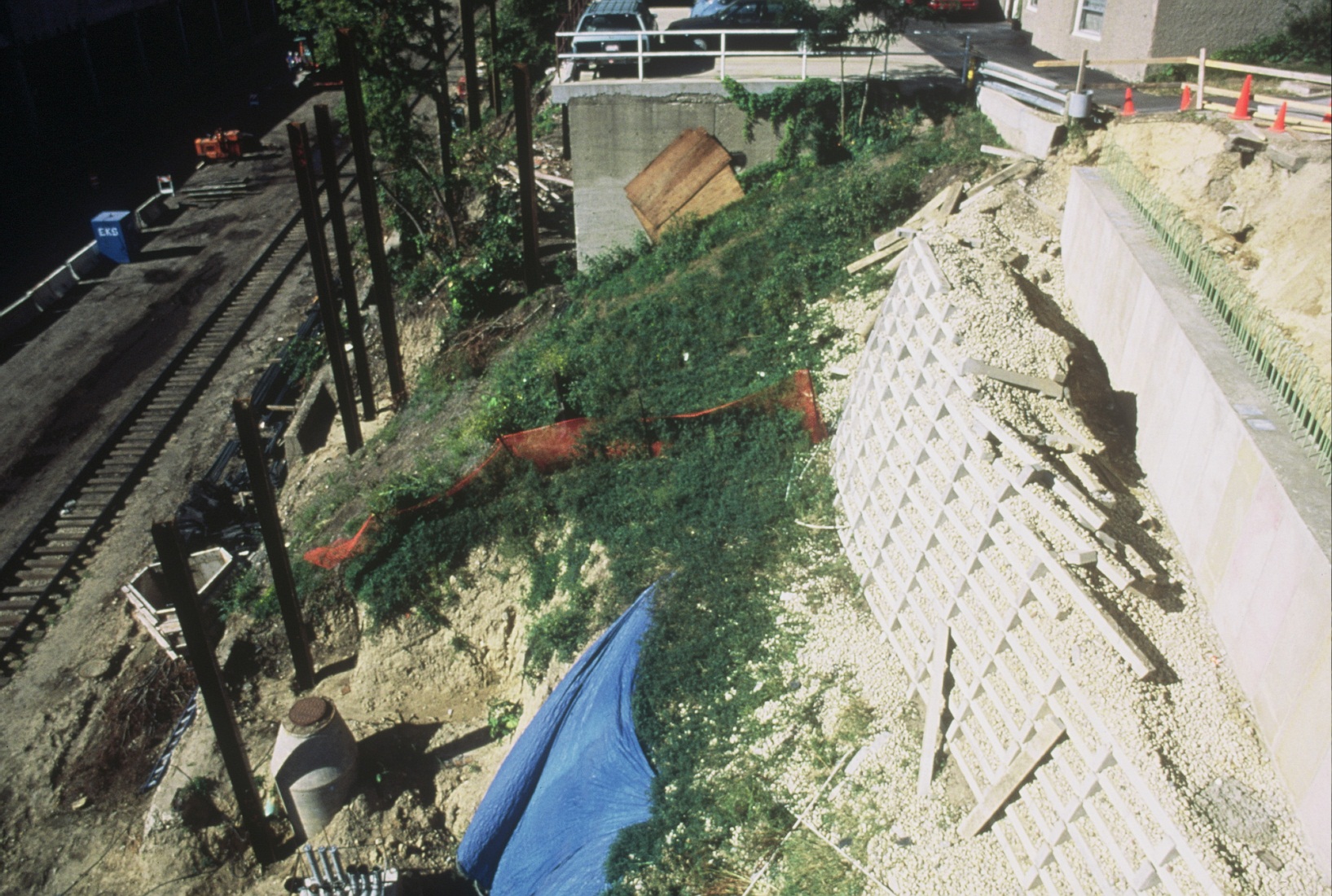 Monona Terrace
Building Superstructure
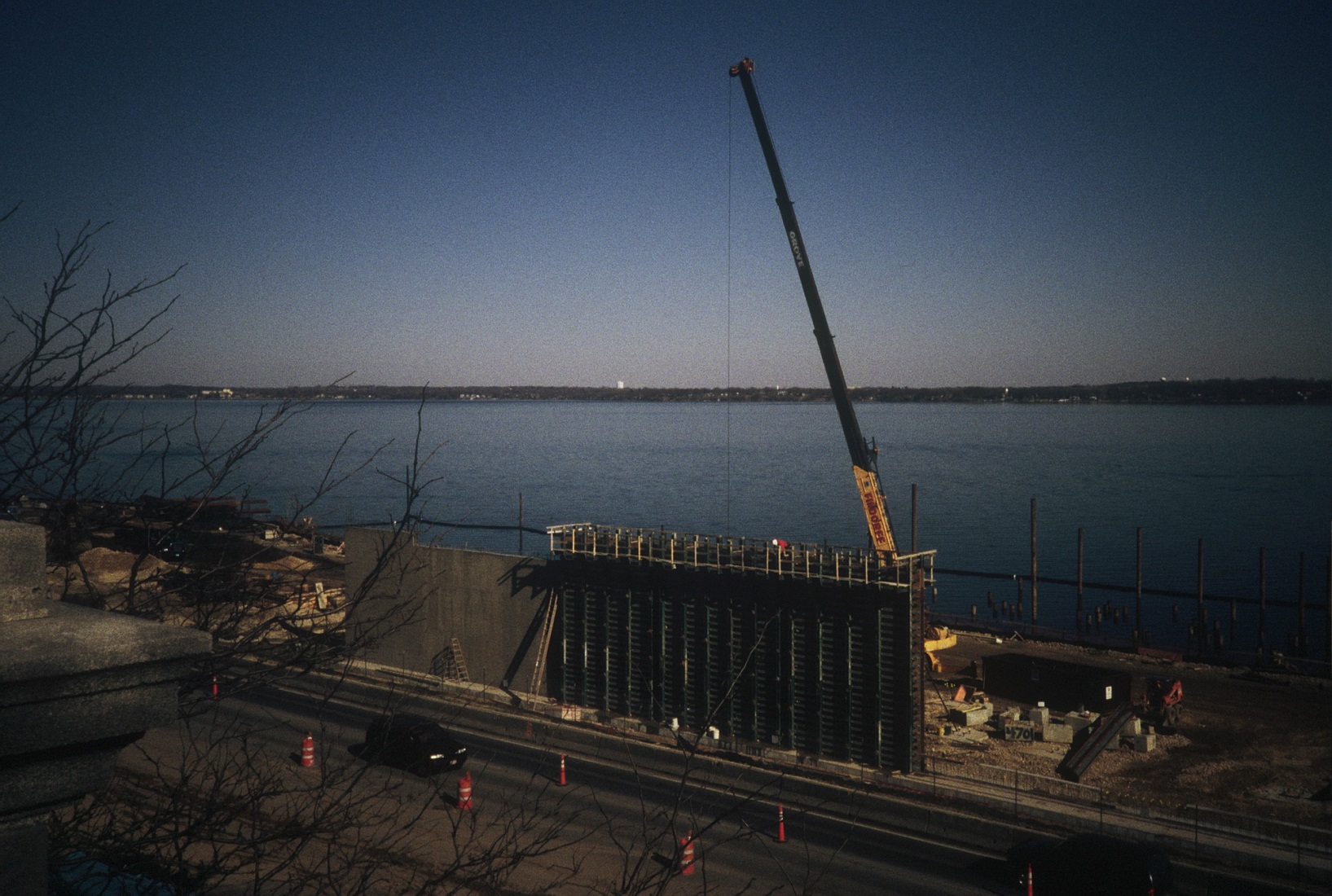 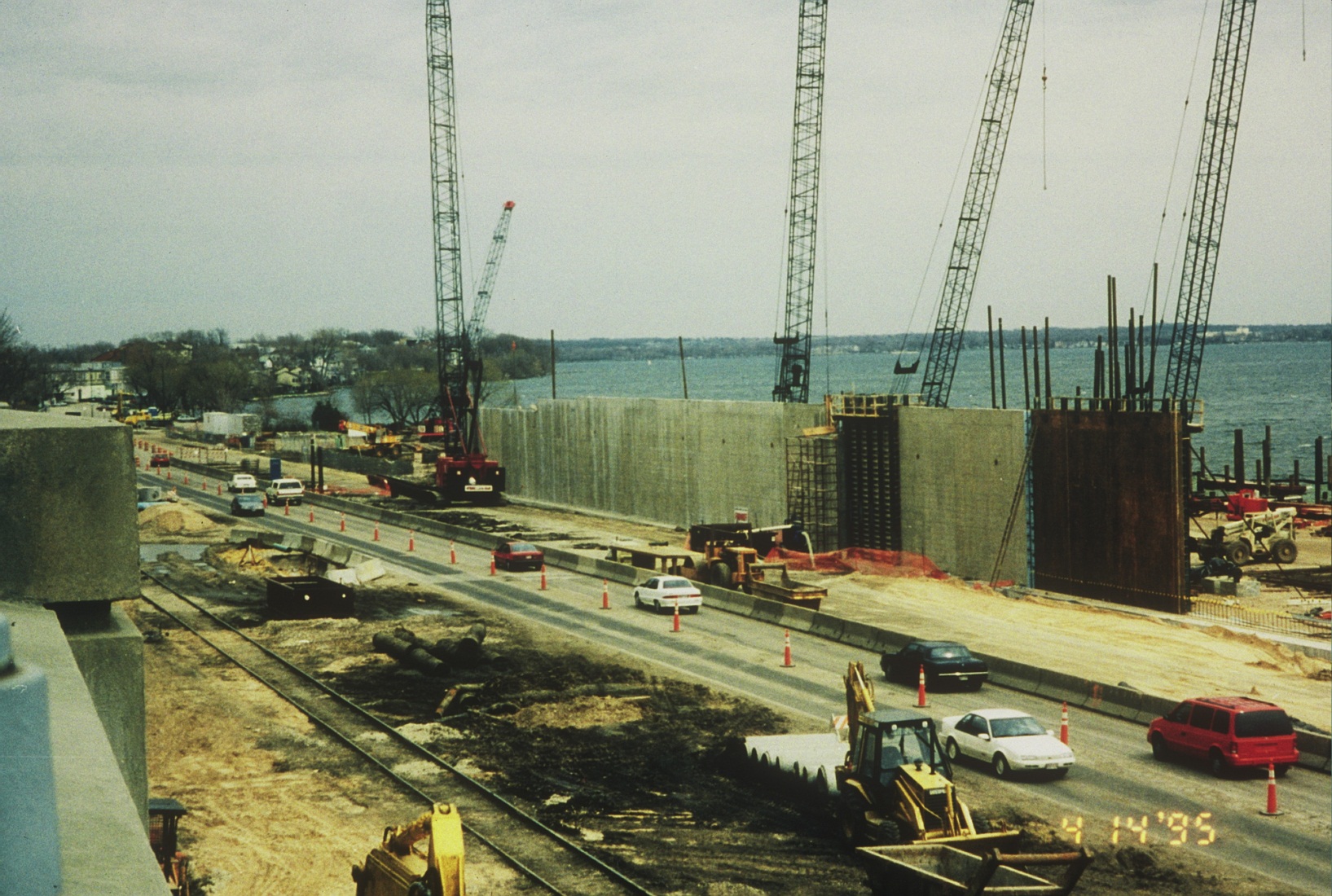 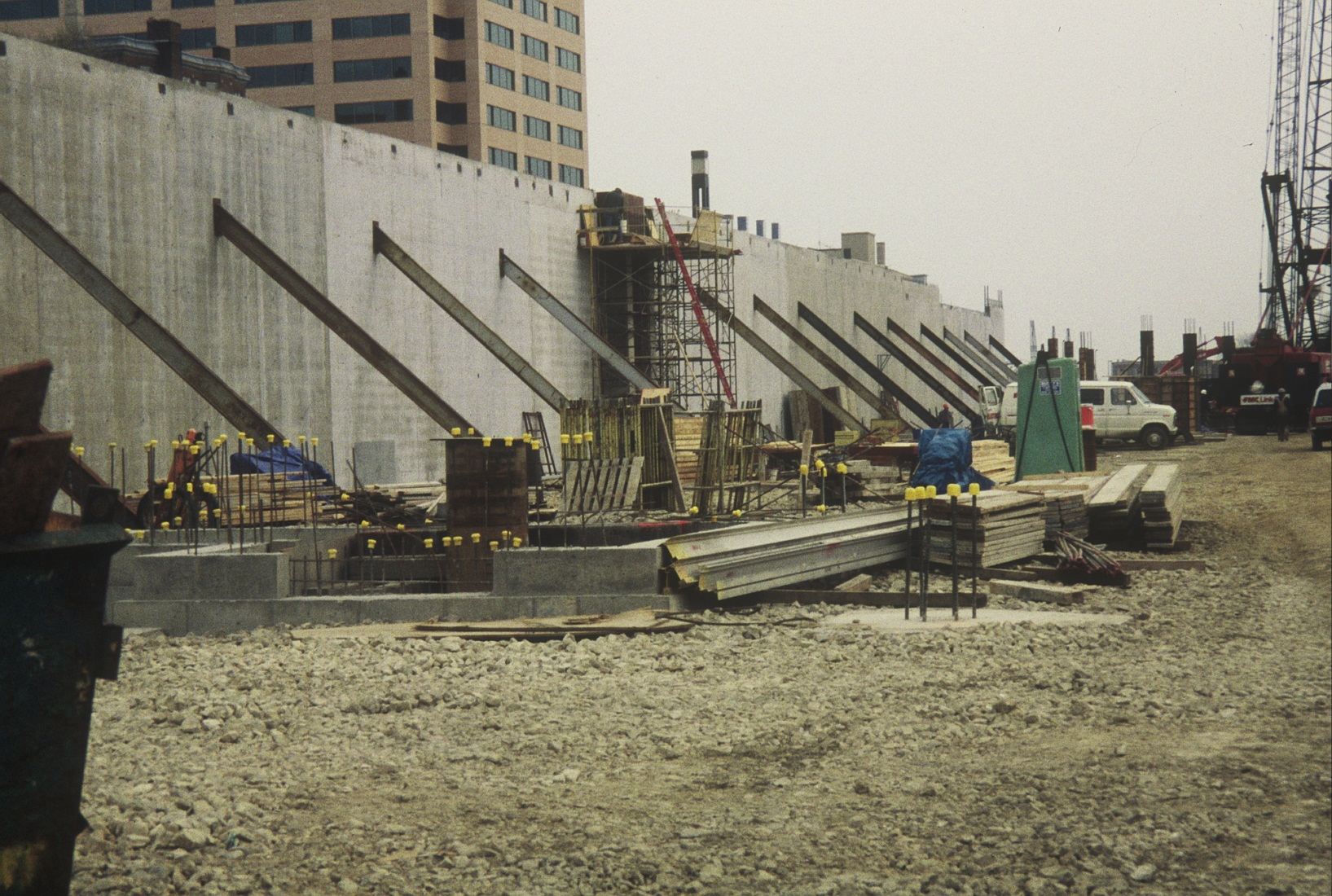 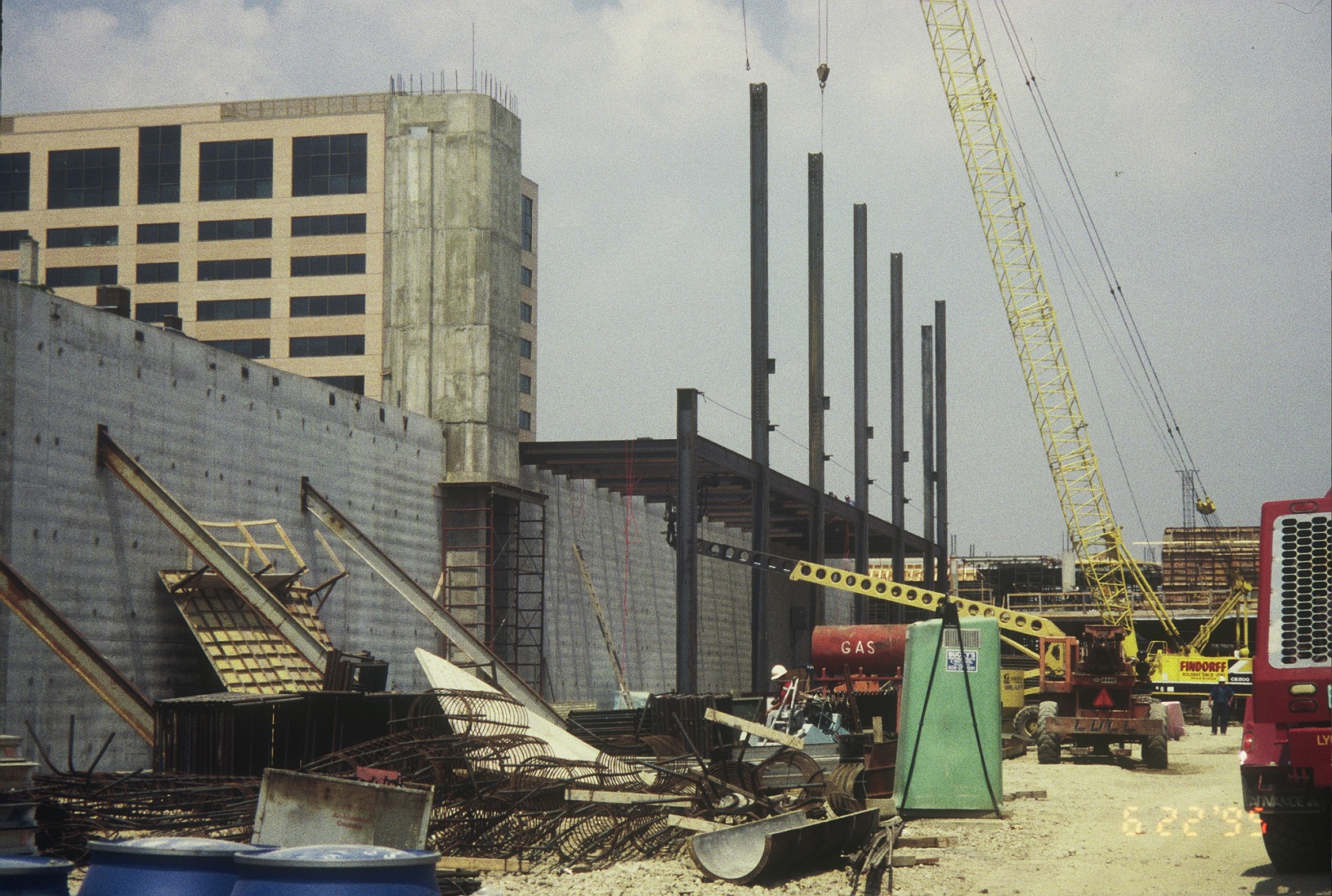 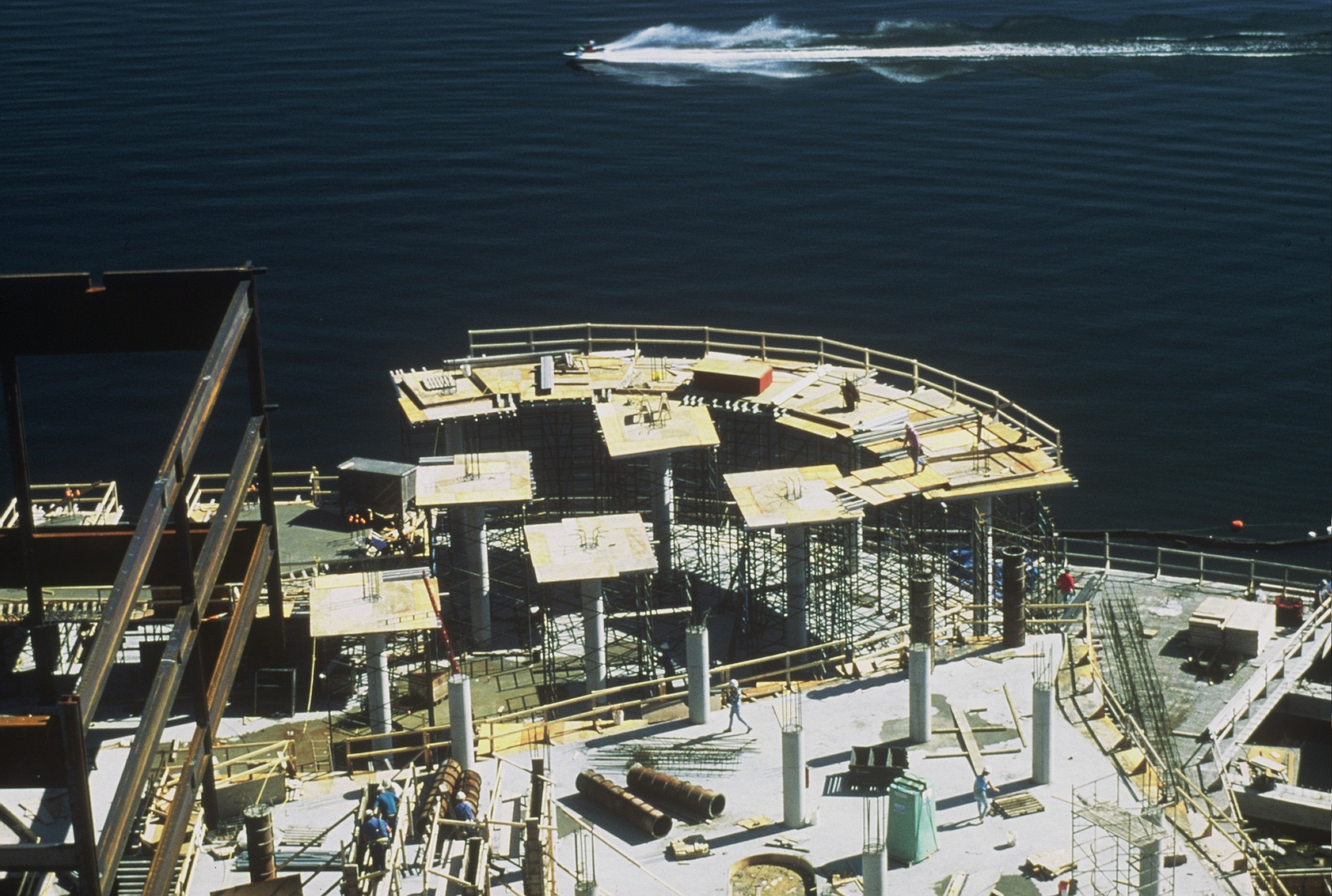 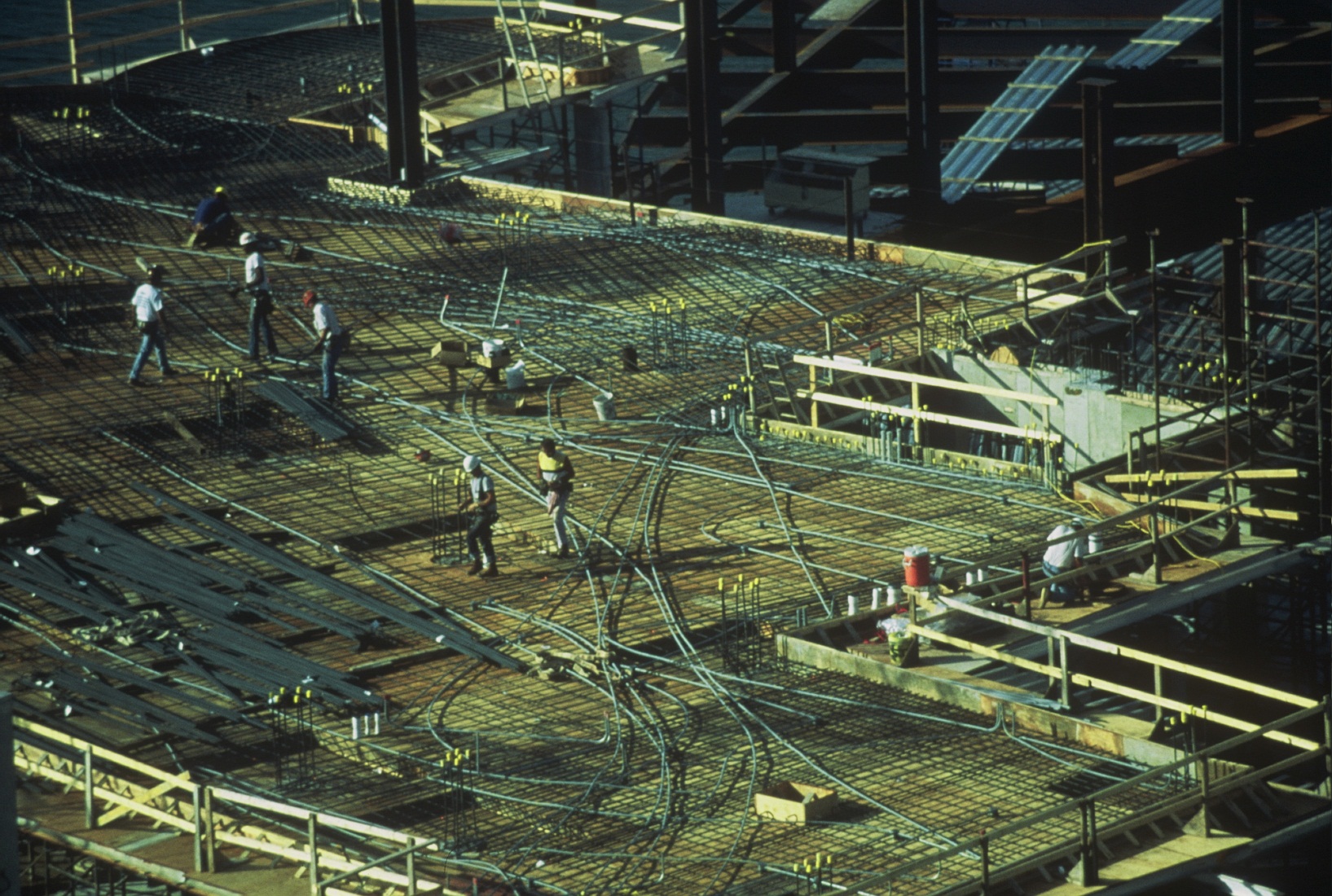 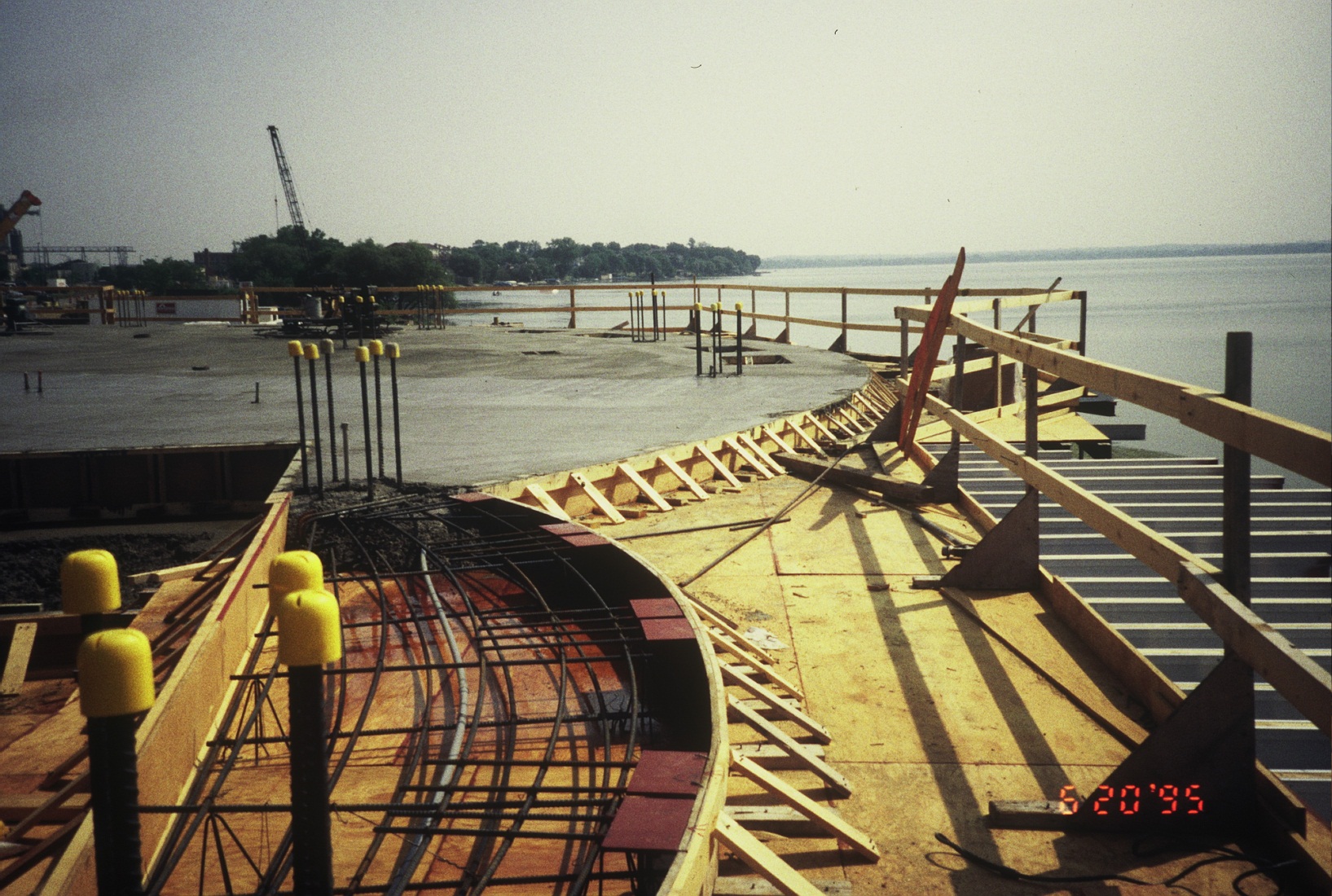 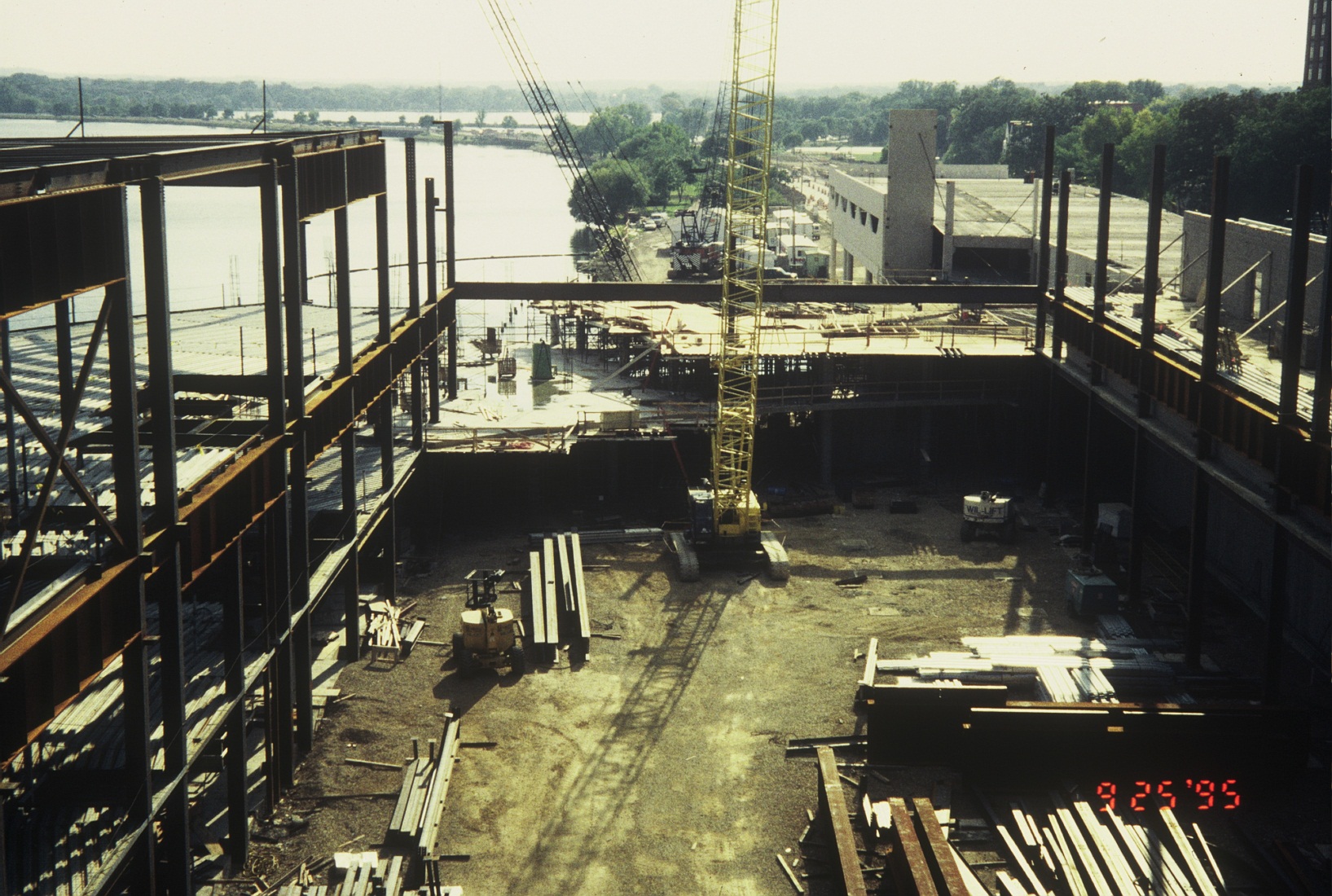 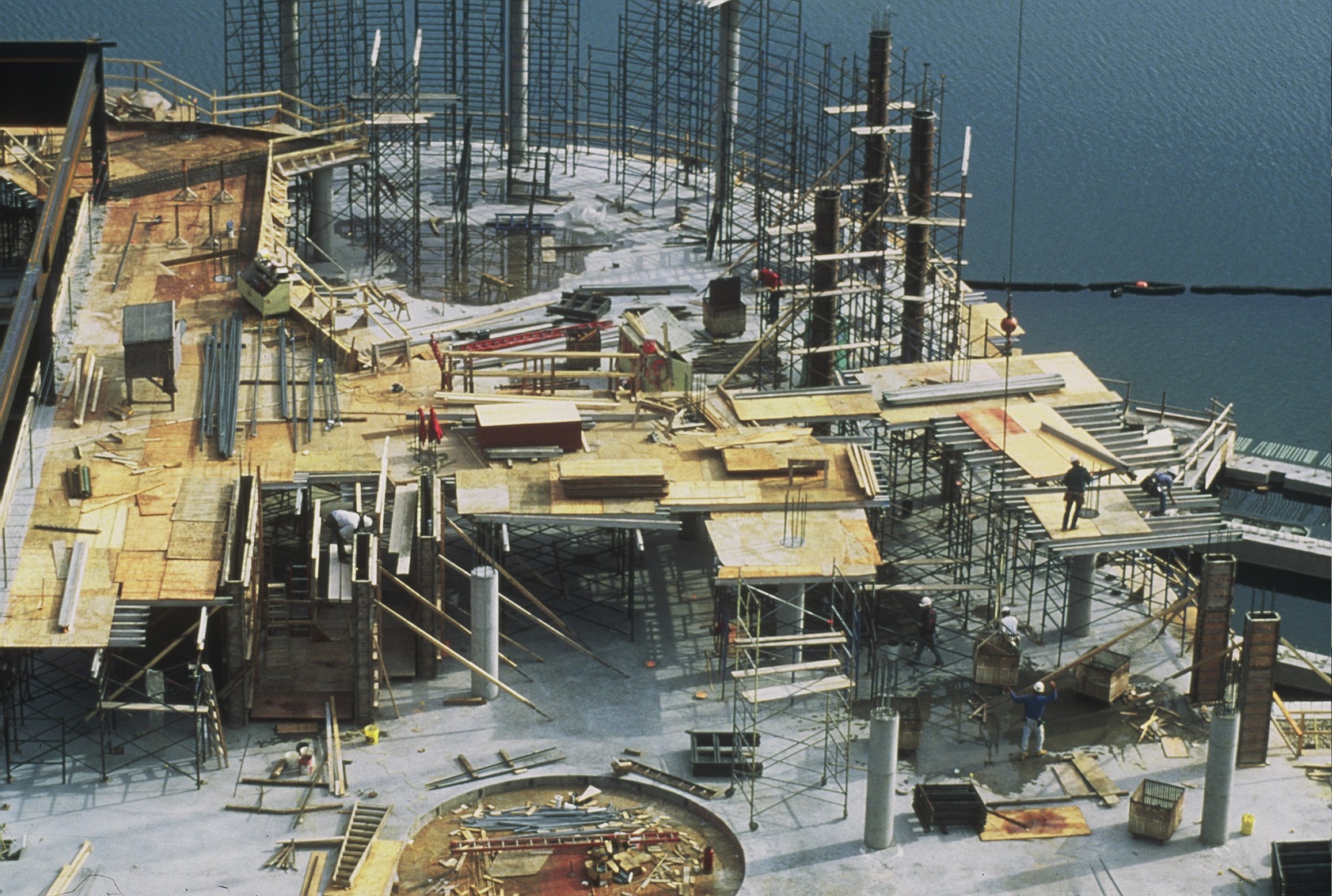 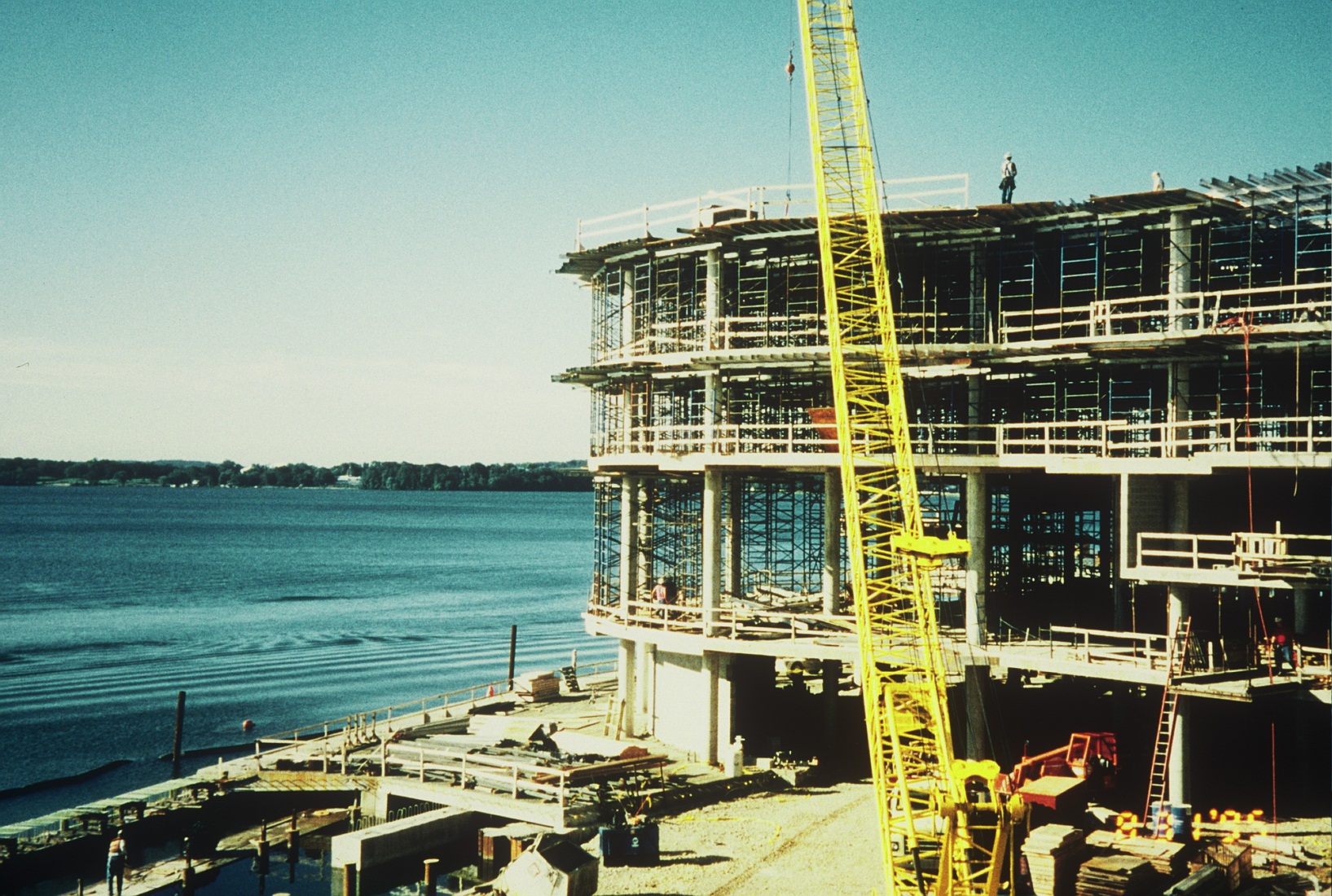 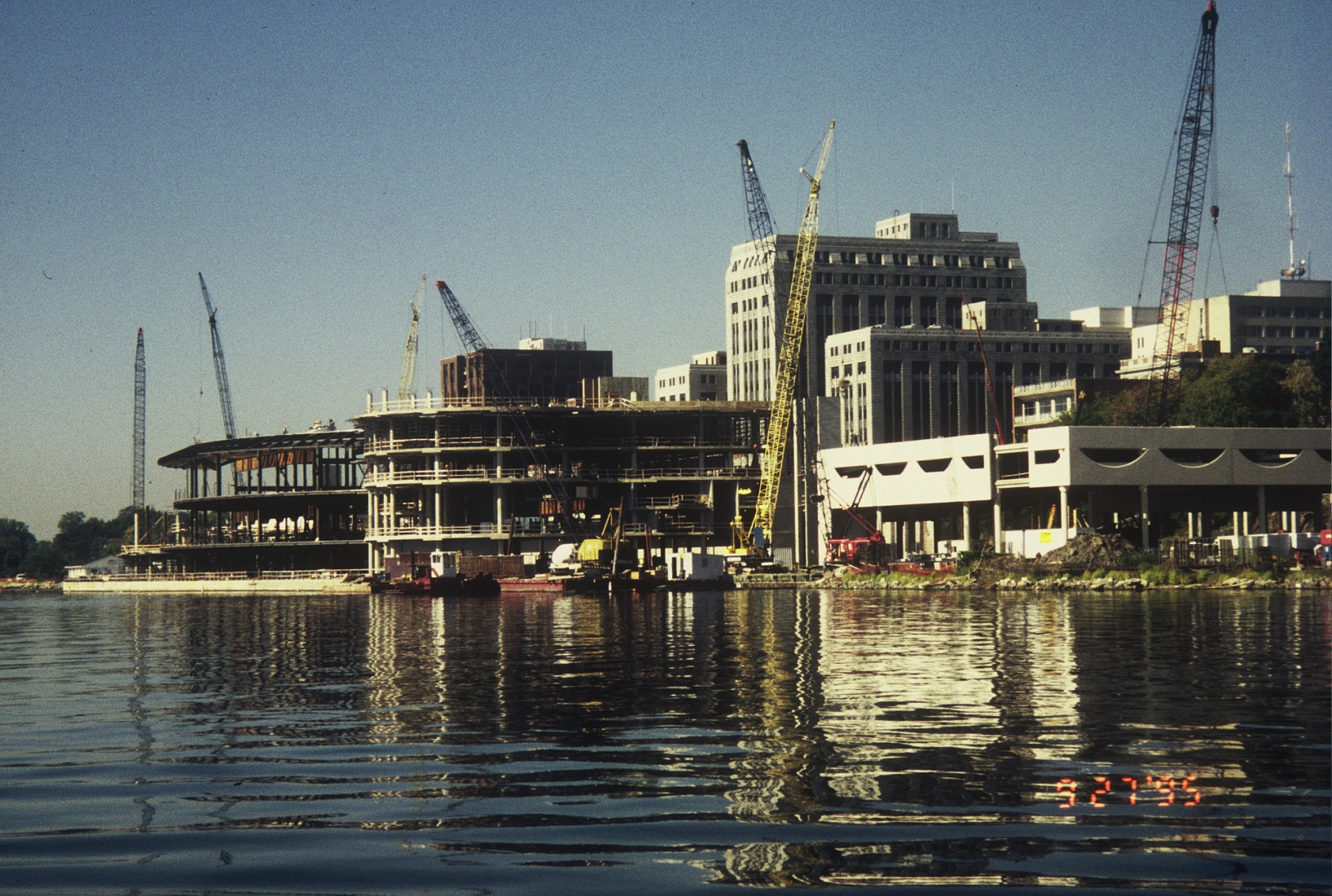 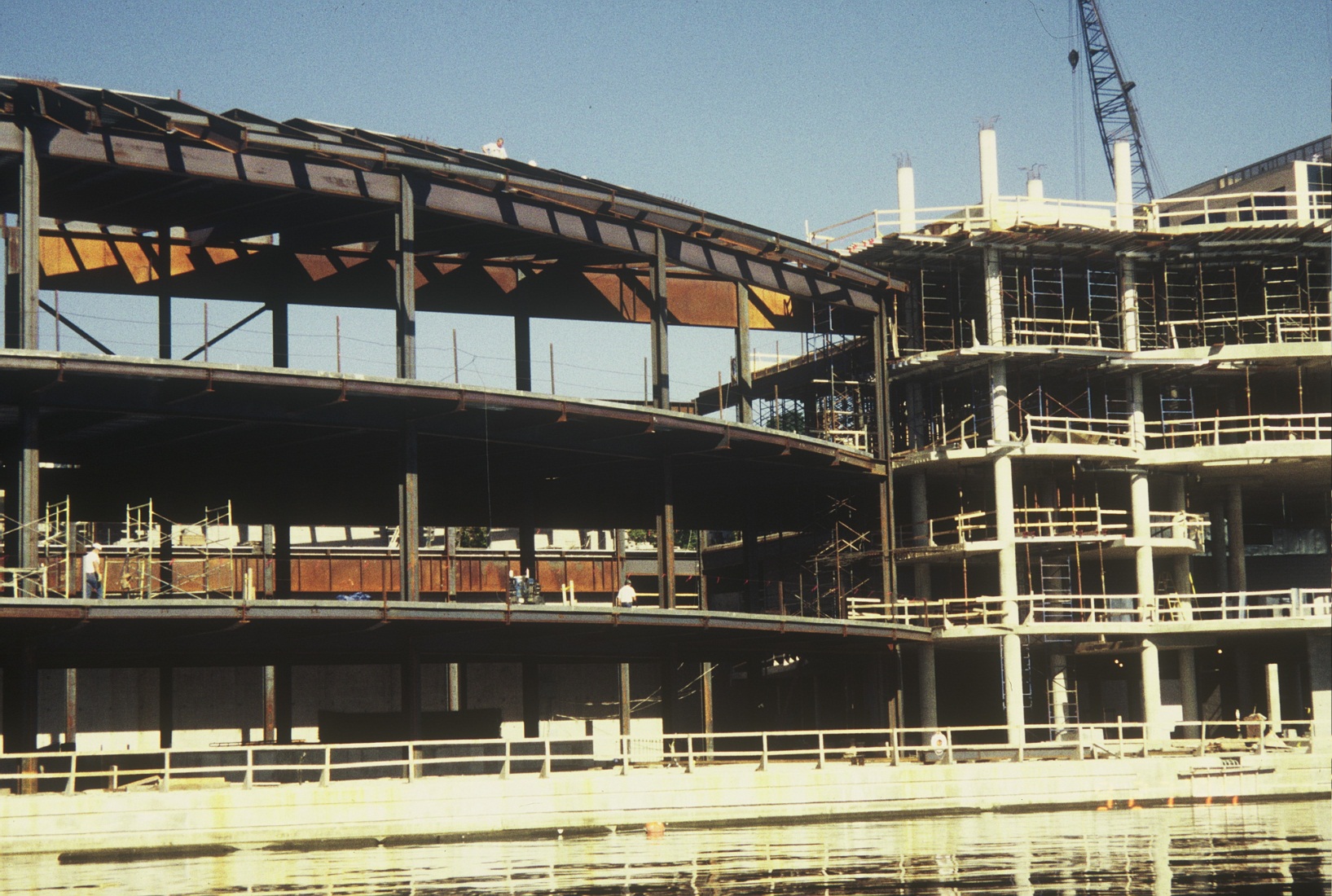 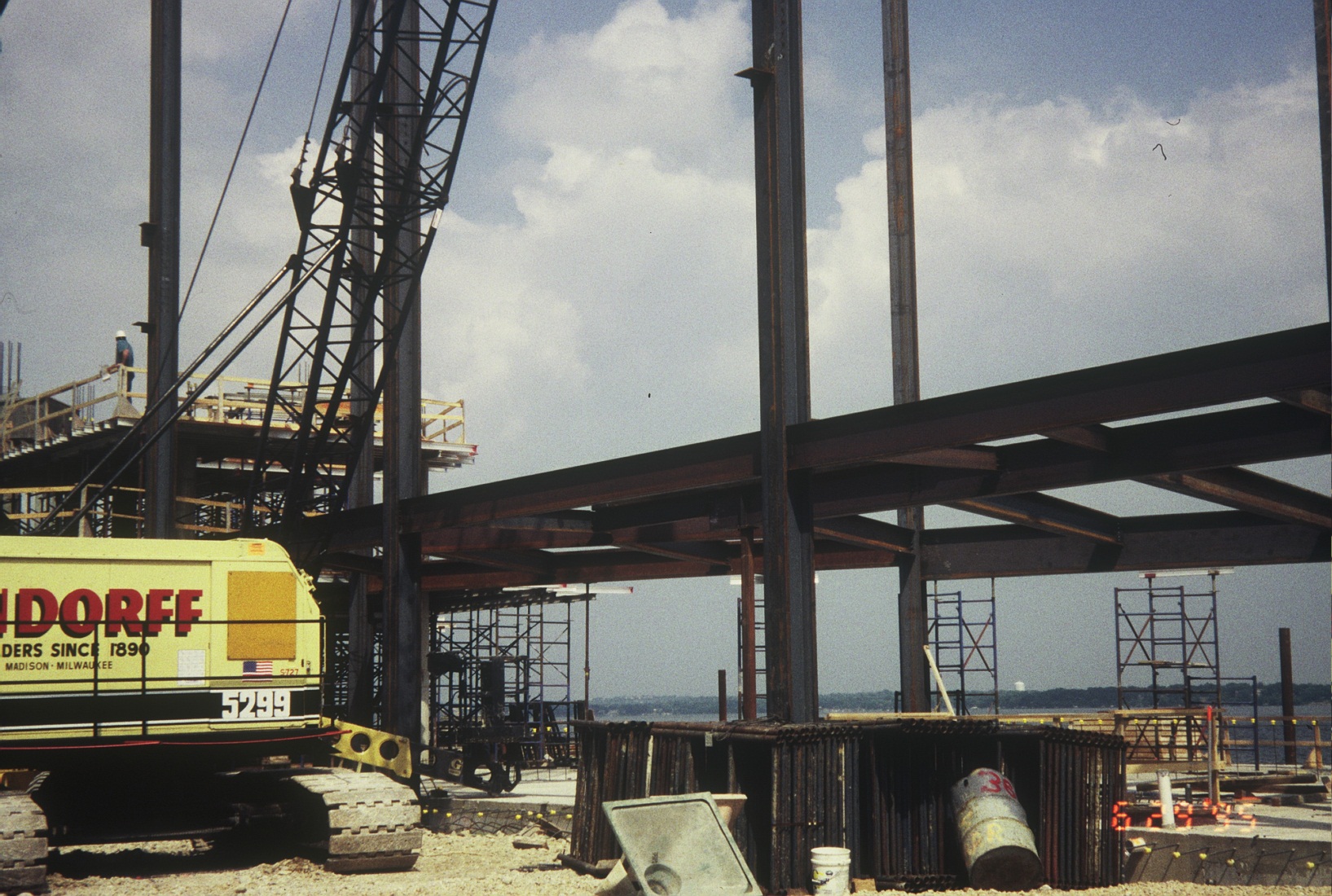 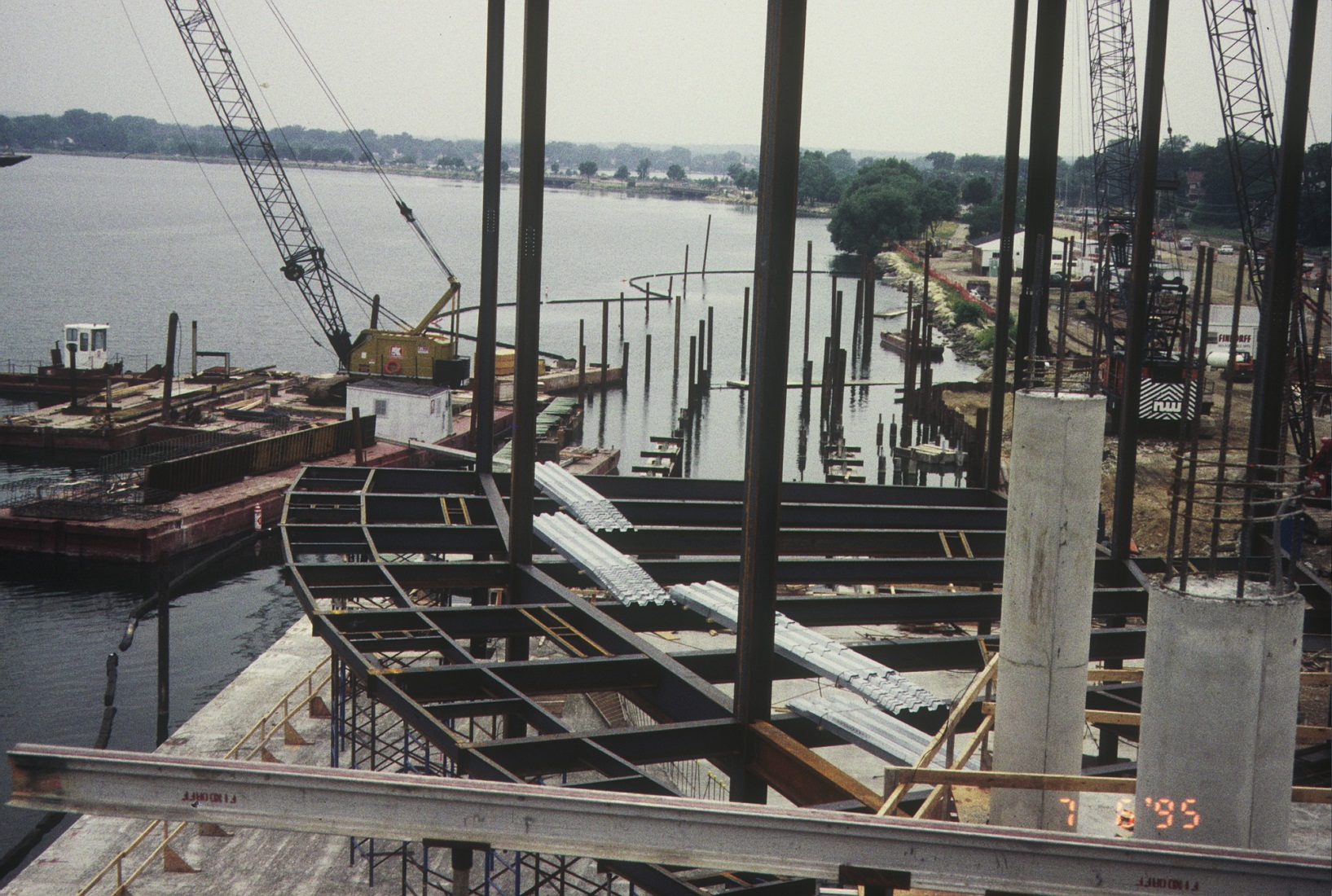 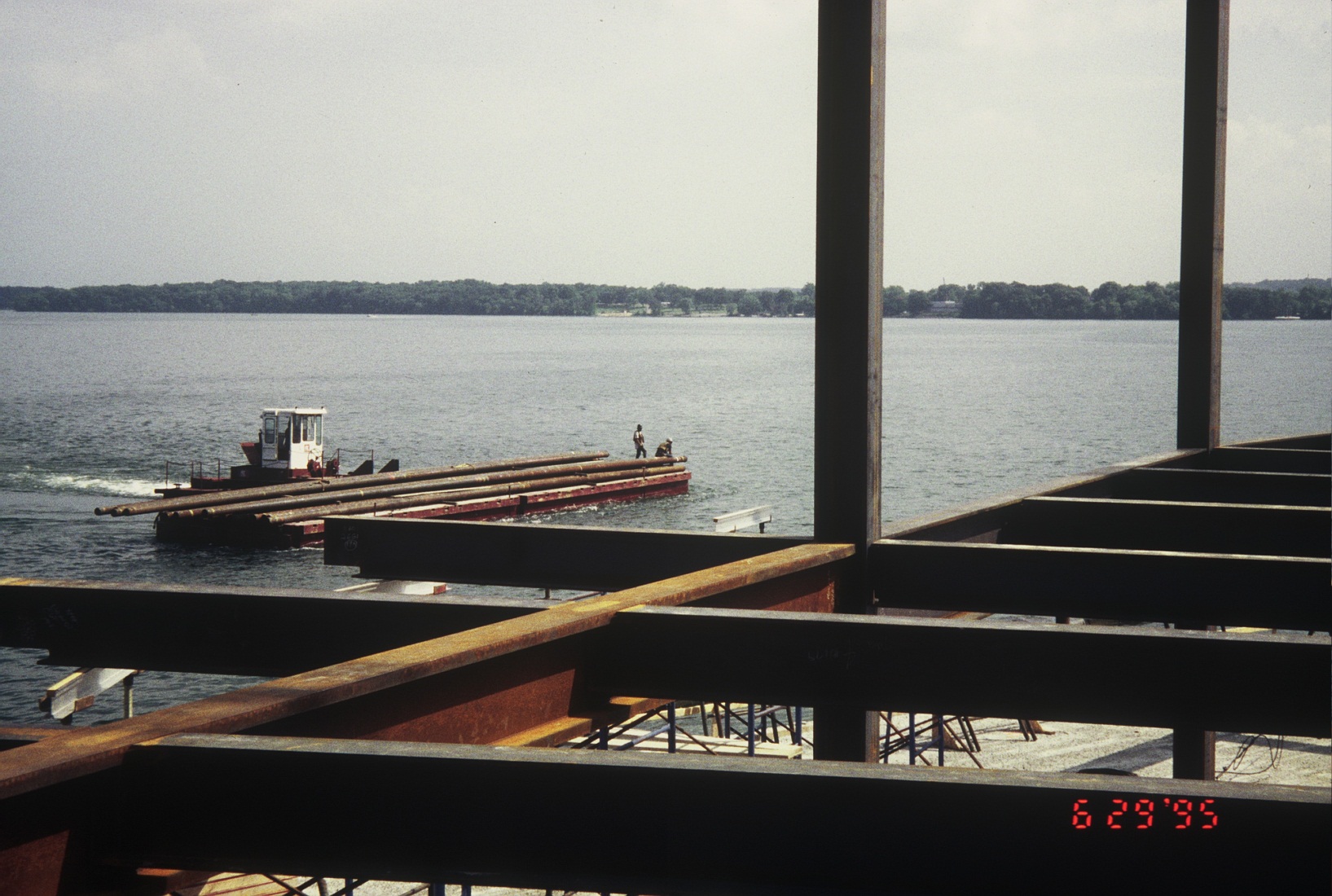 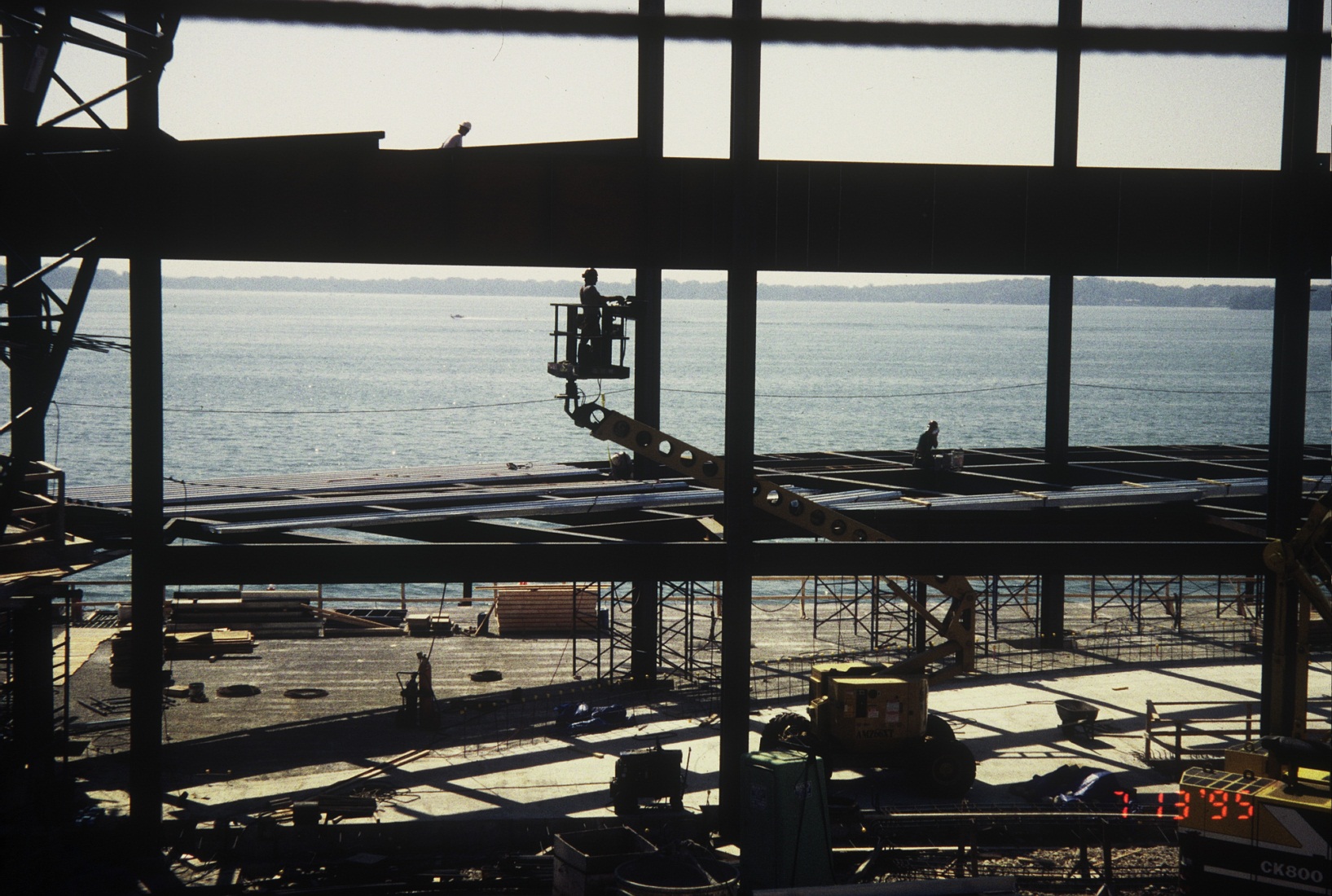 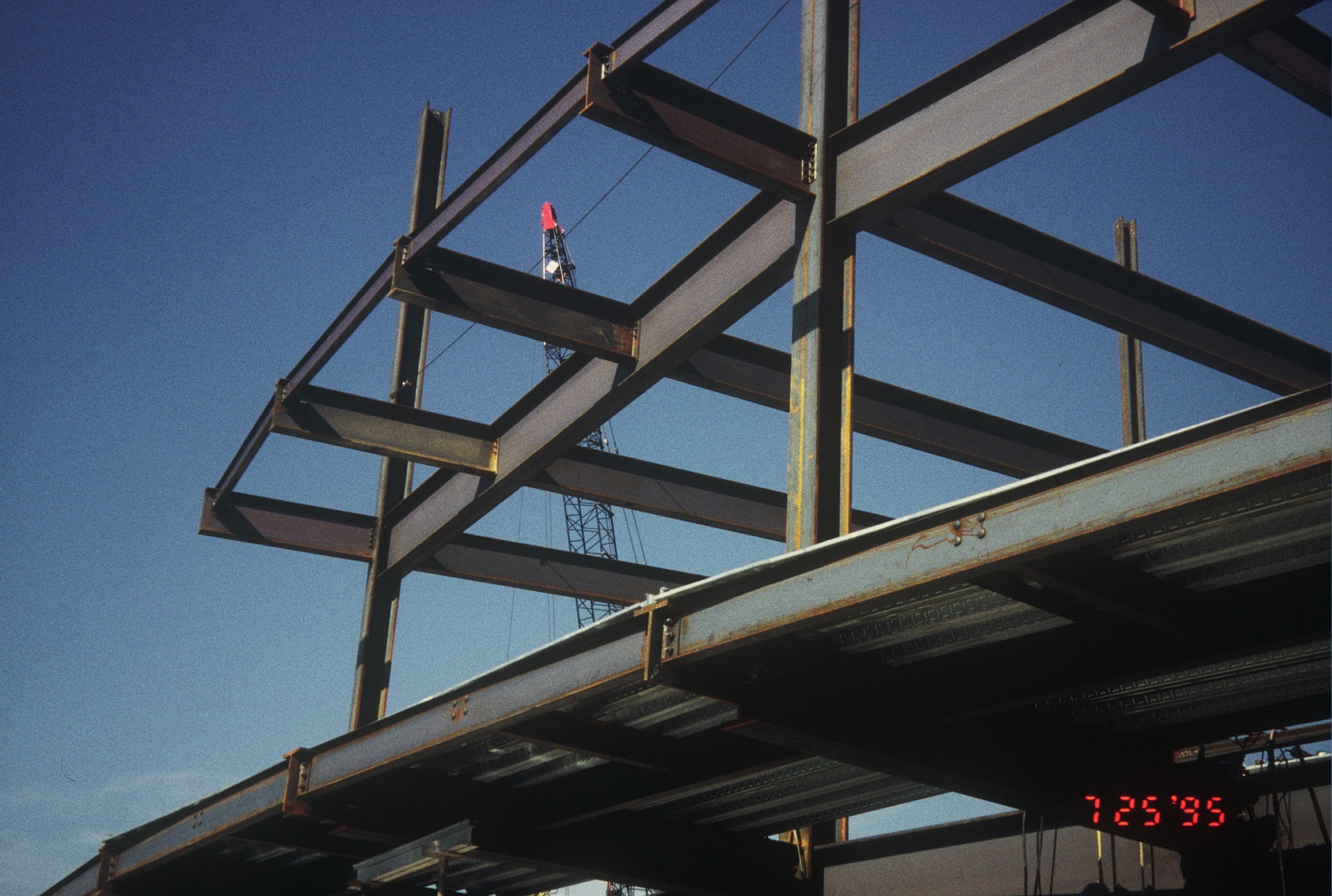 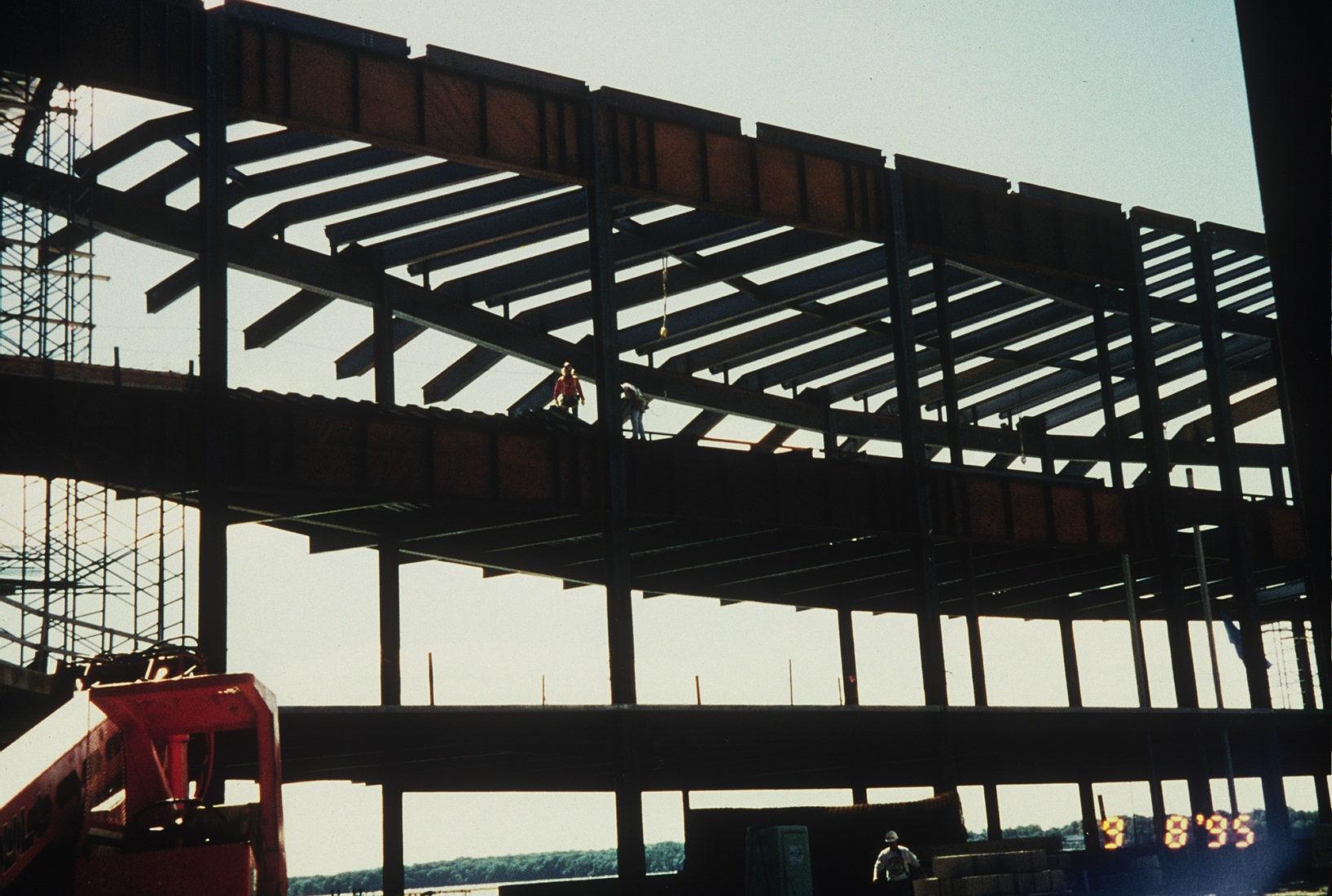 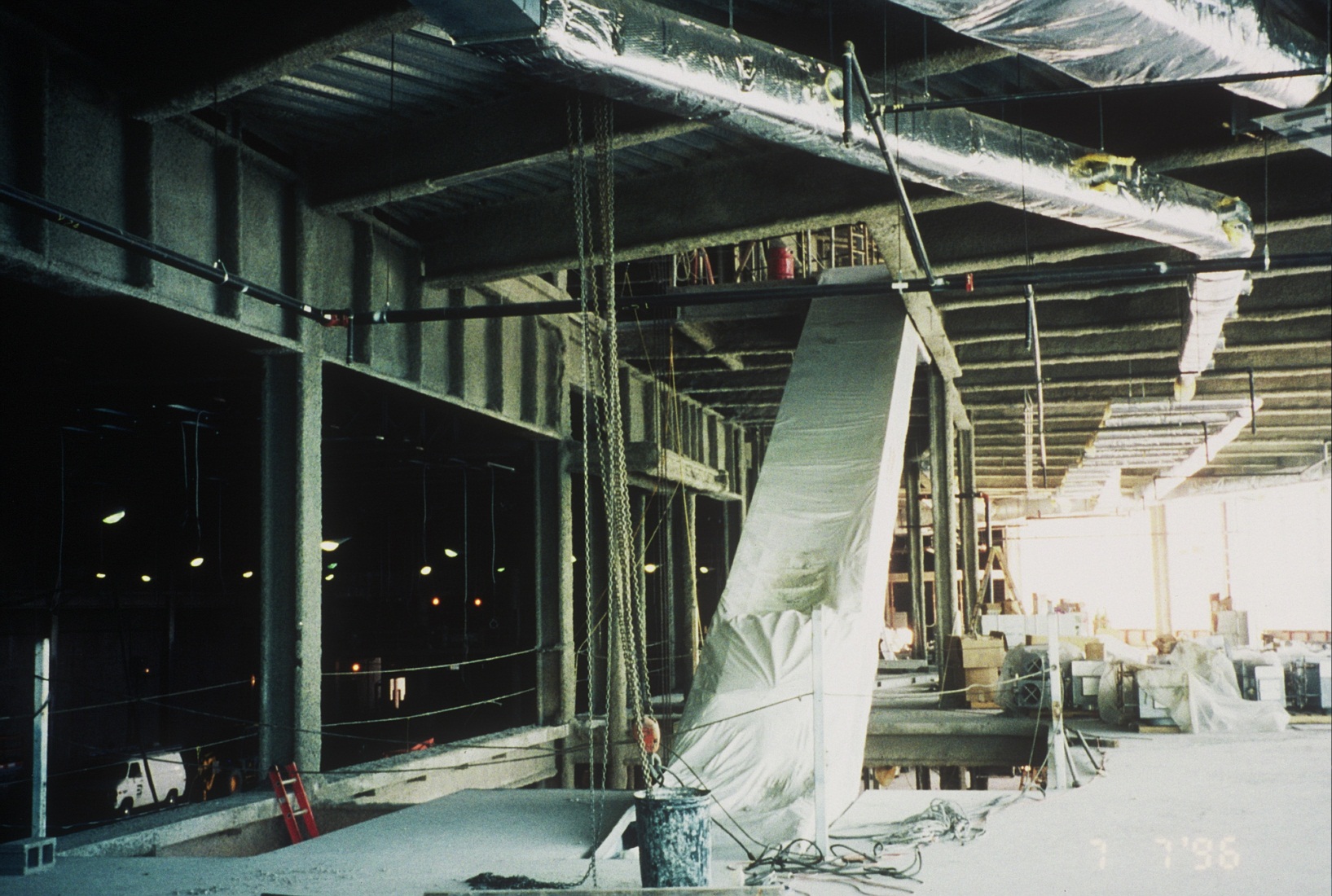 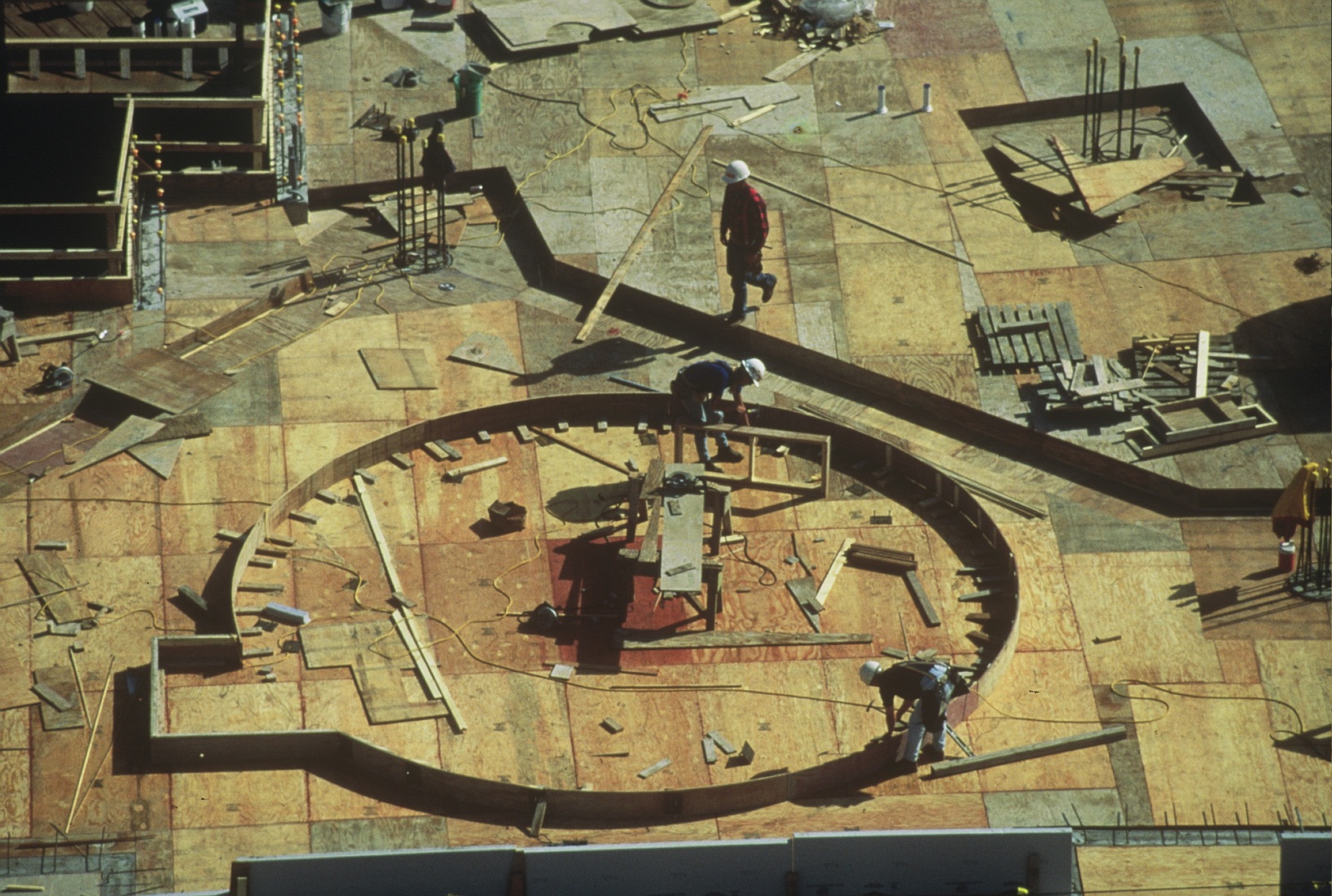 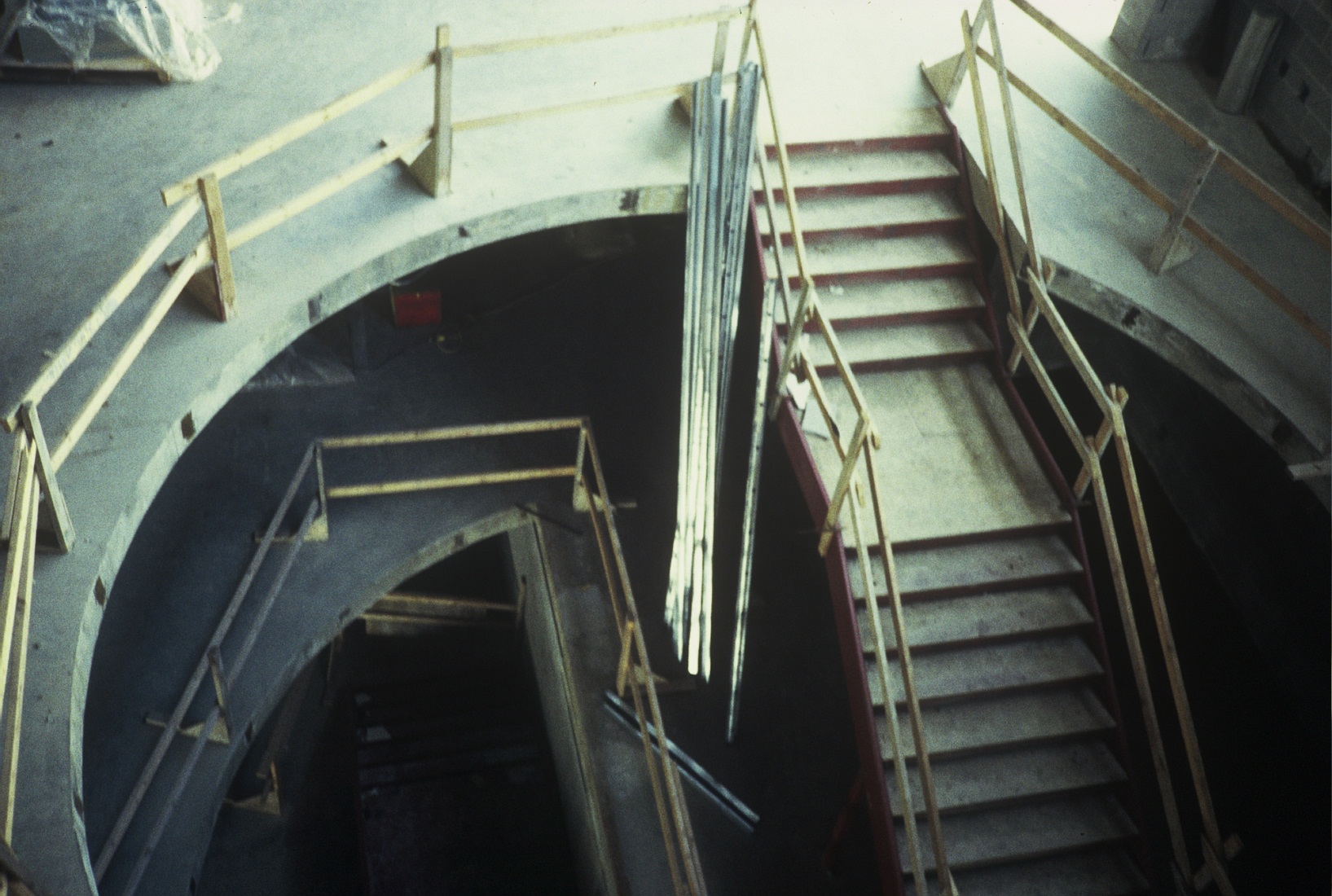 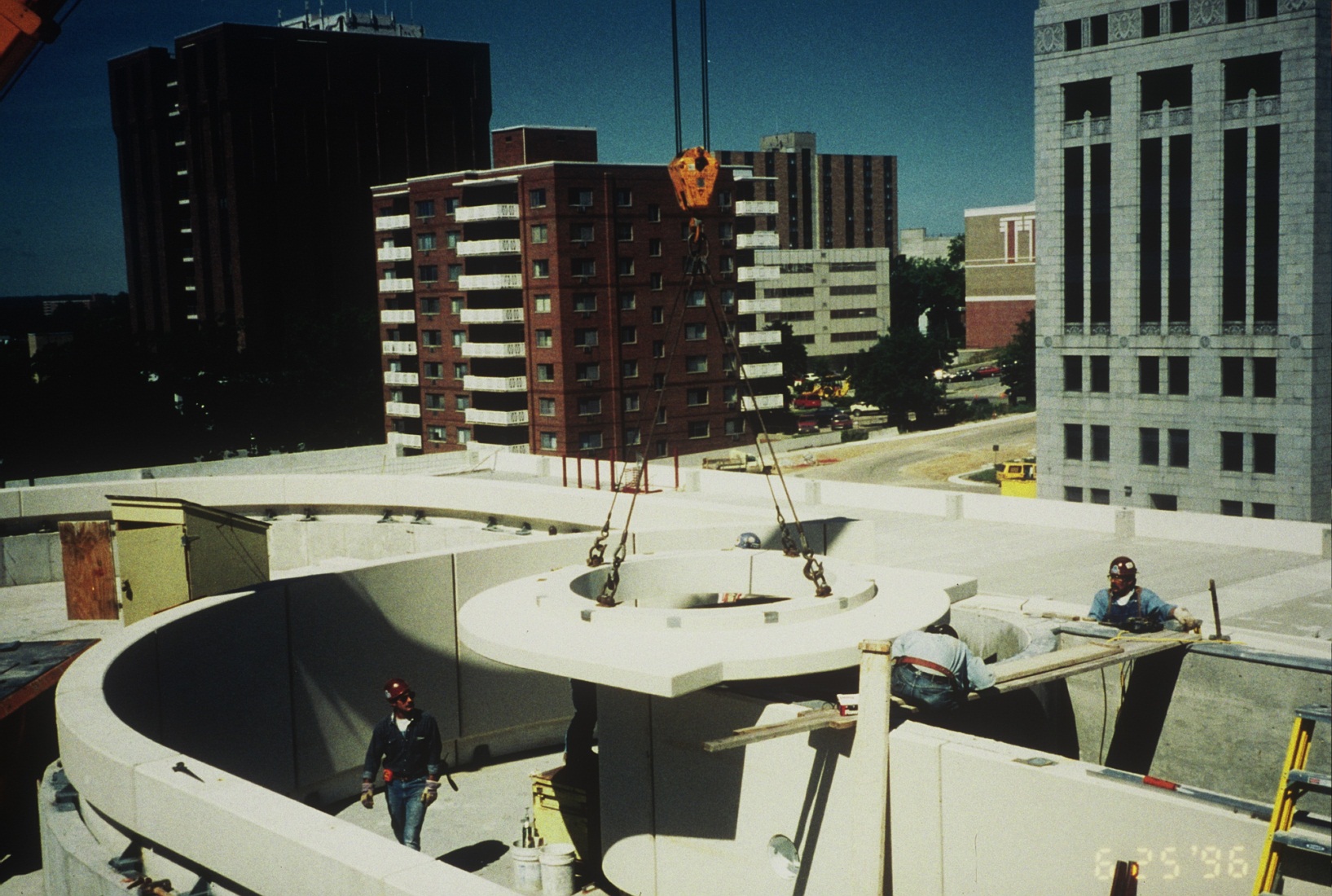 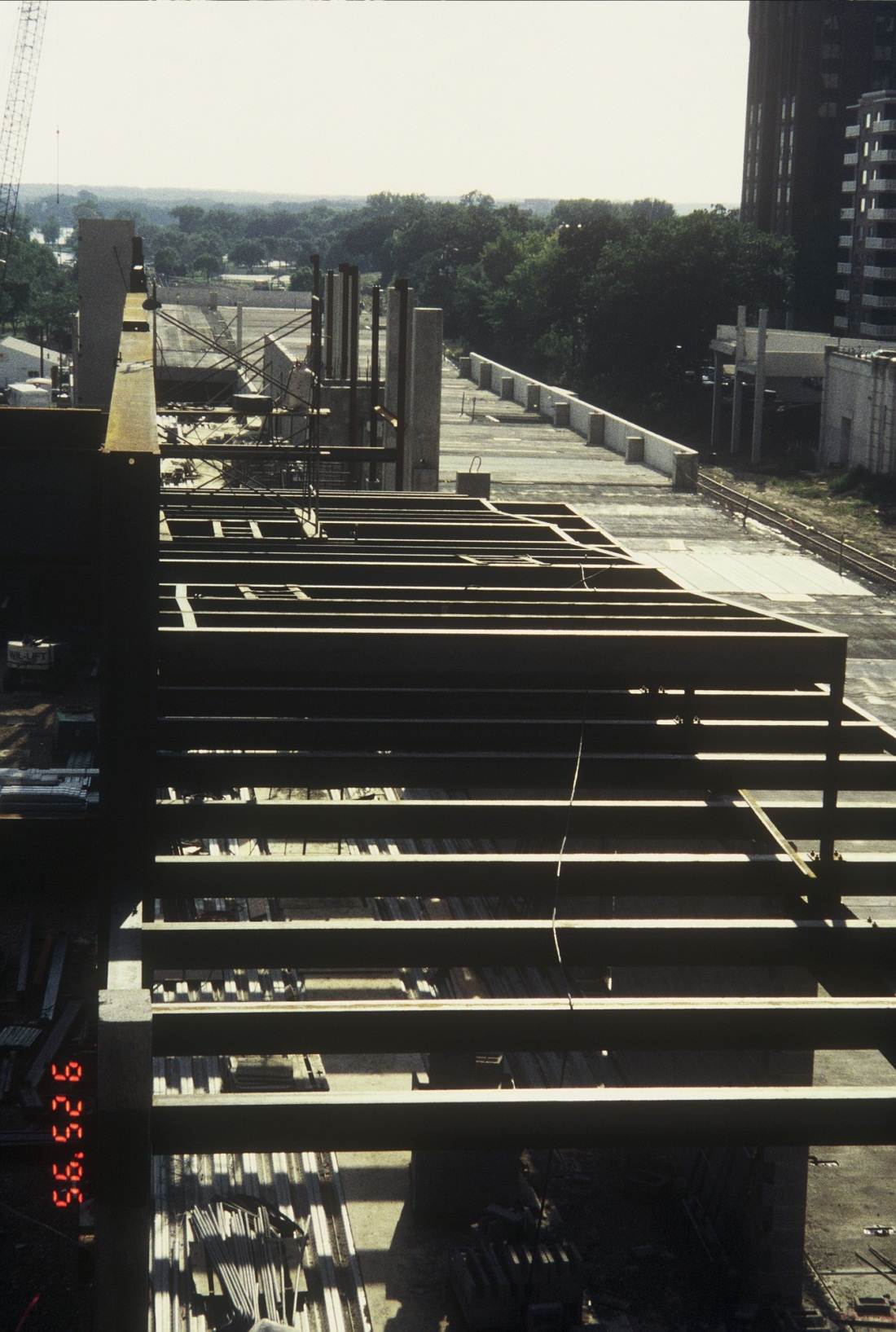 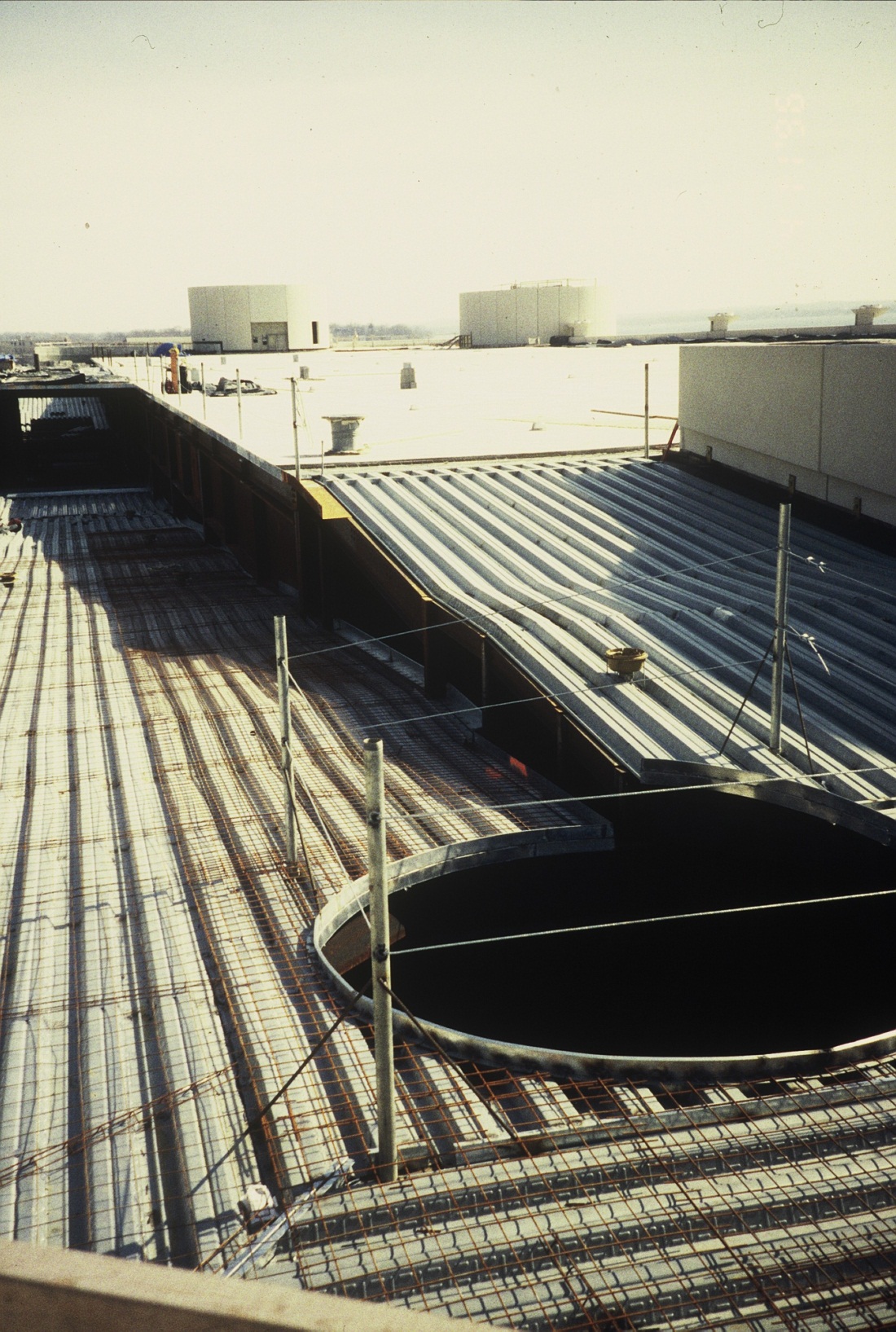 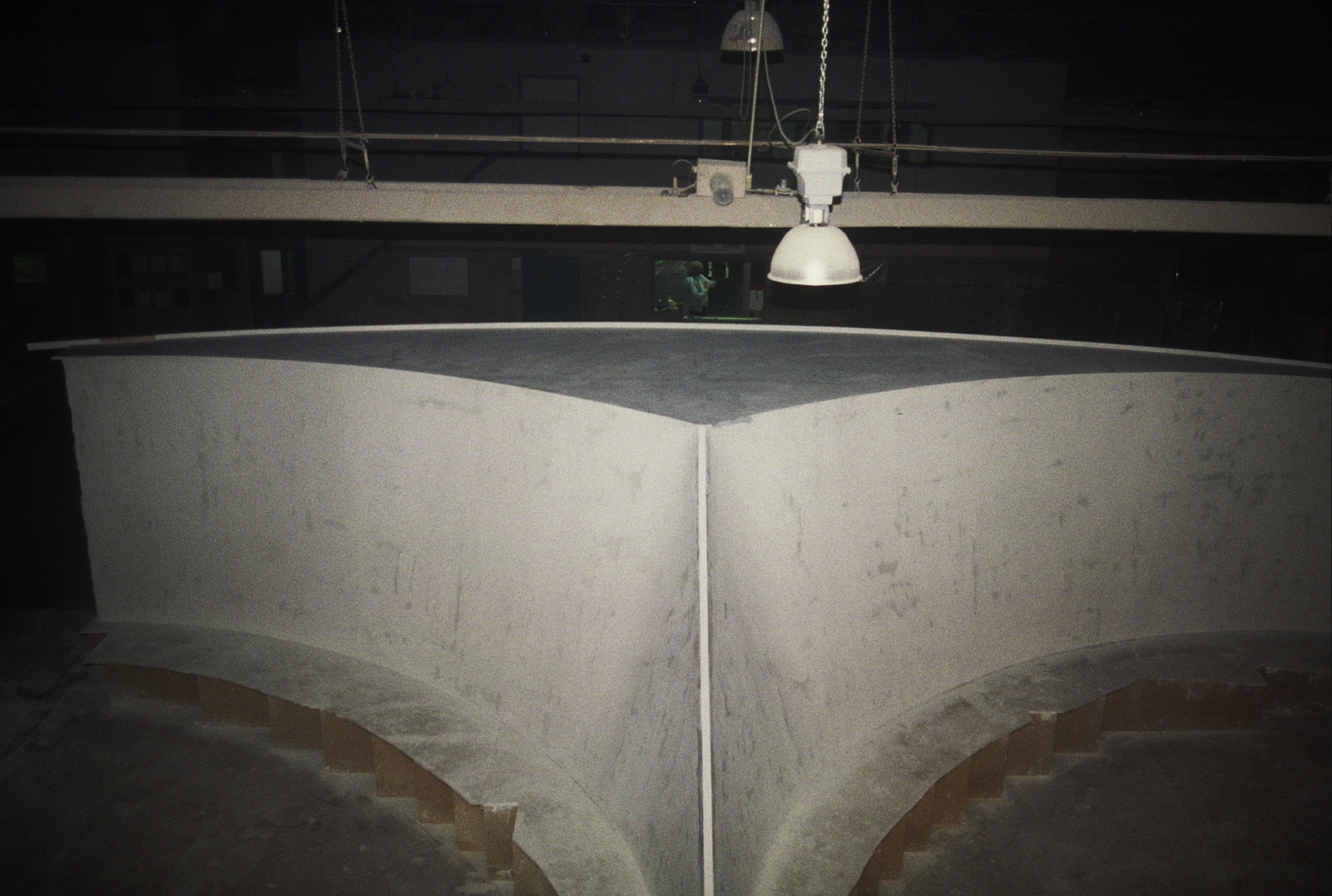 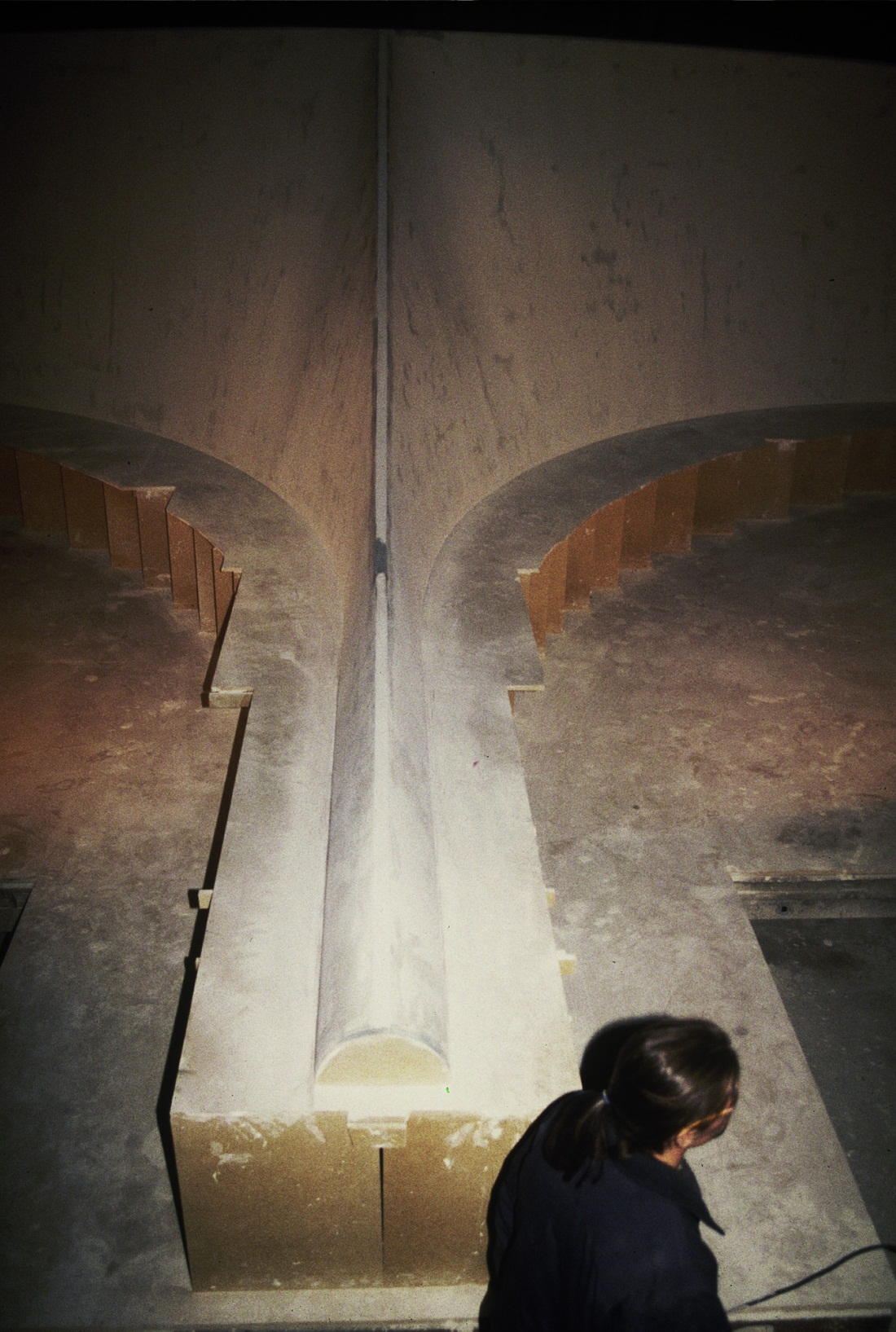 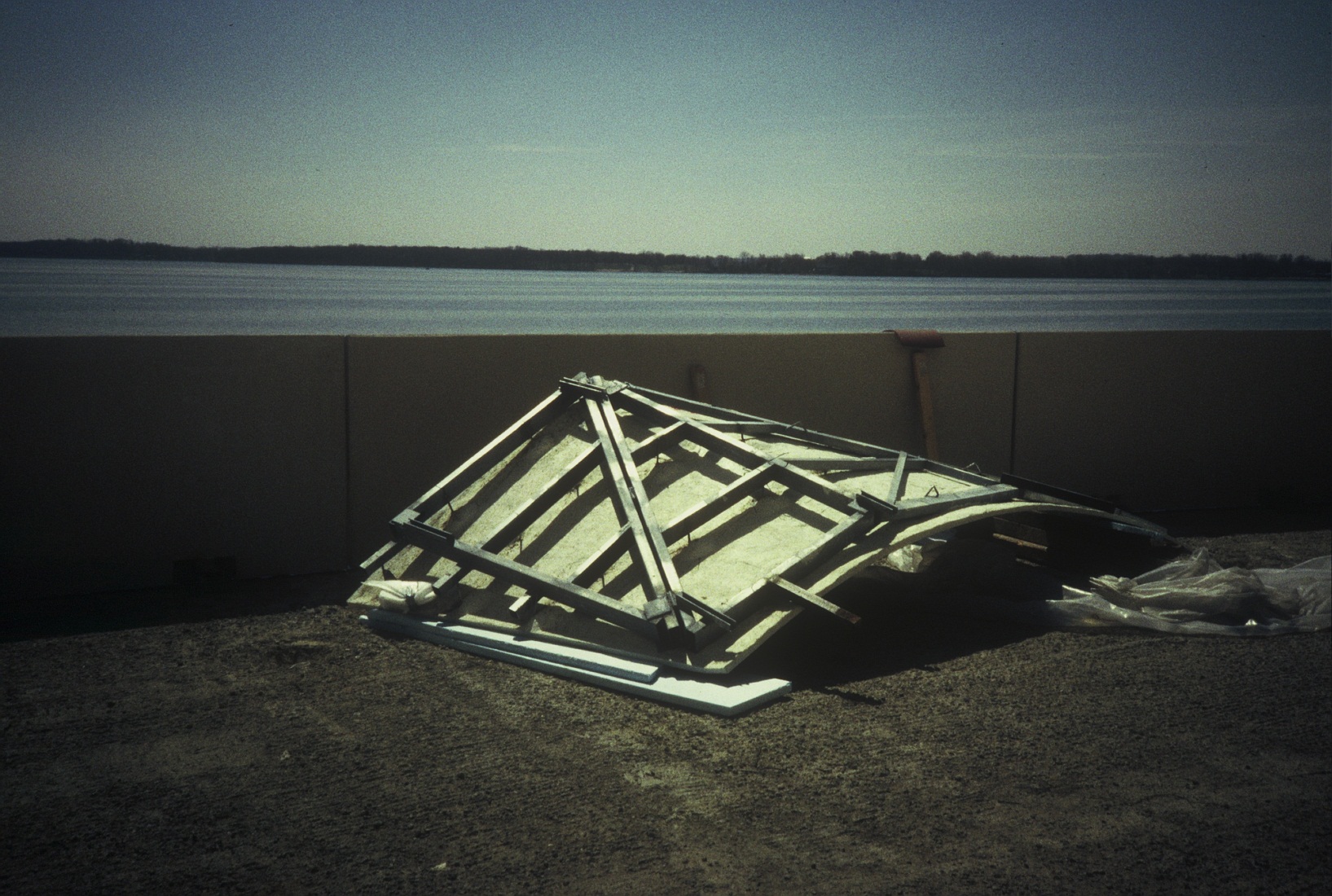 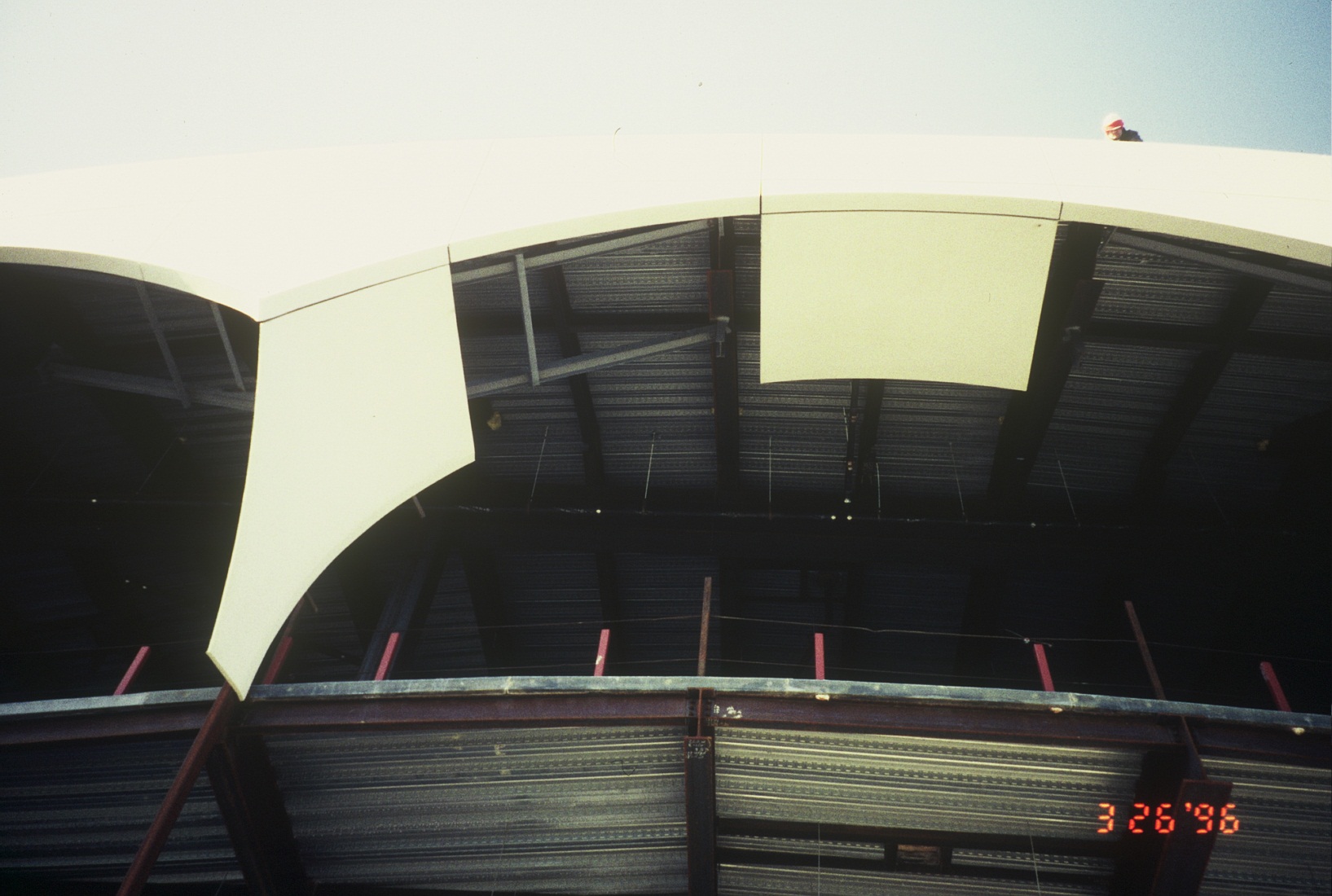 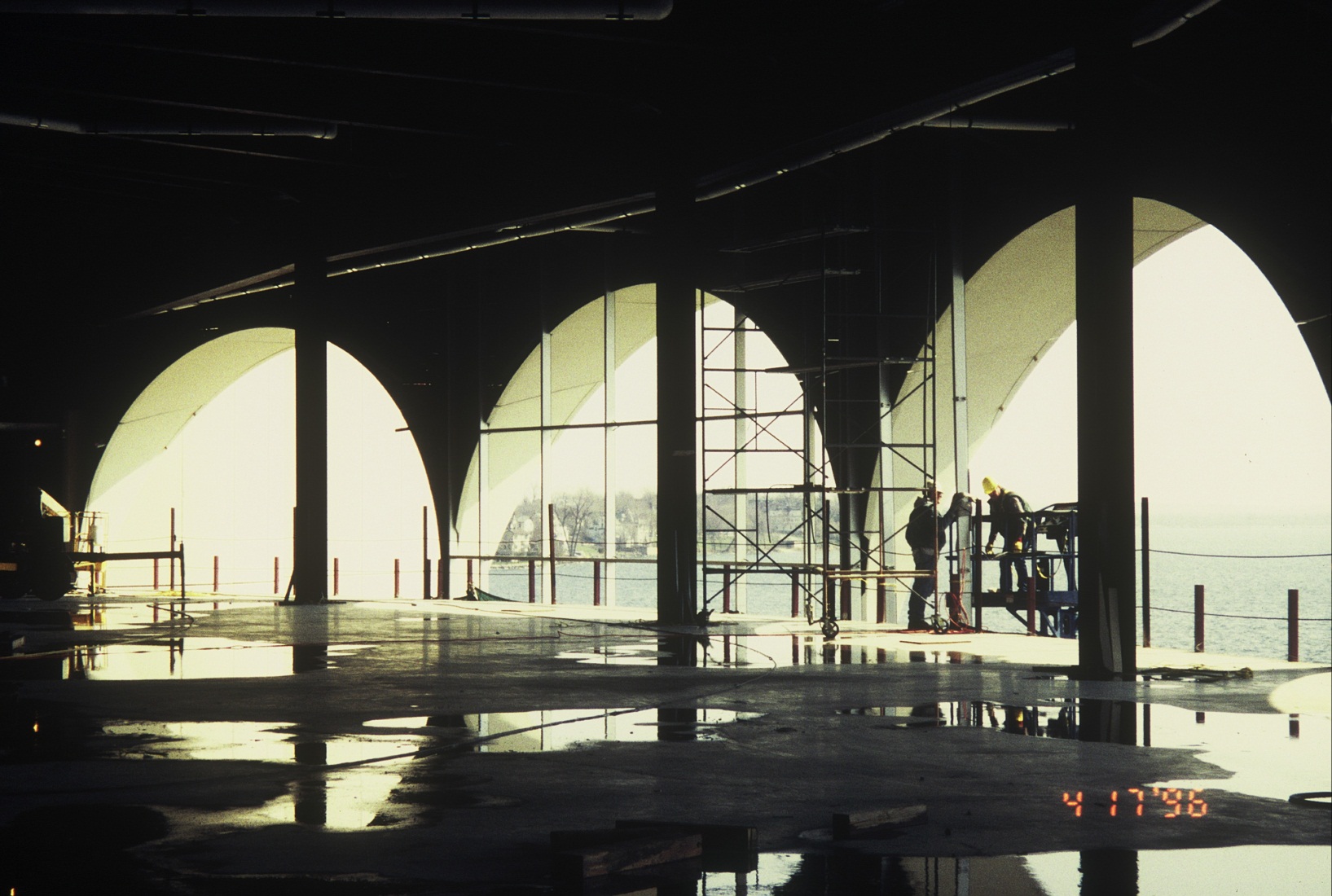 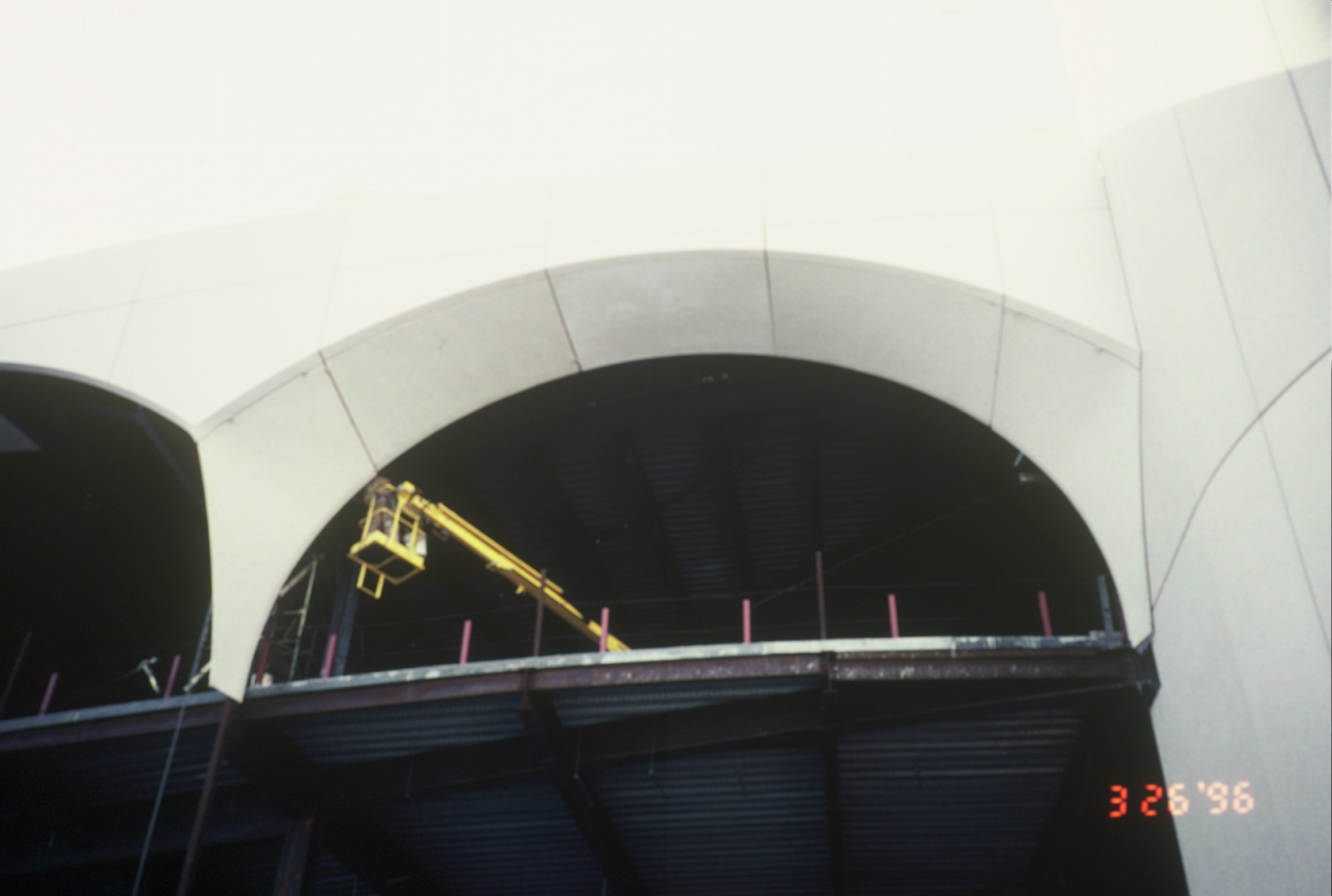 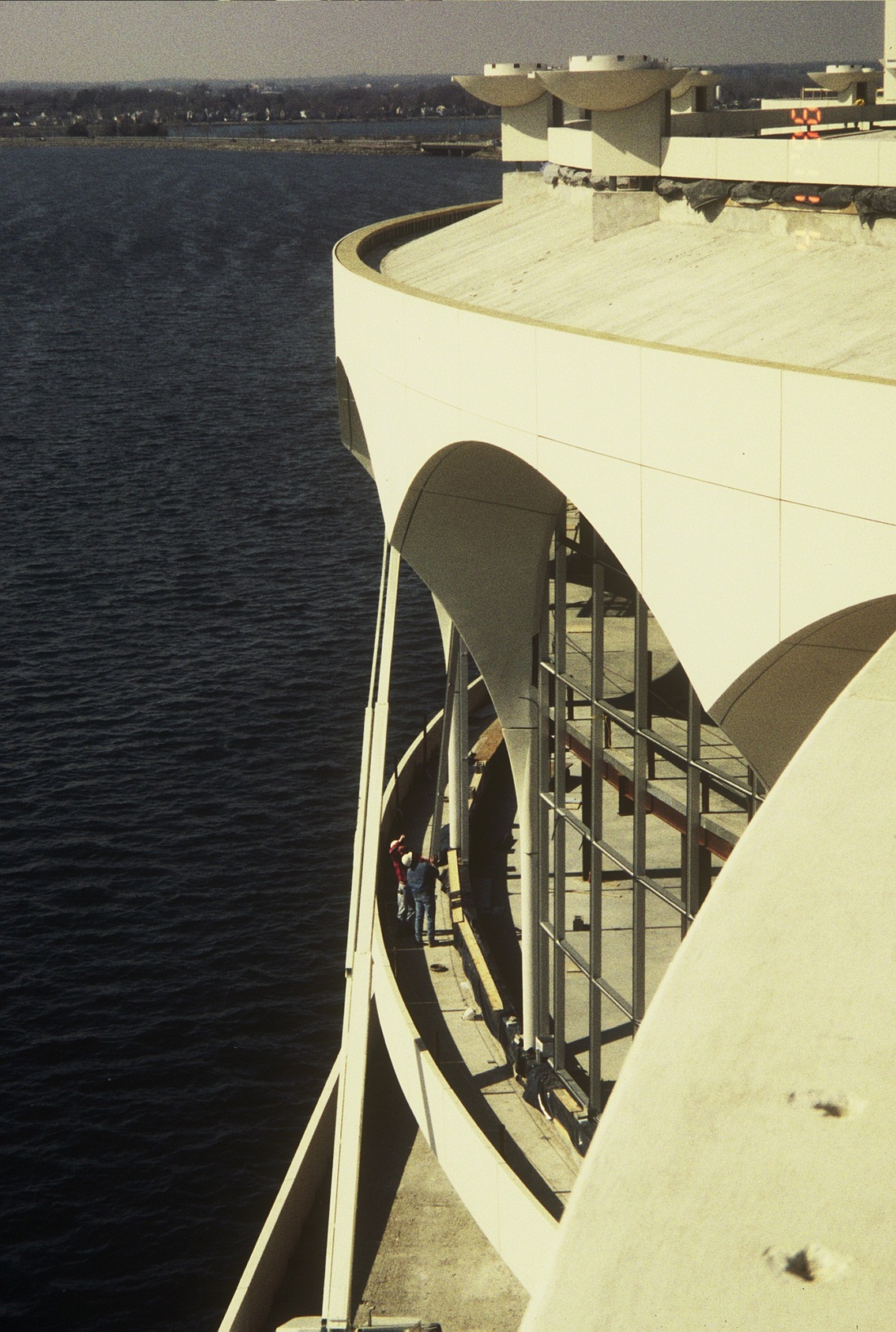 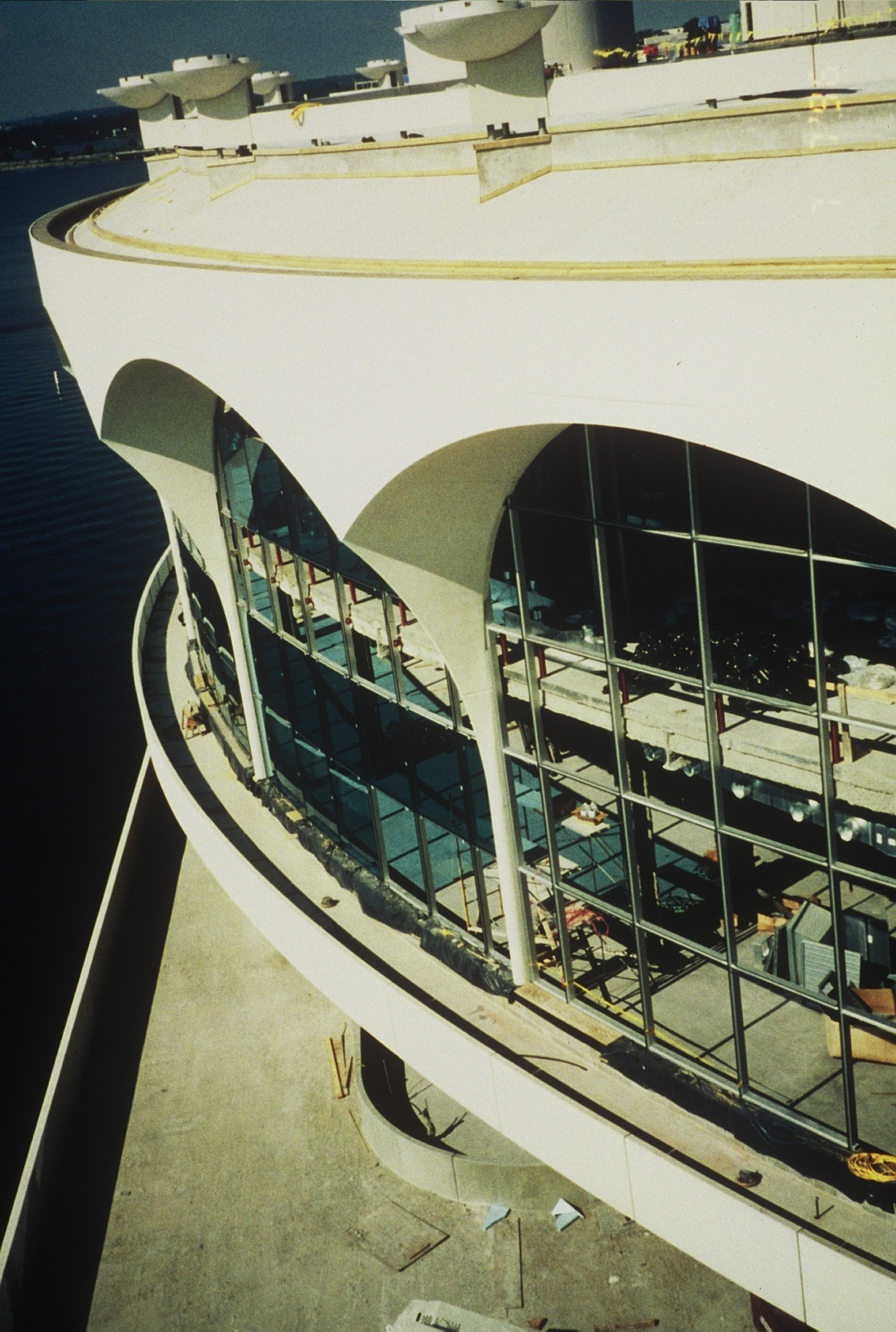 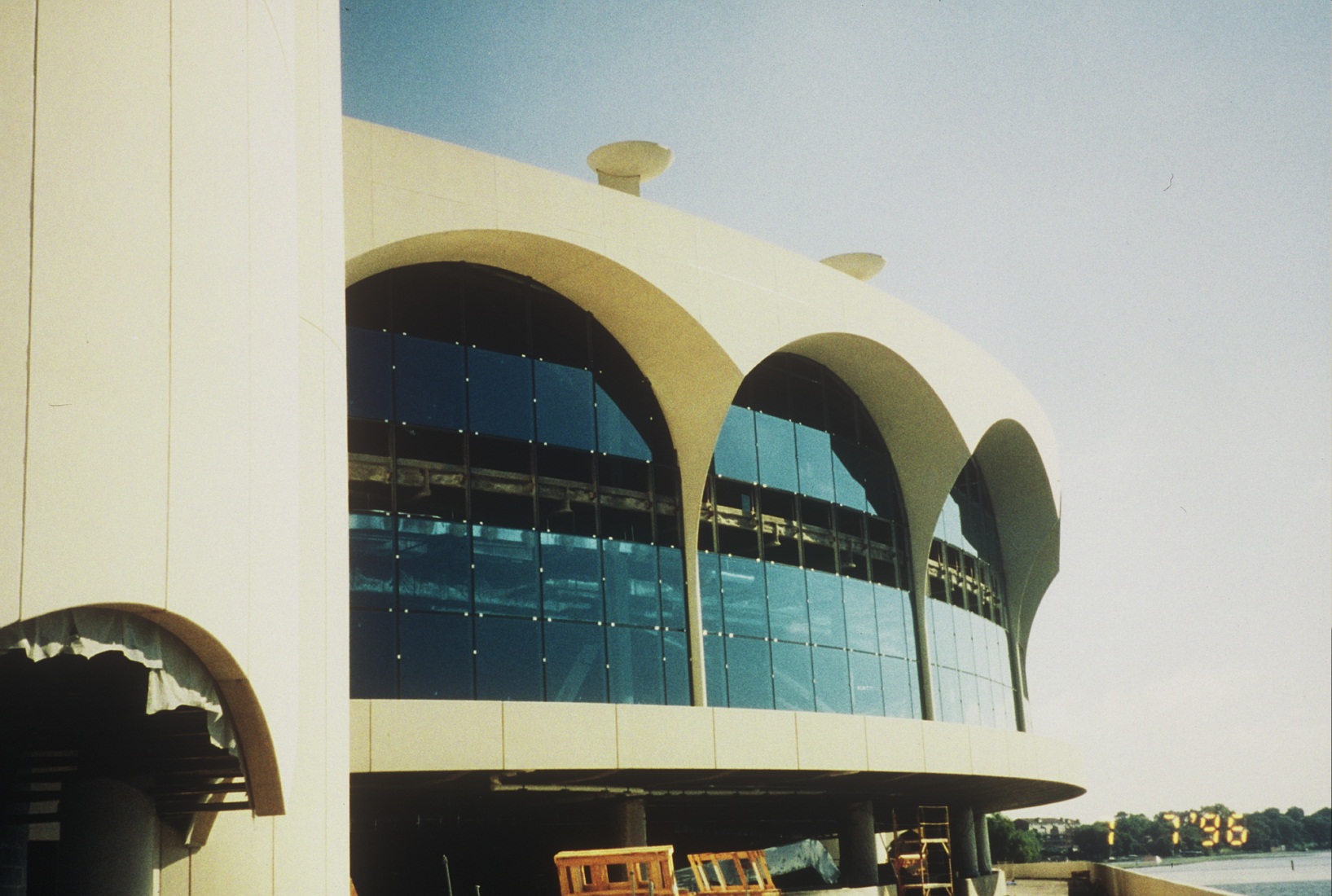 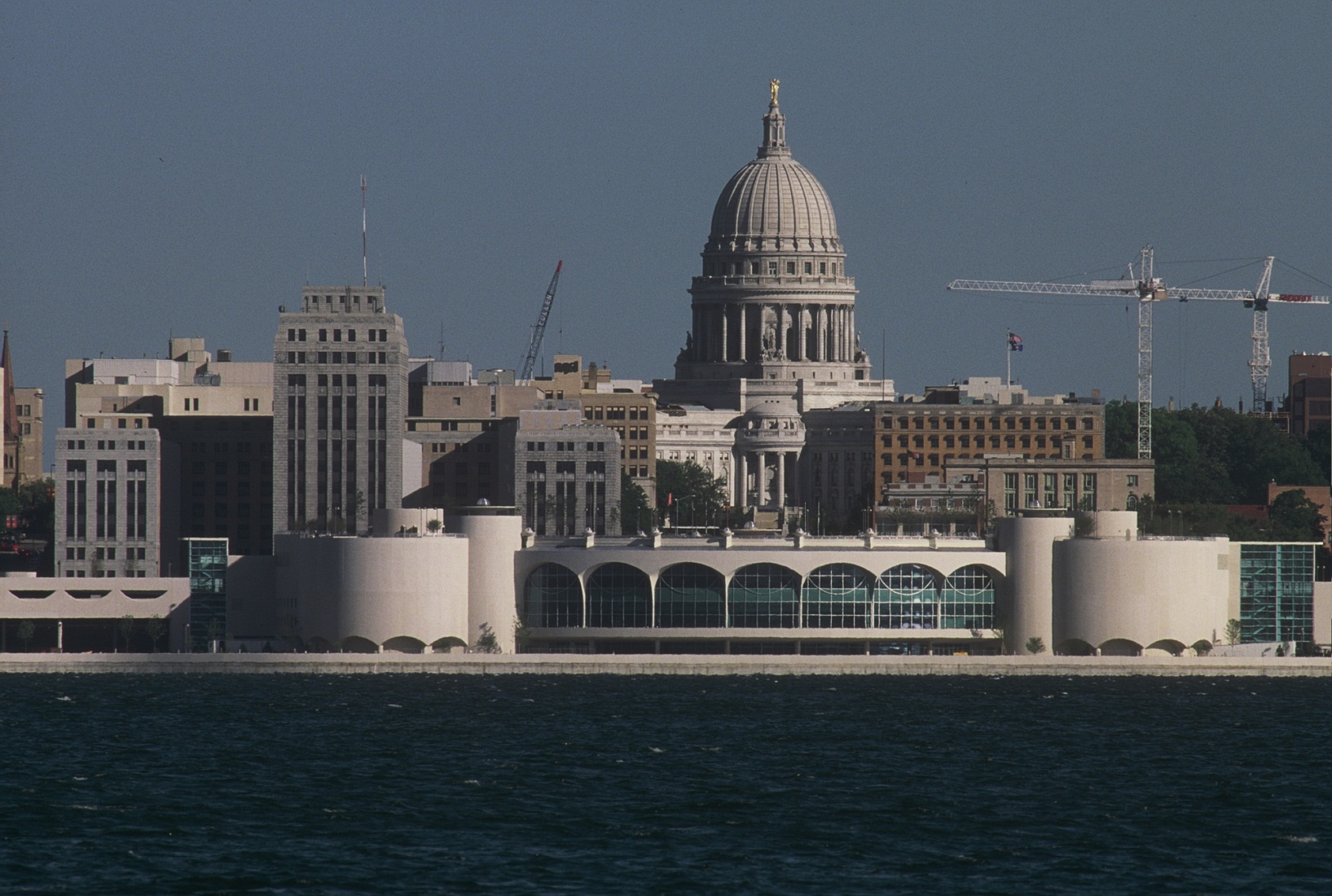 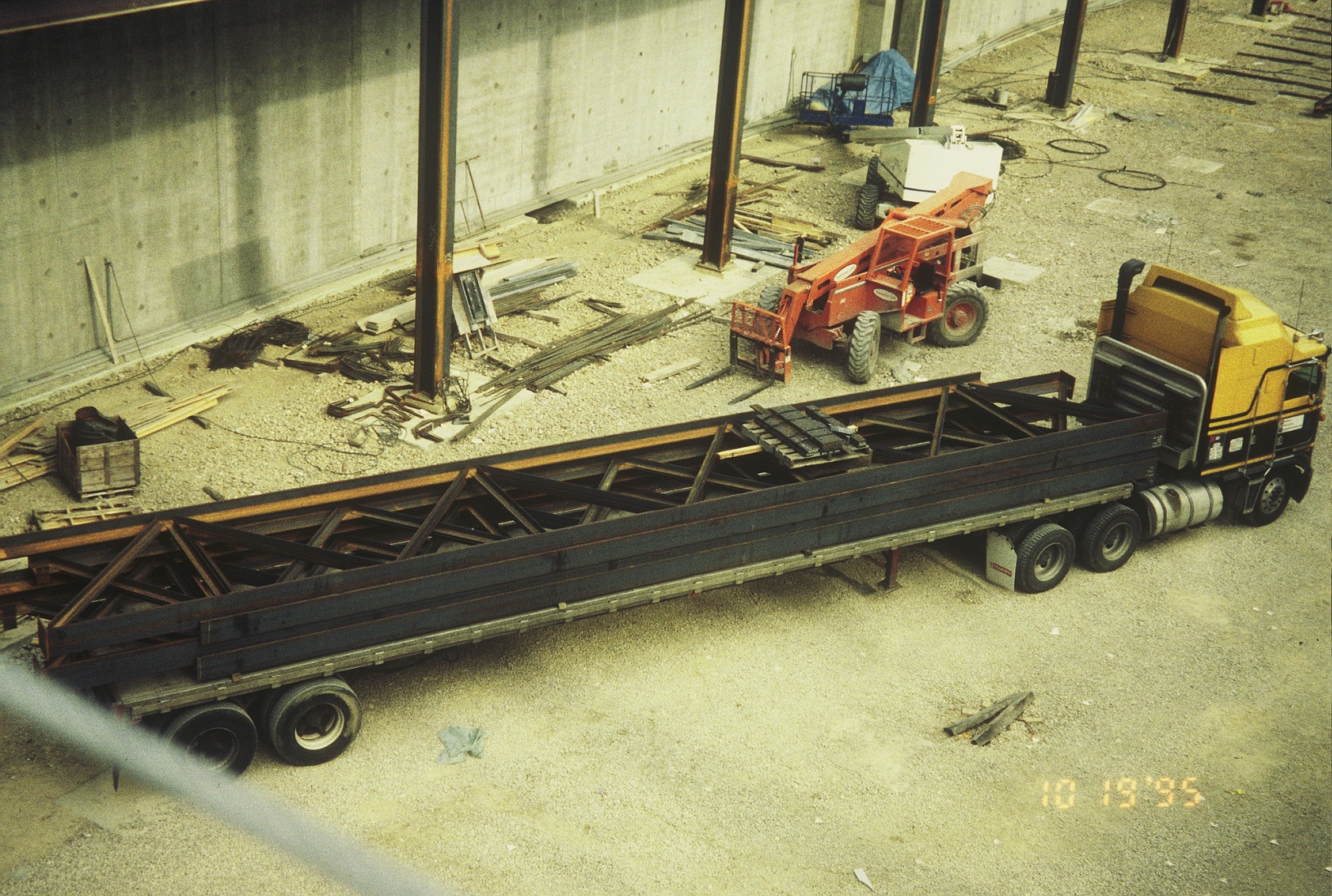 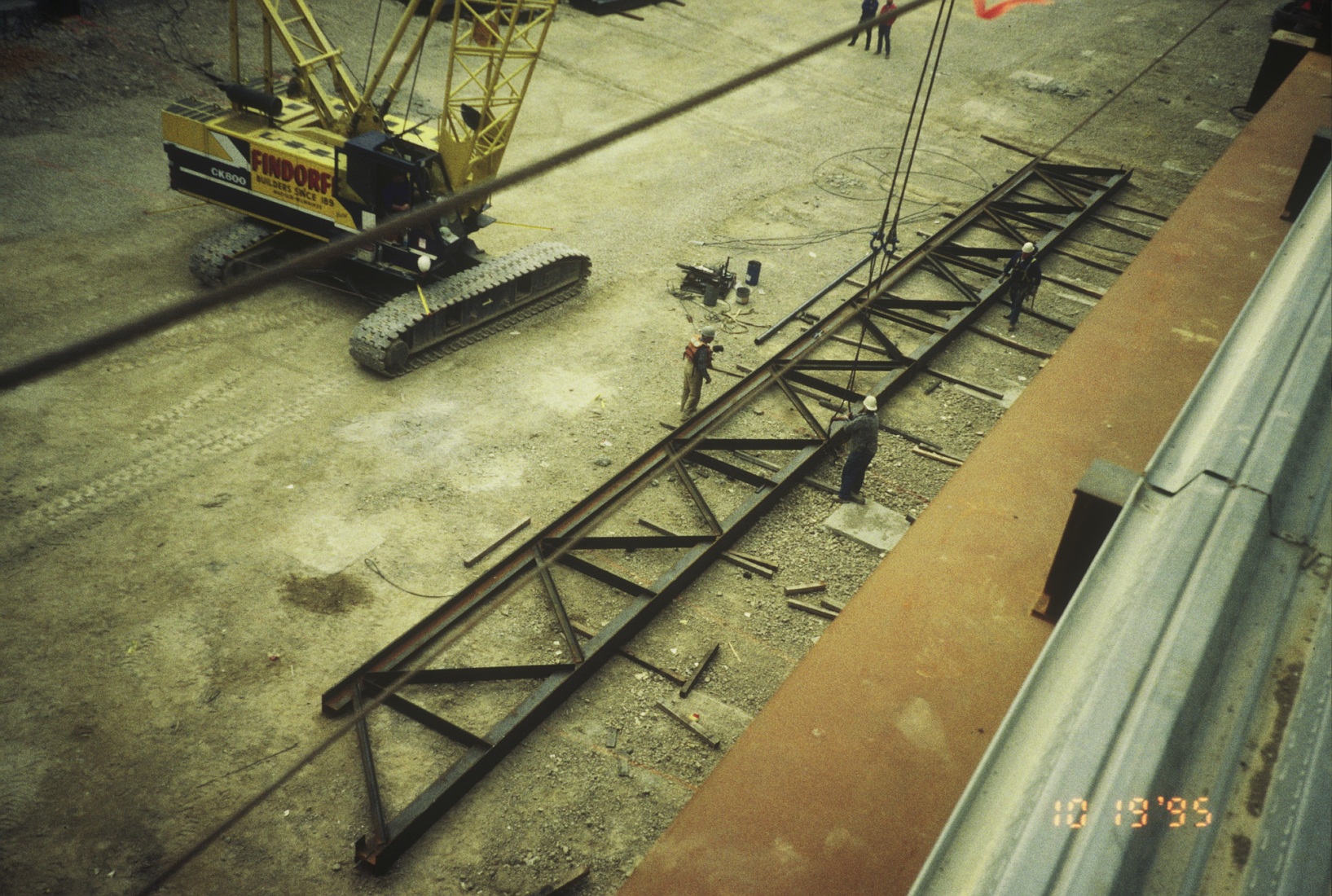 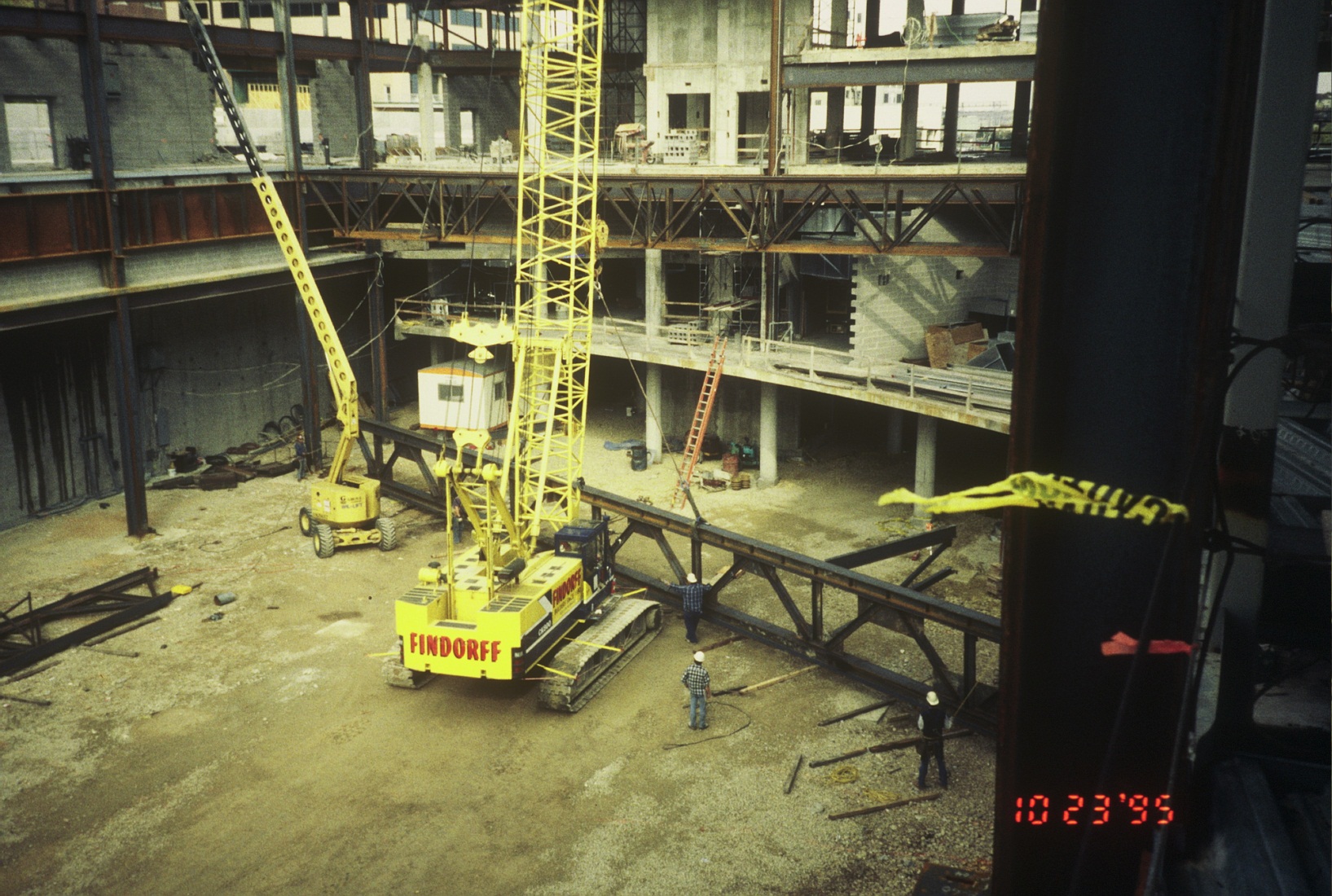 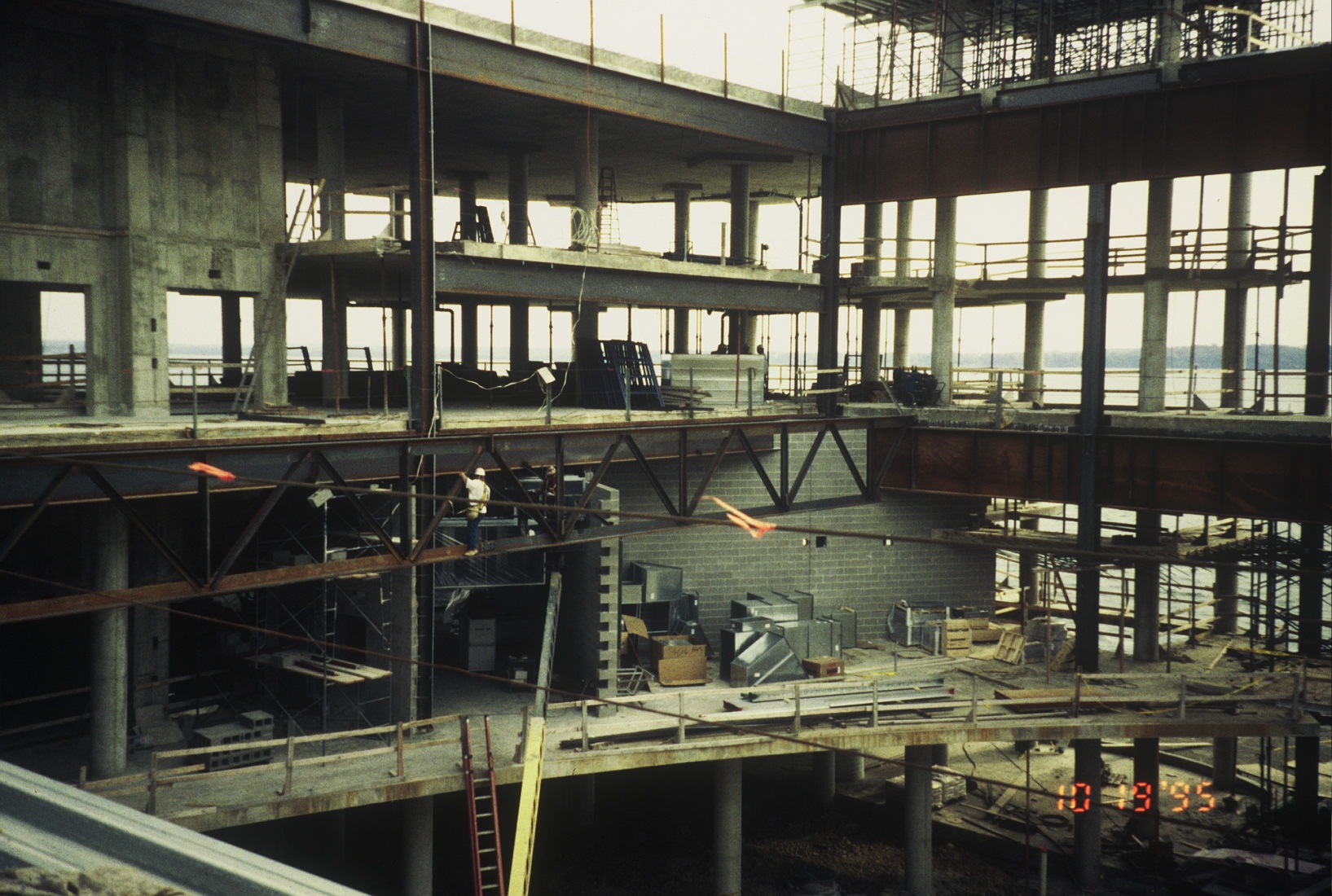 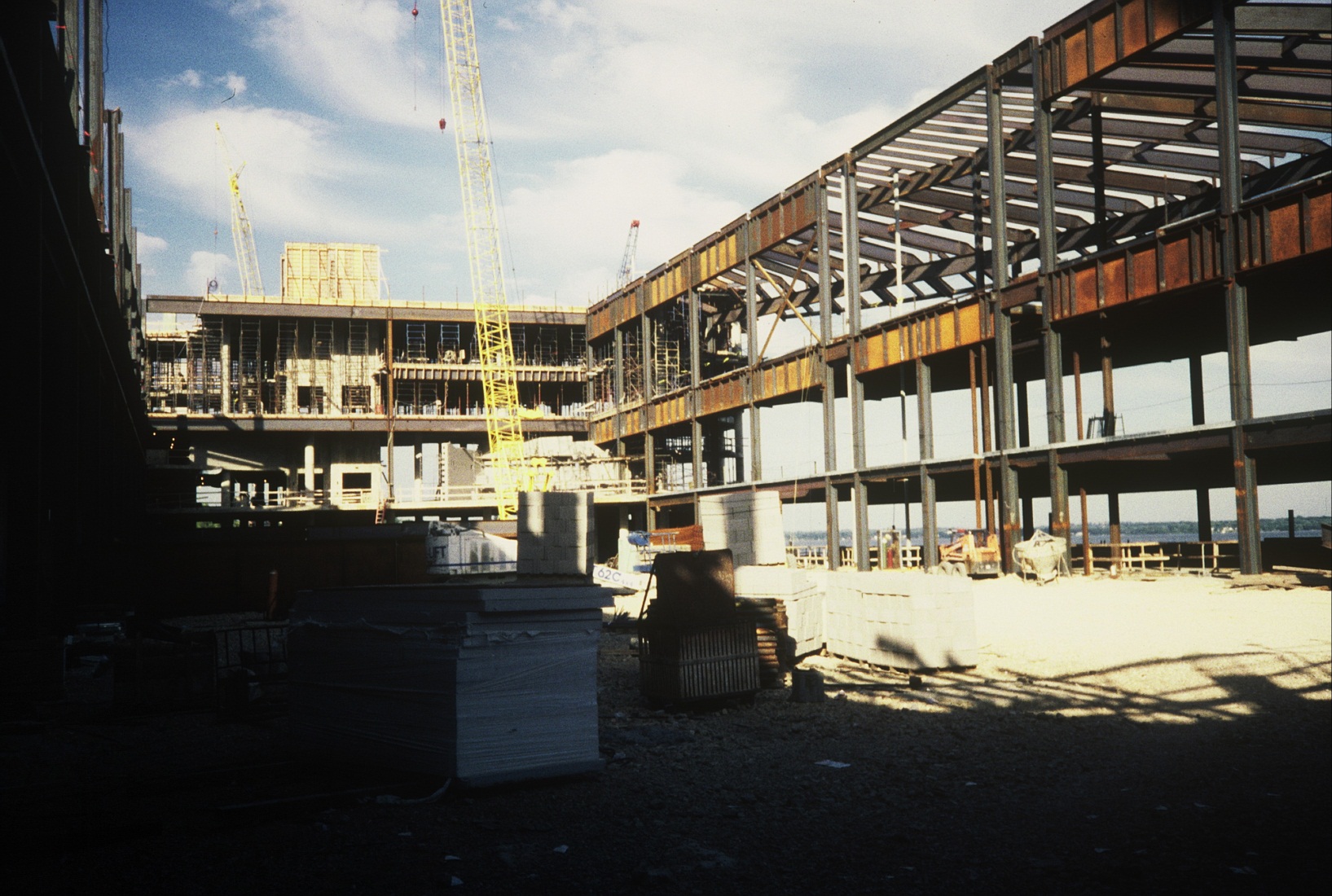 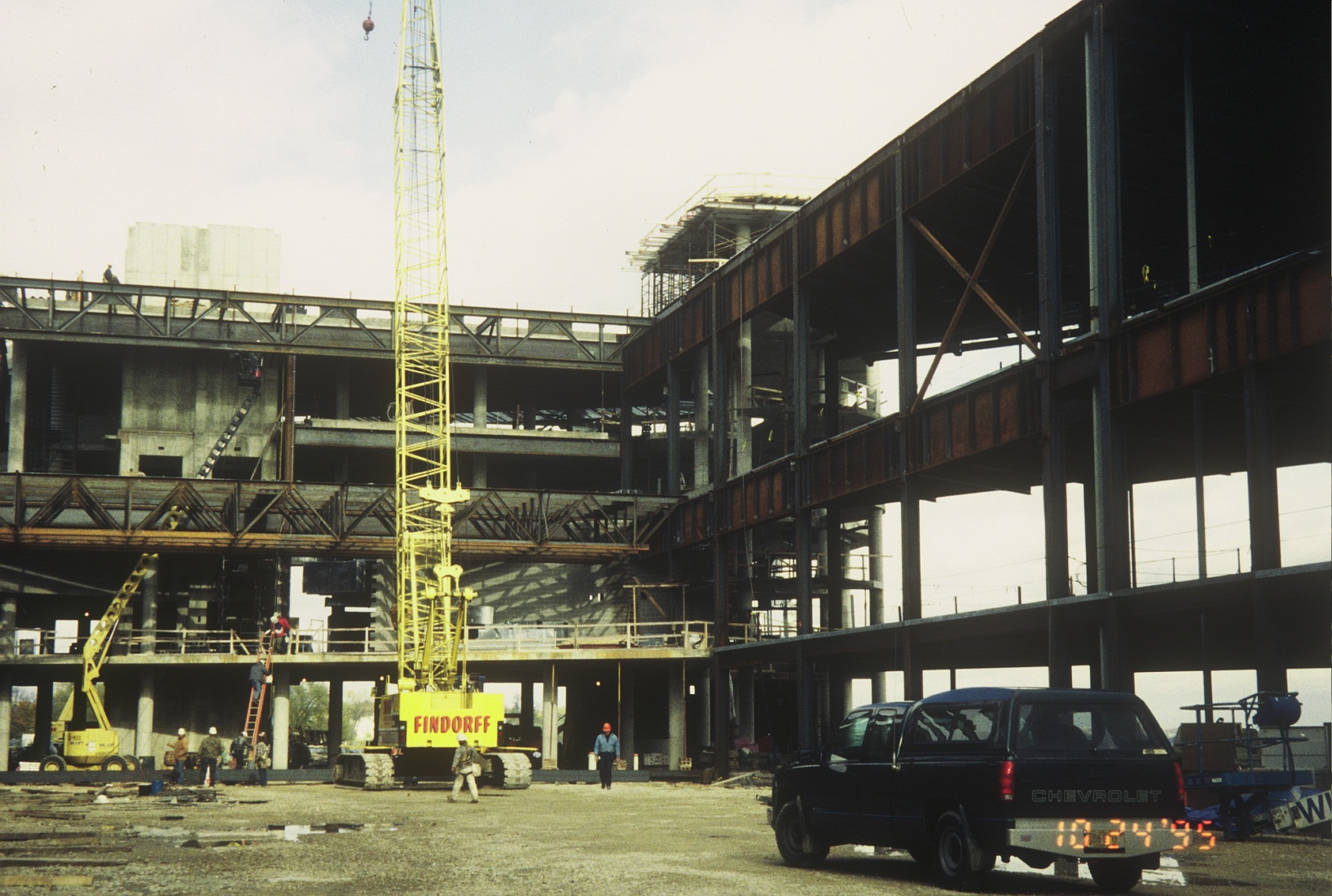 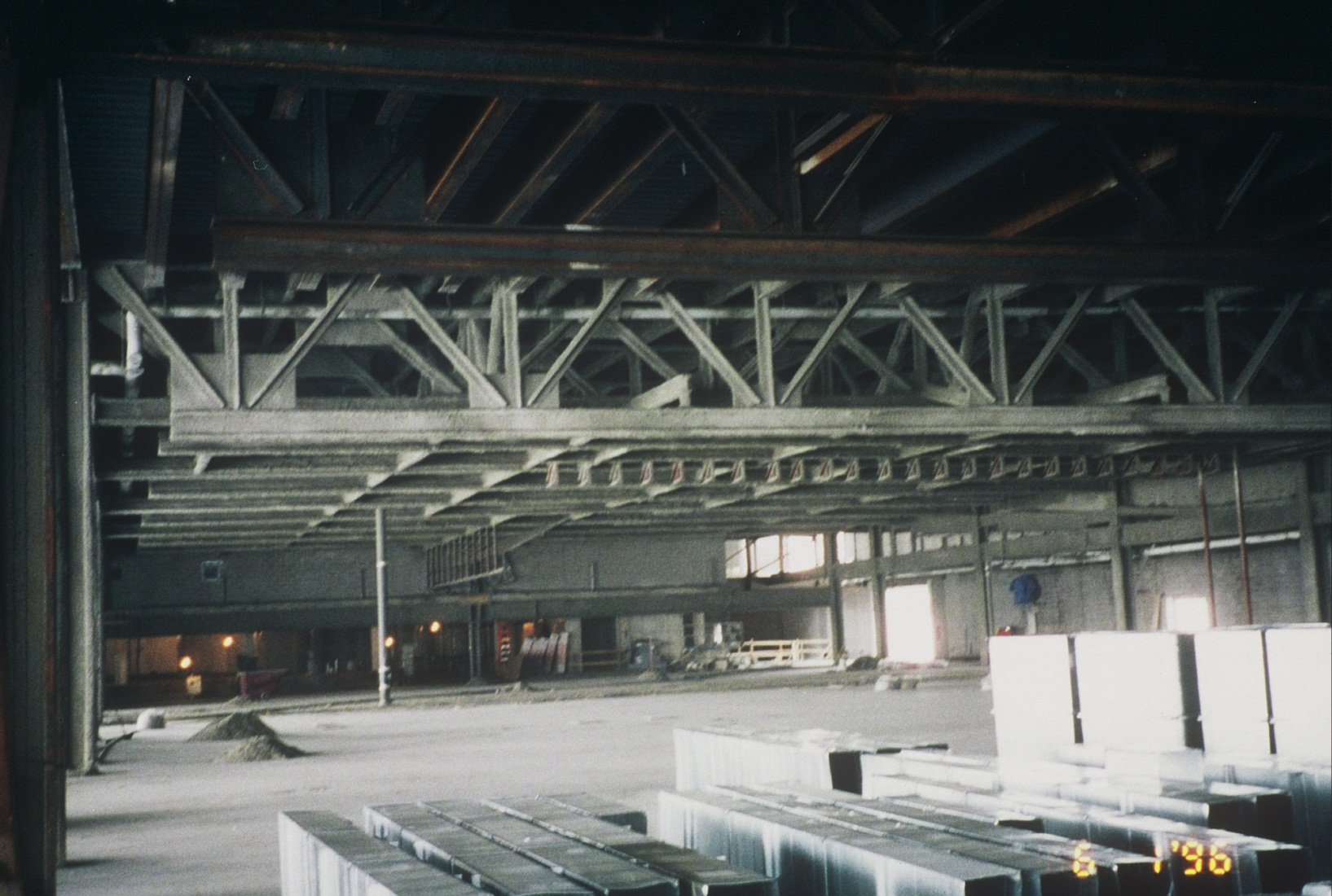 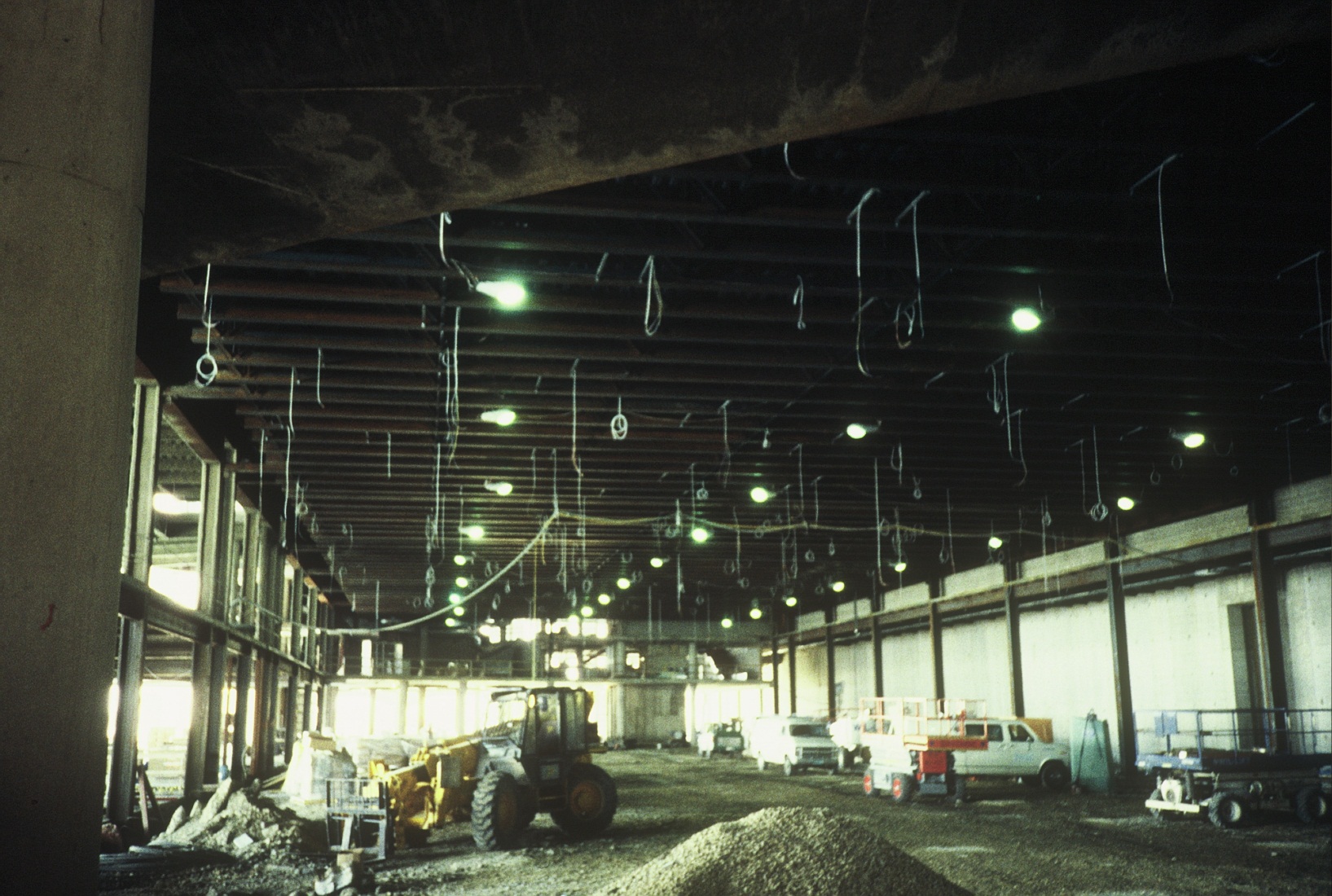 Monona Terrace
Parking Structure
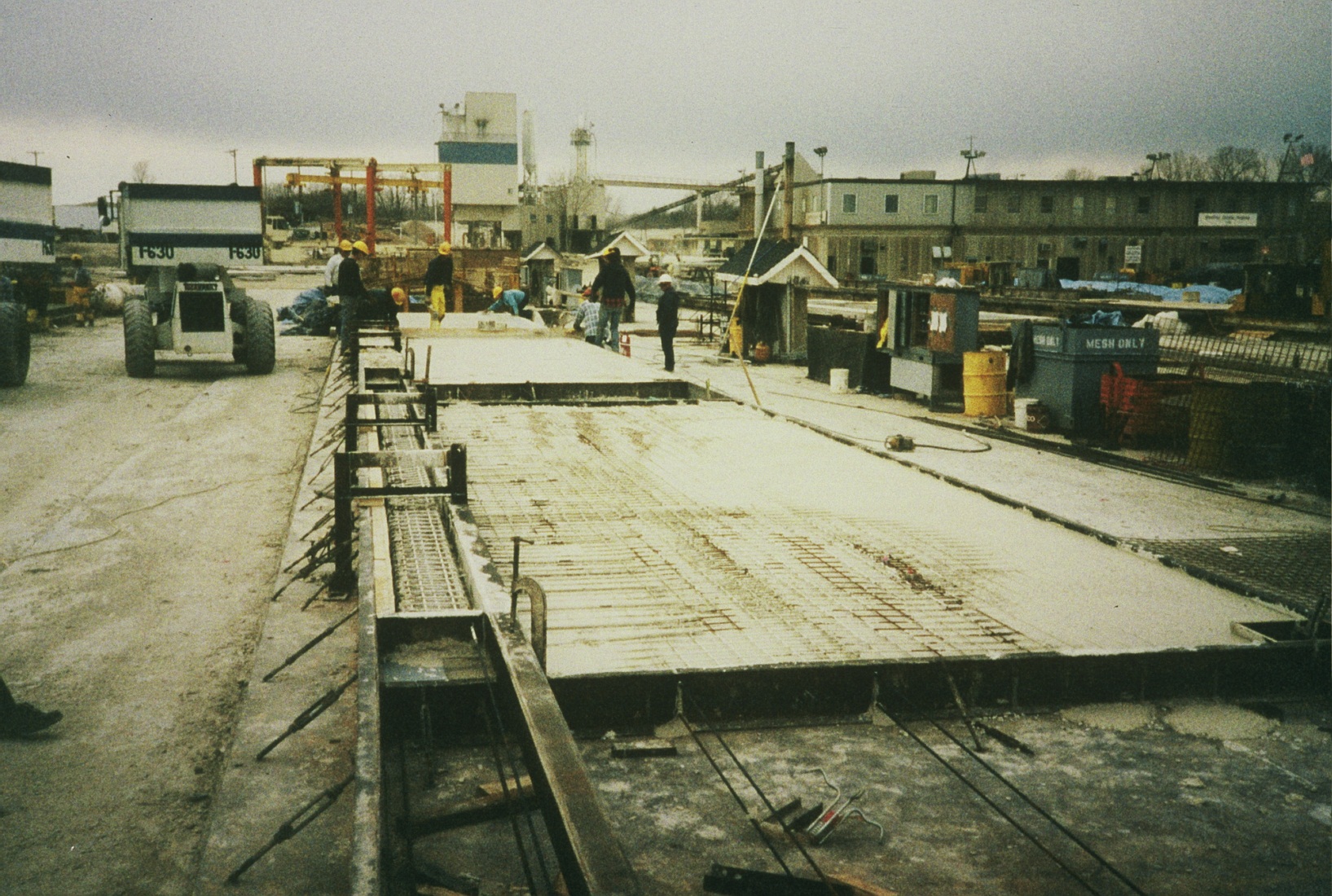 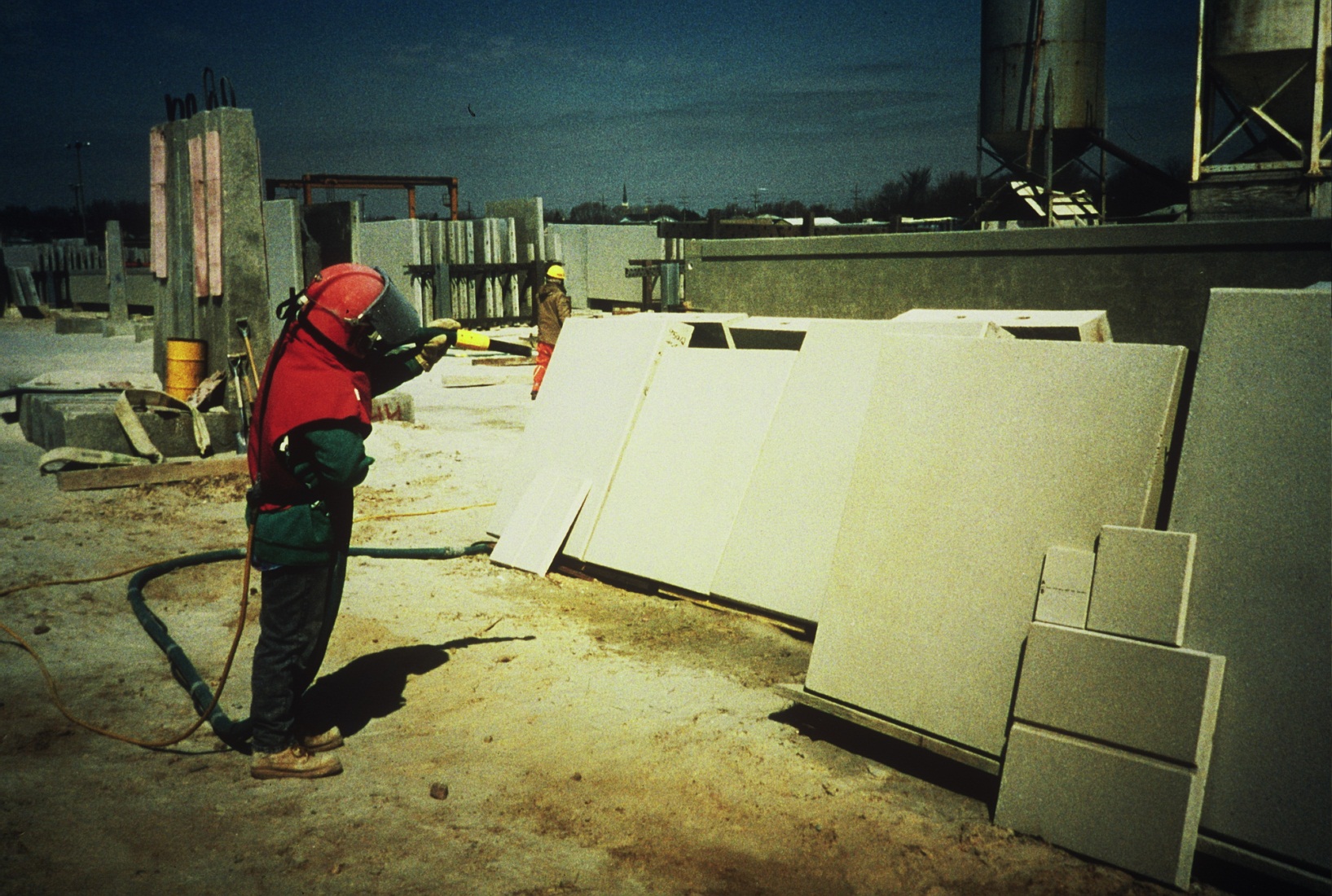 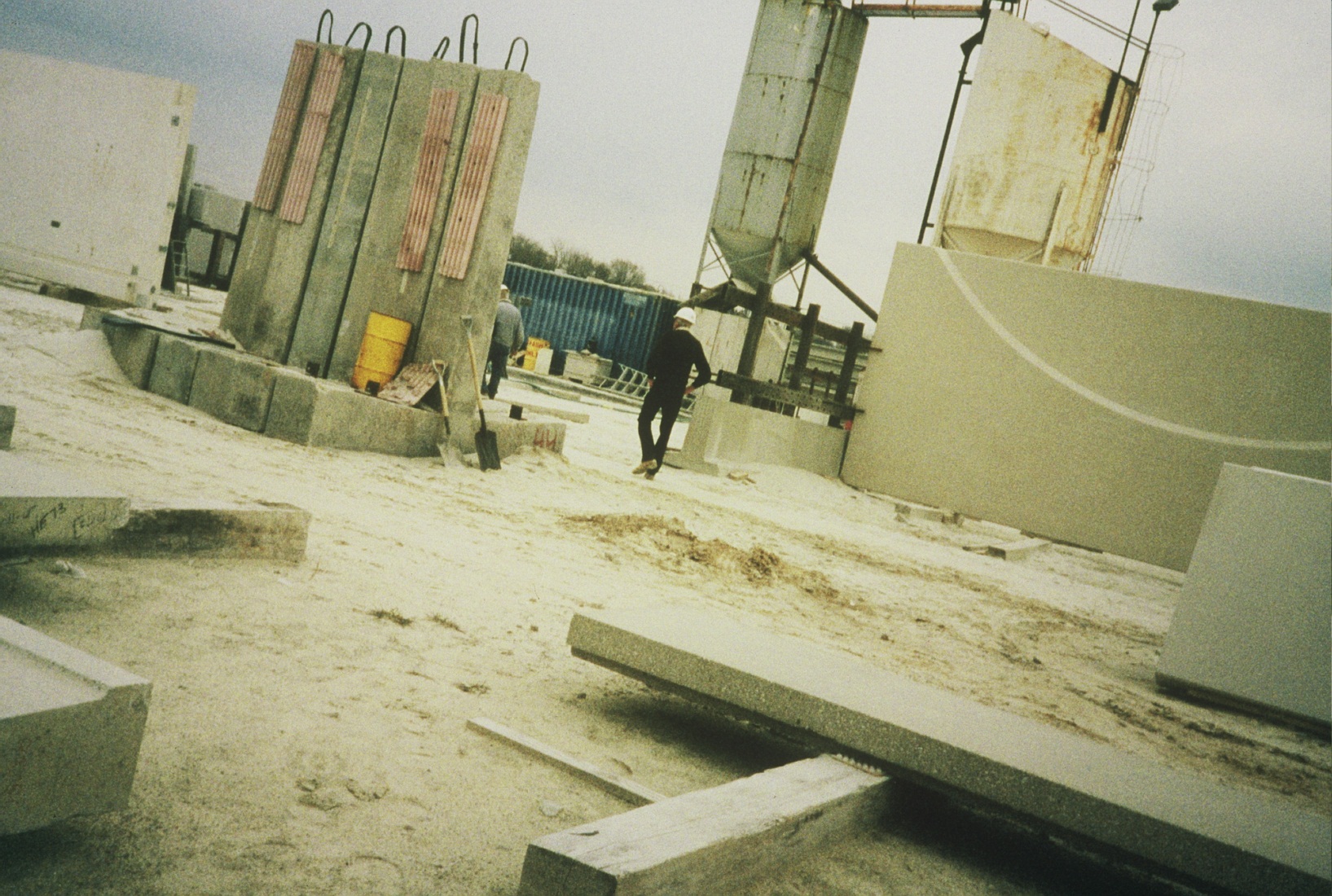 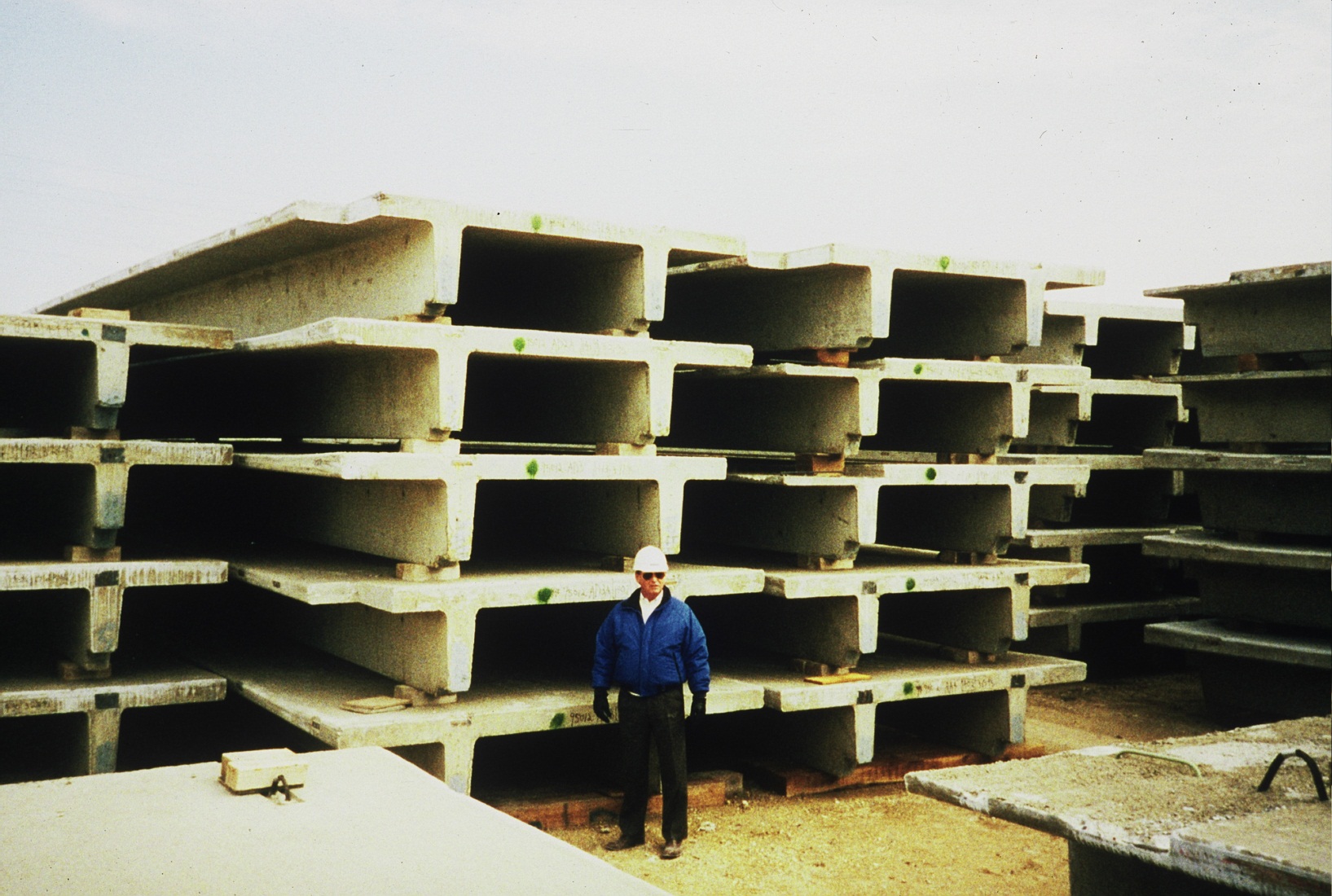 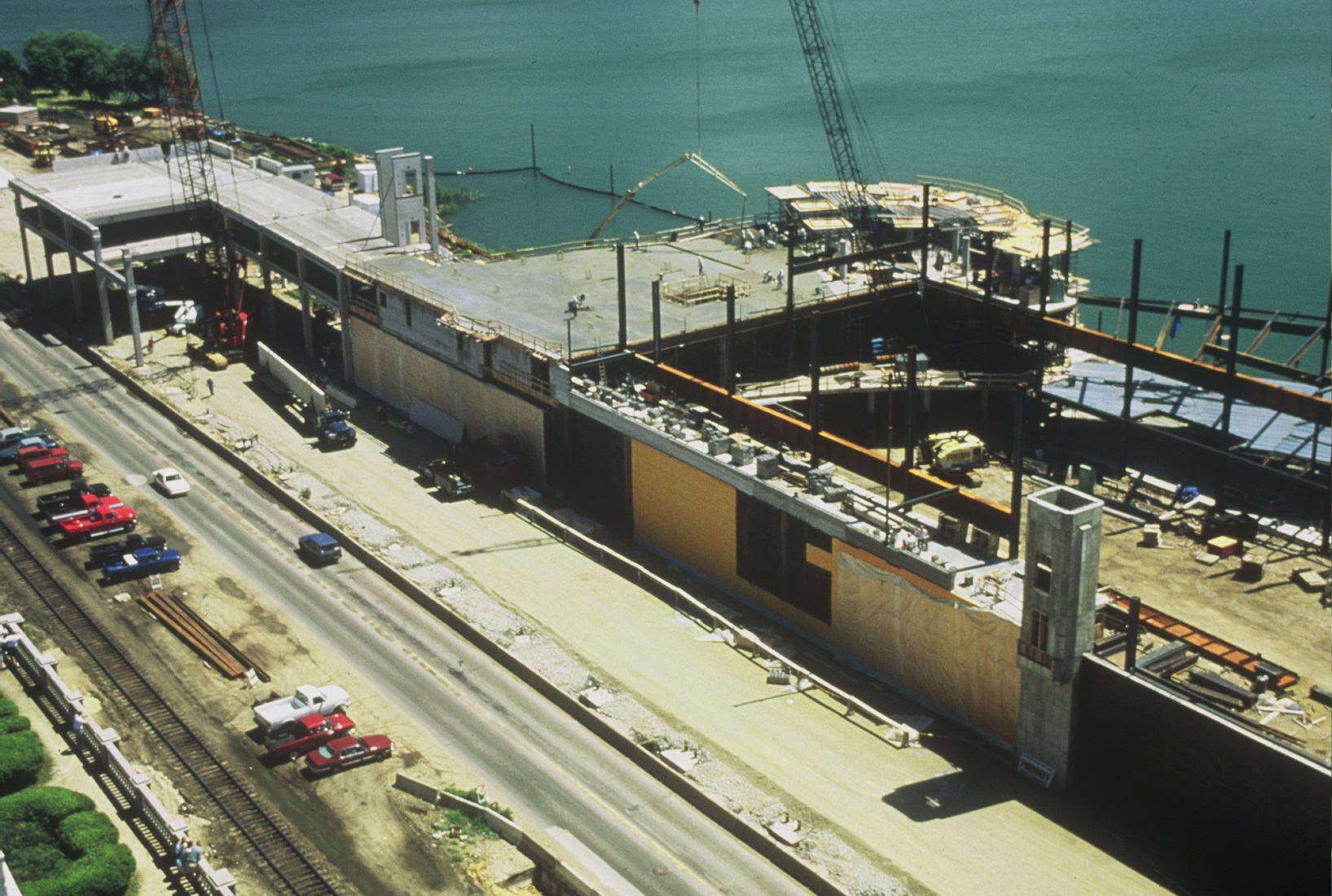 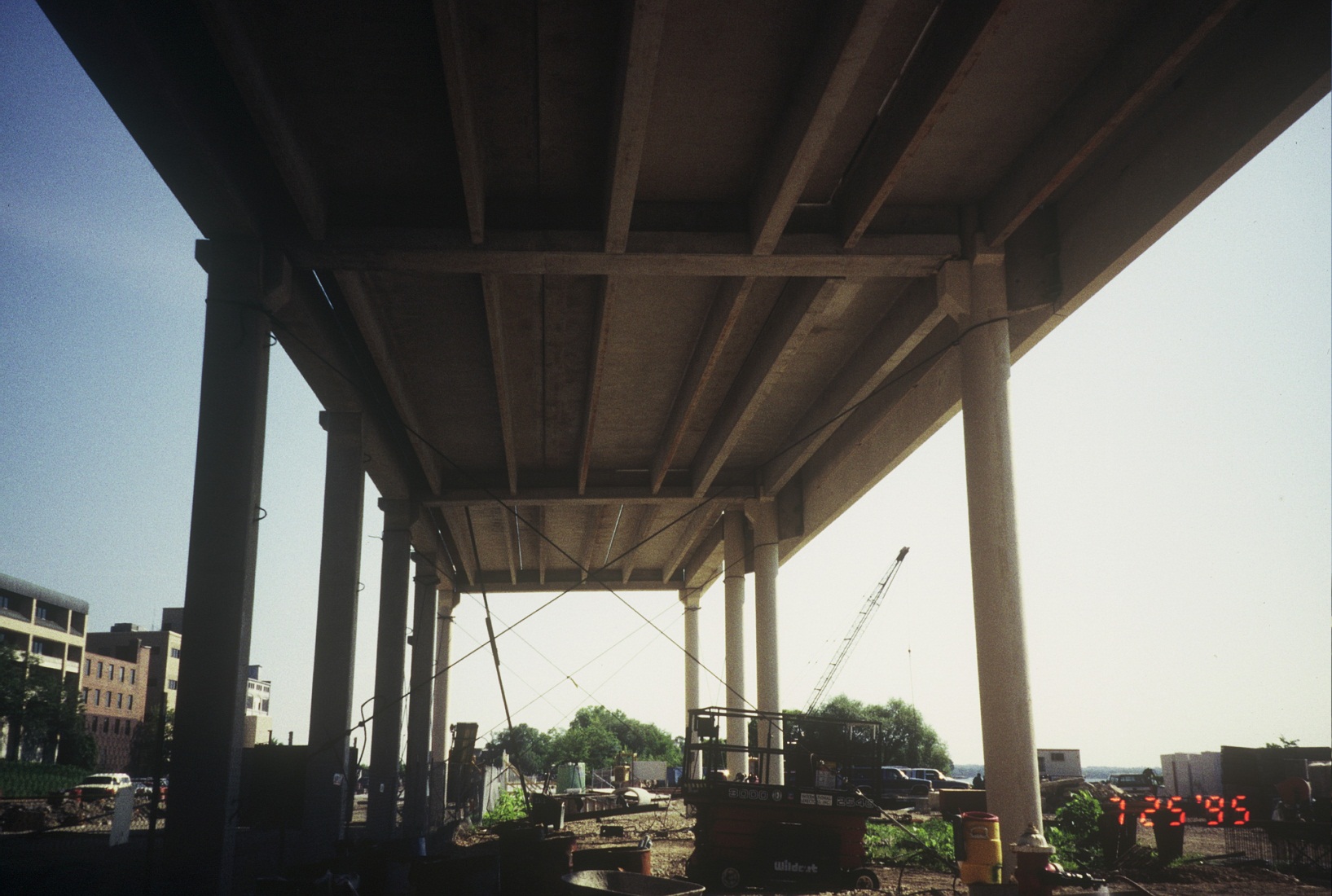 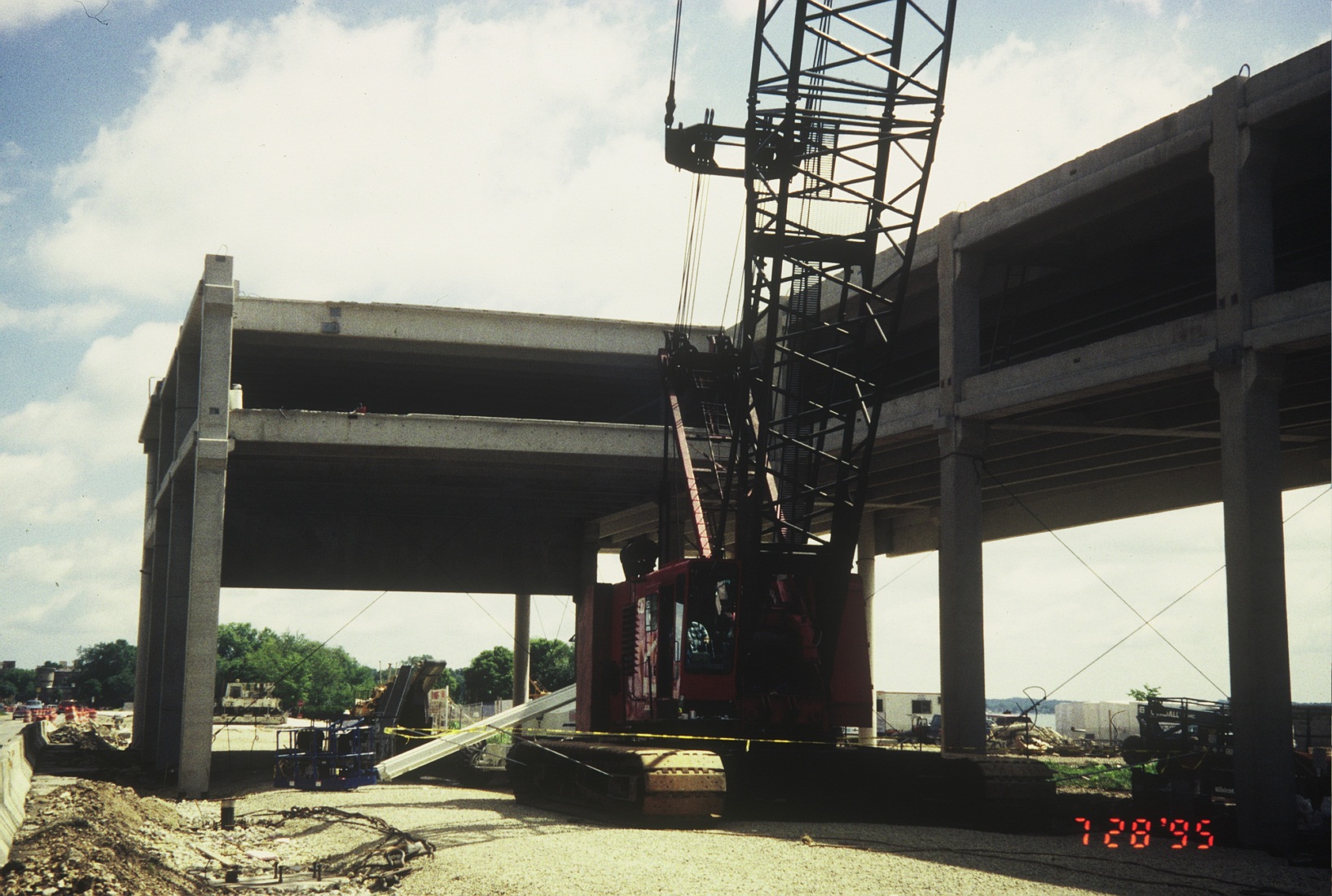 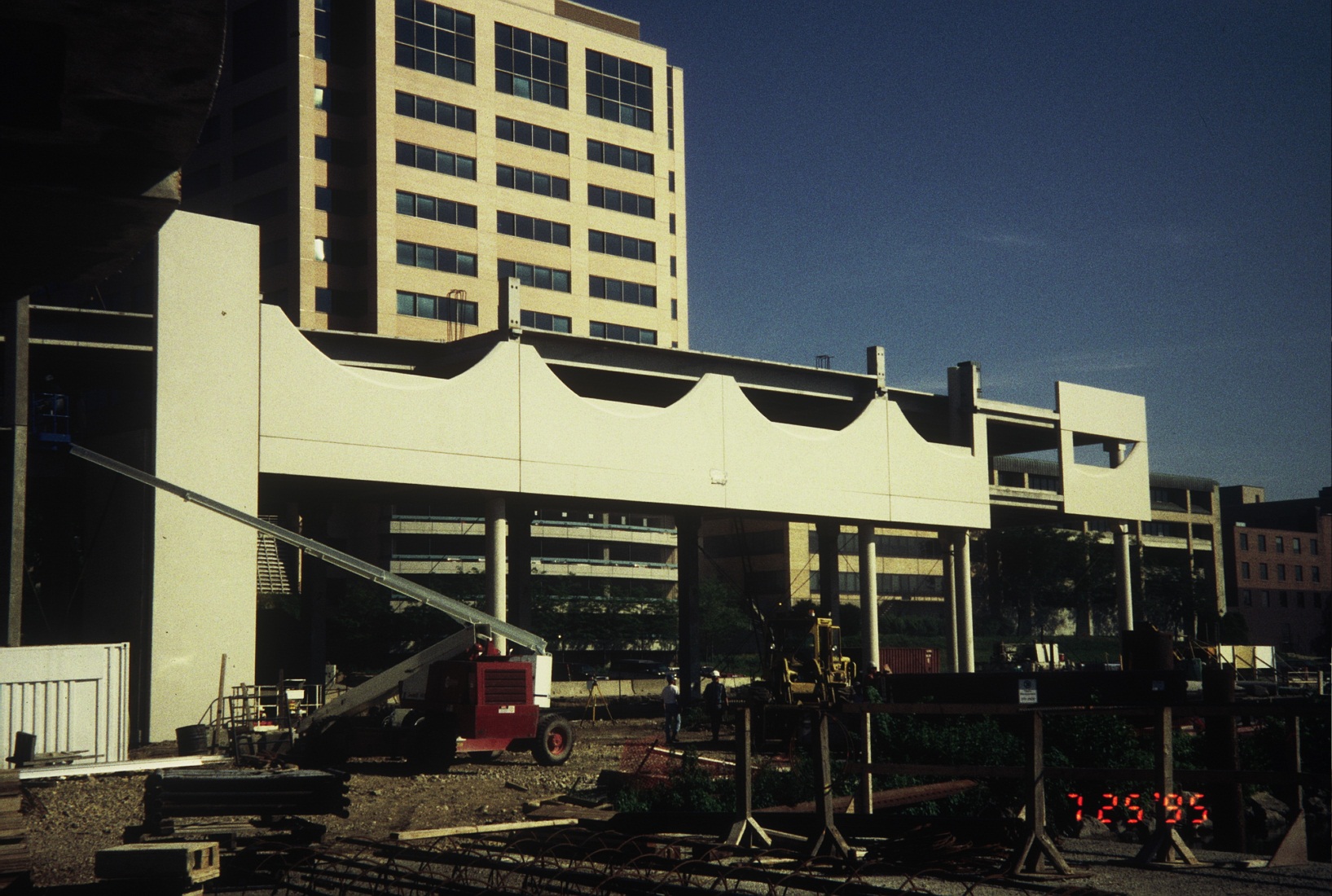 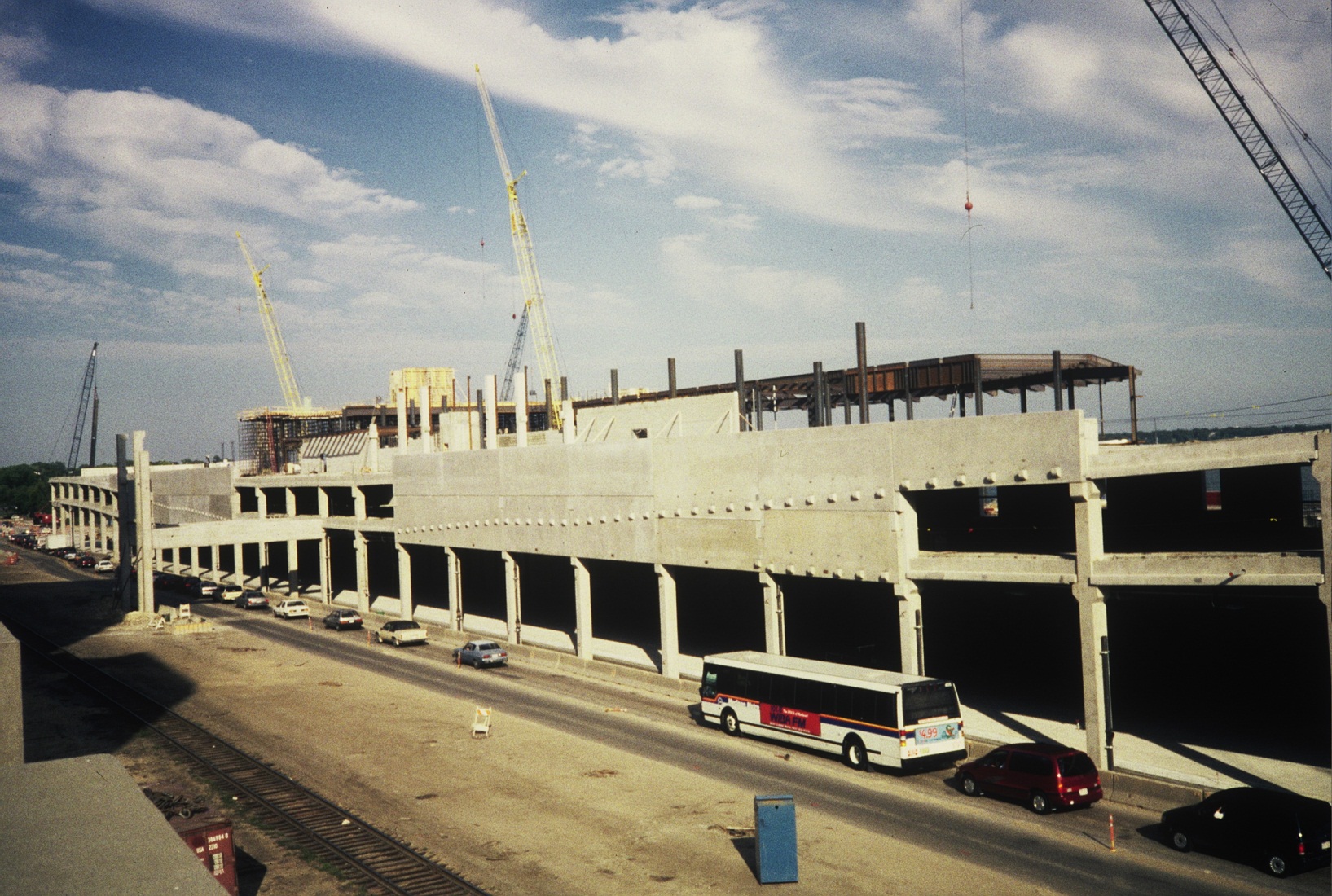 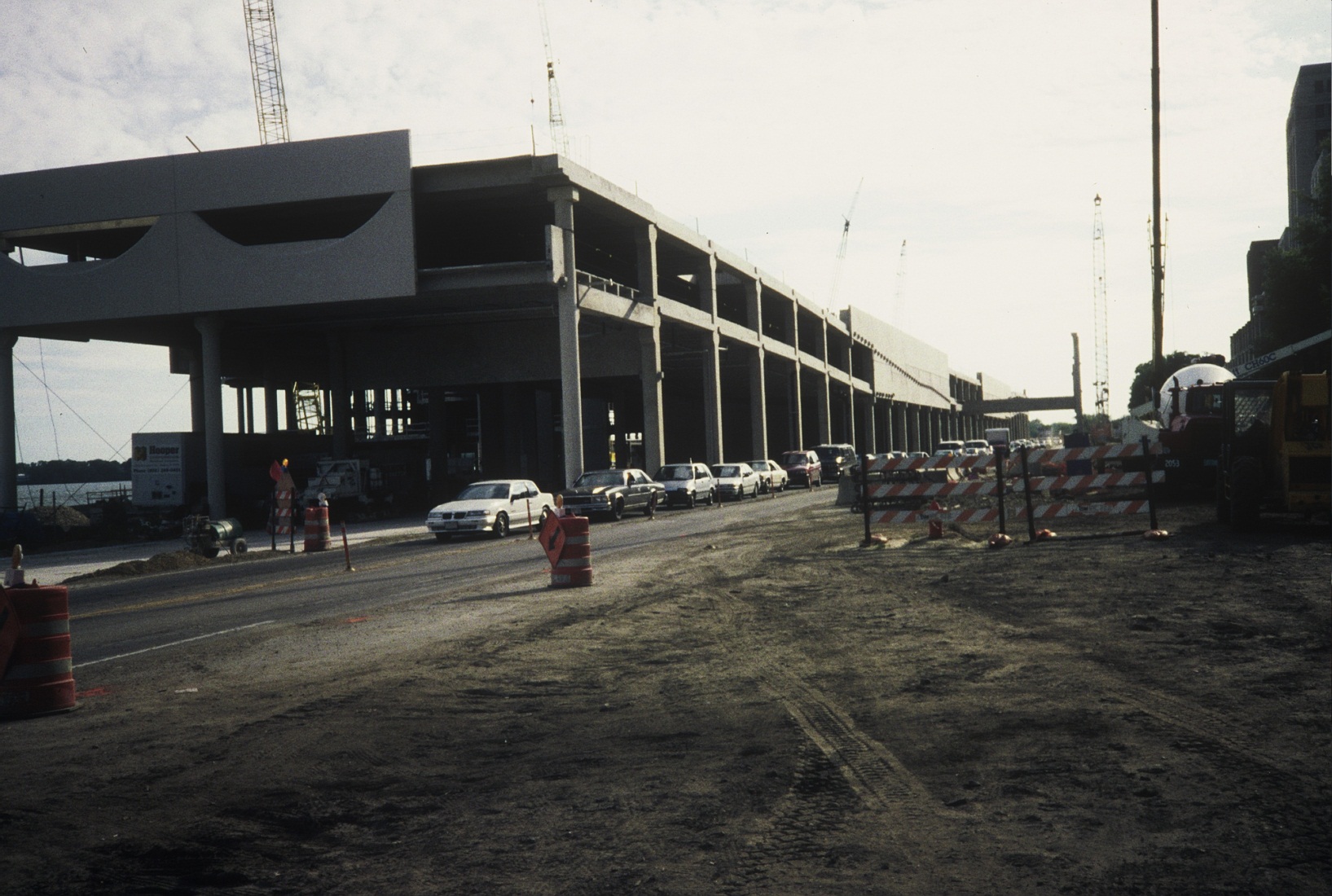 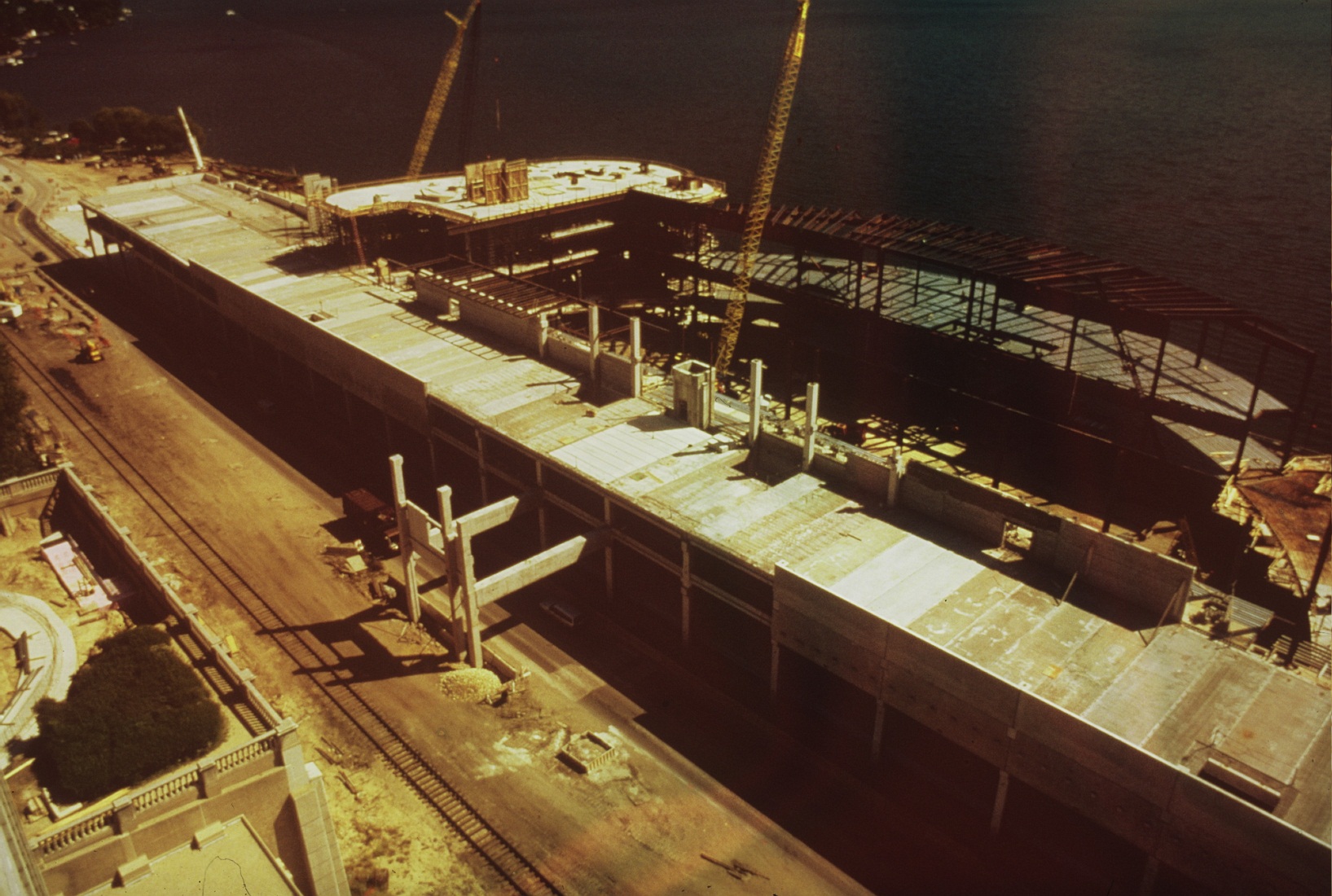 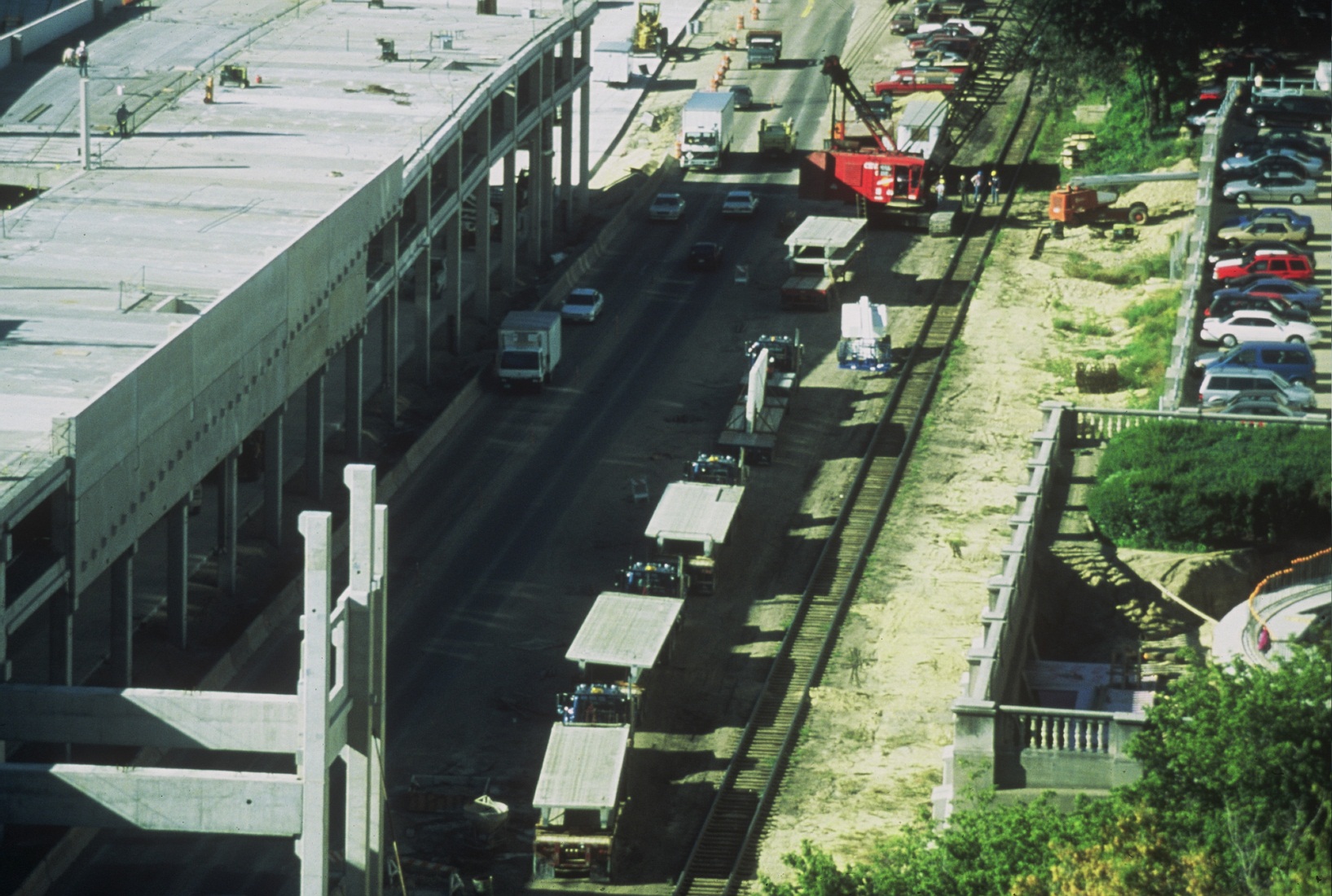 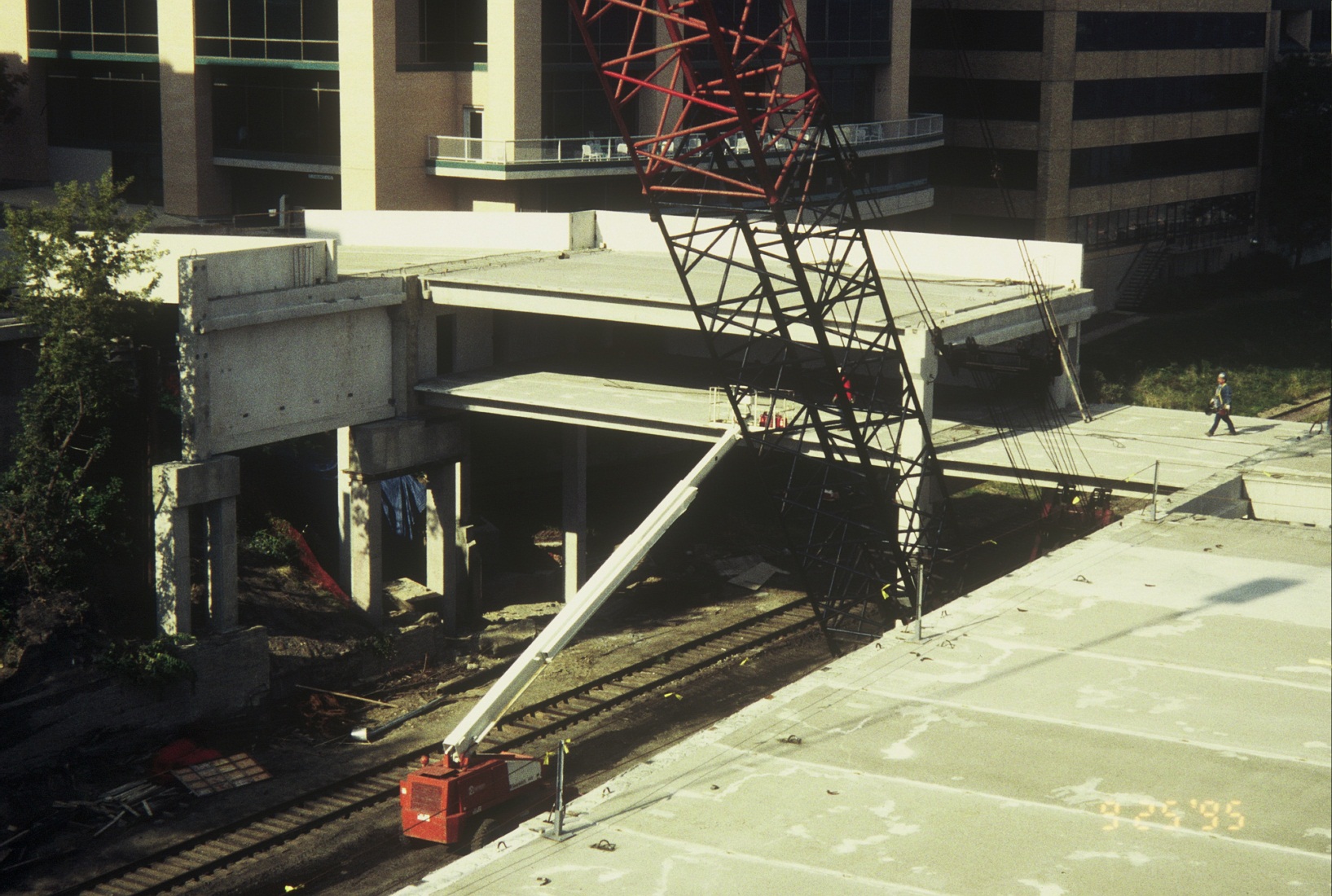 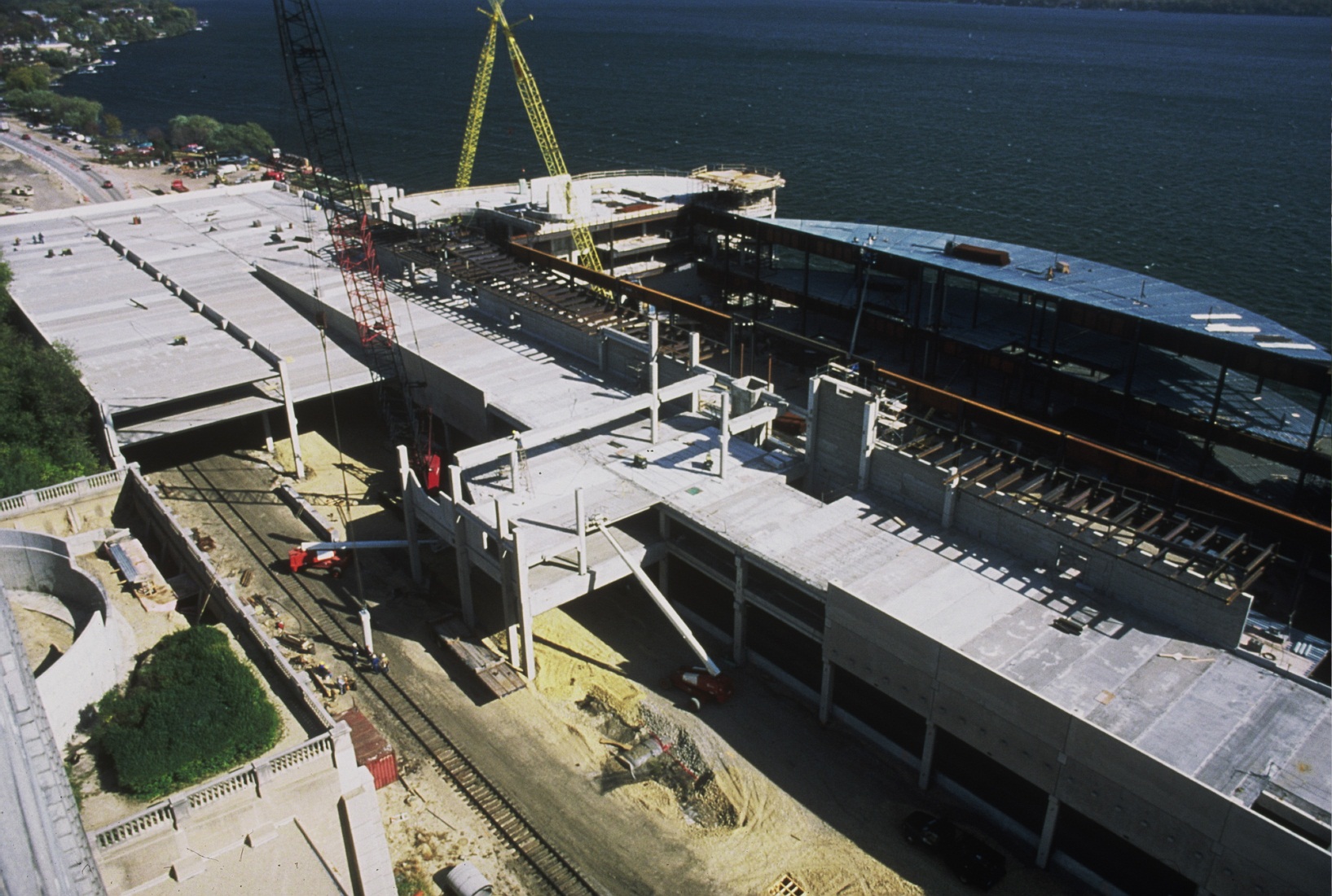 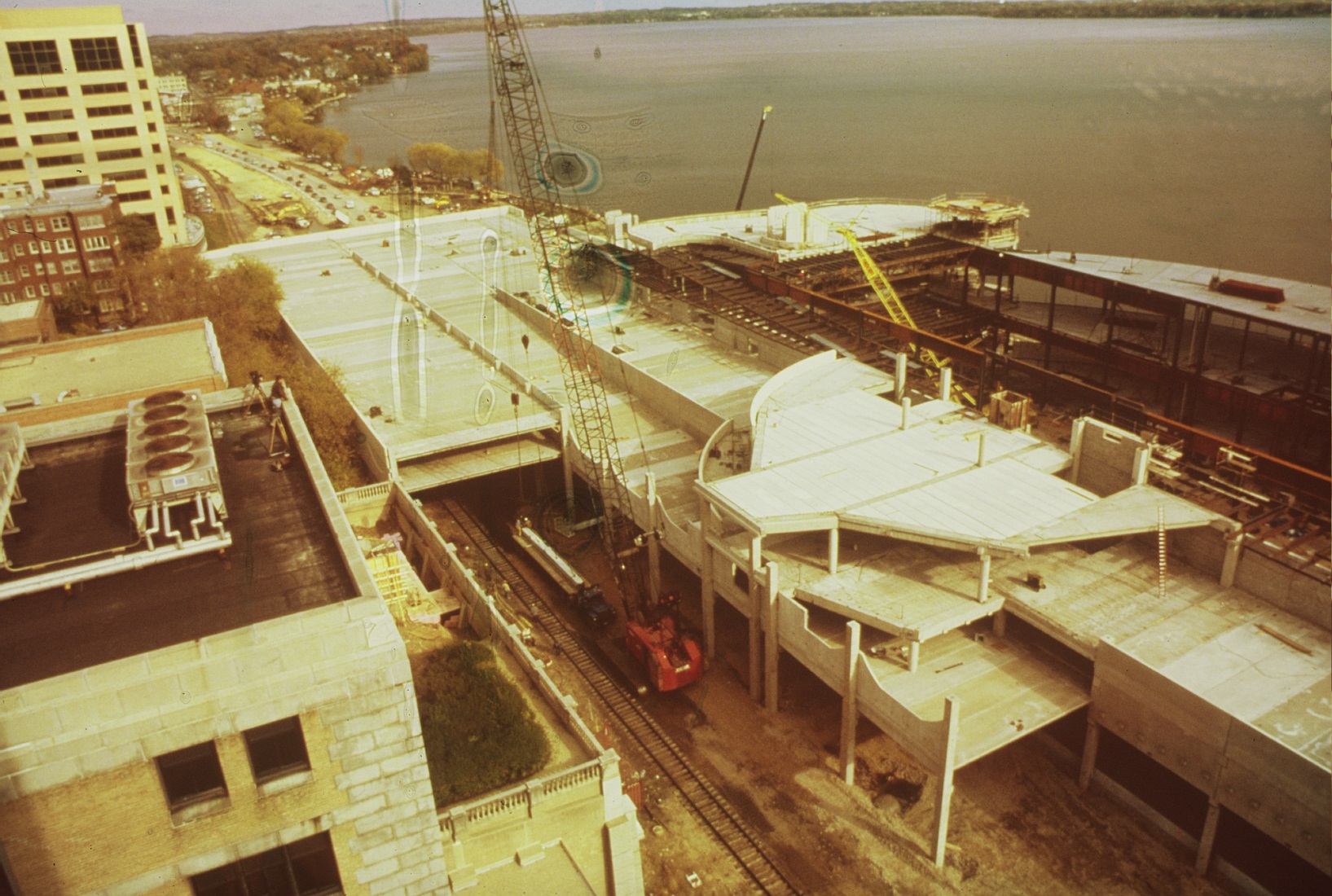 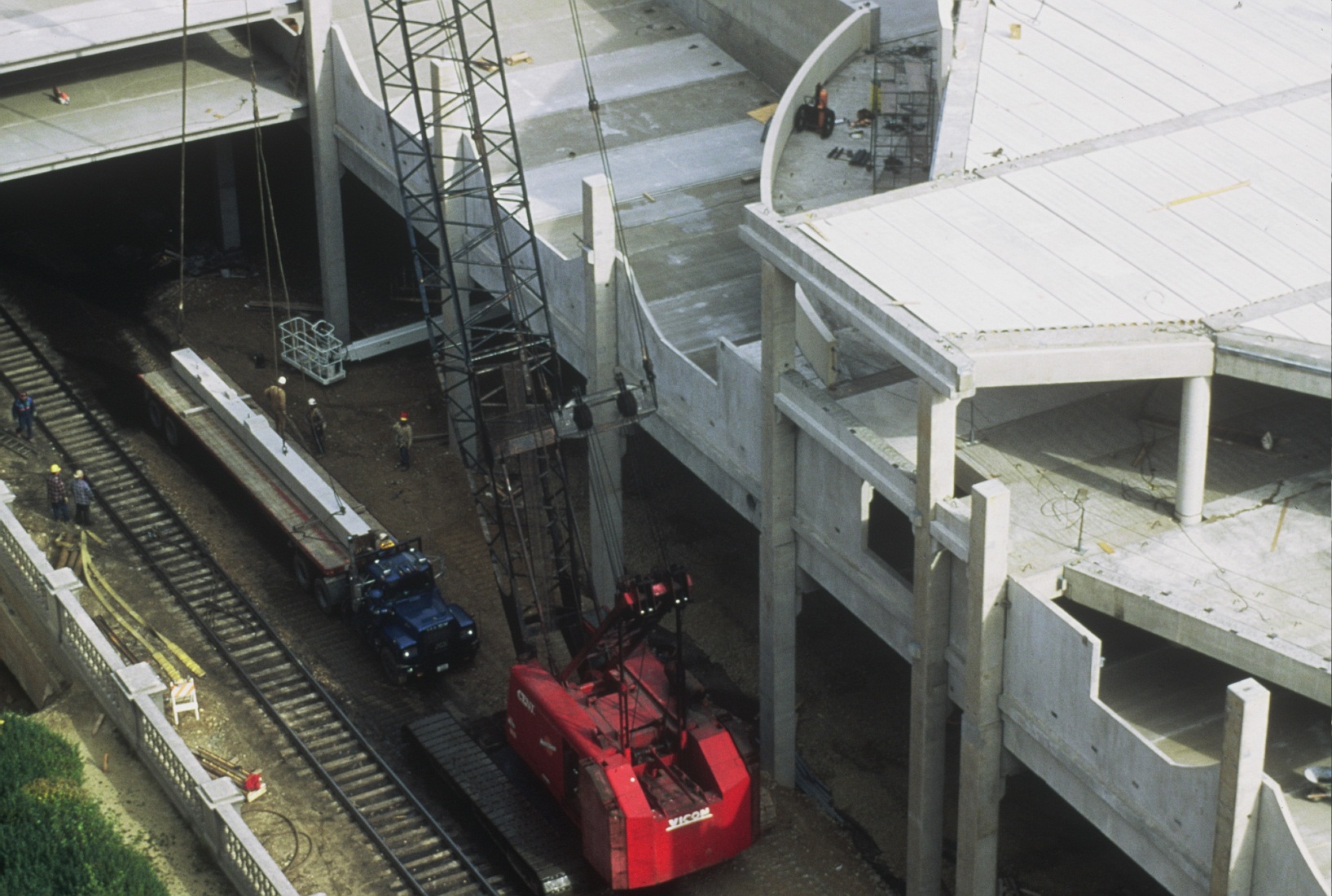 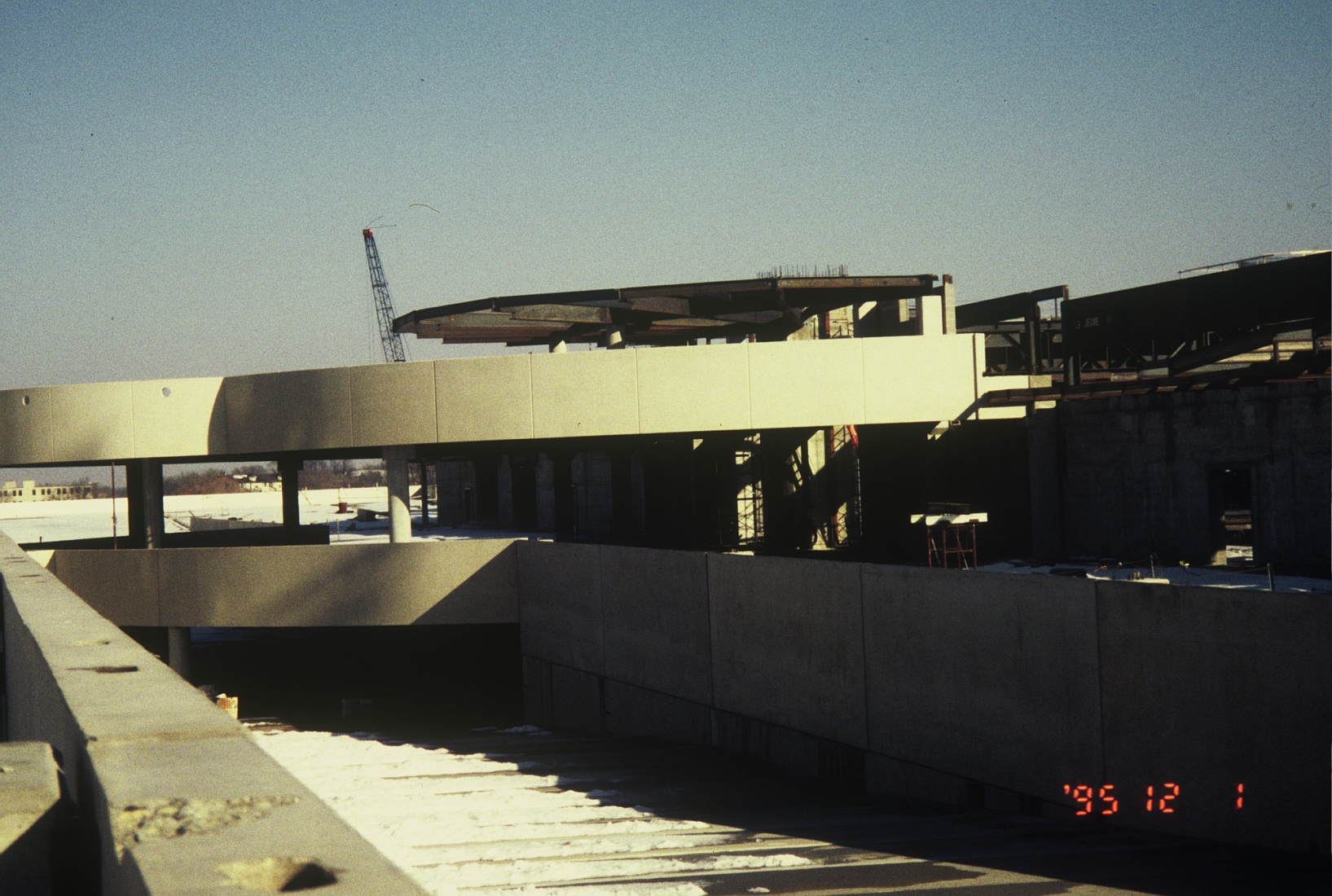 Monona Terrace
Helix
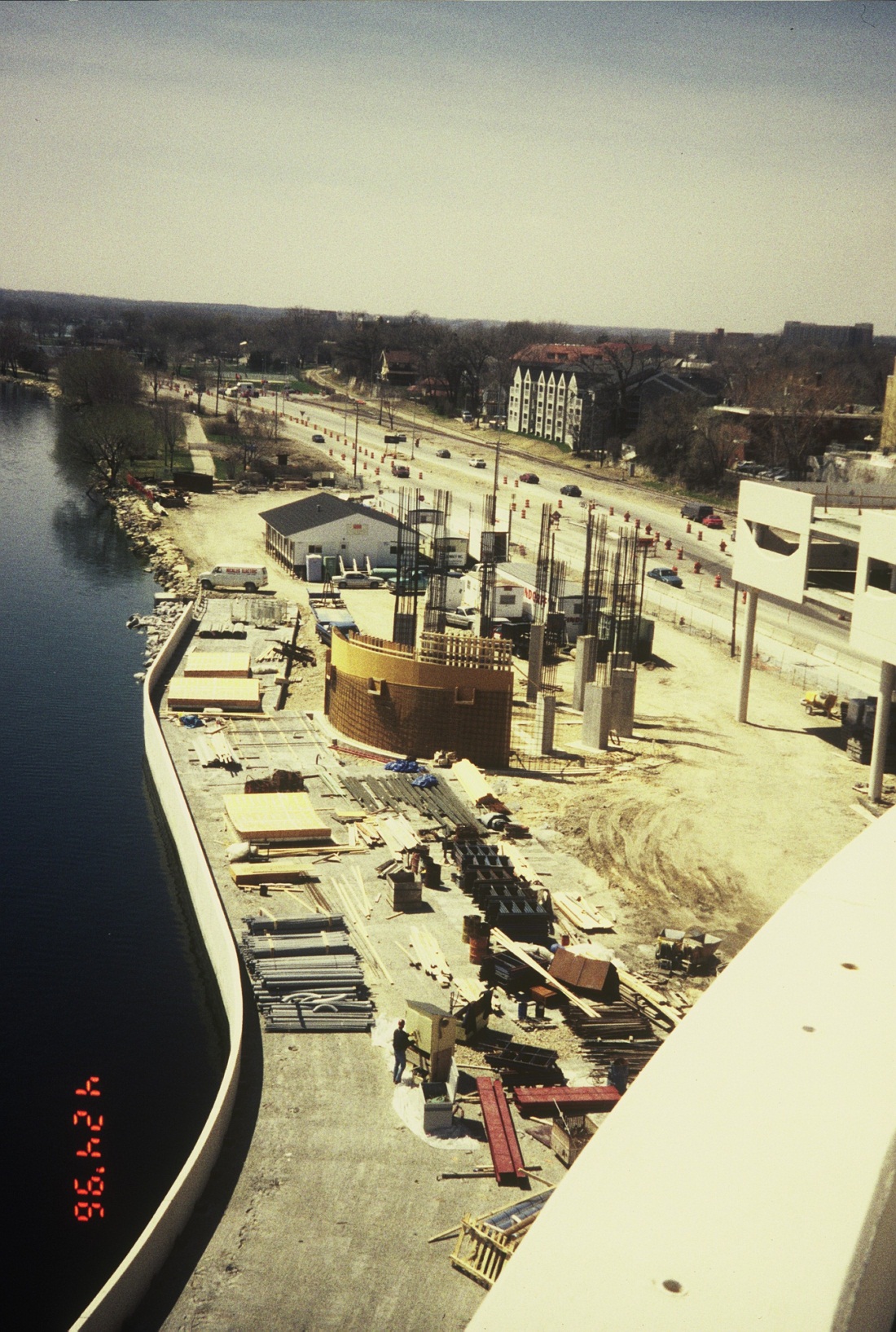 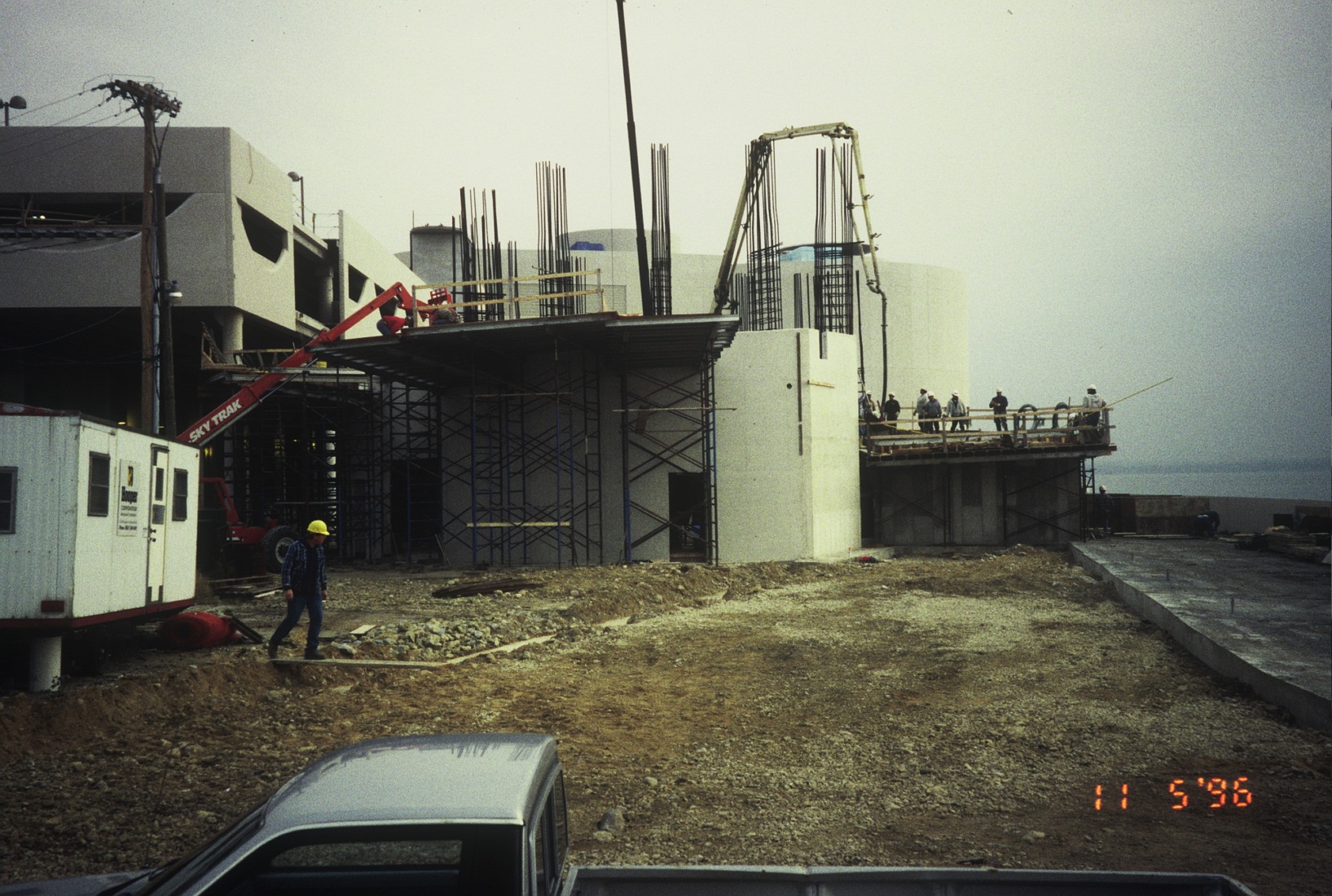 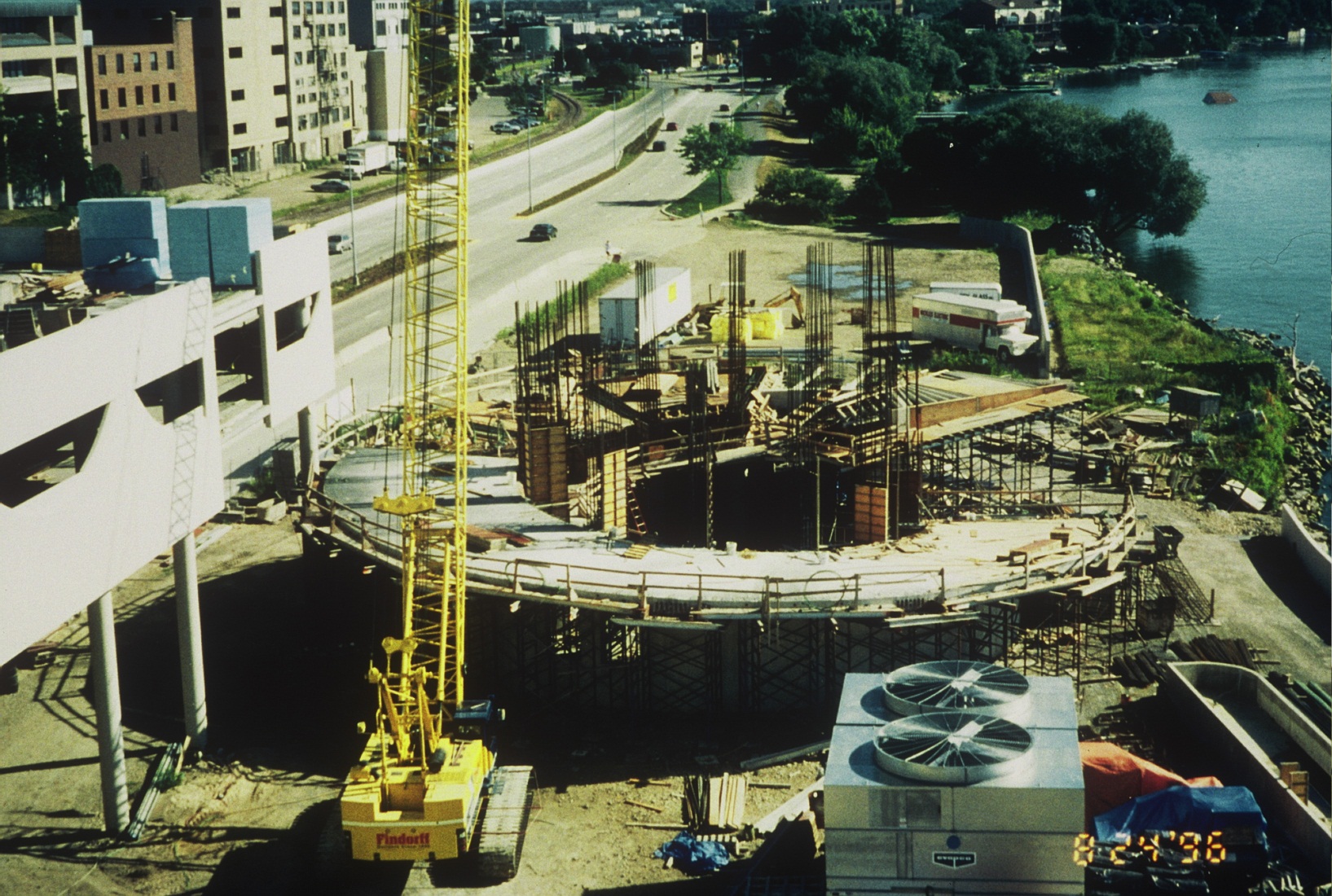 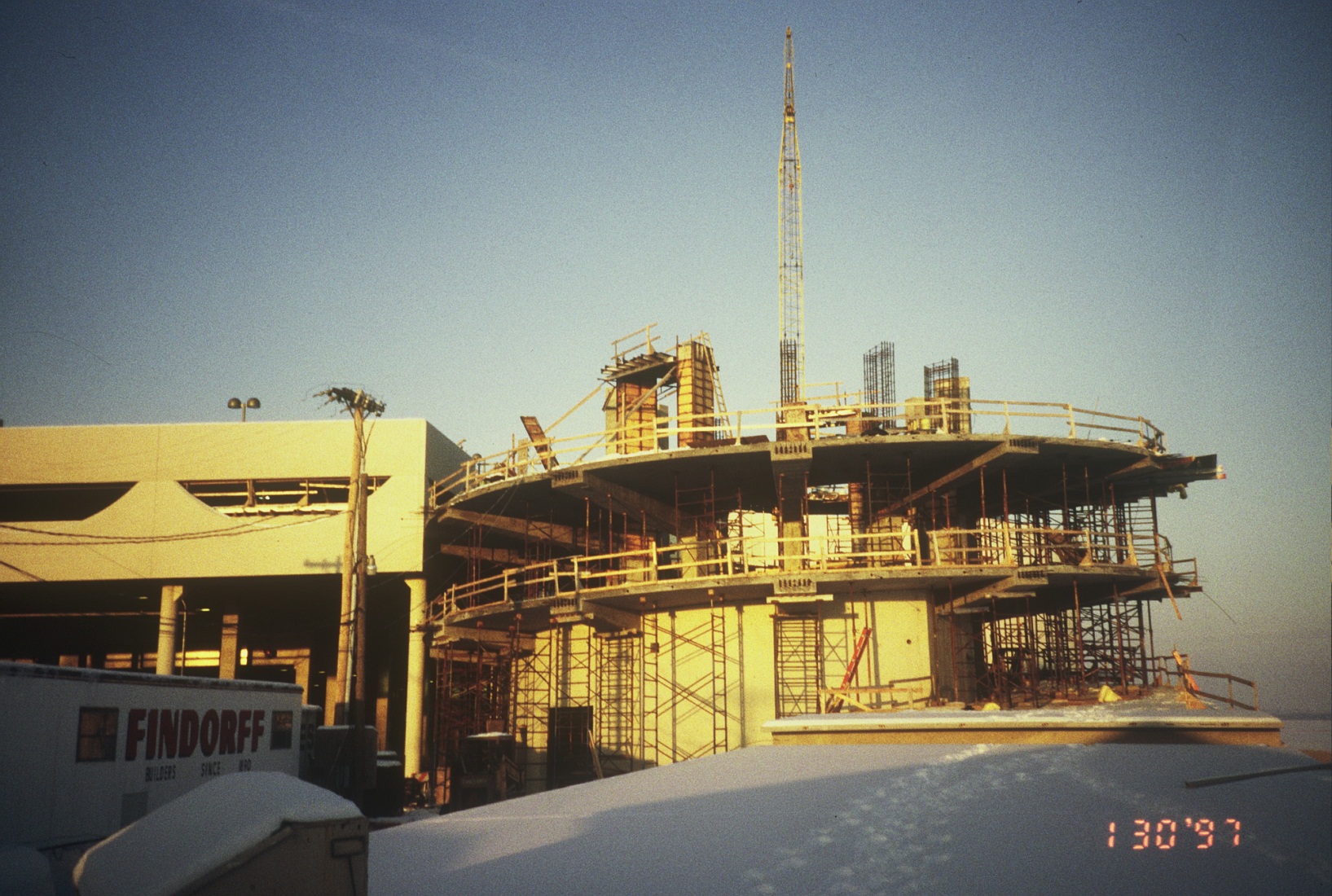 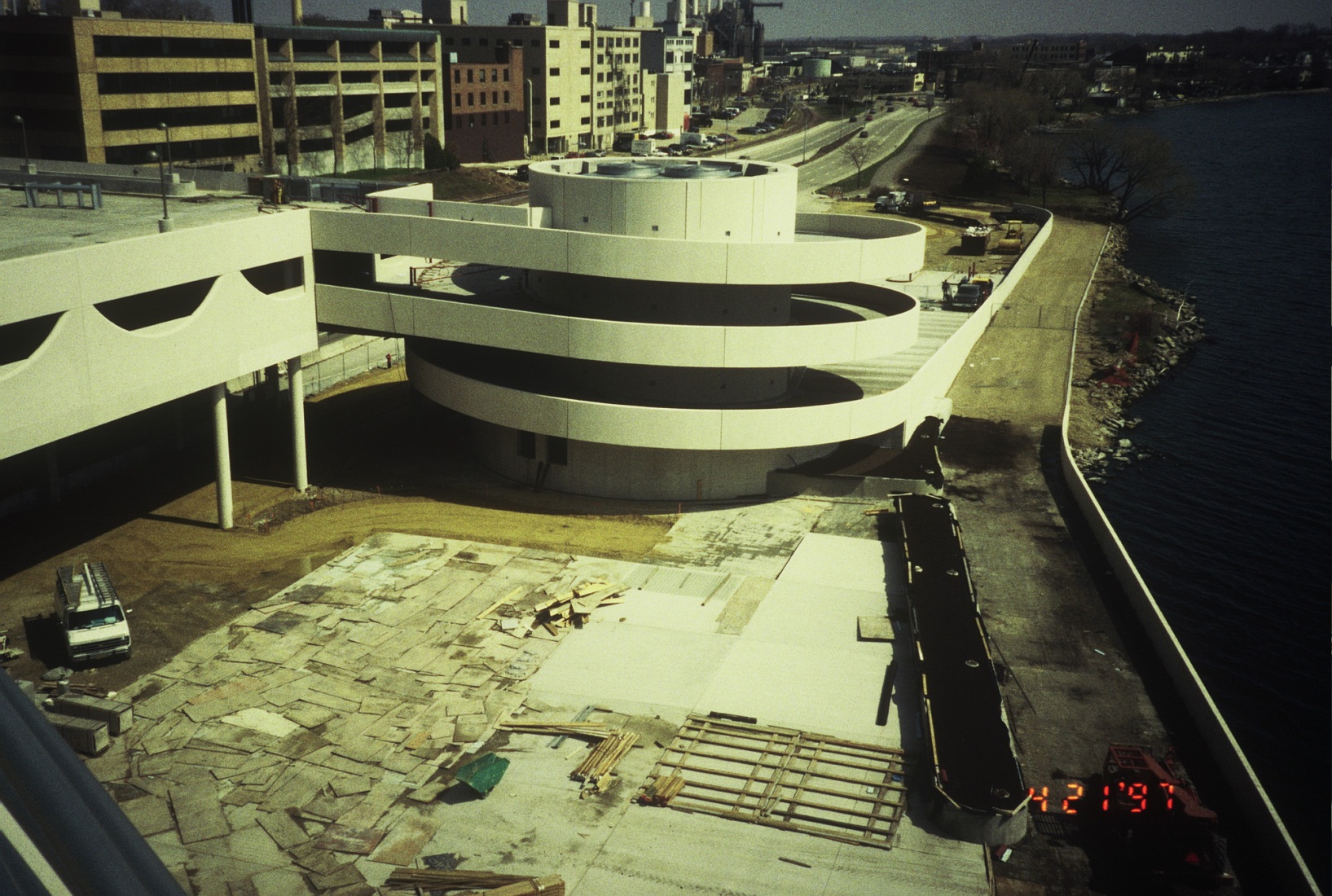 Monona Terrace
Interior
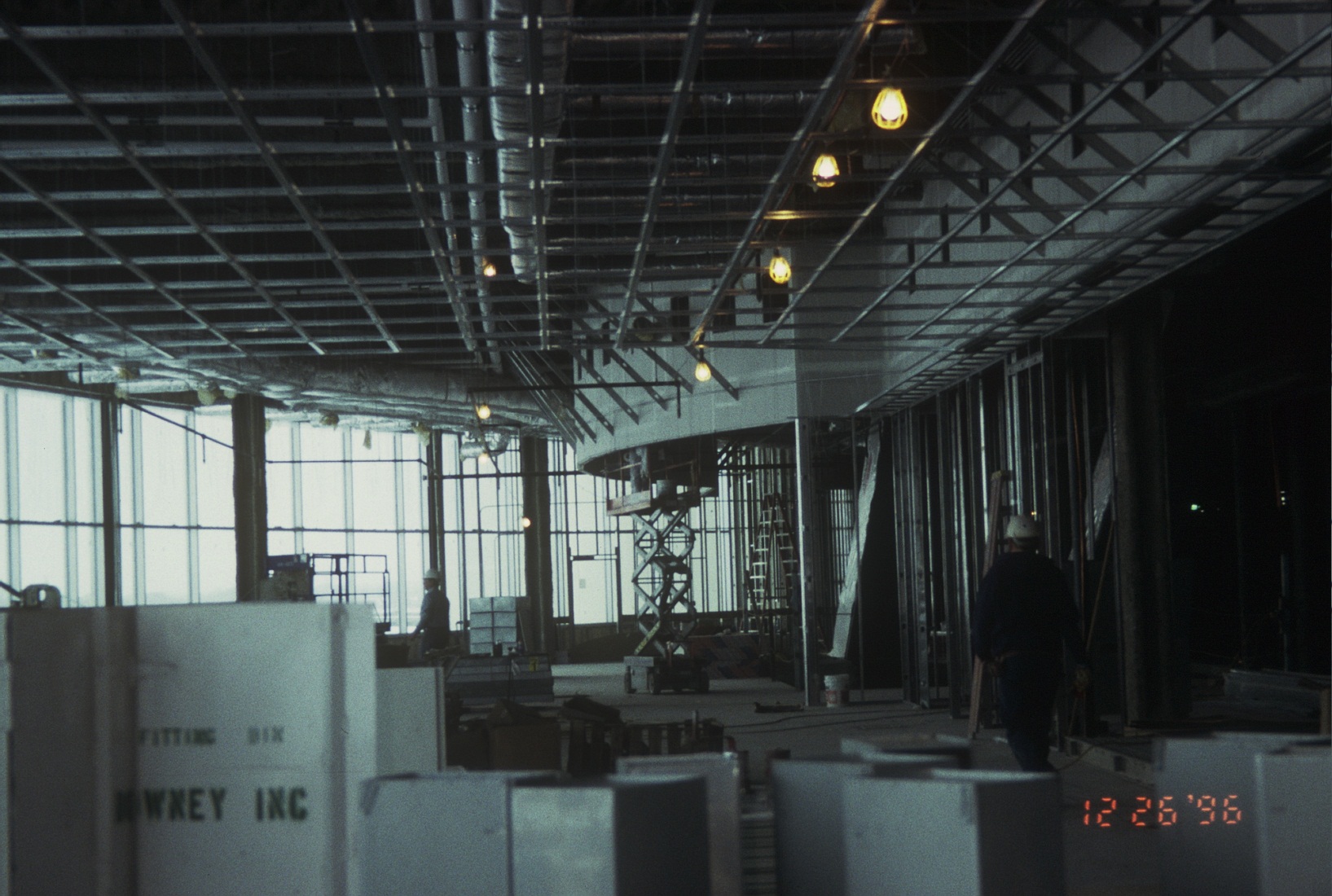 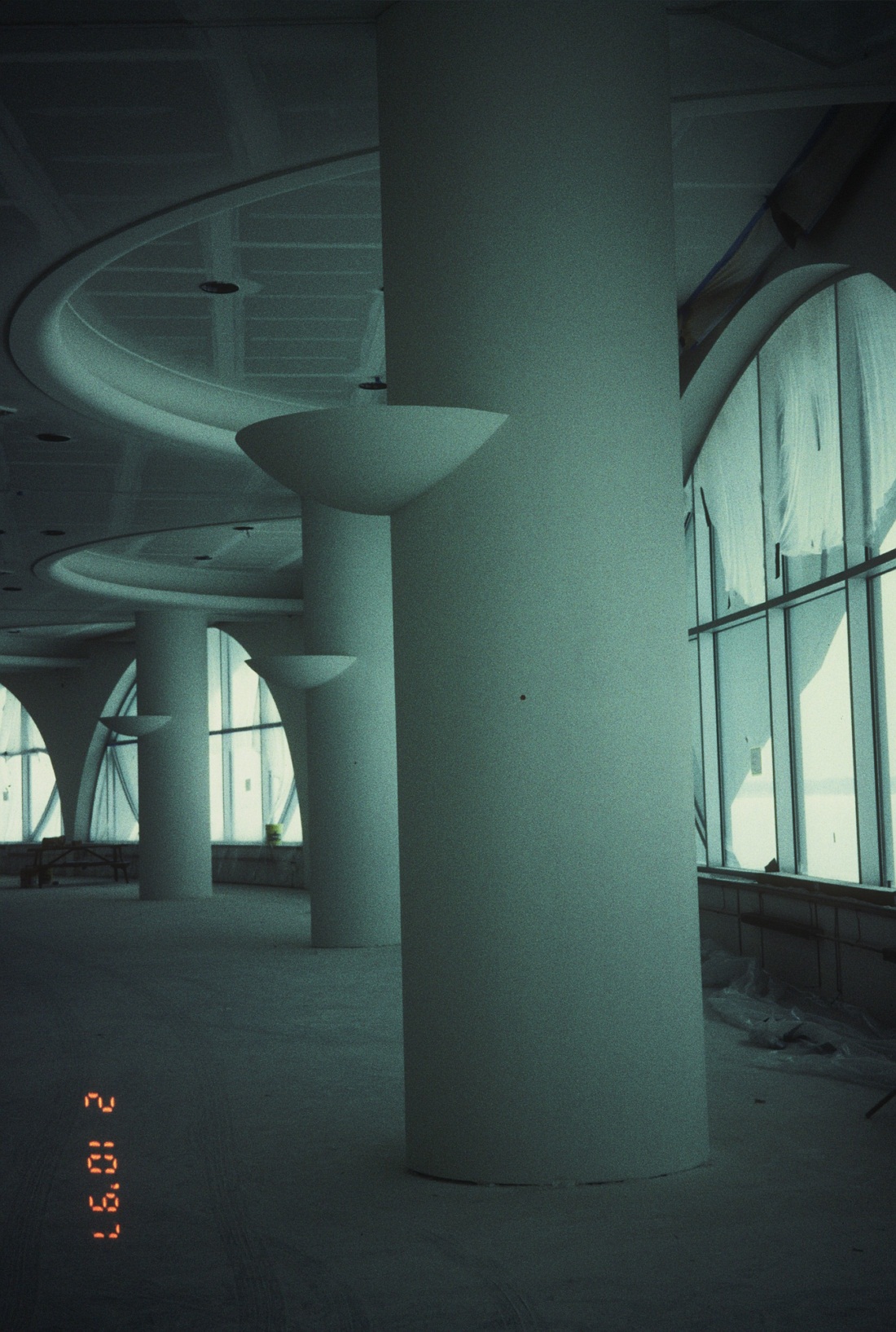 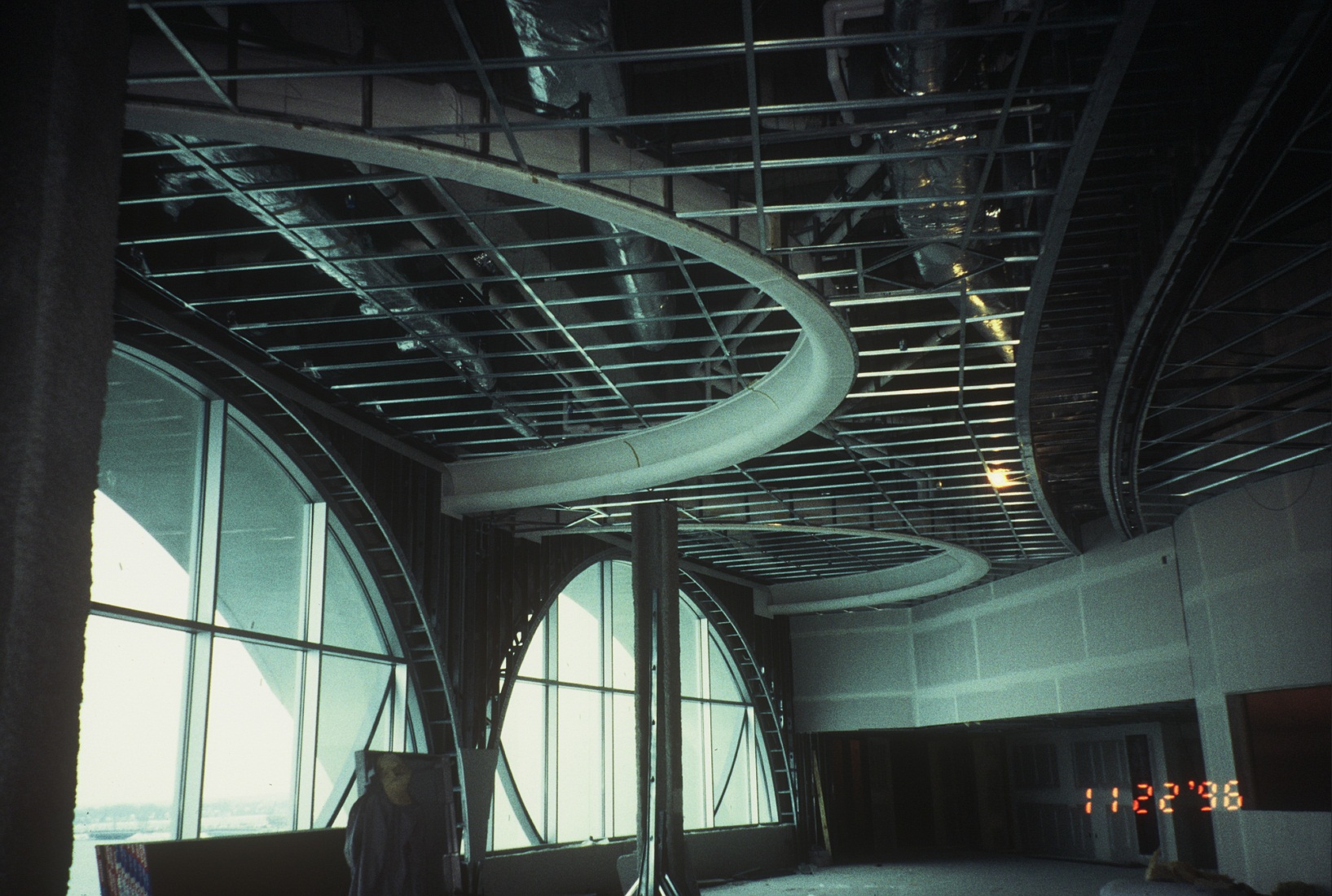 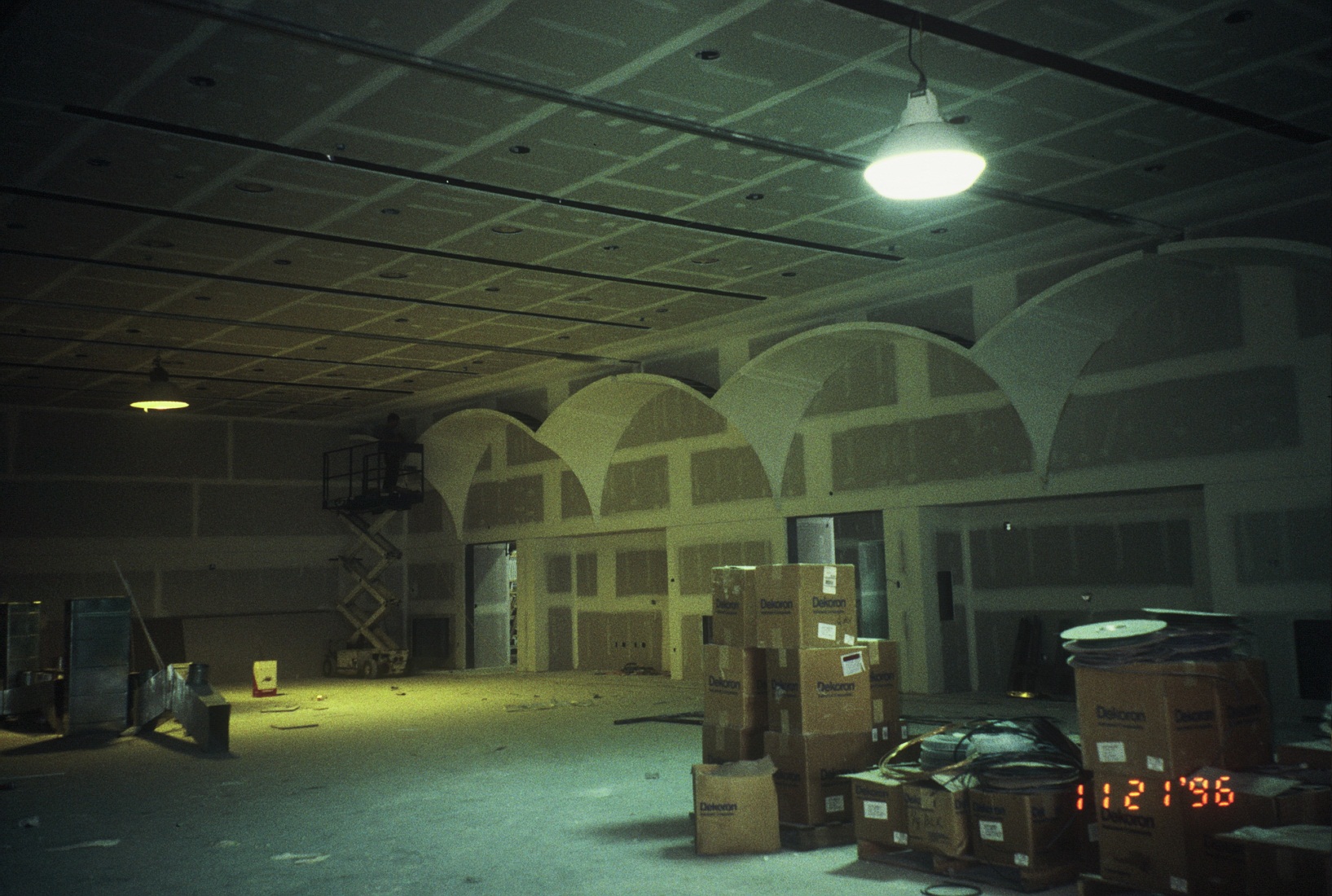 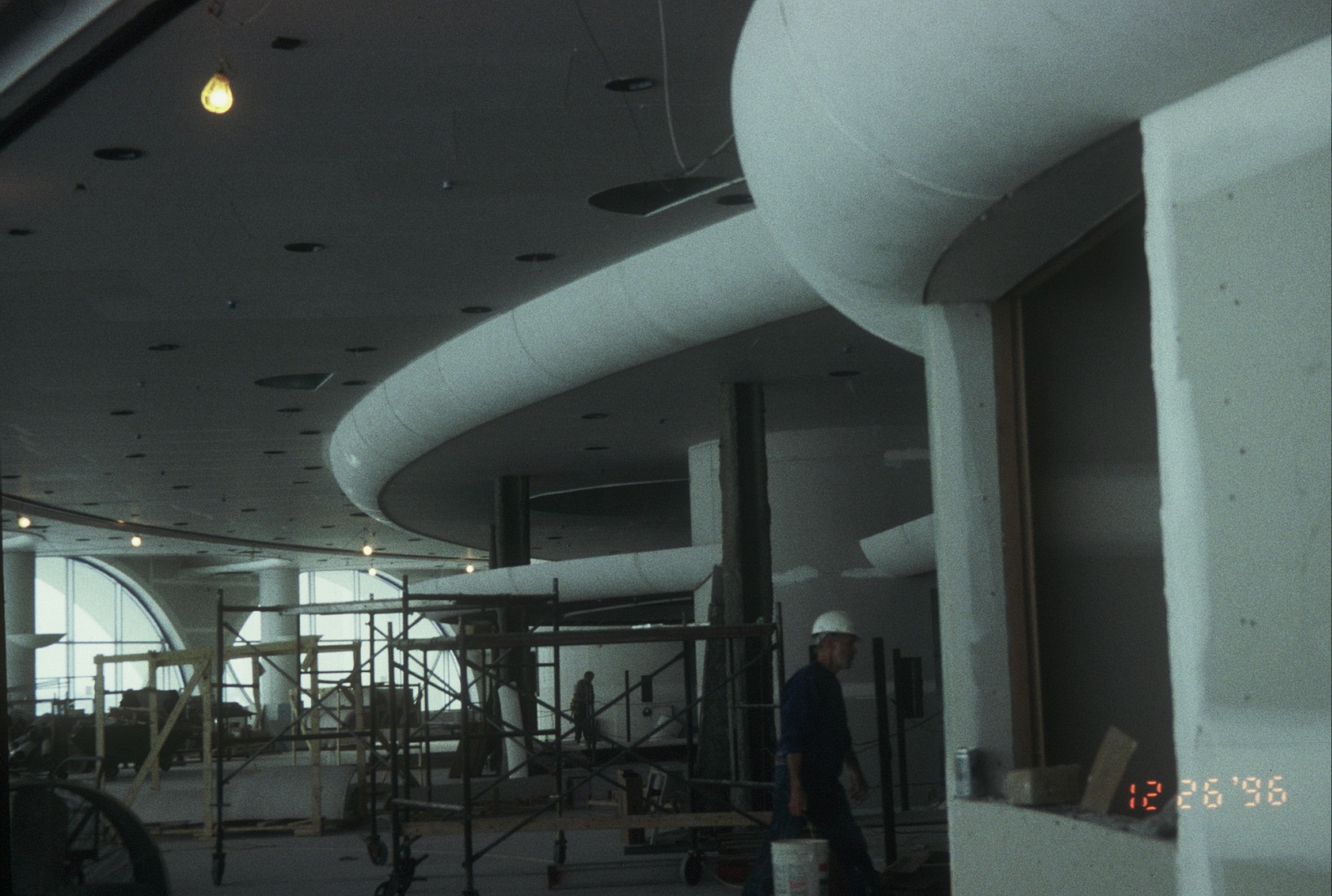 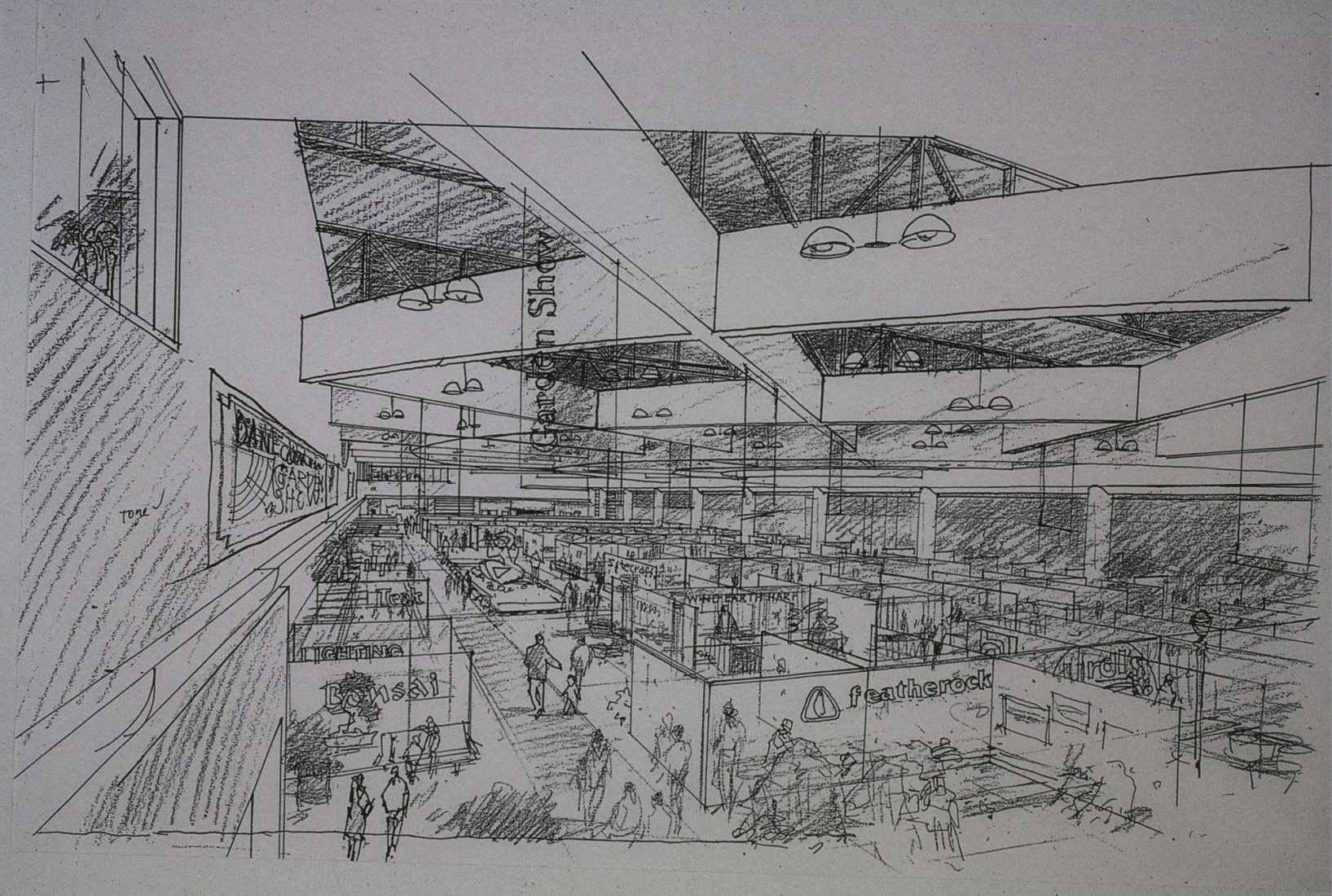 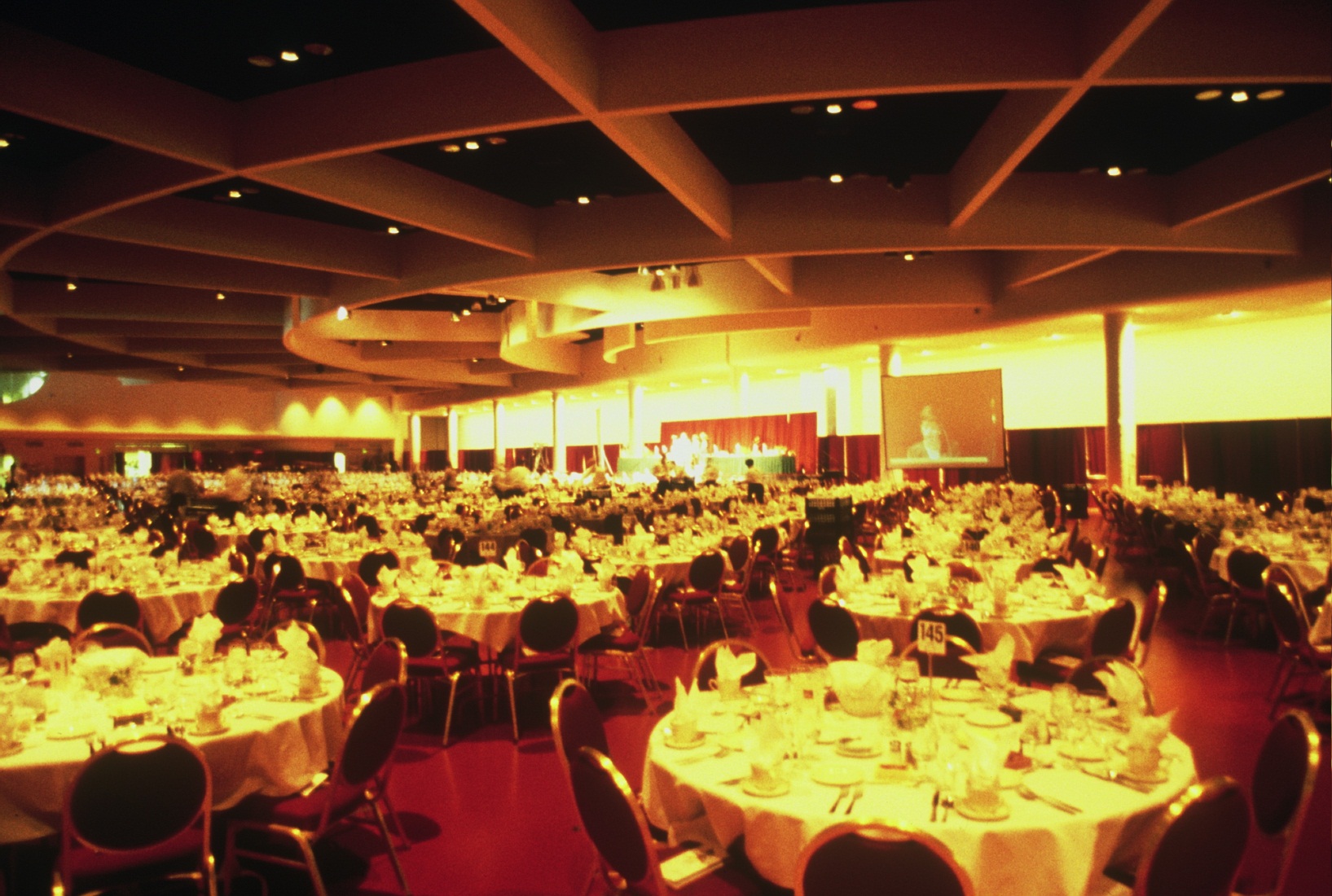 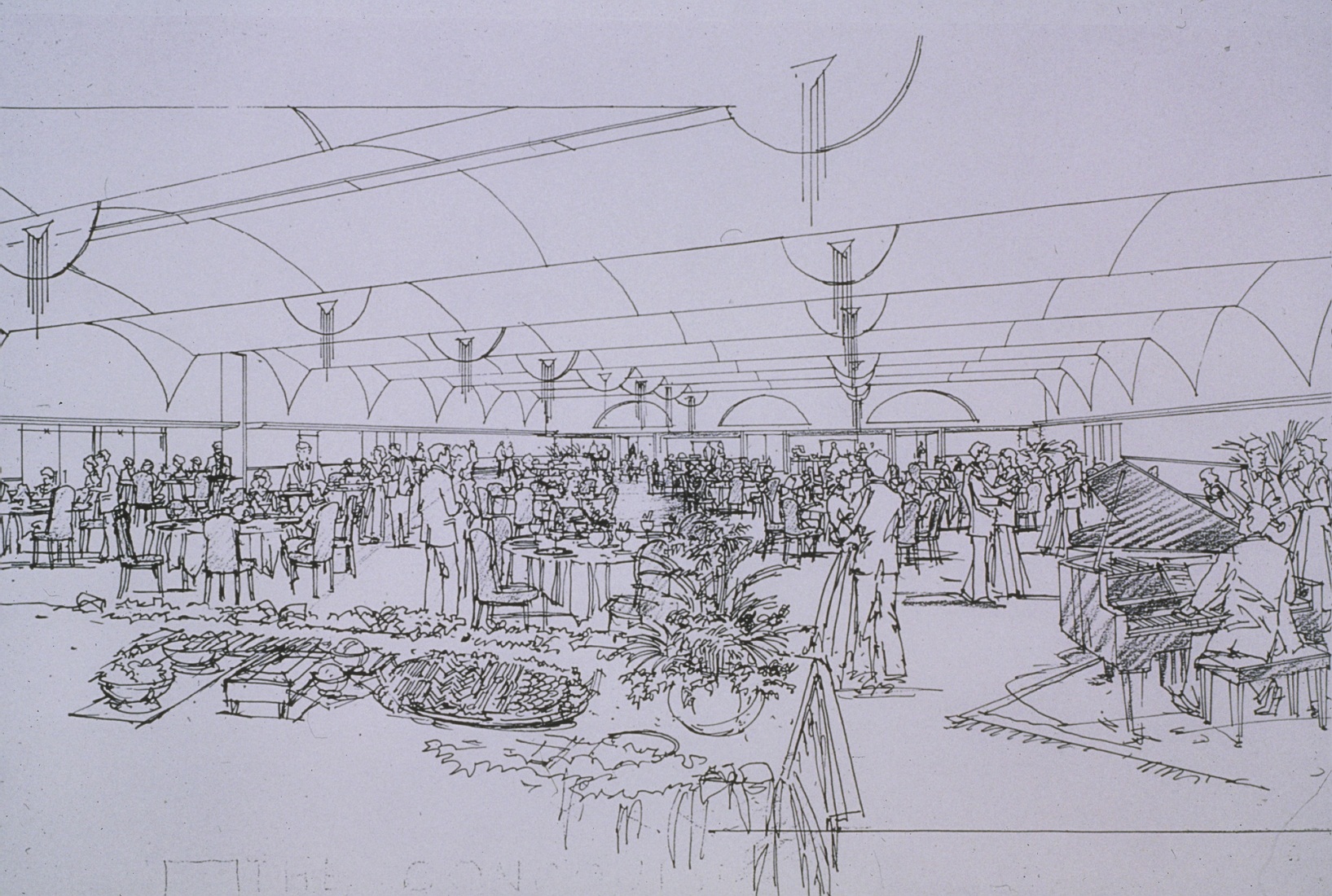 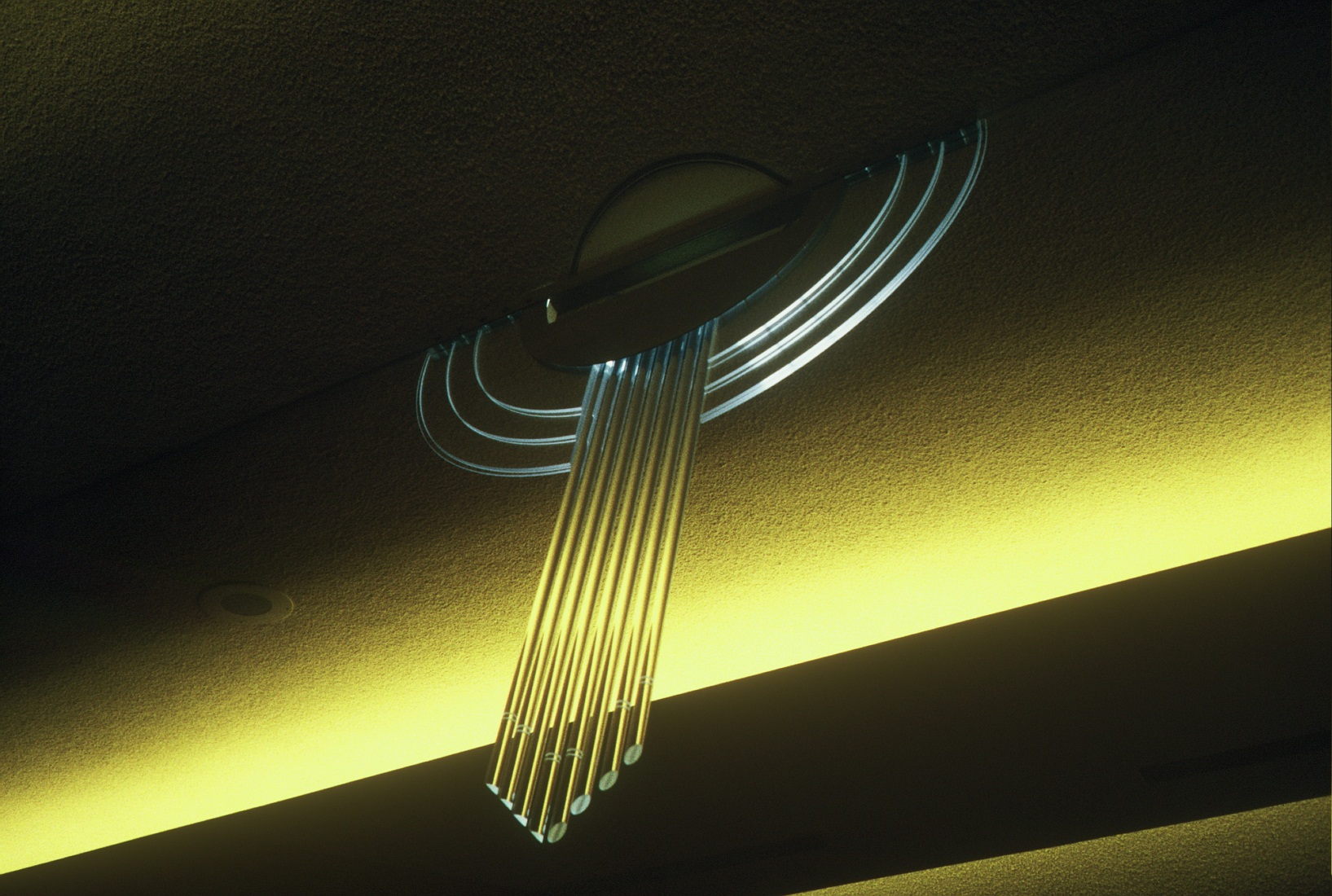 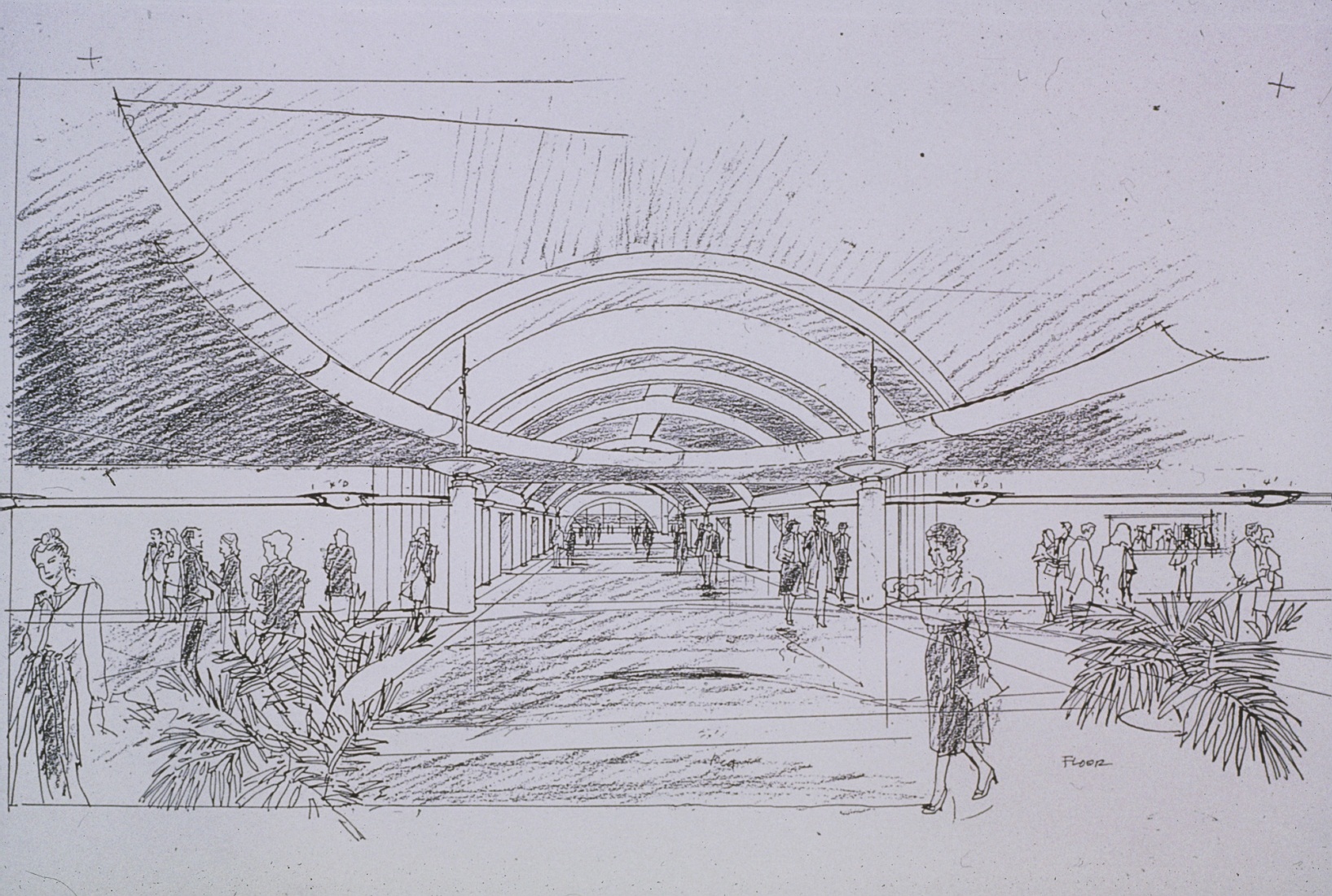 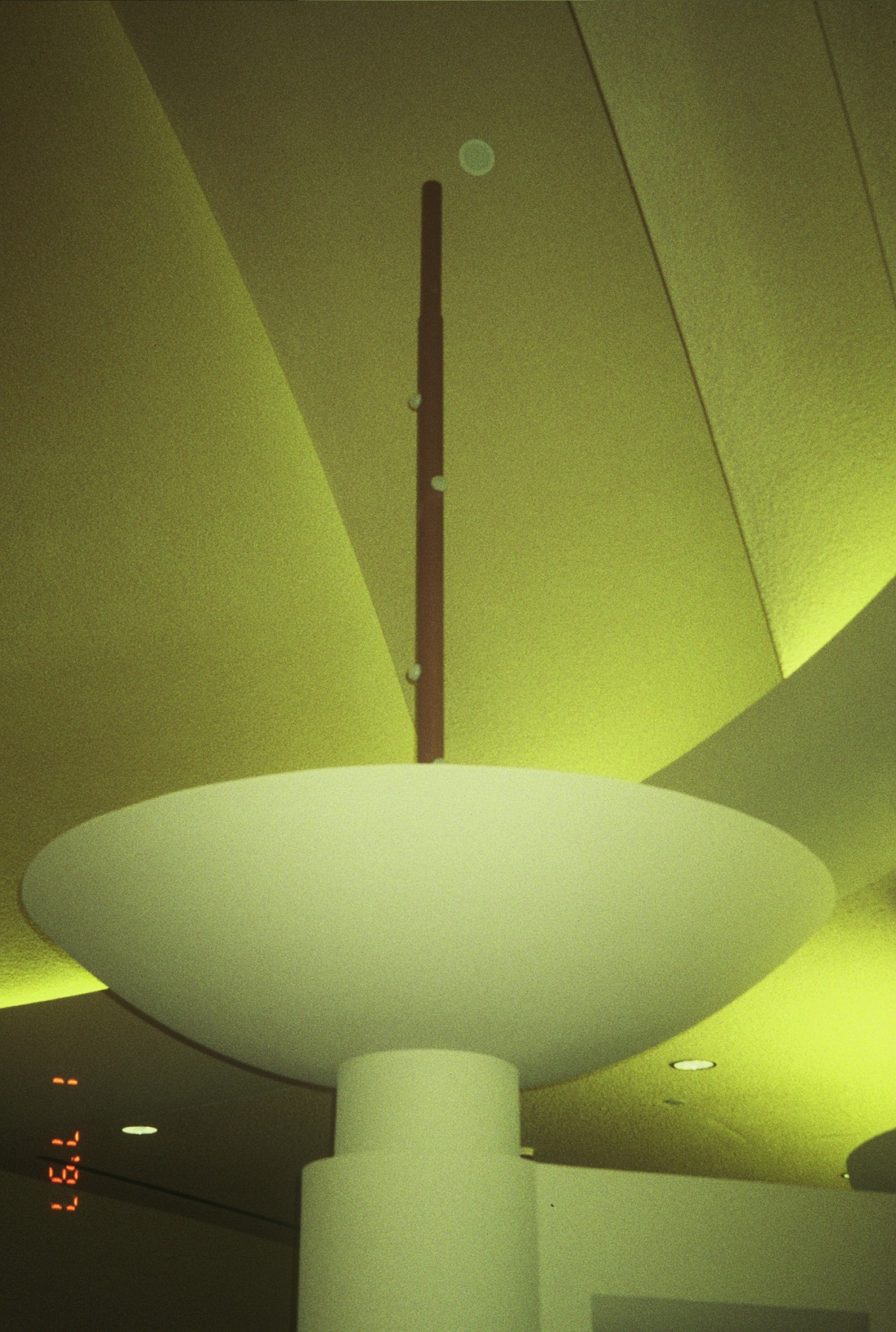 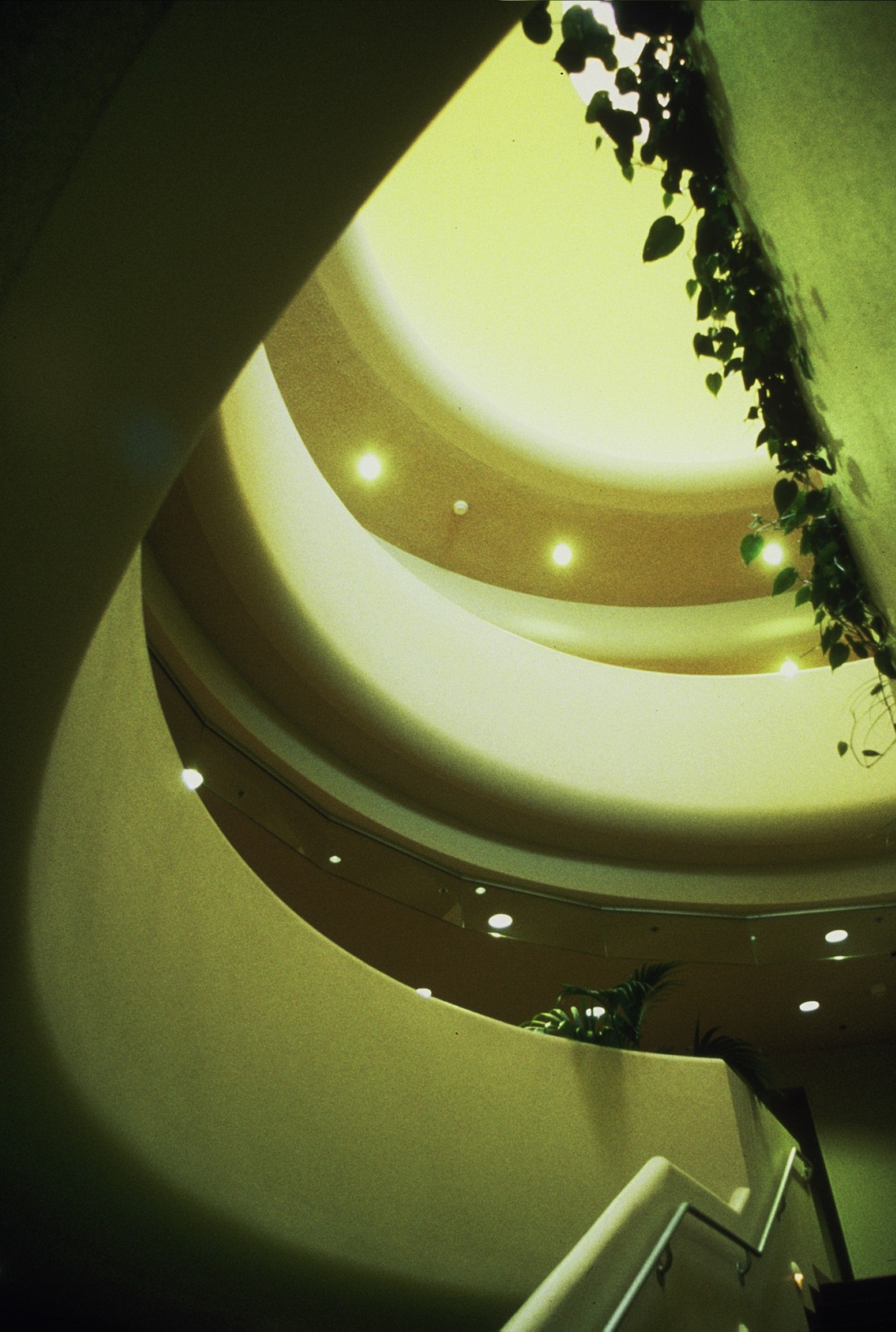 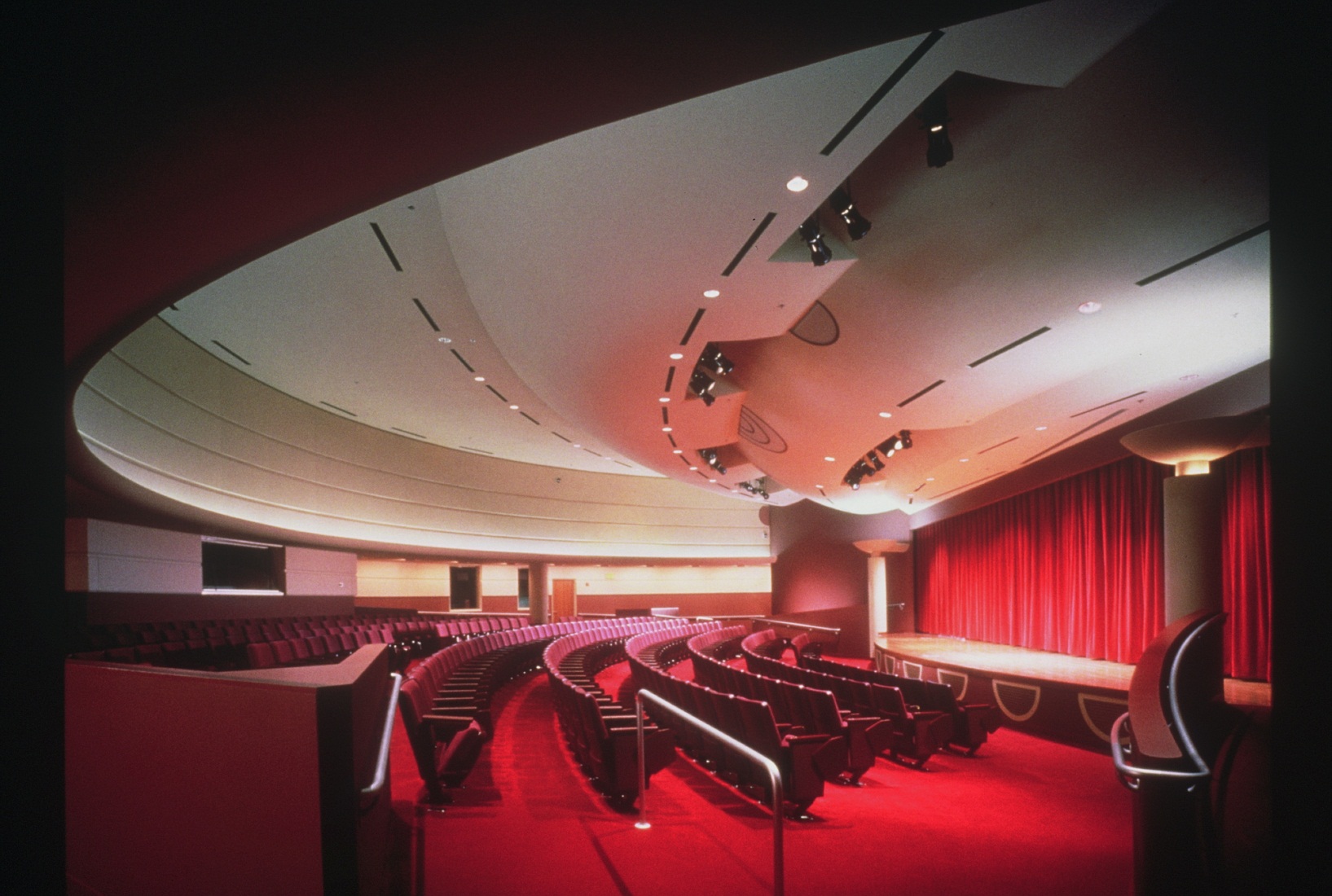 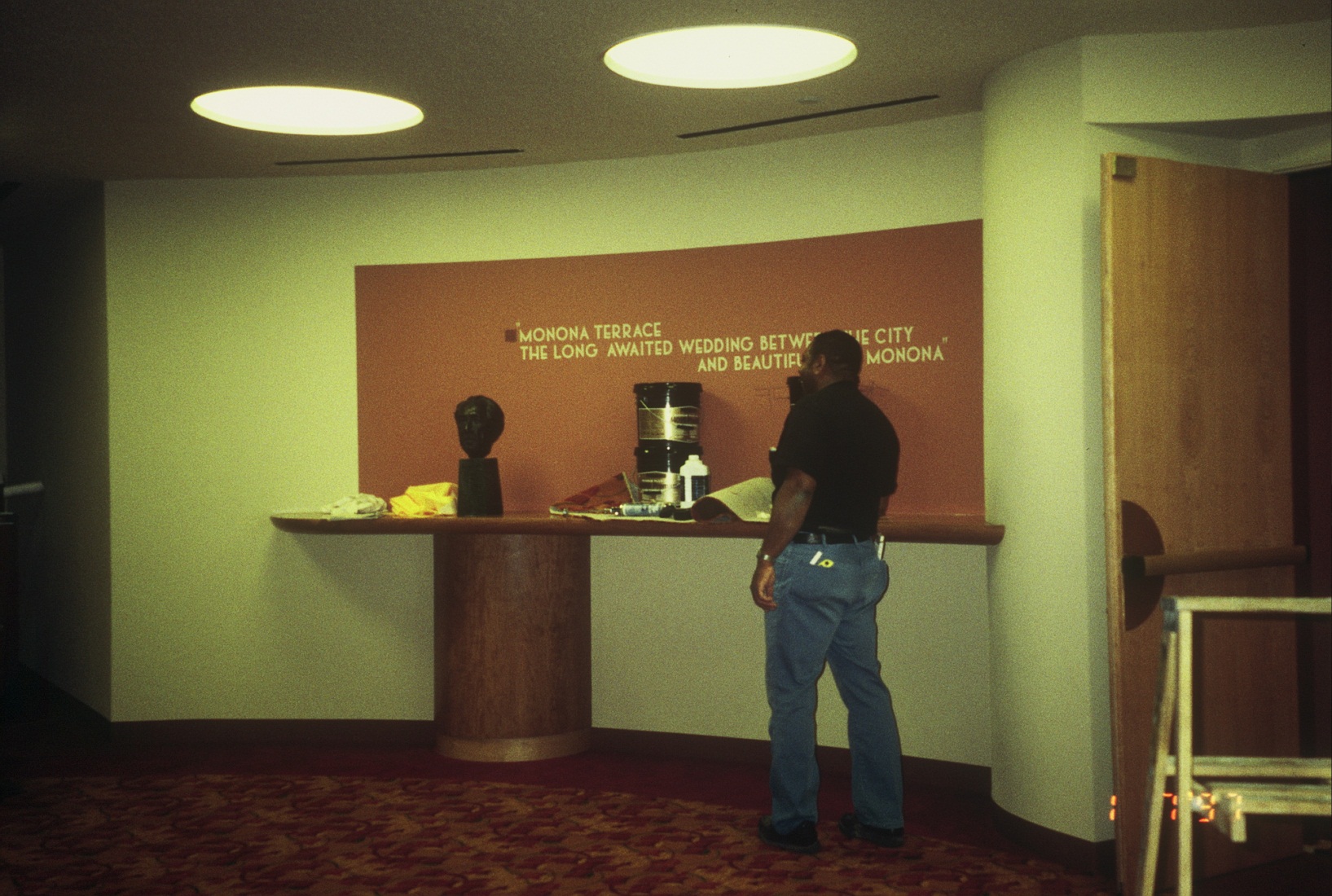 Monona Terrace
Roof Top Garden
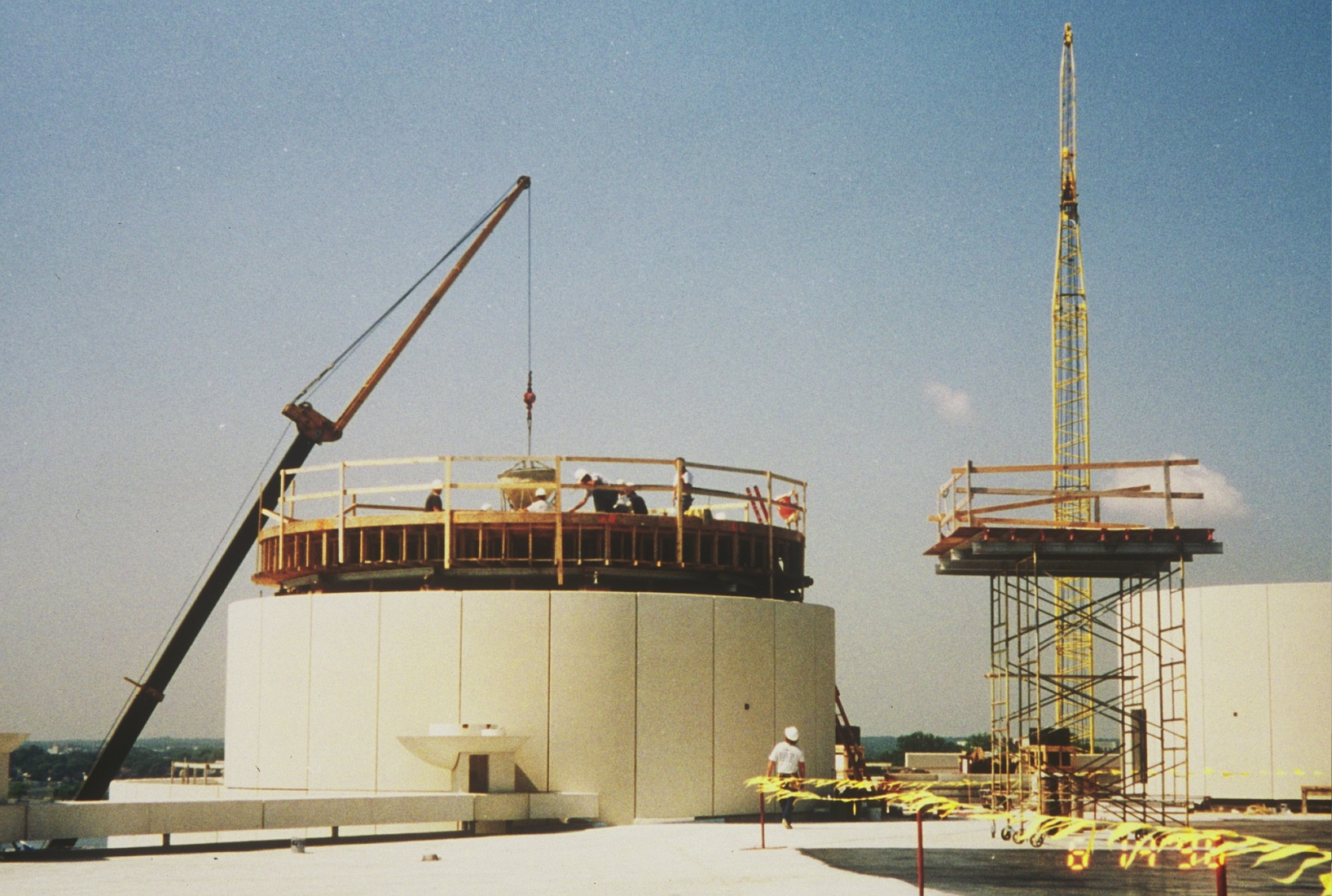 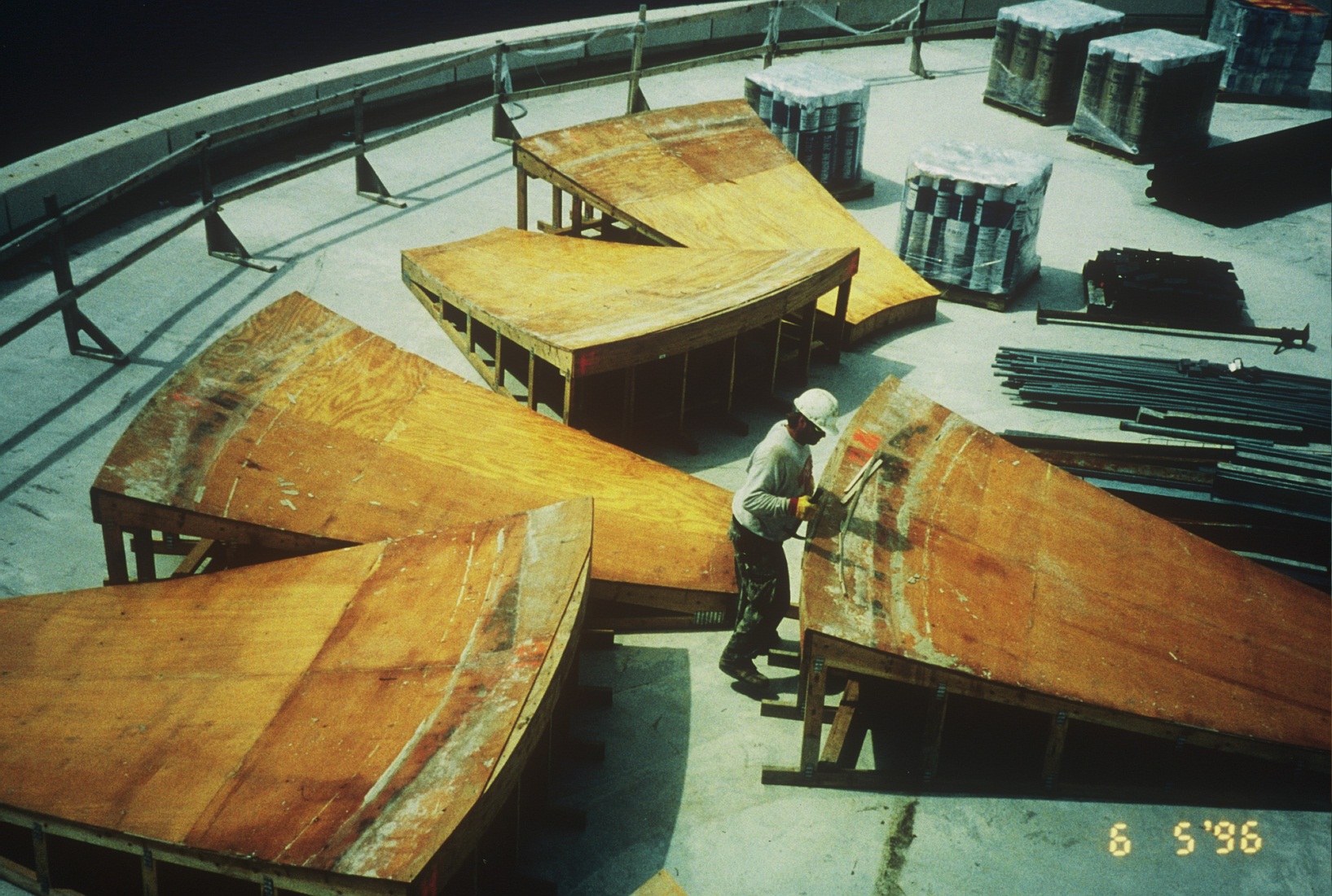 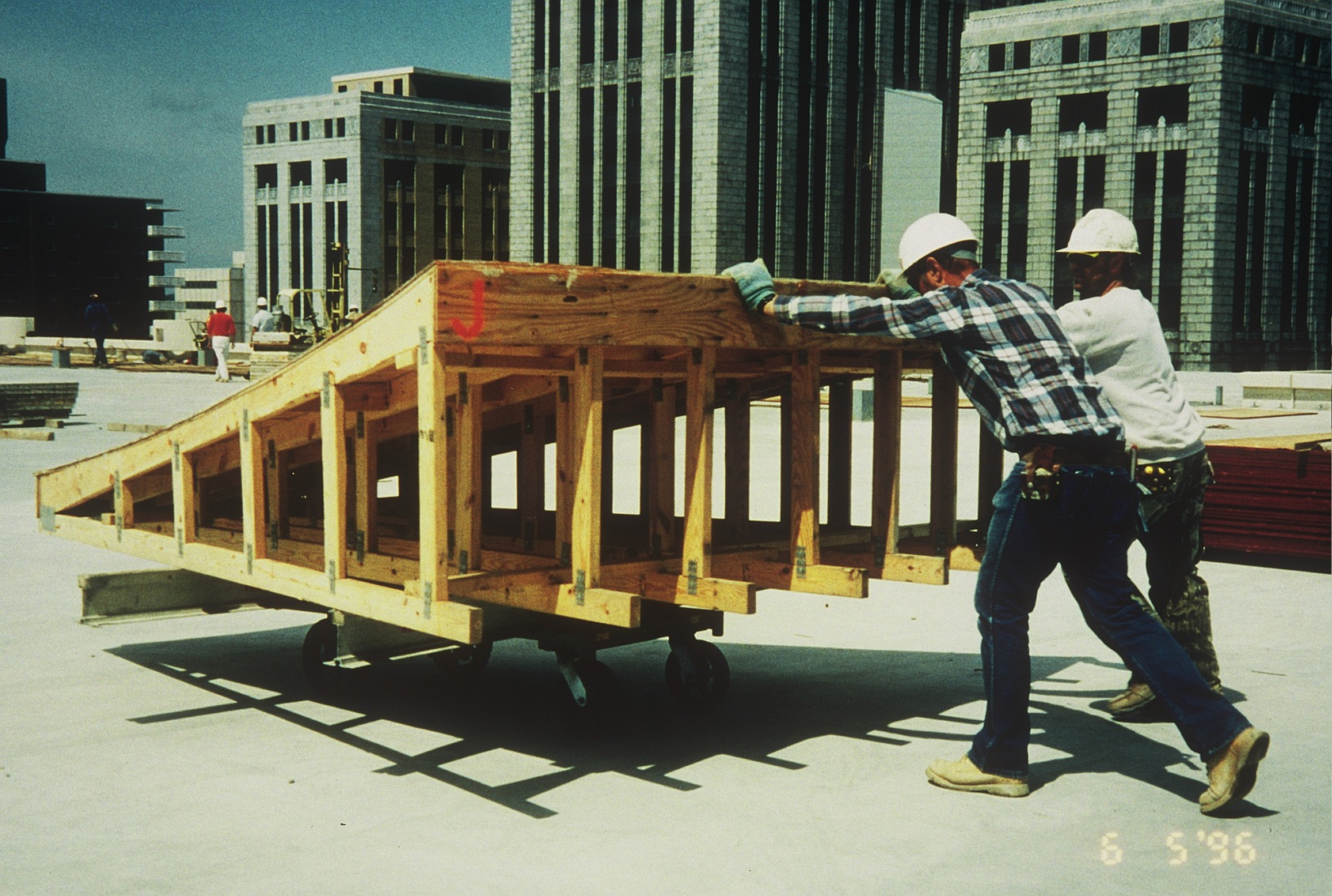 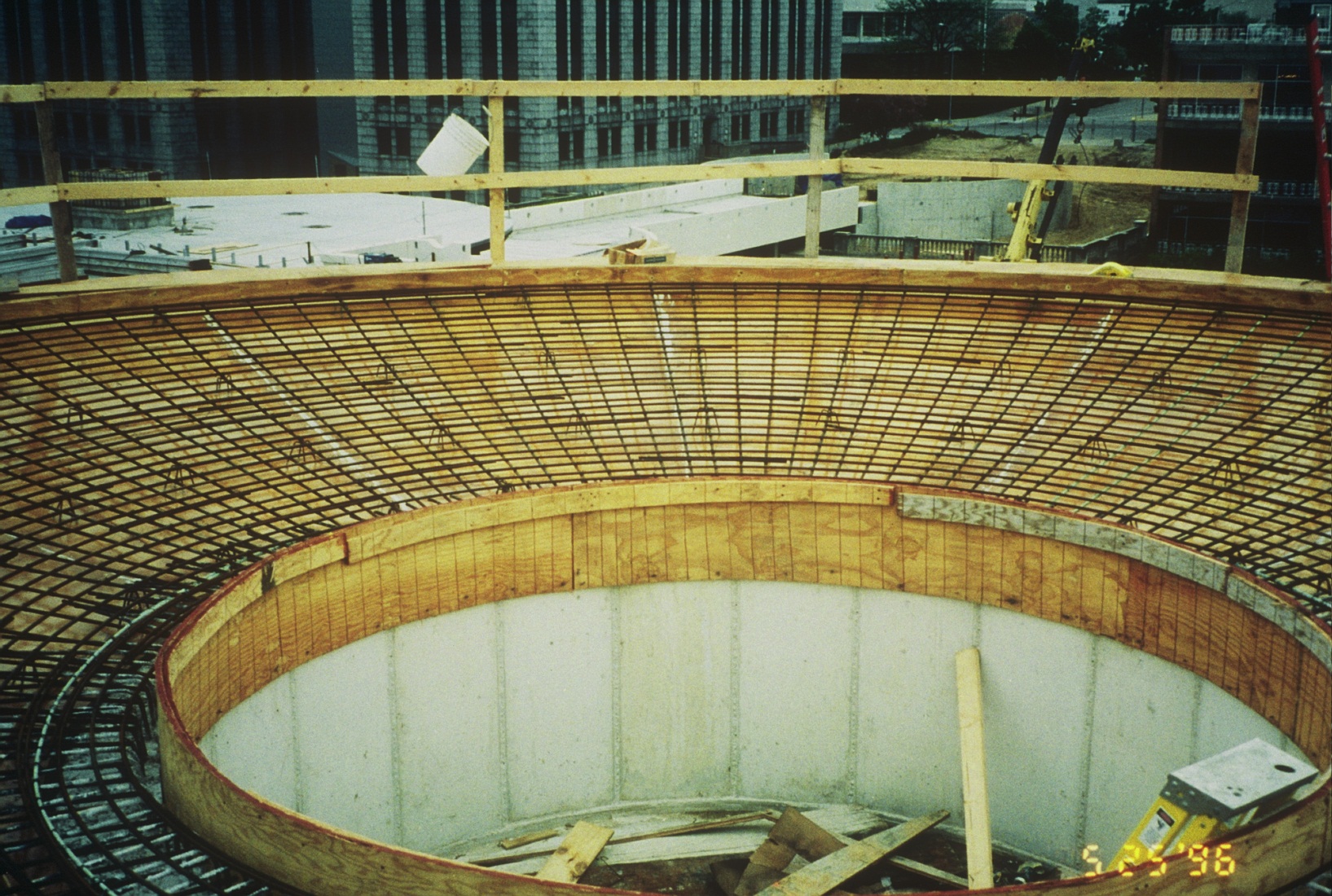 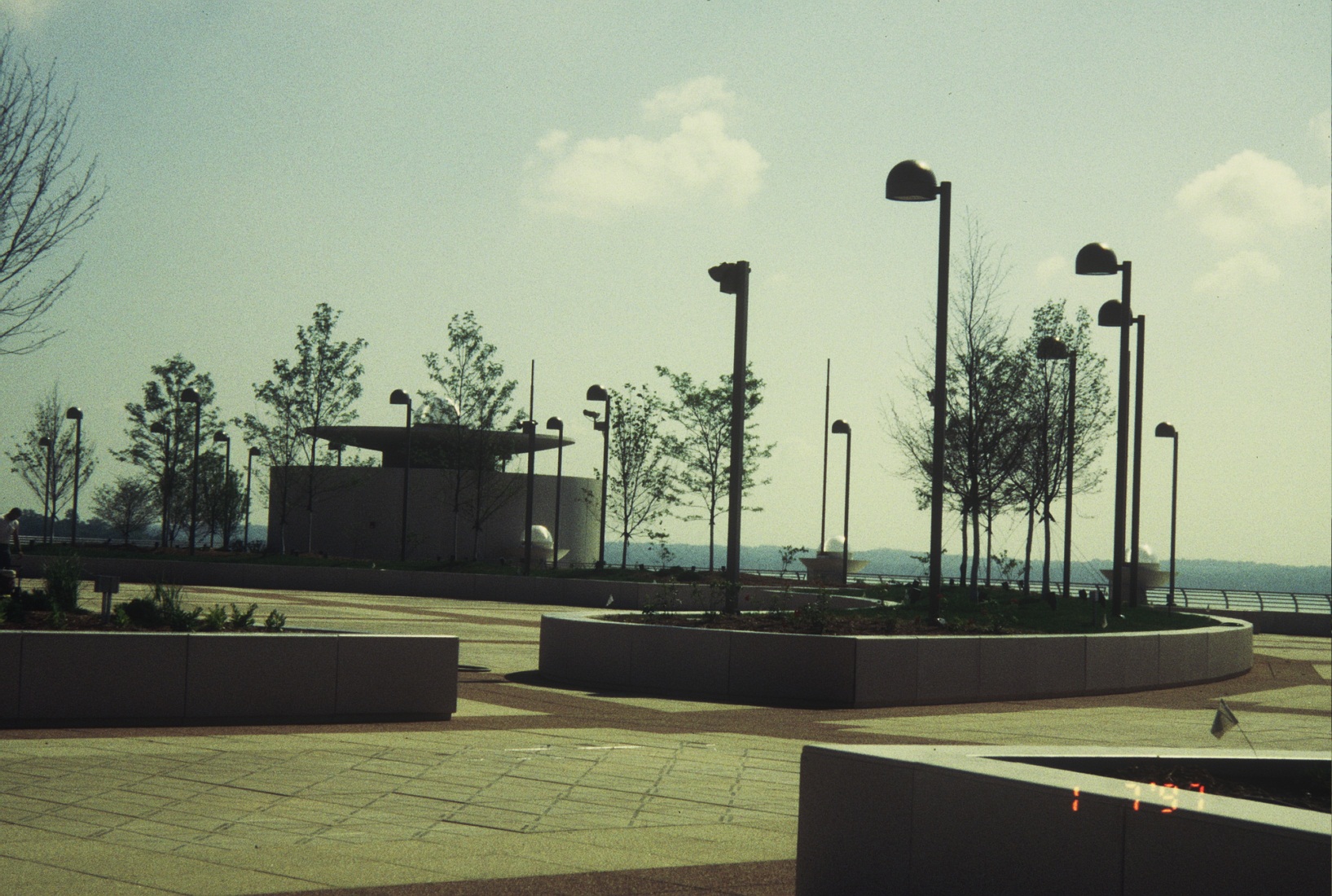 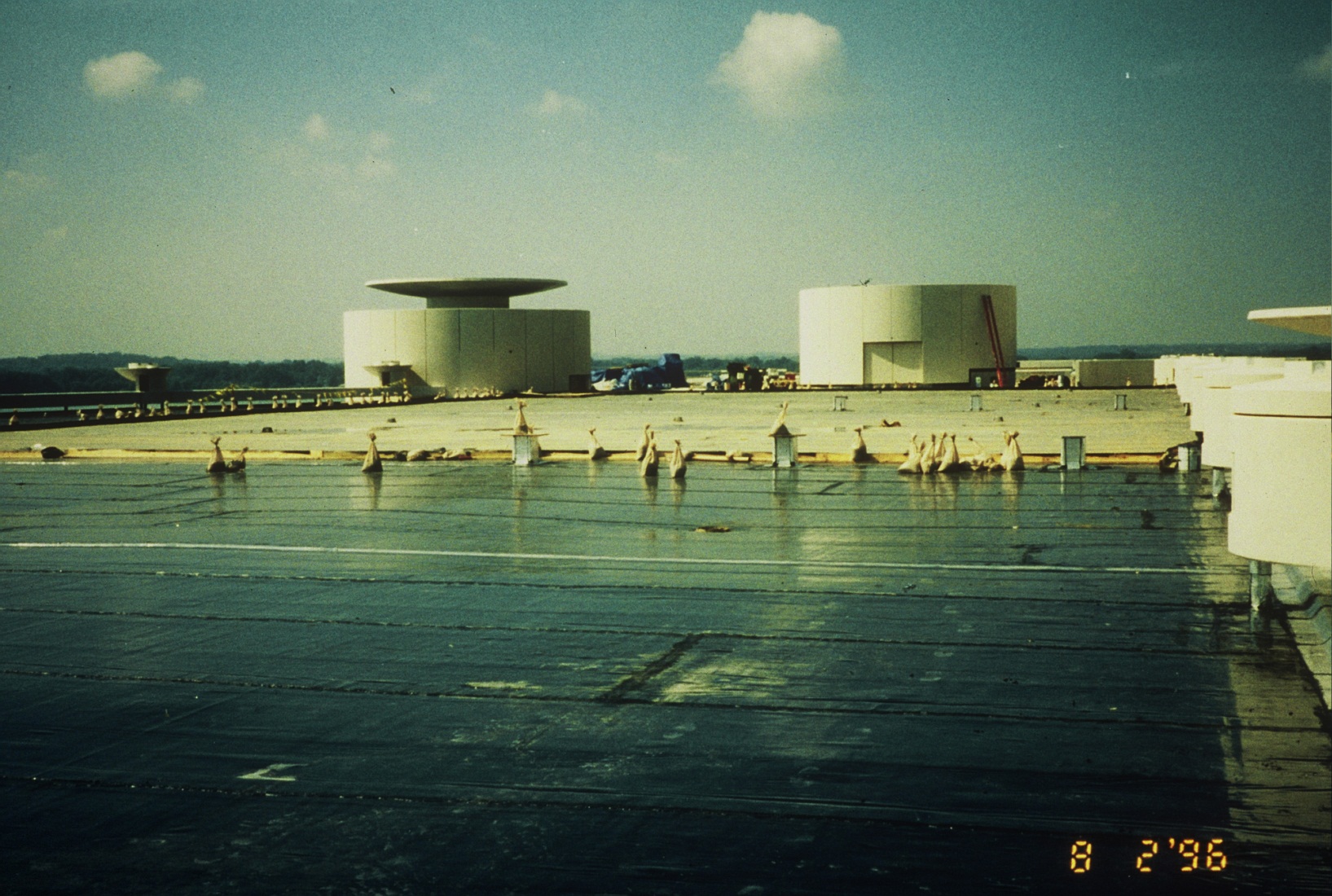 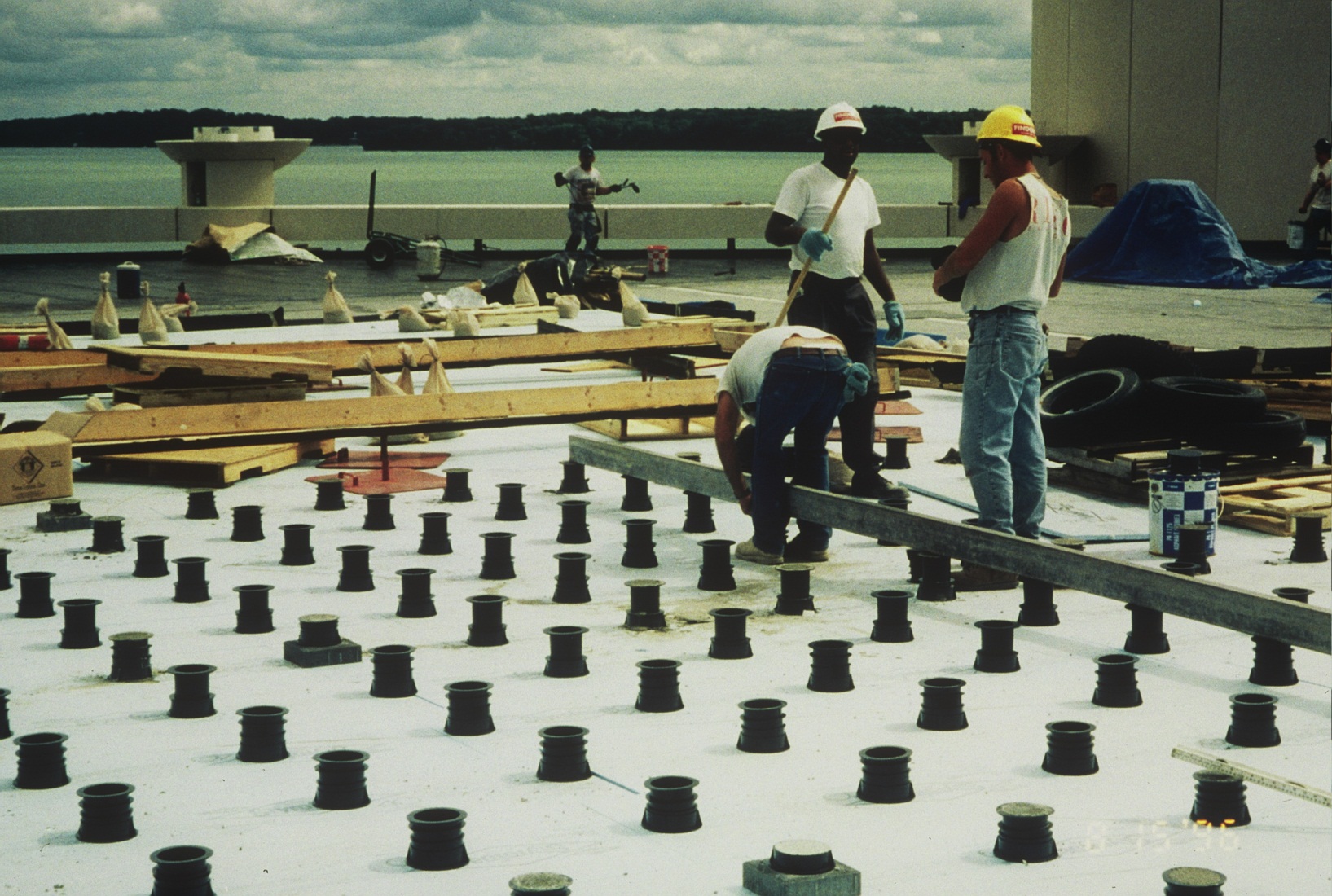 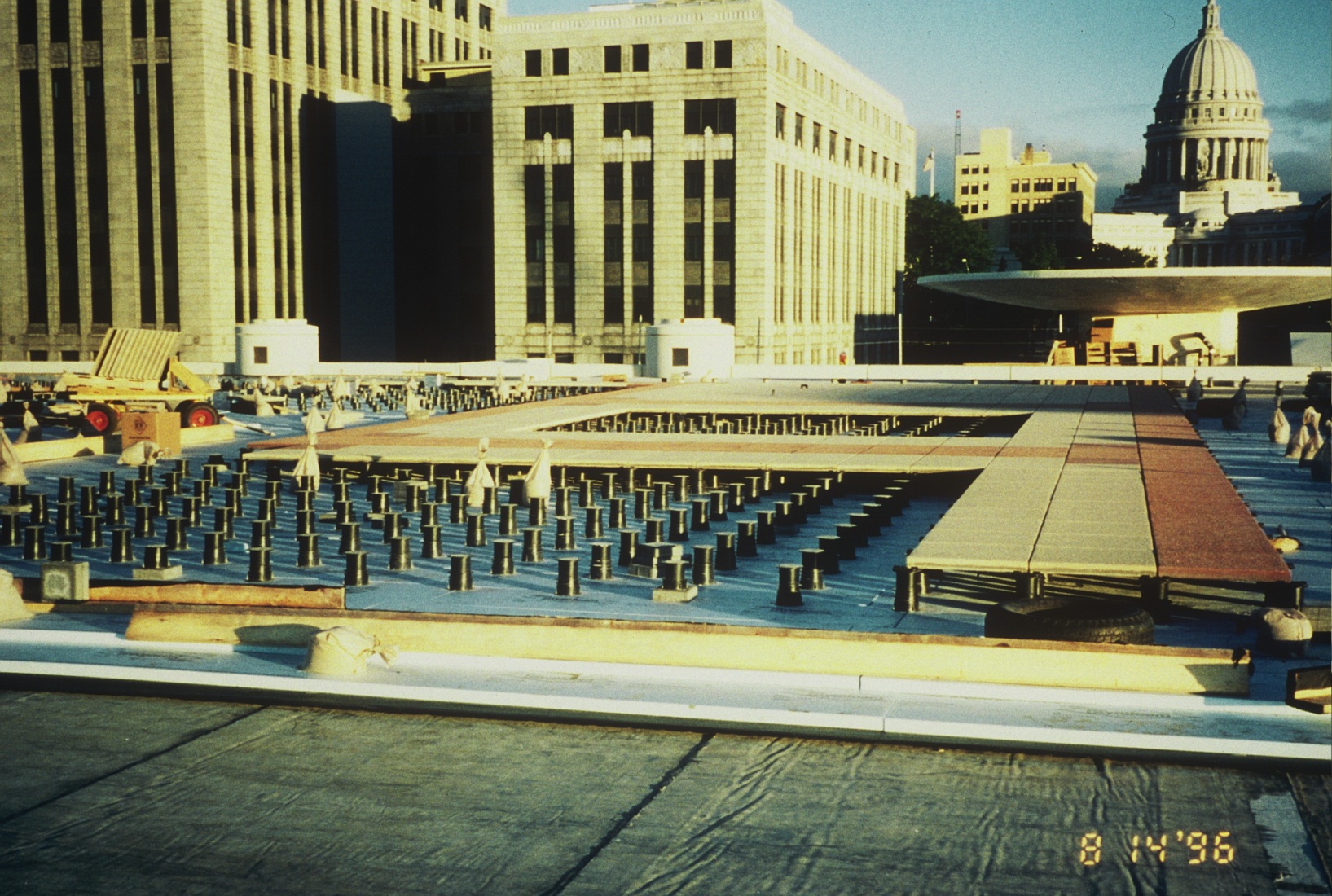 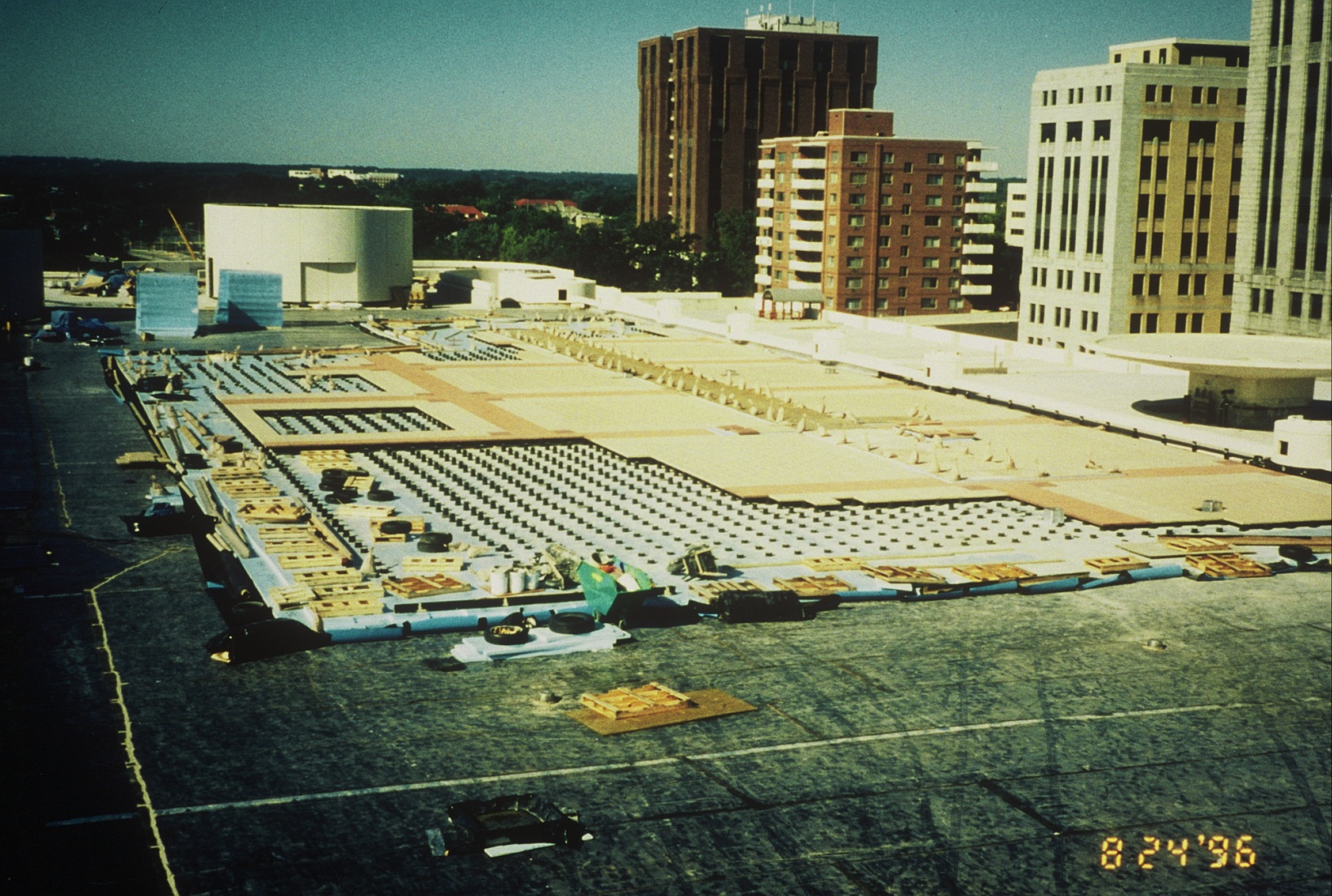 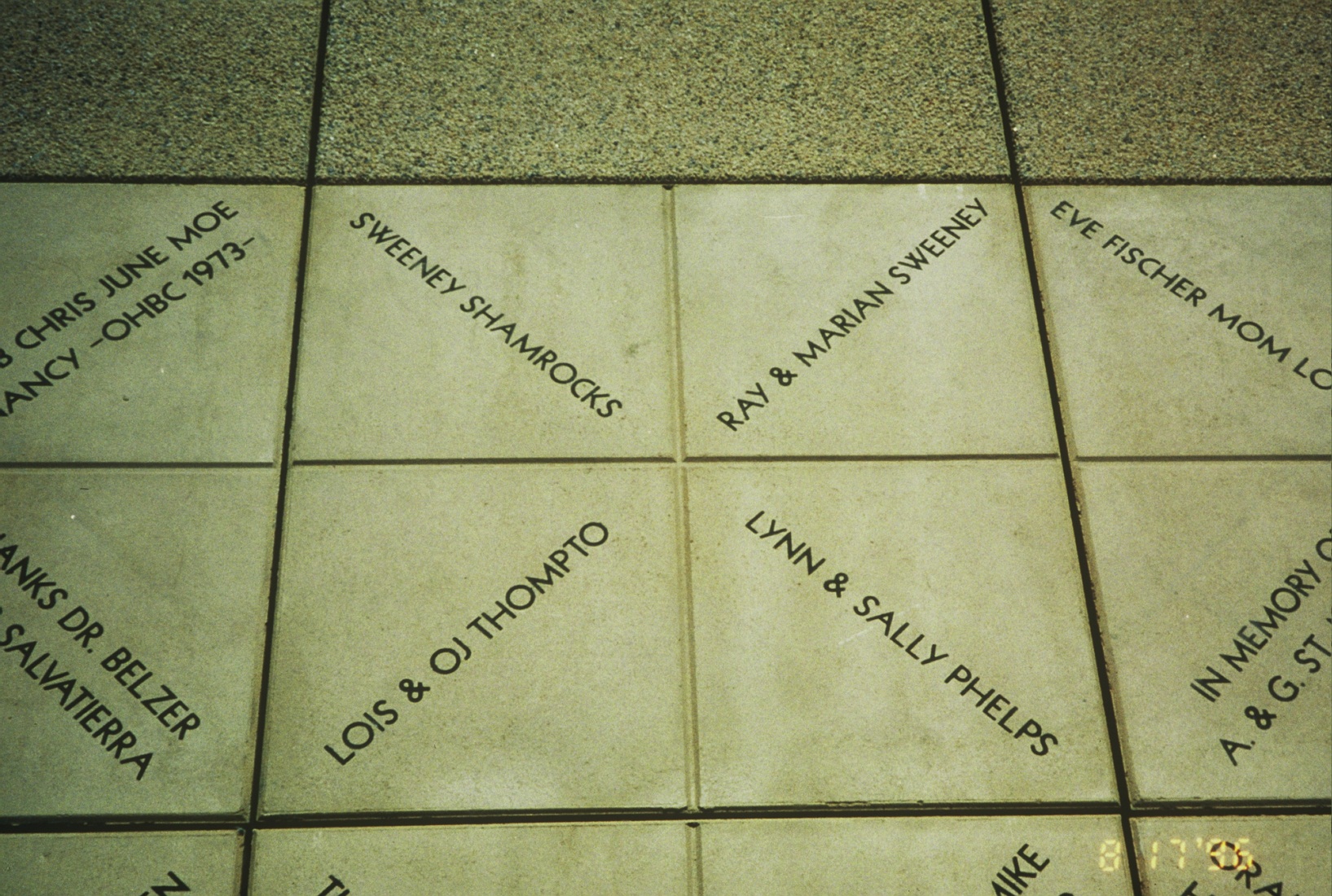 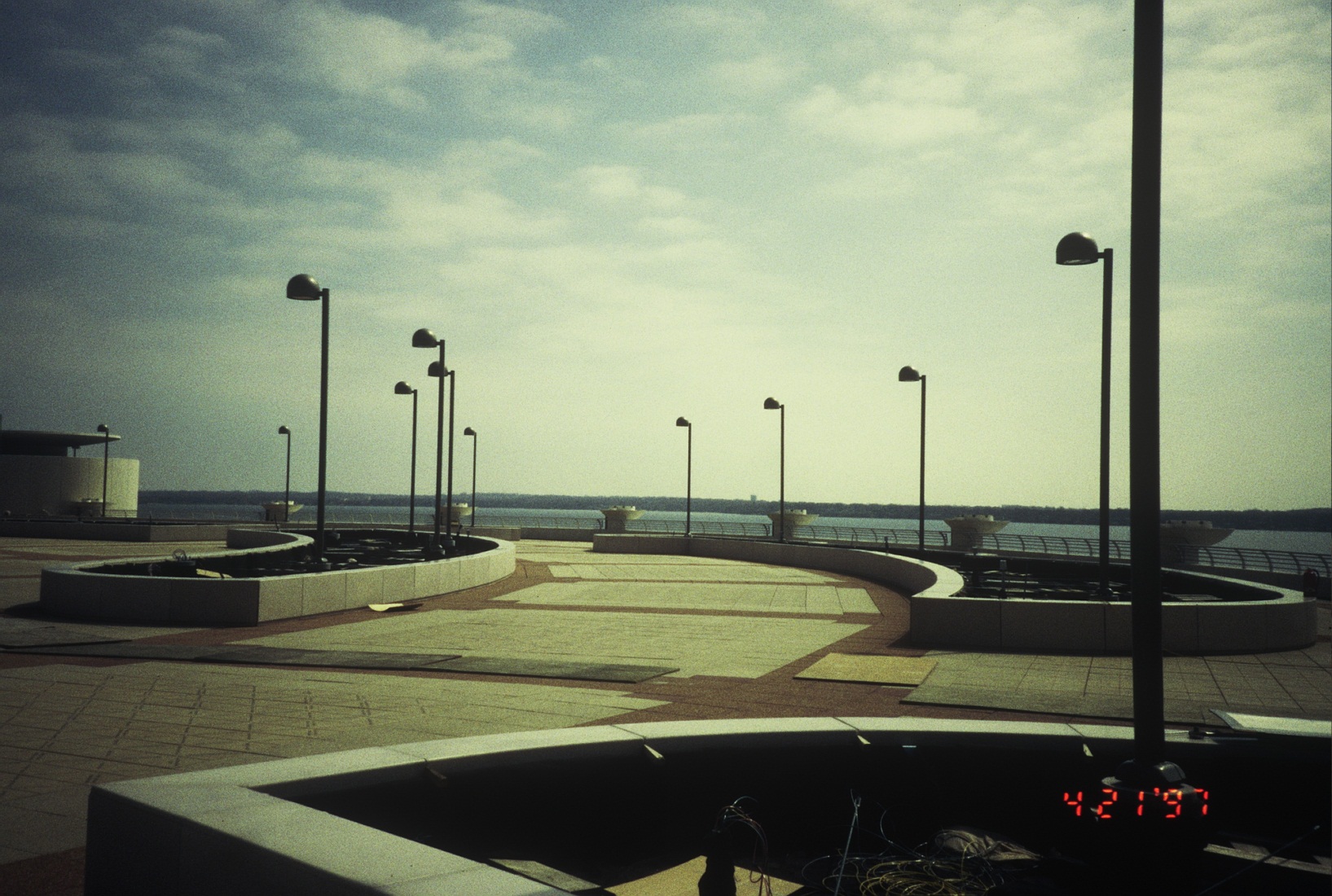 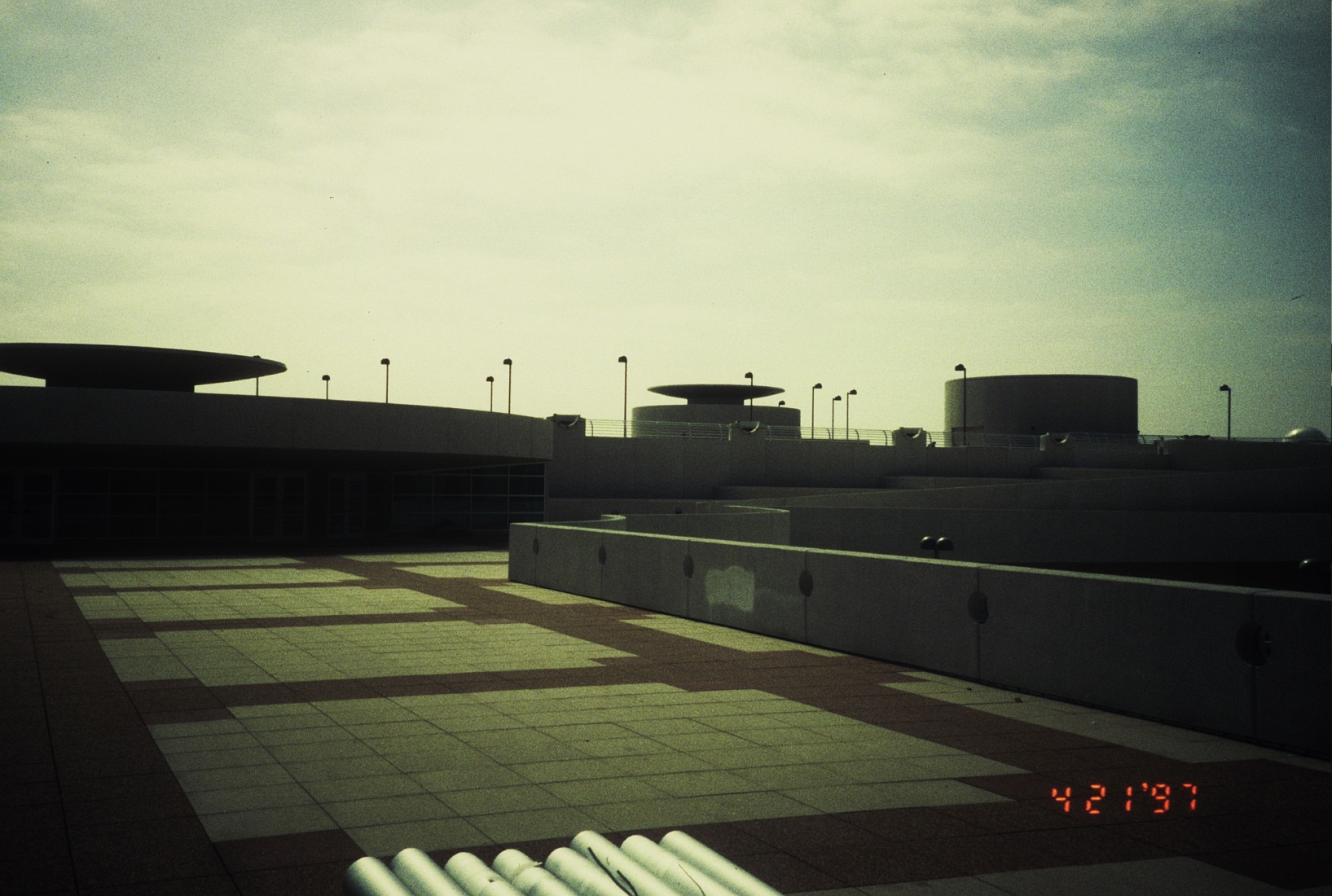 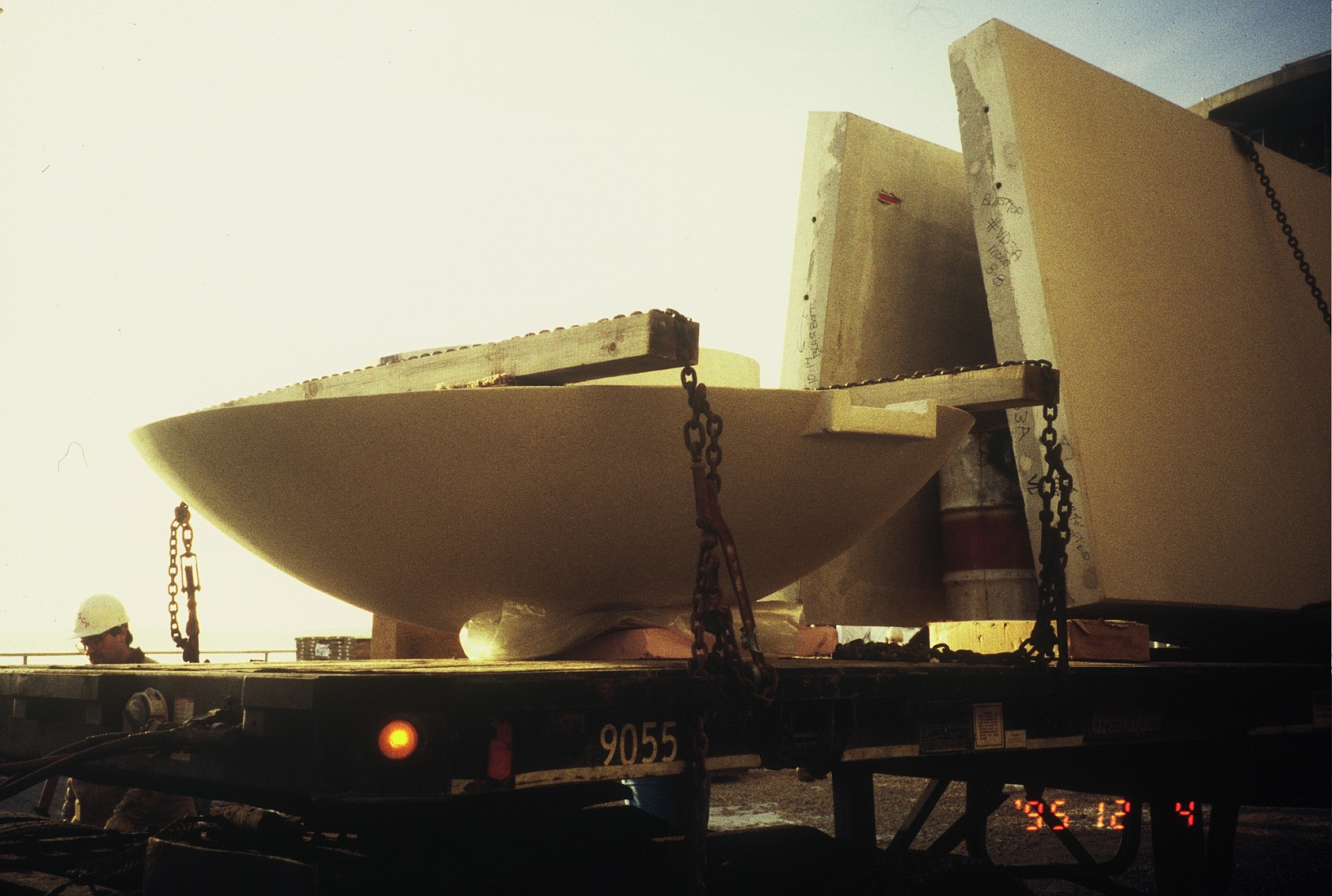 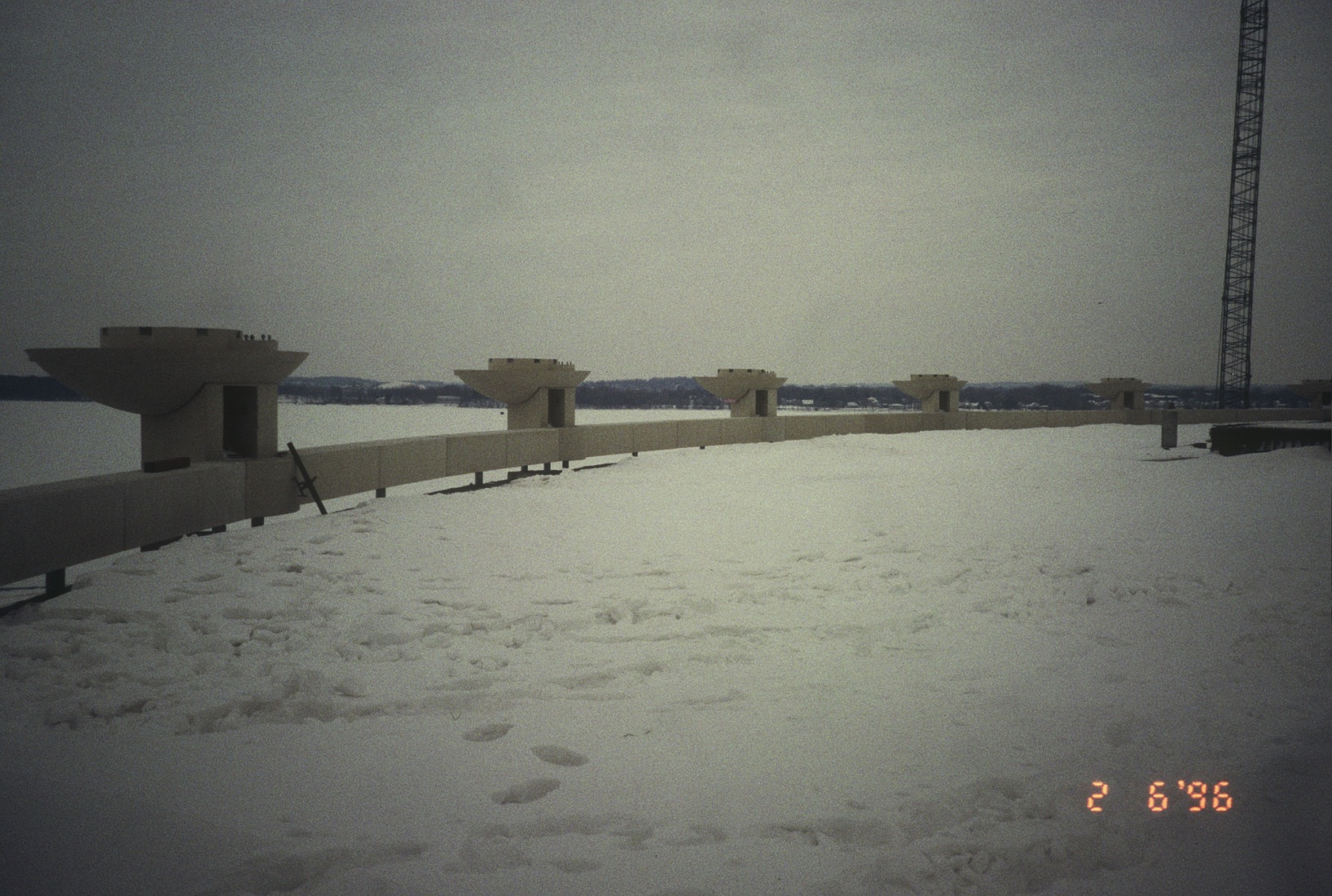 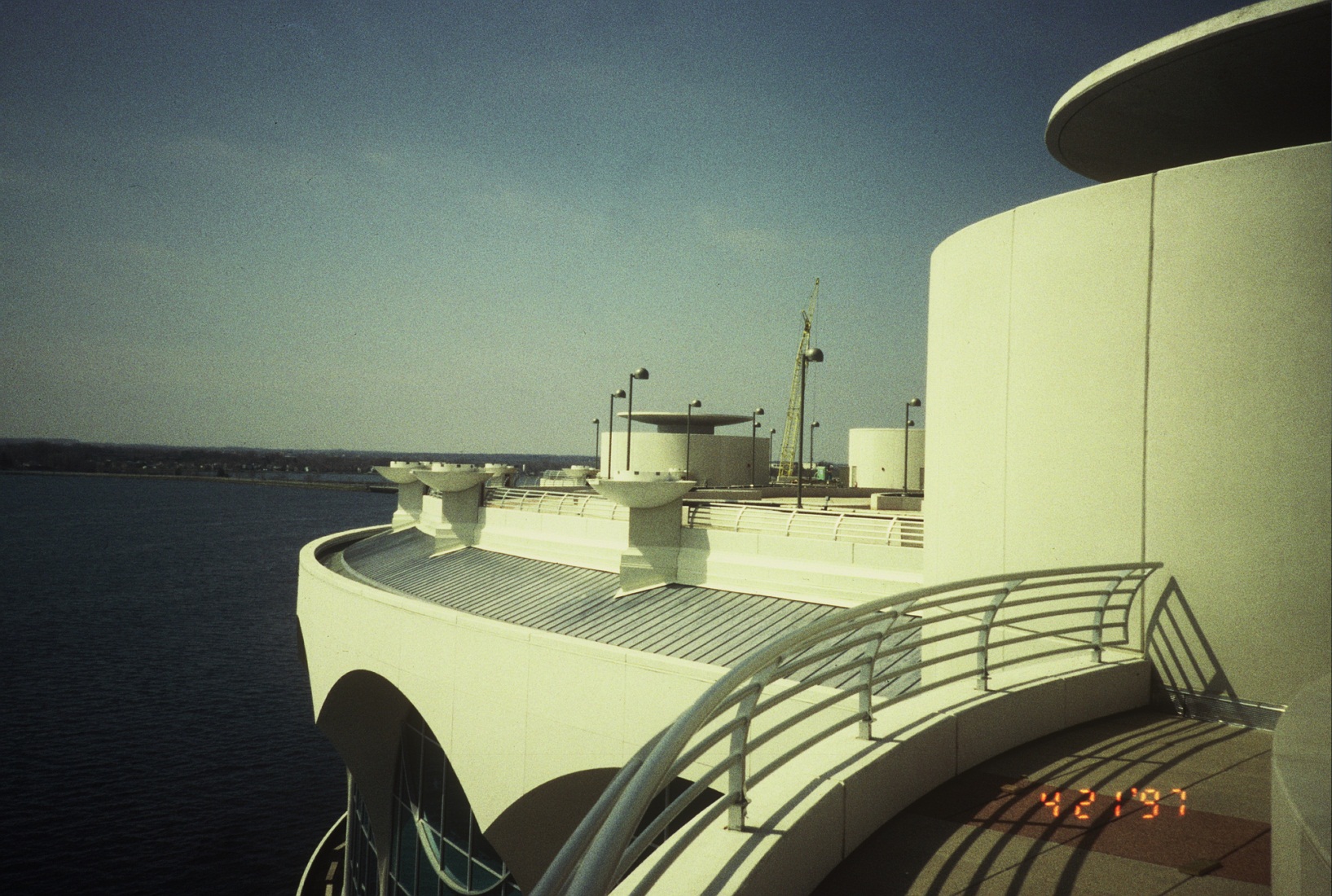 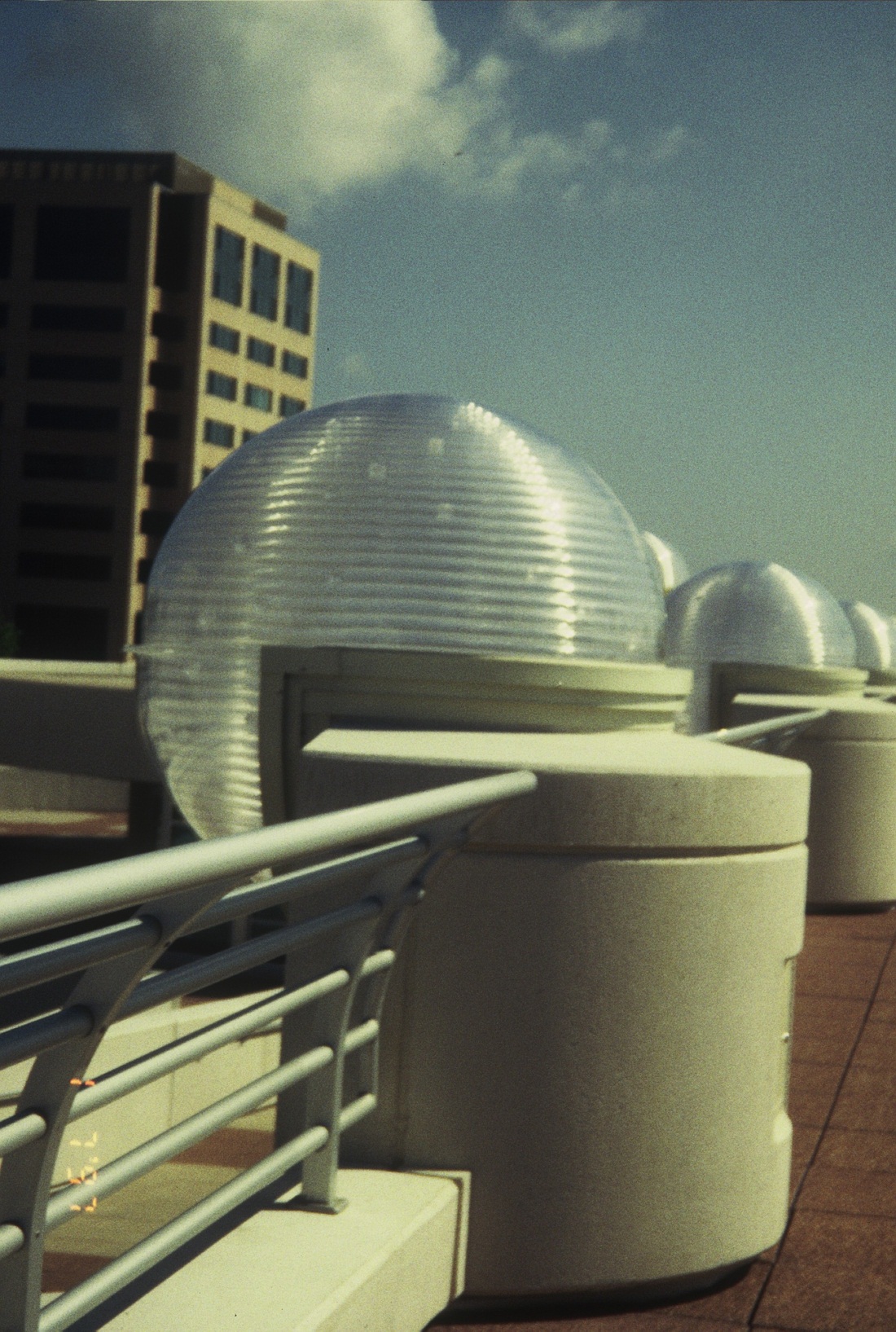 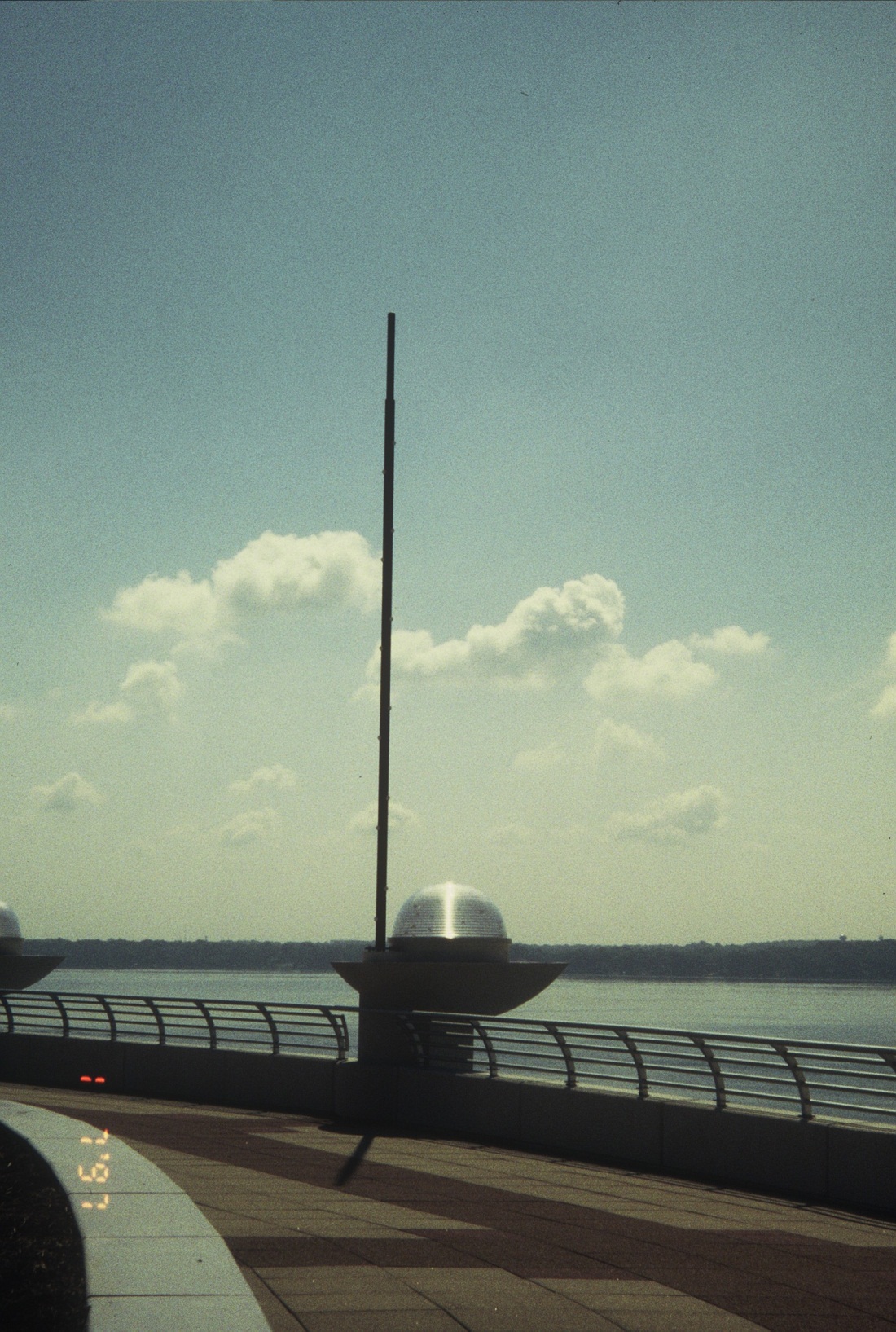 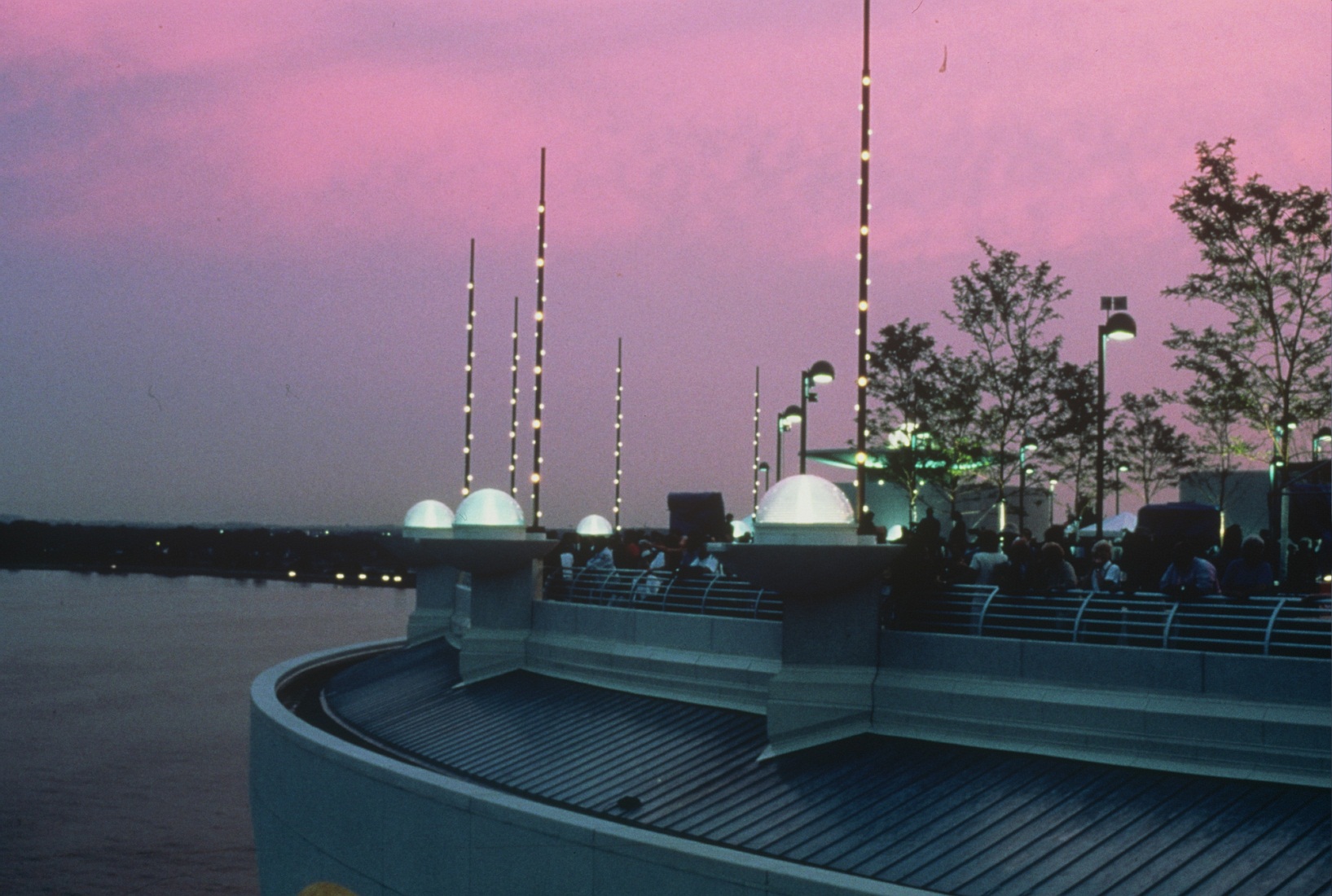 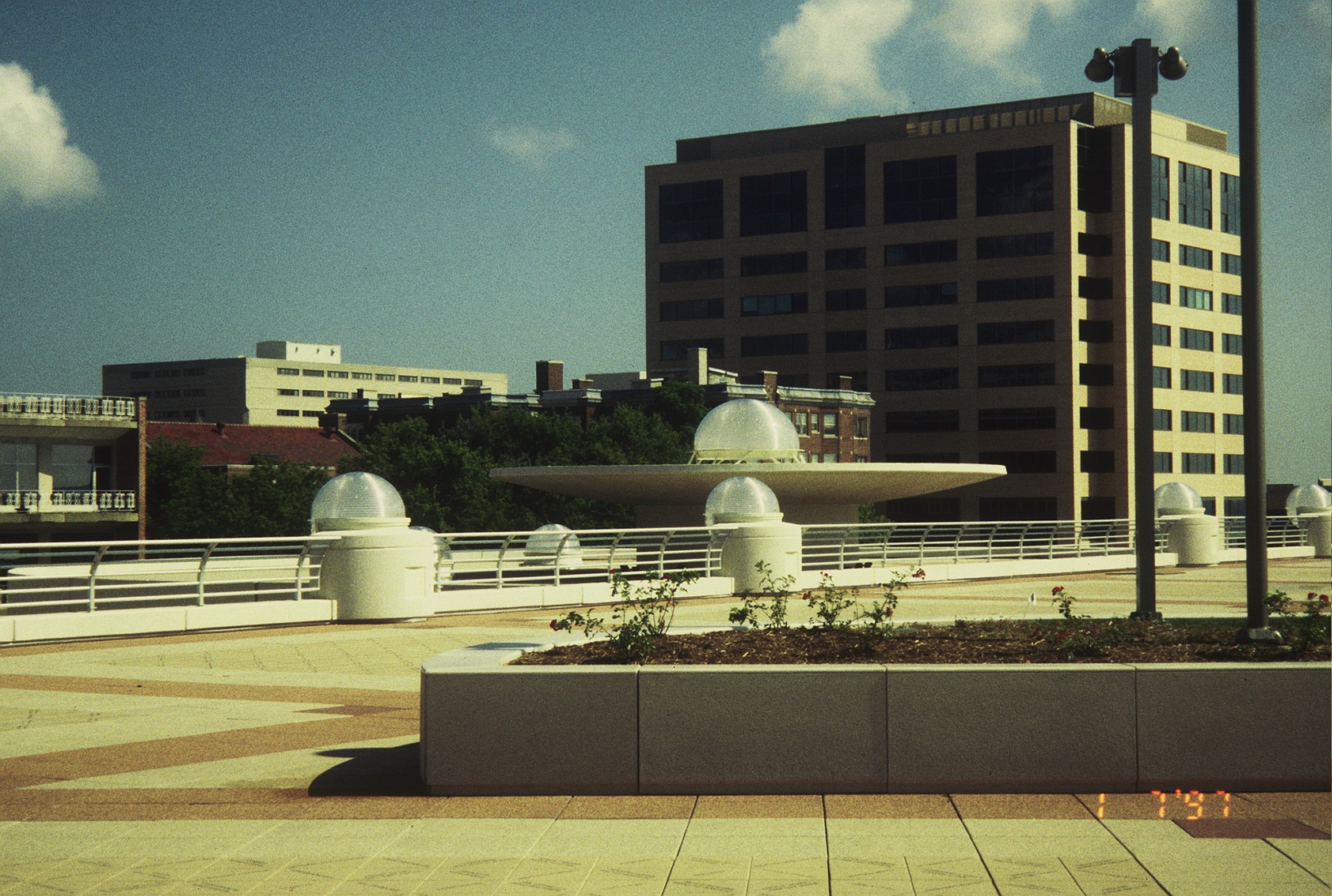 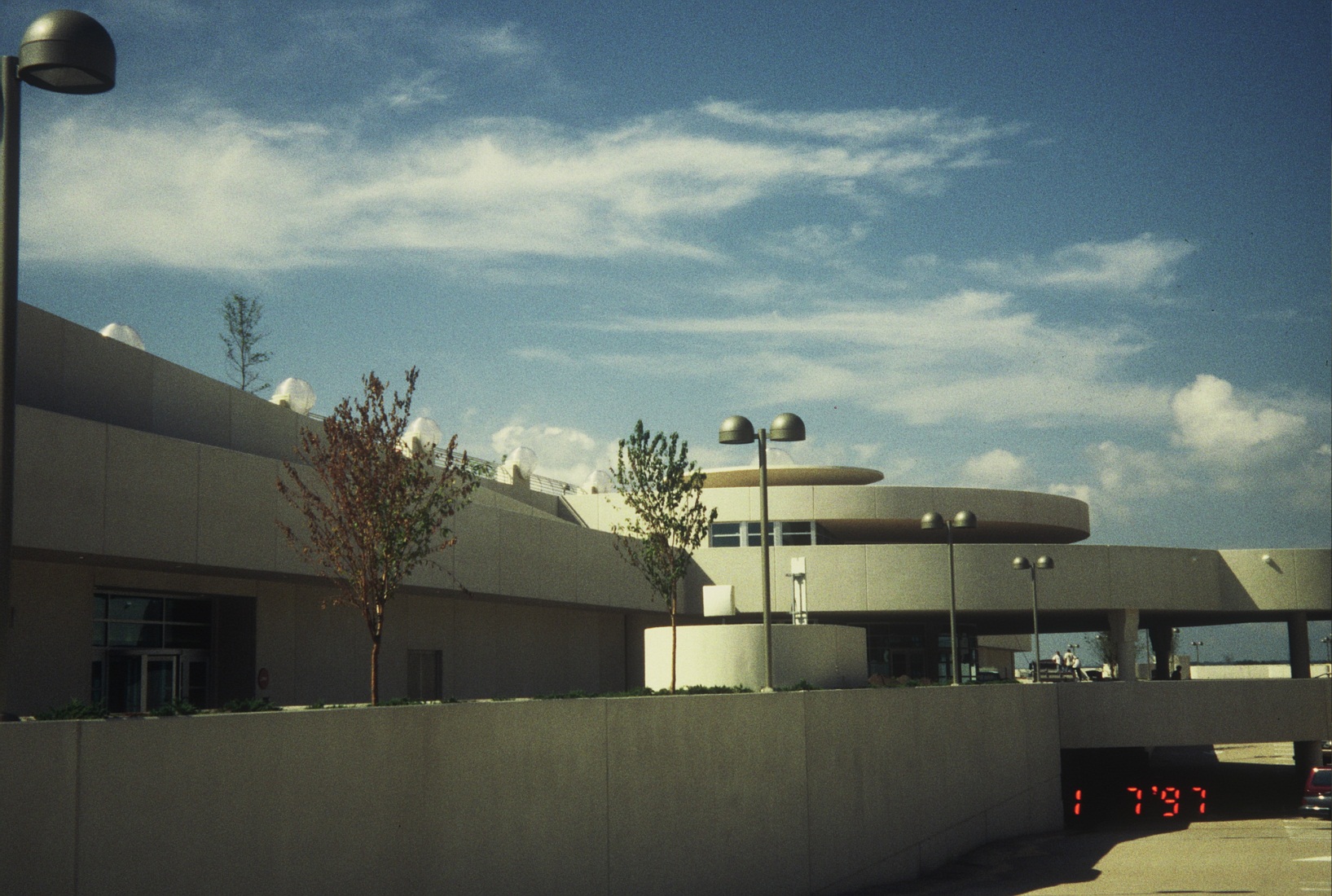 Monona Terrace
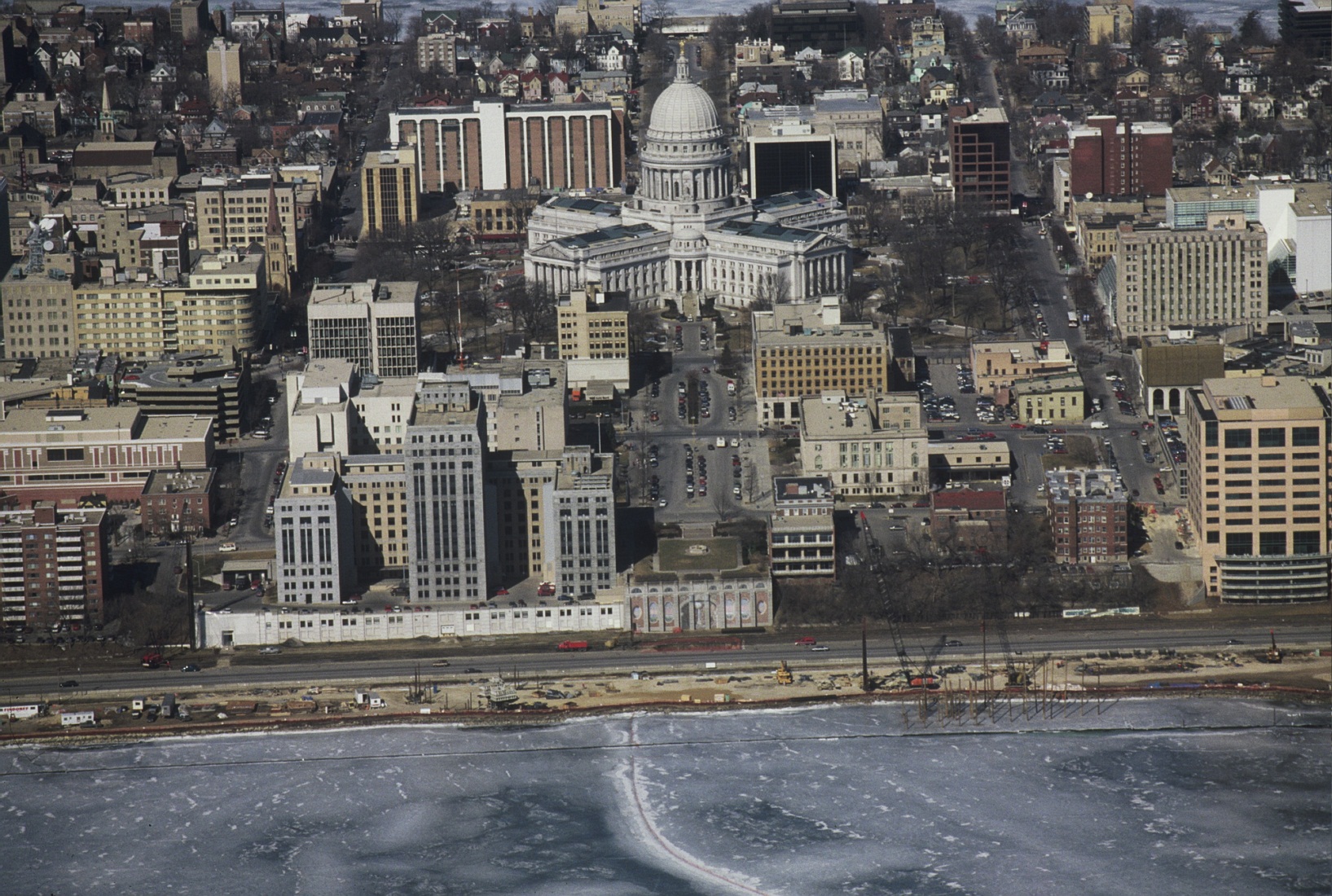 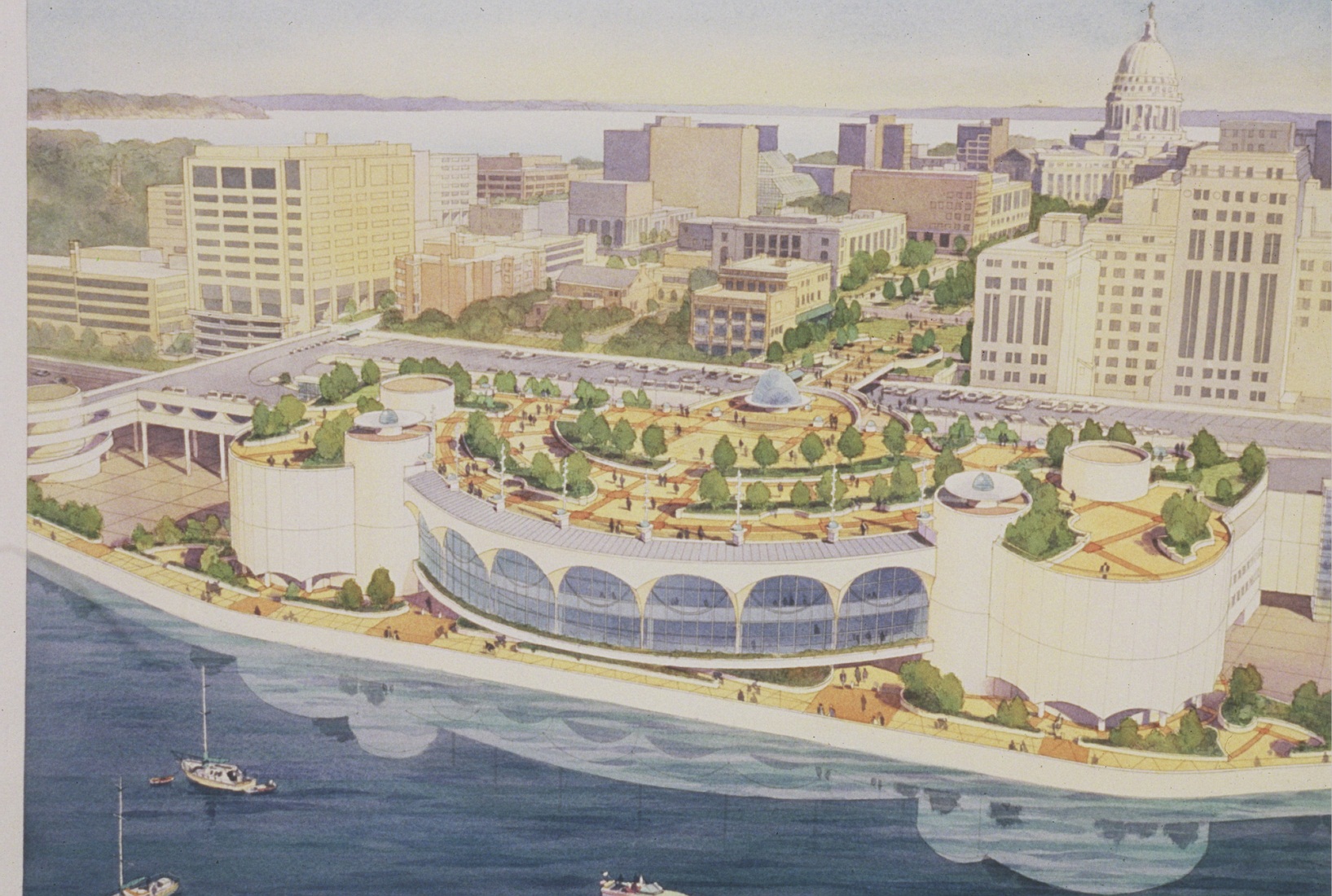 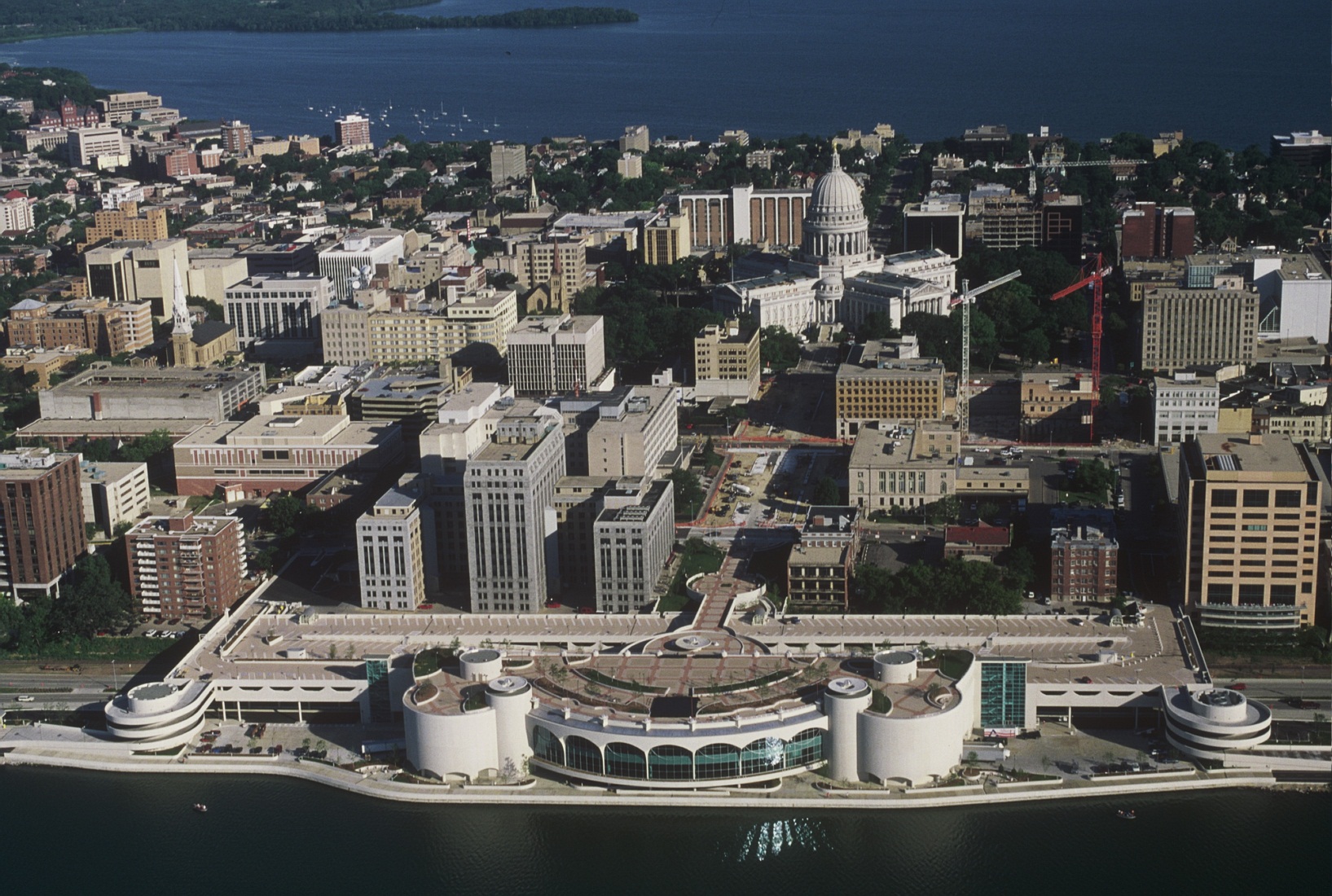 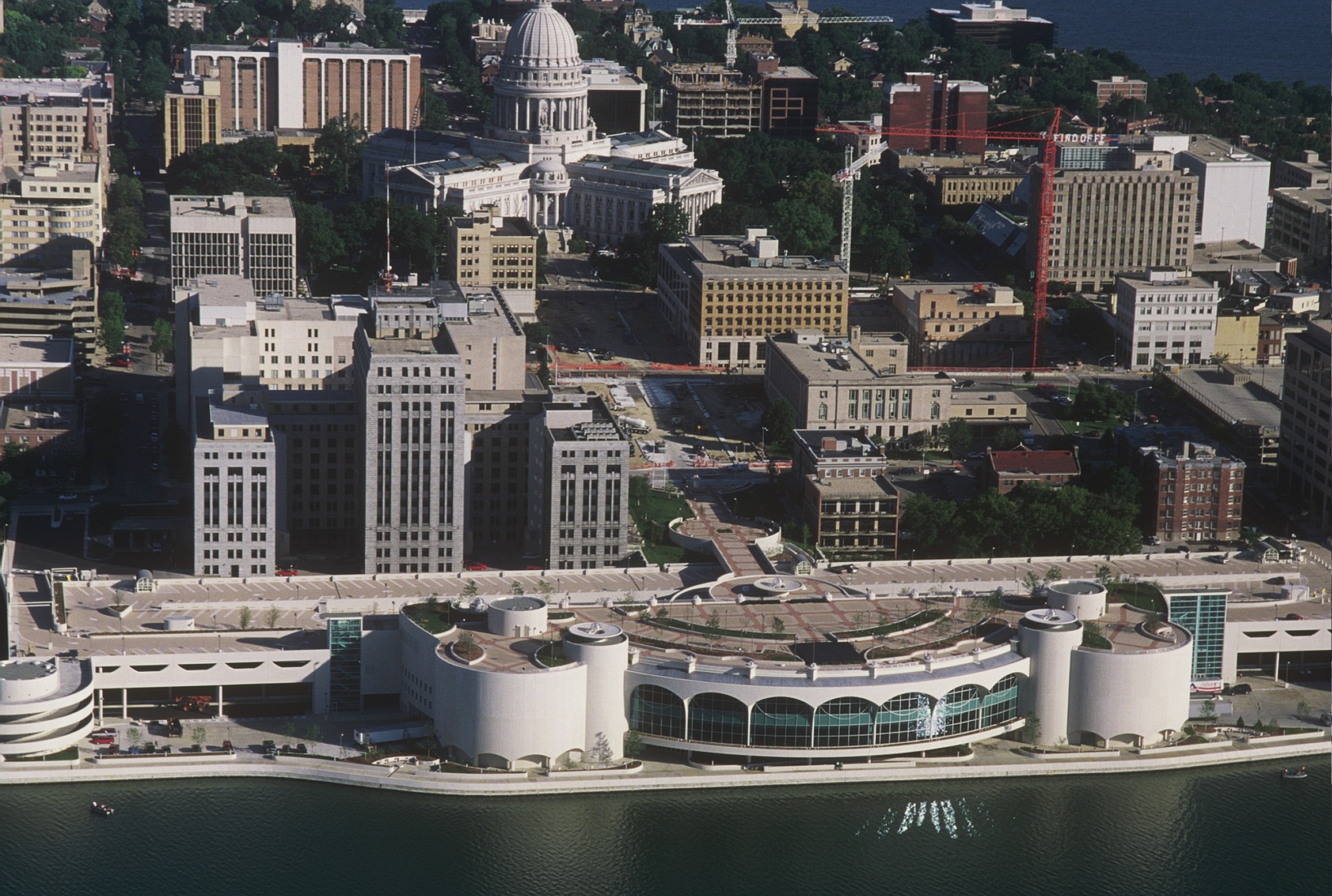 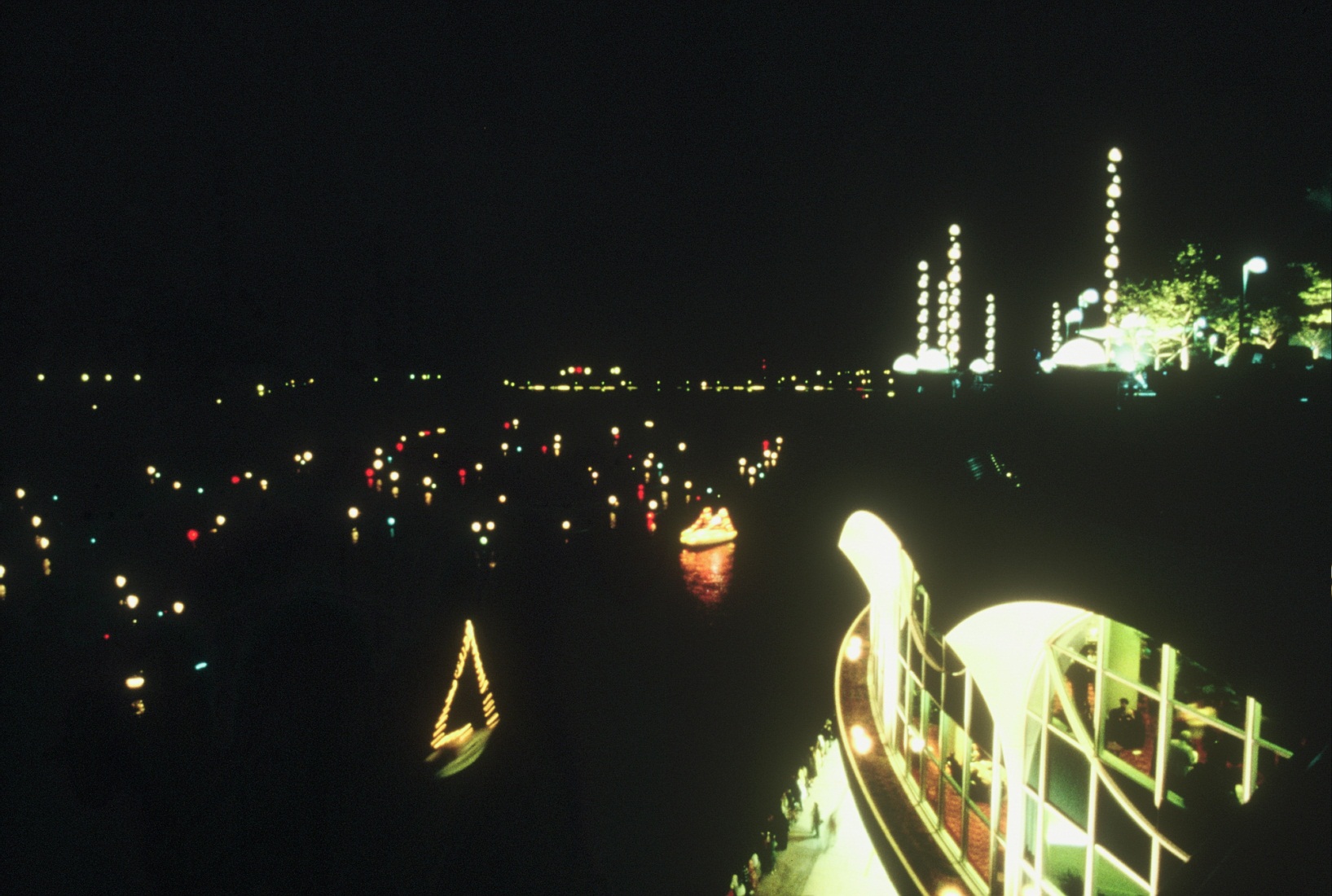 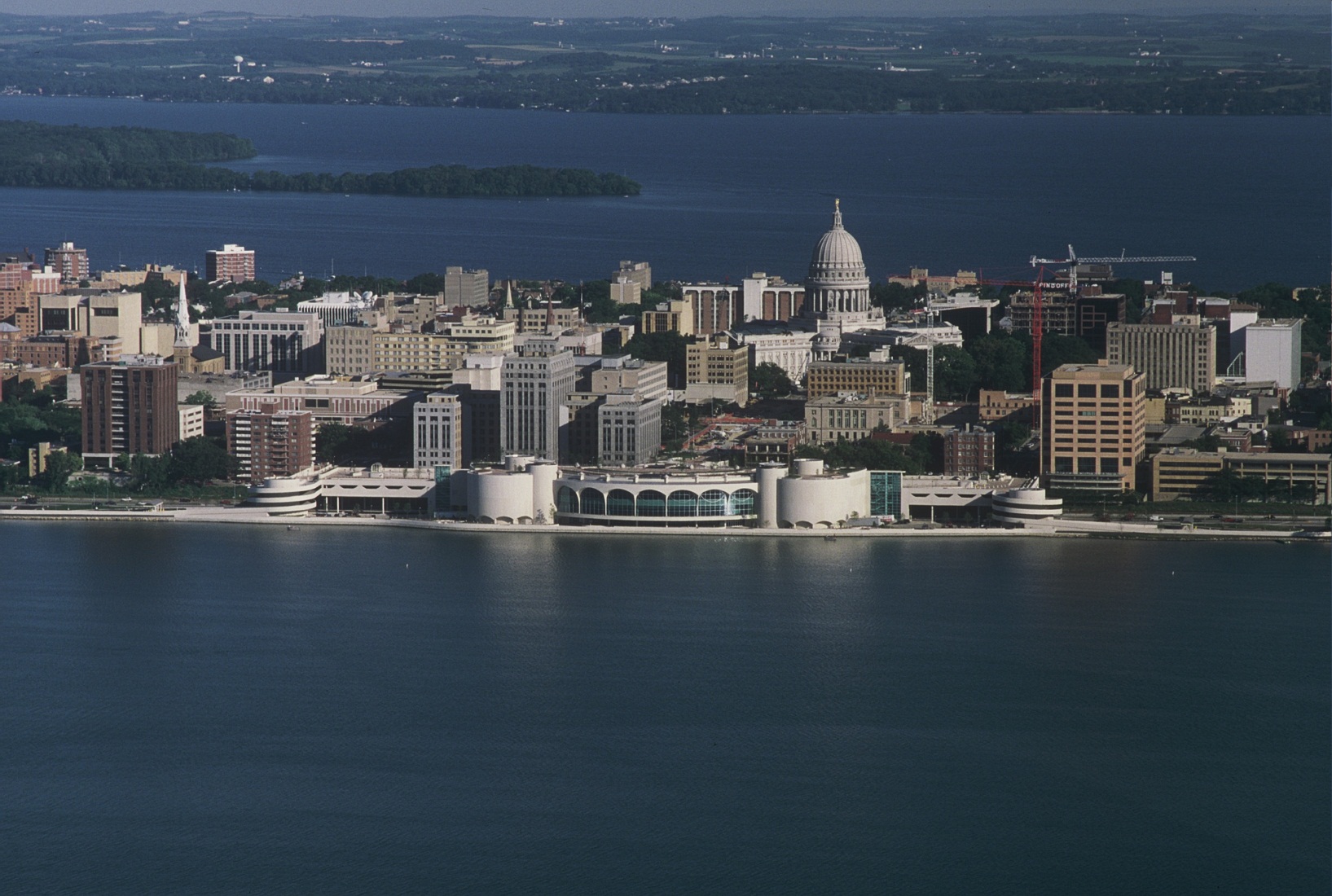